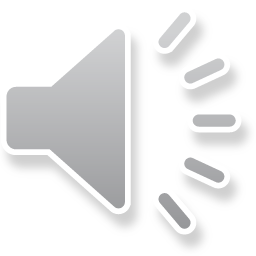 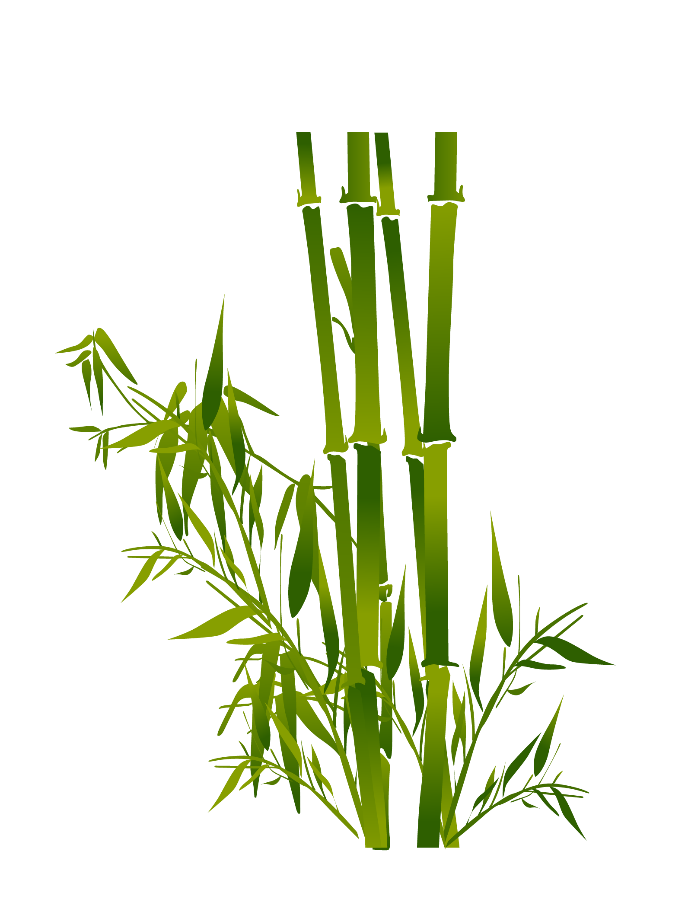 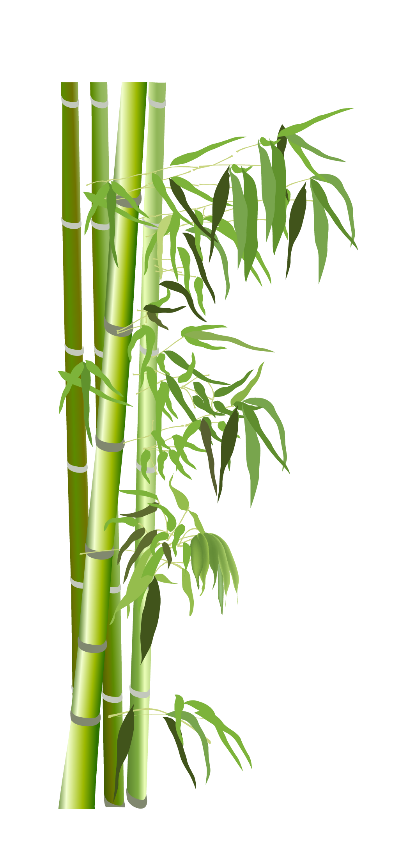 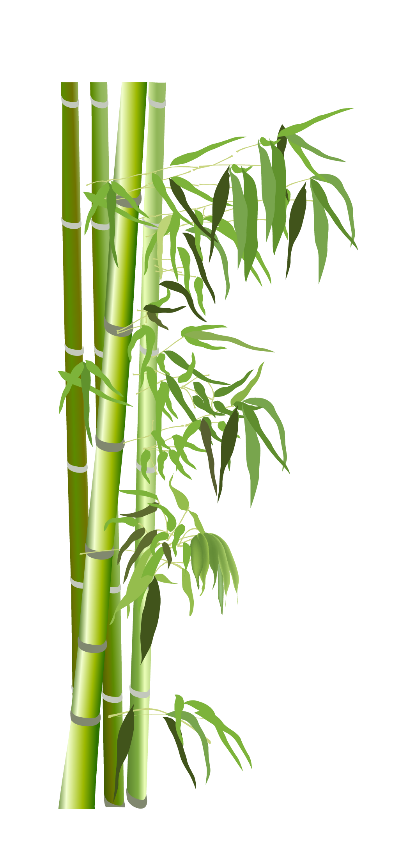 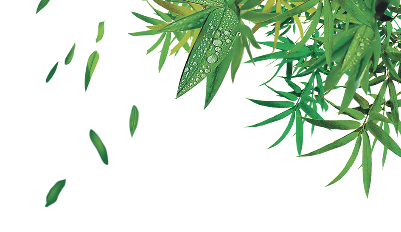 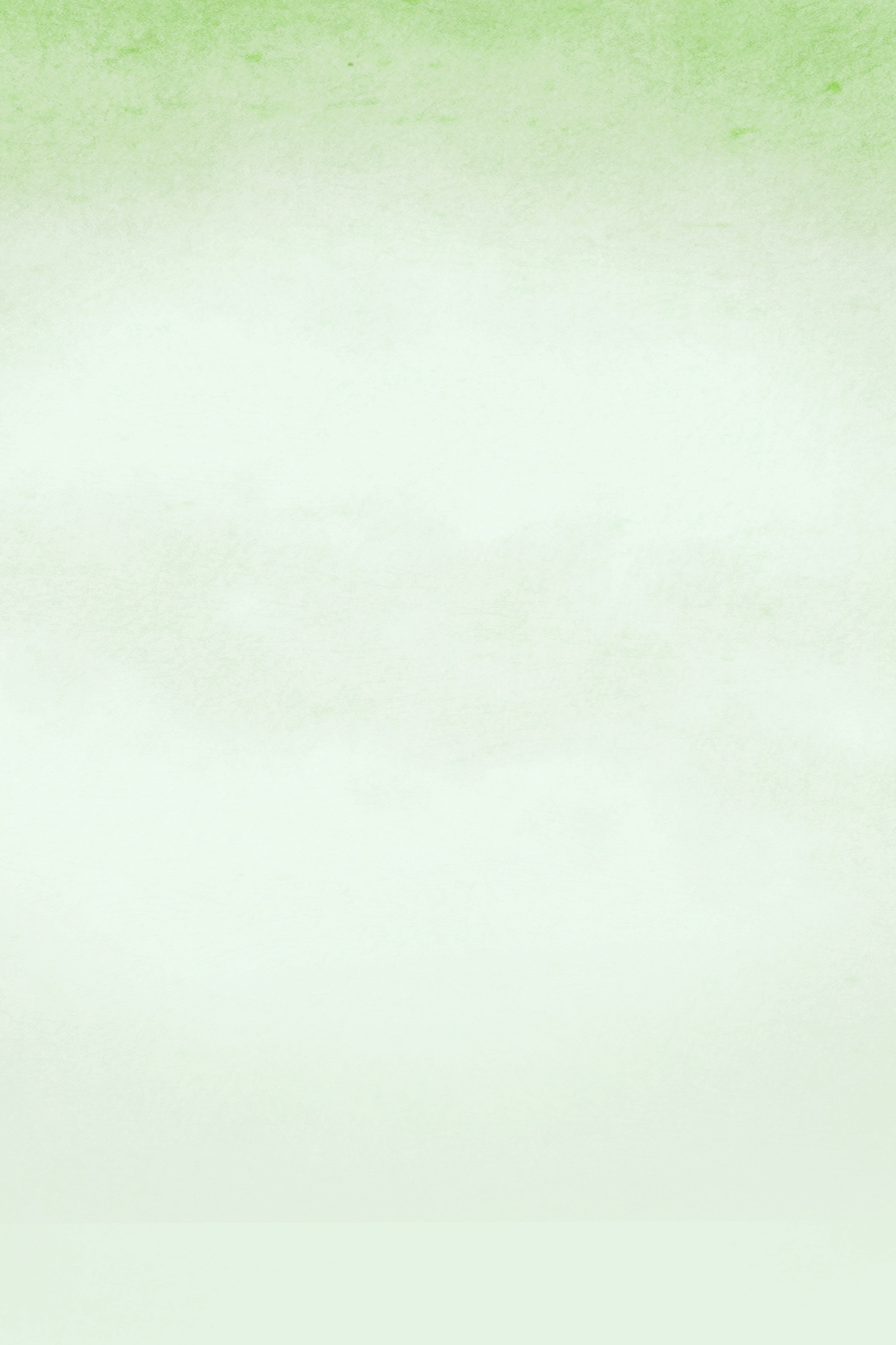 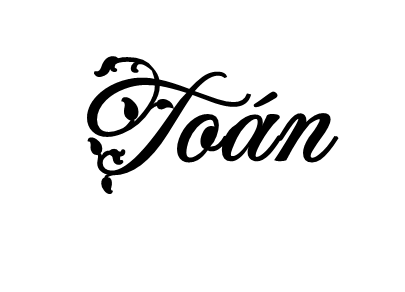 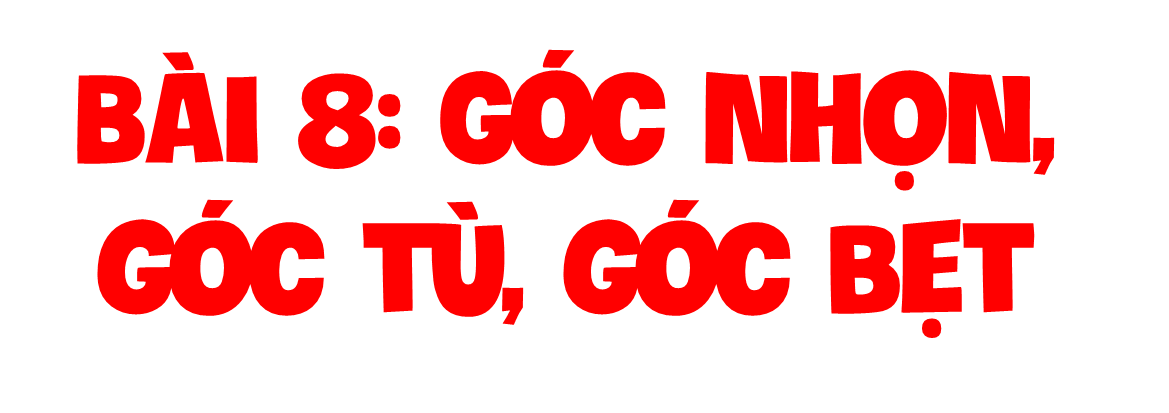 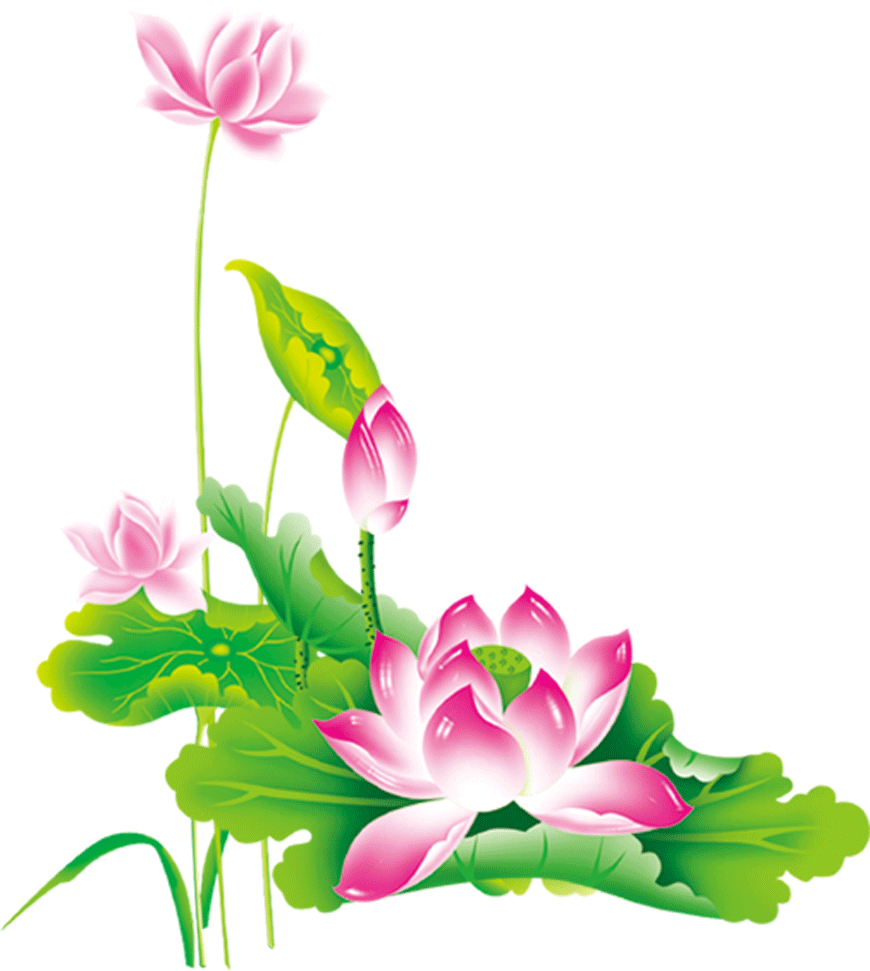 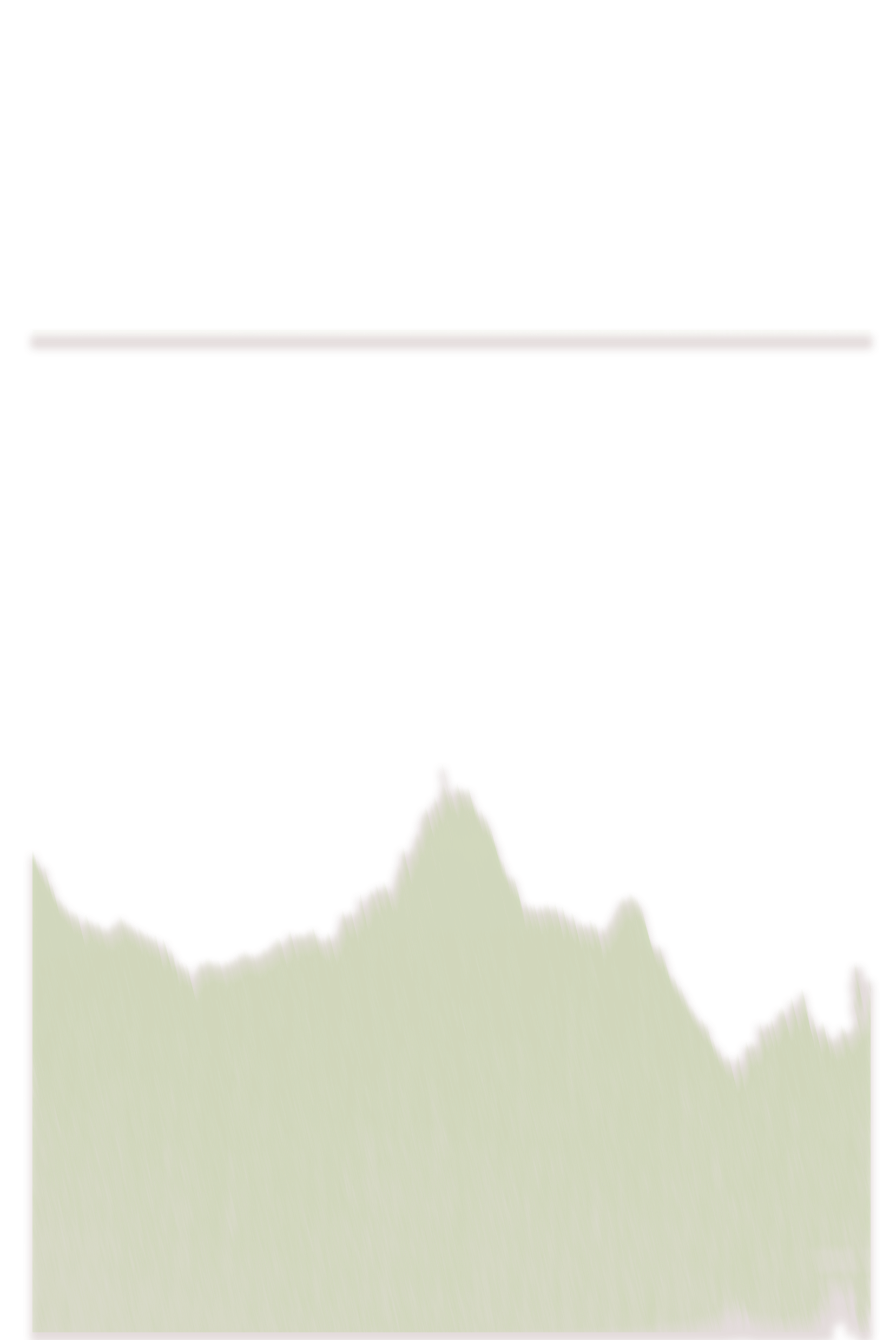 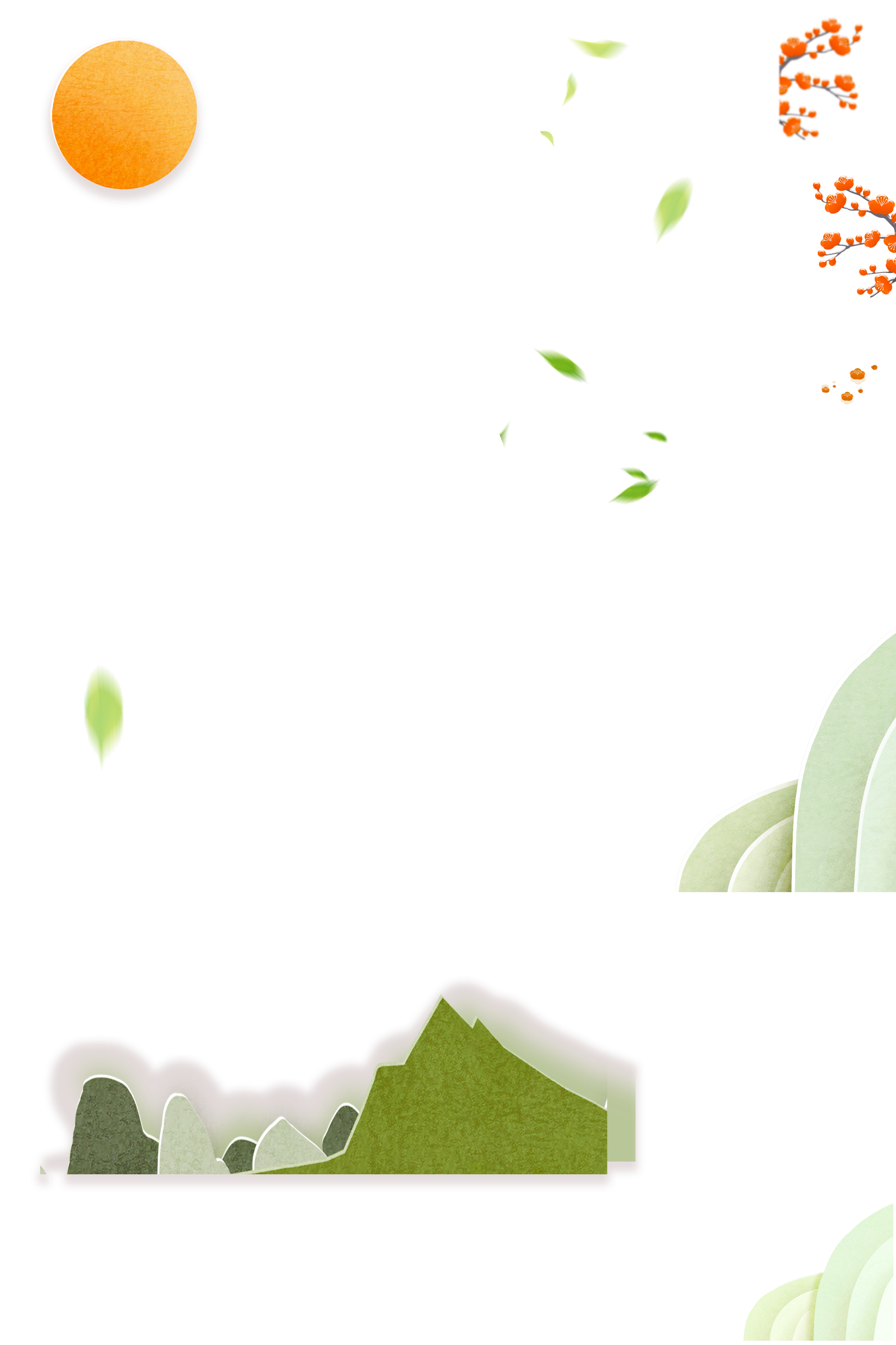 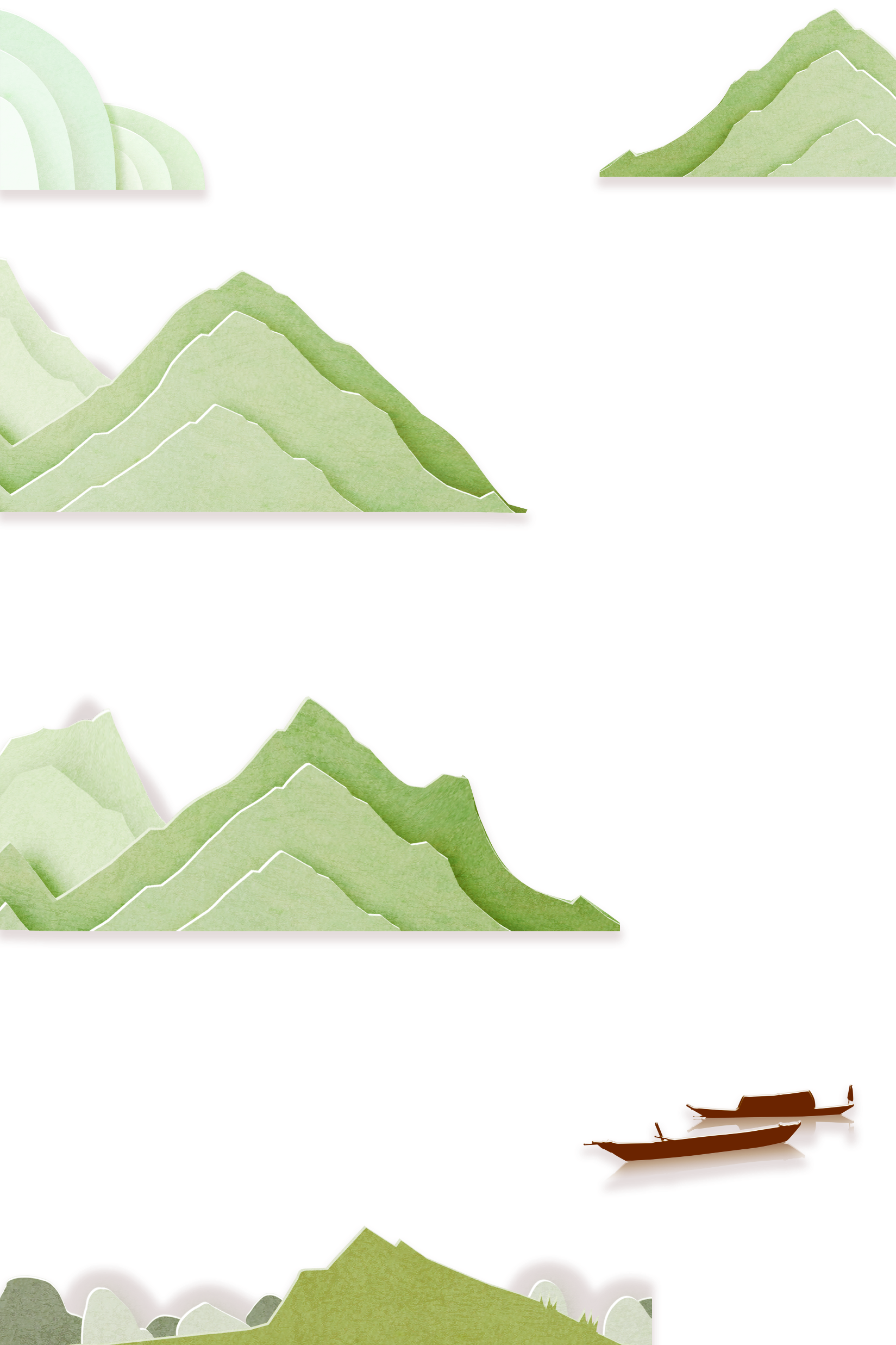 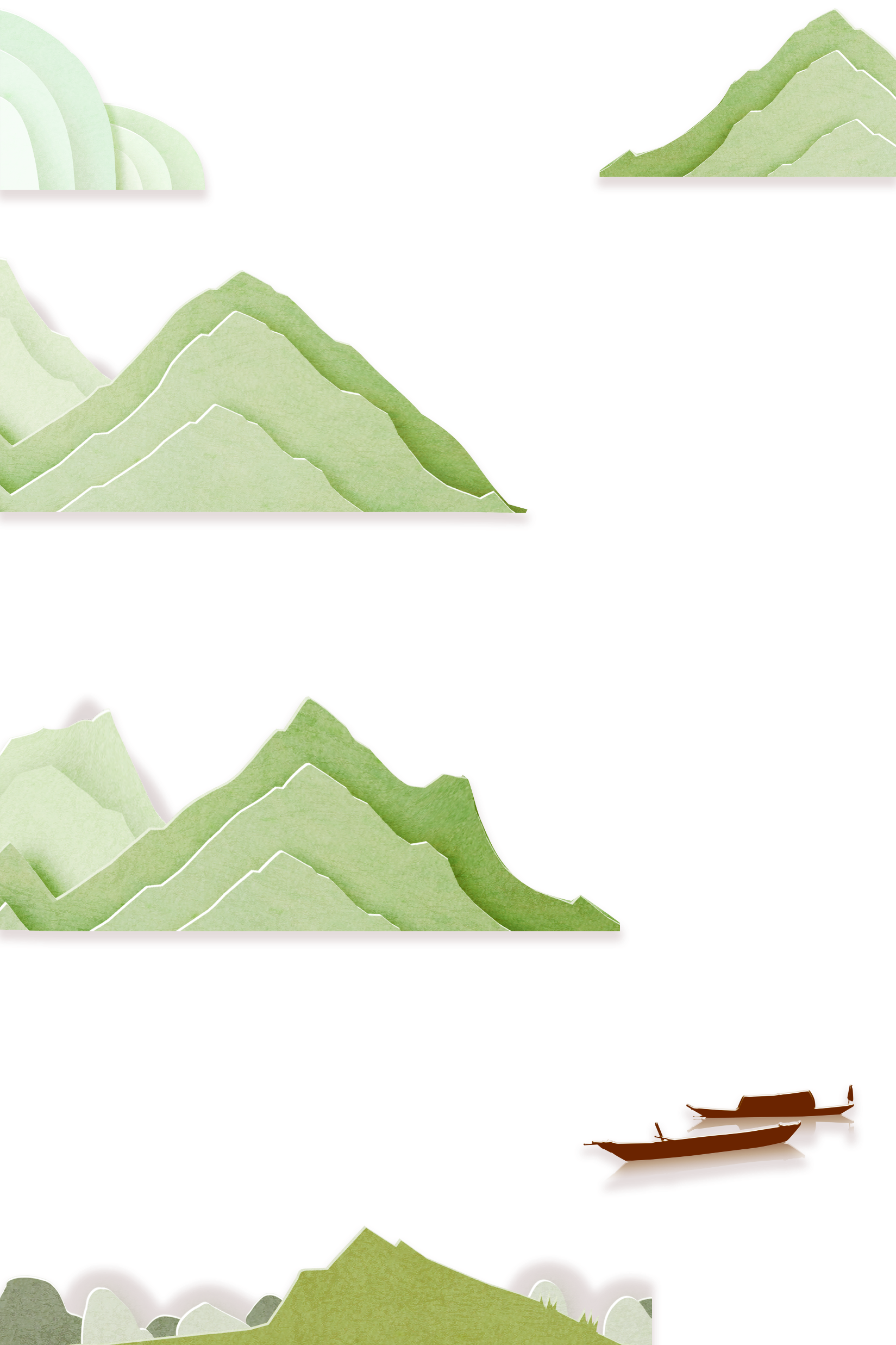 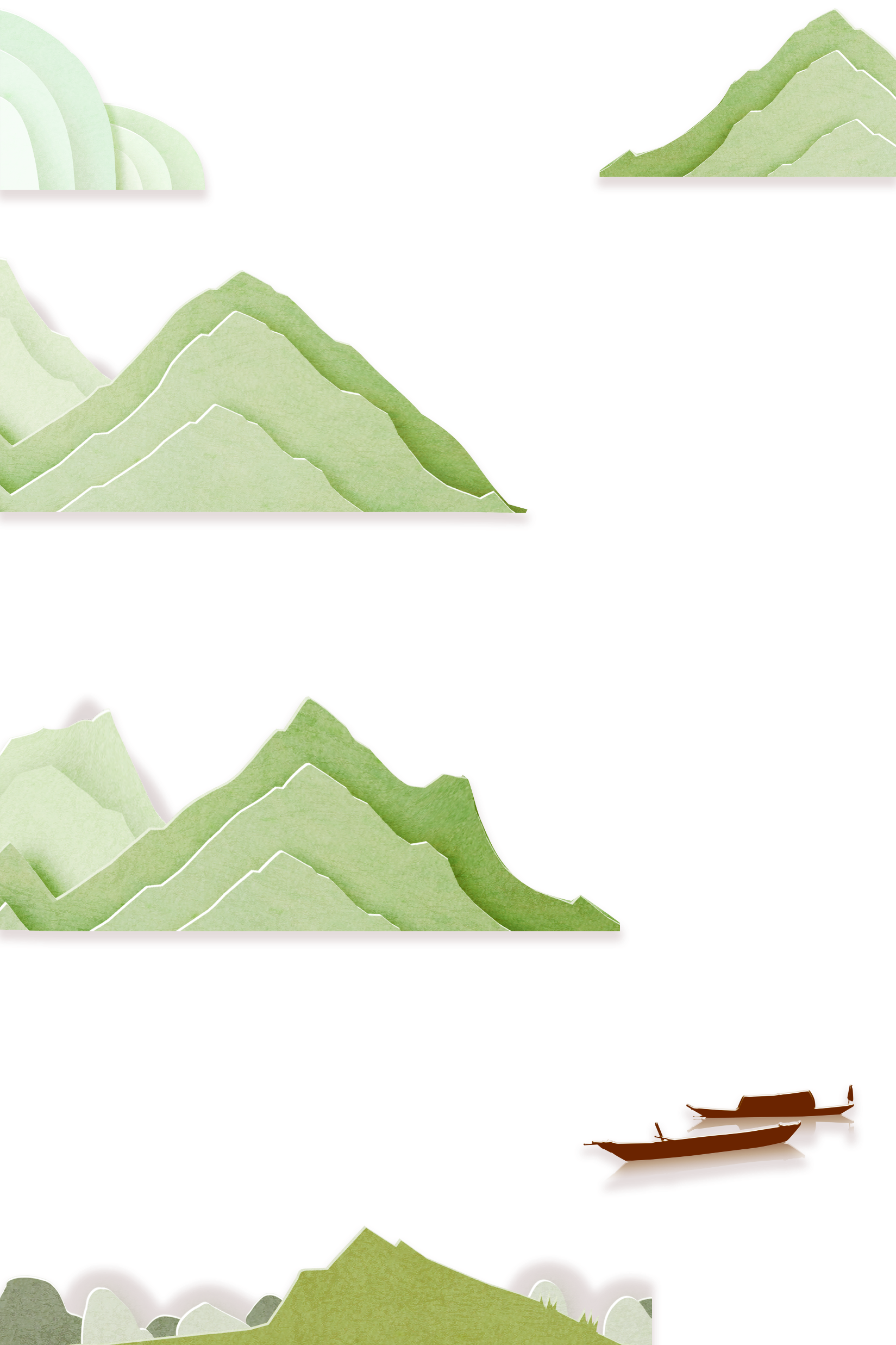 (Tiết 3)
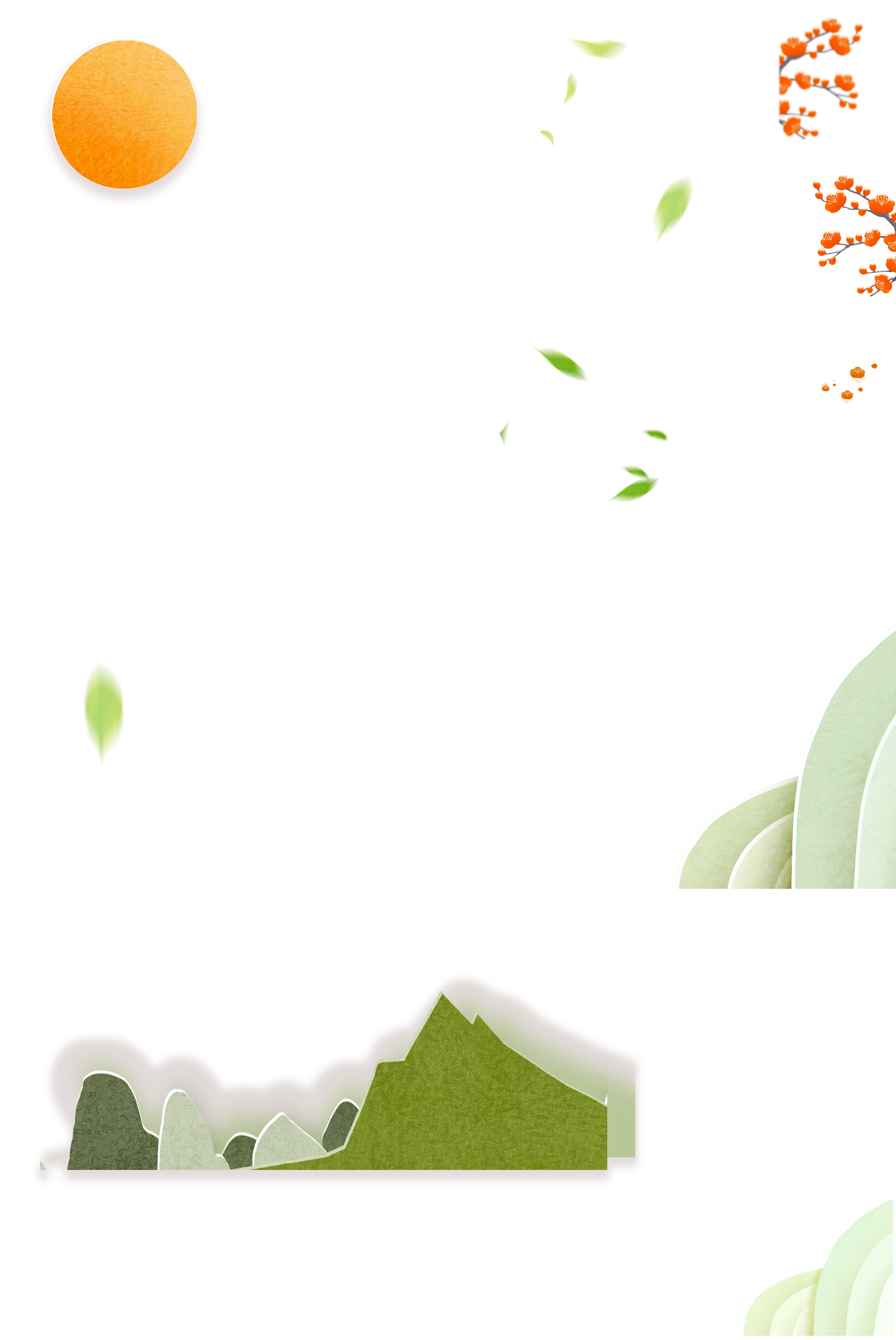 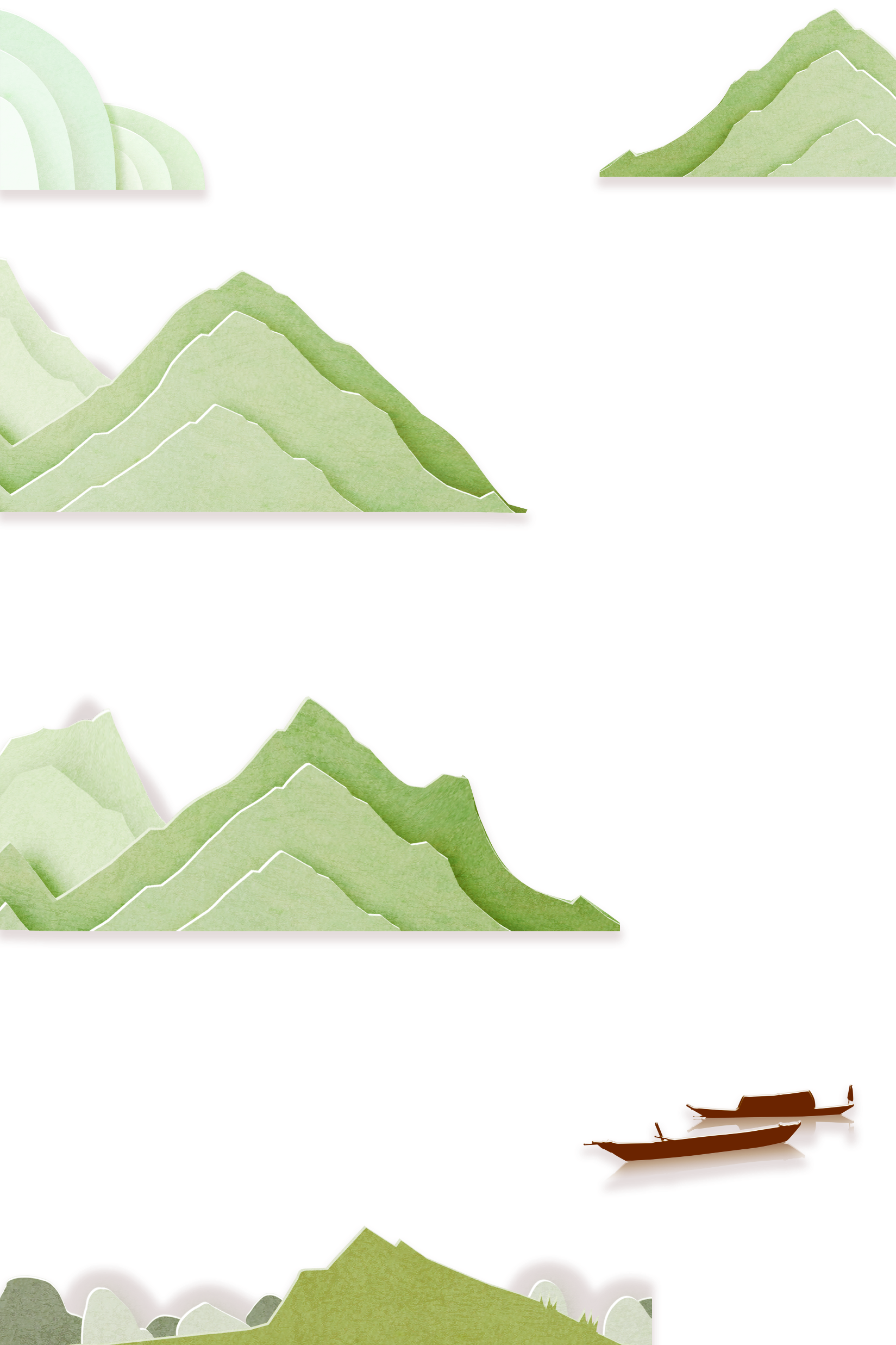 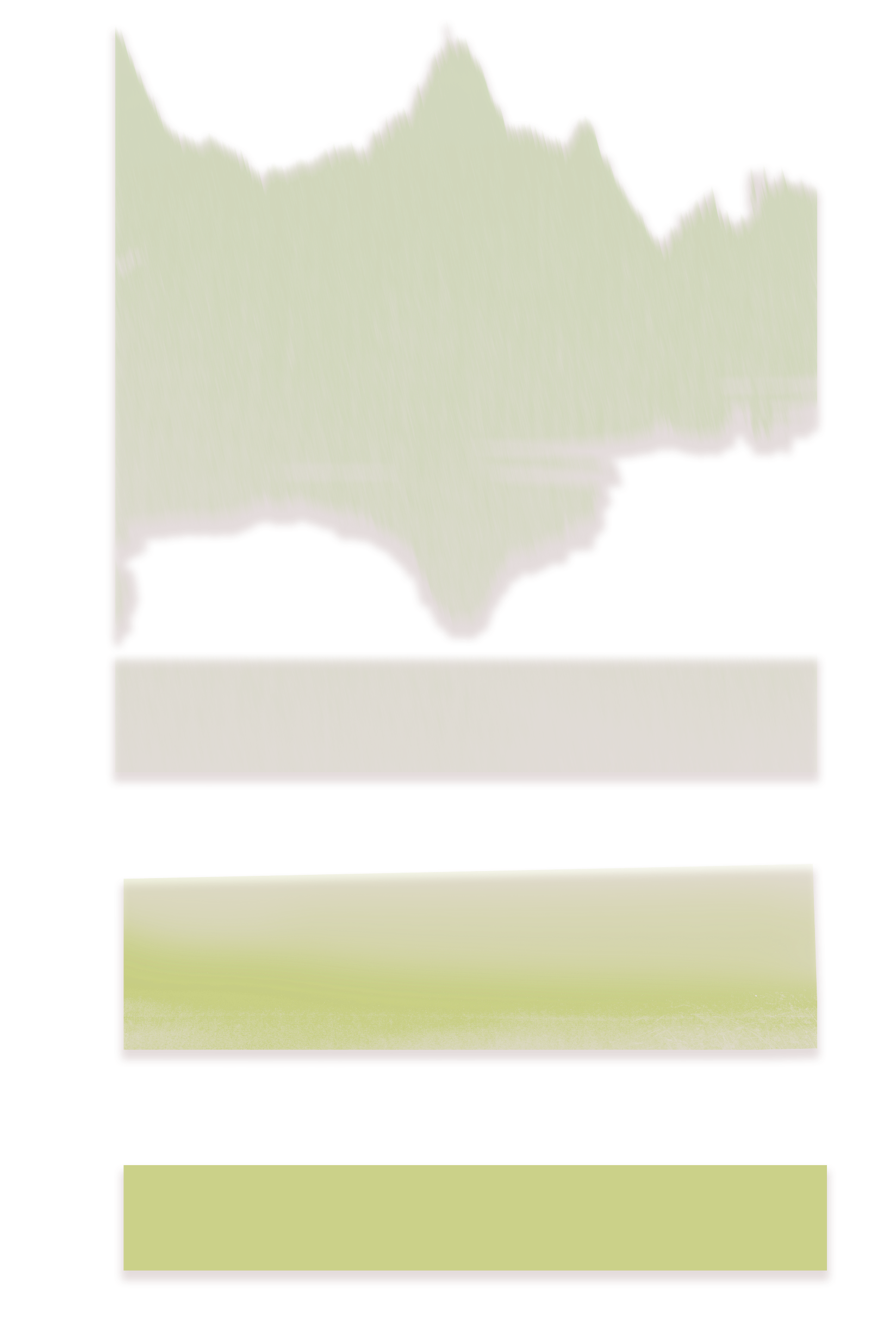 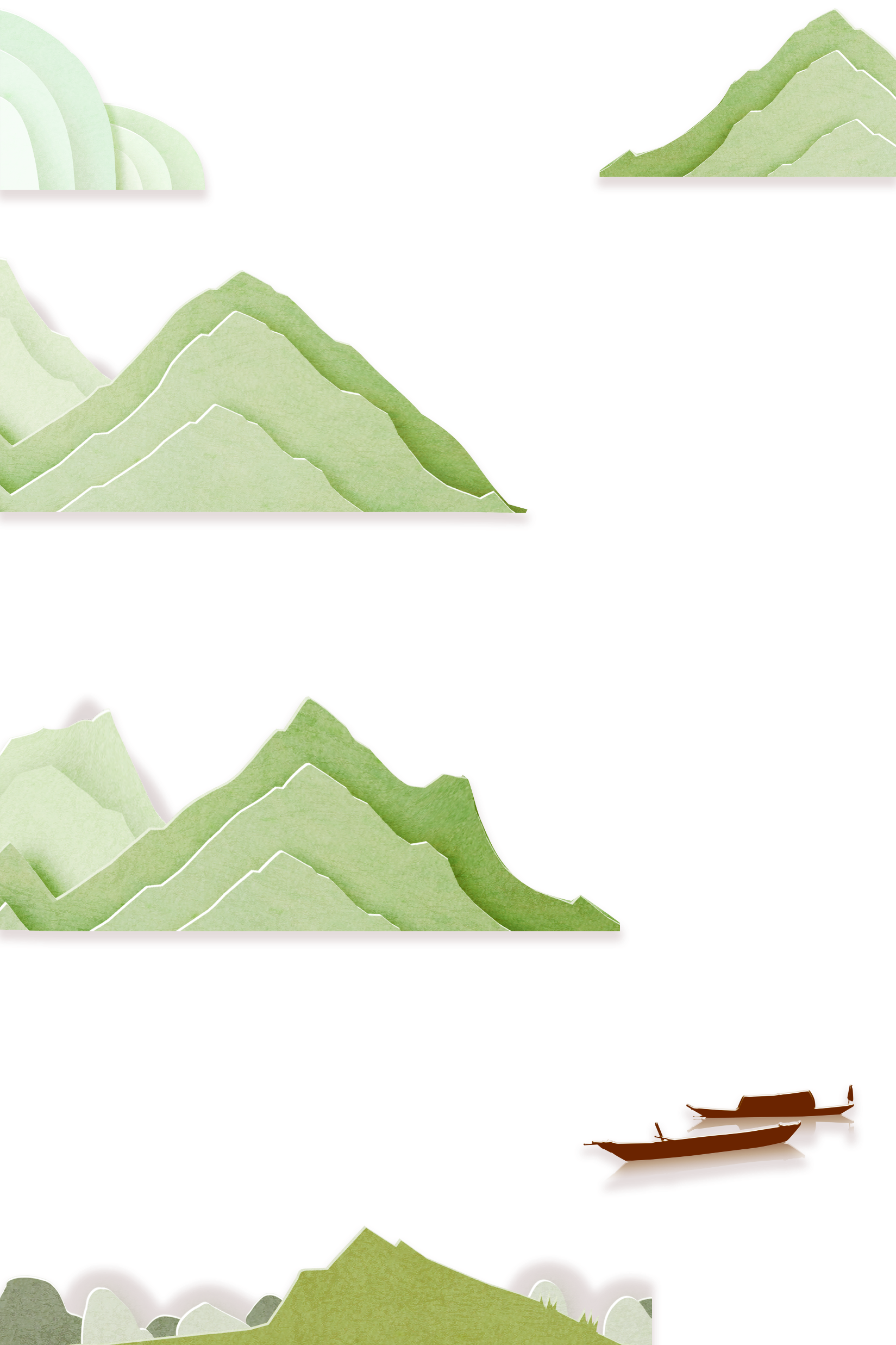 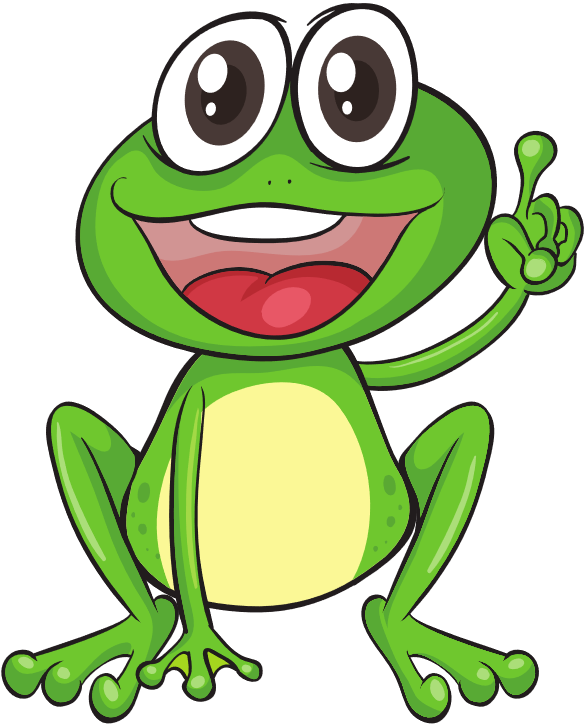 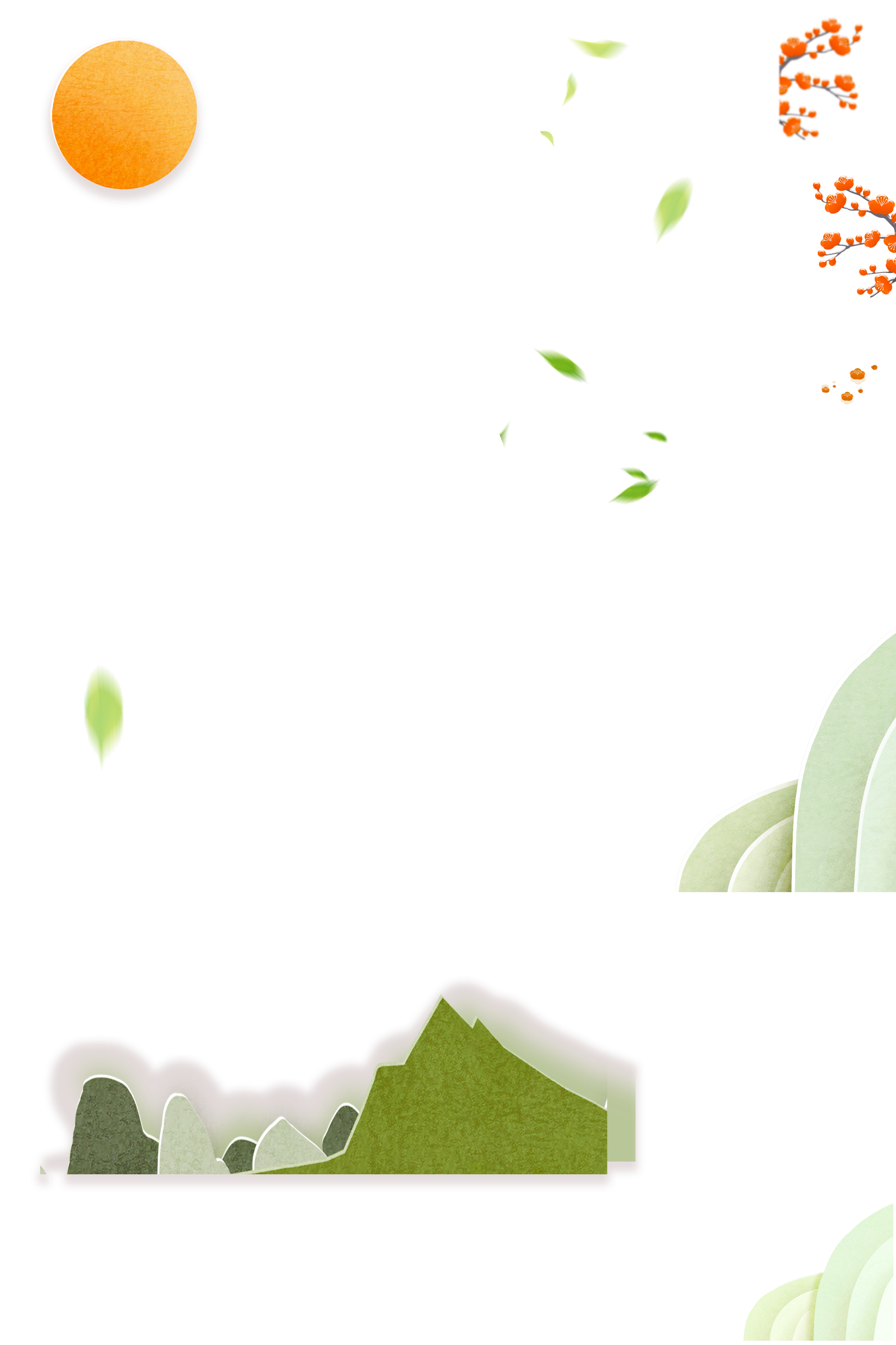 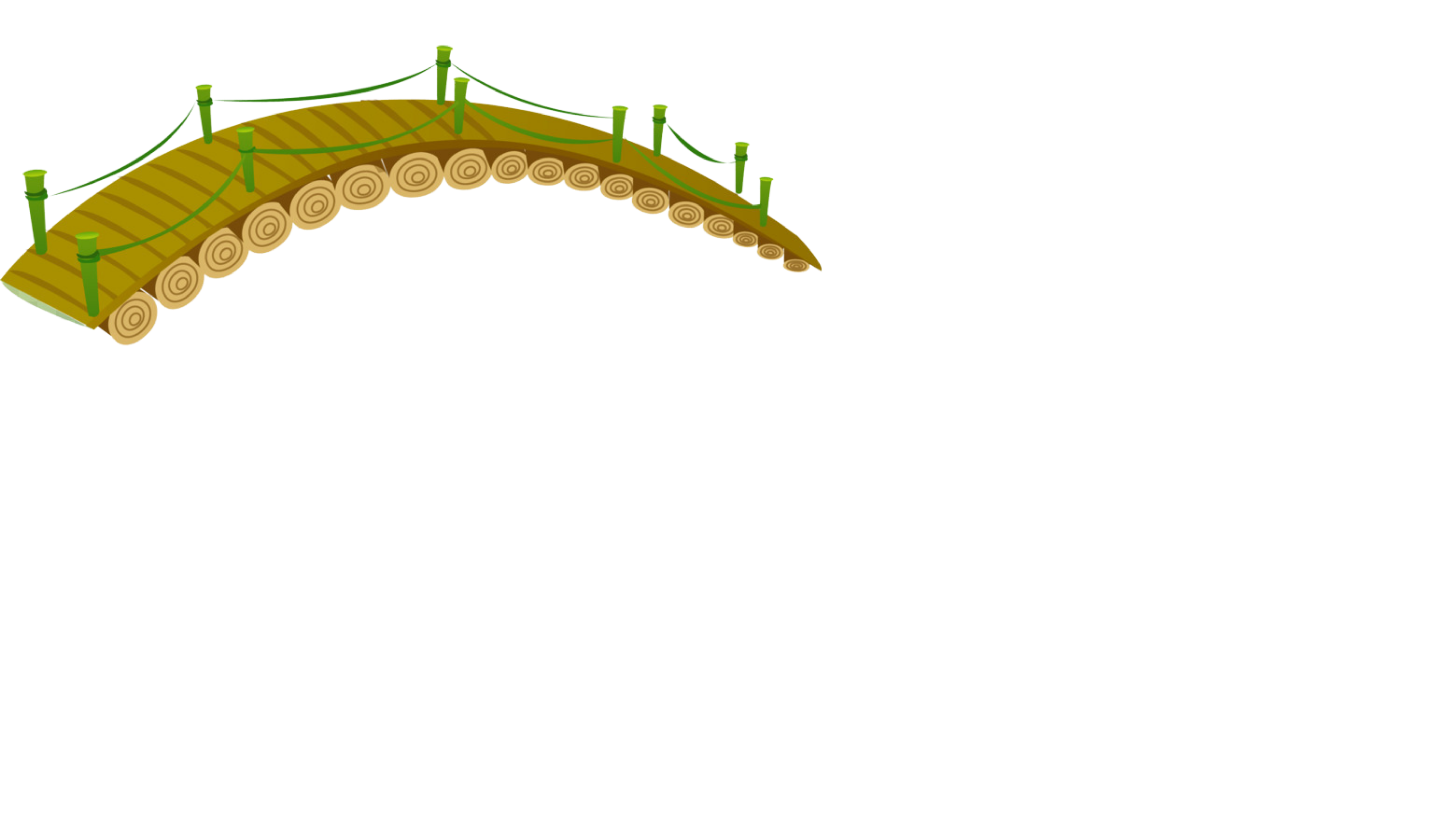 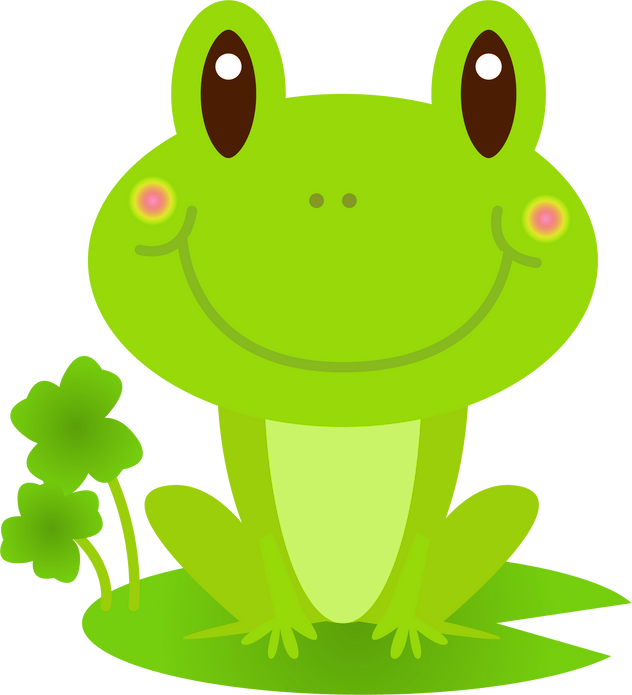 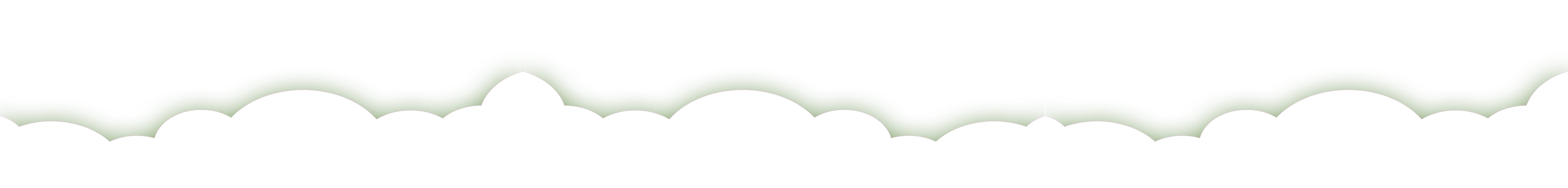 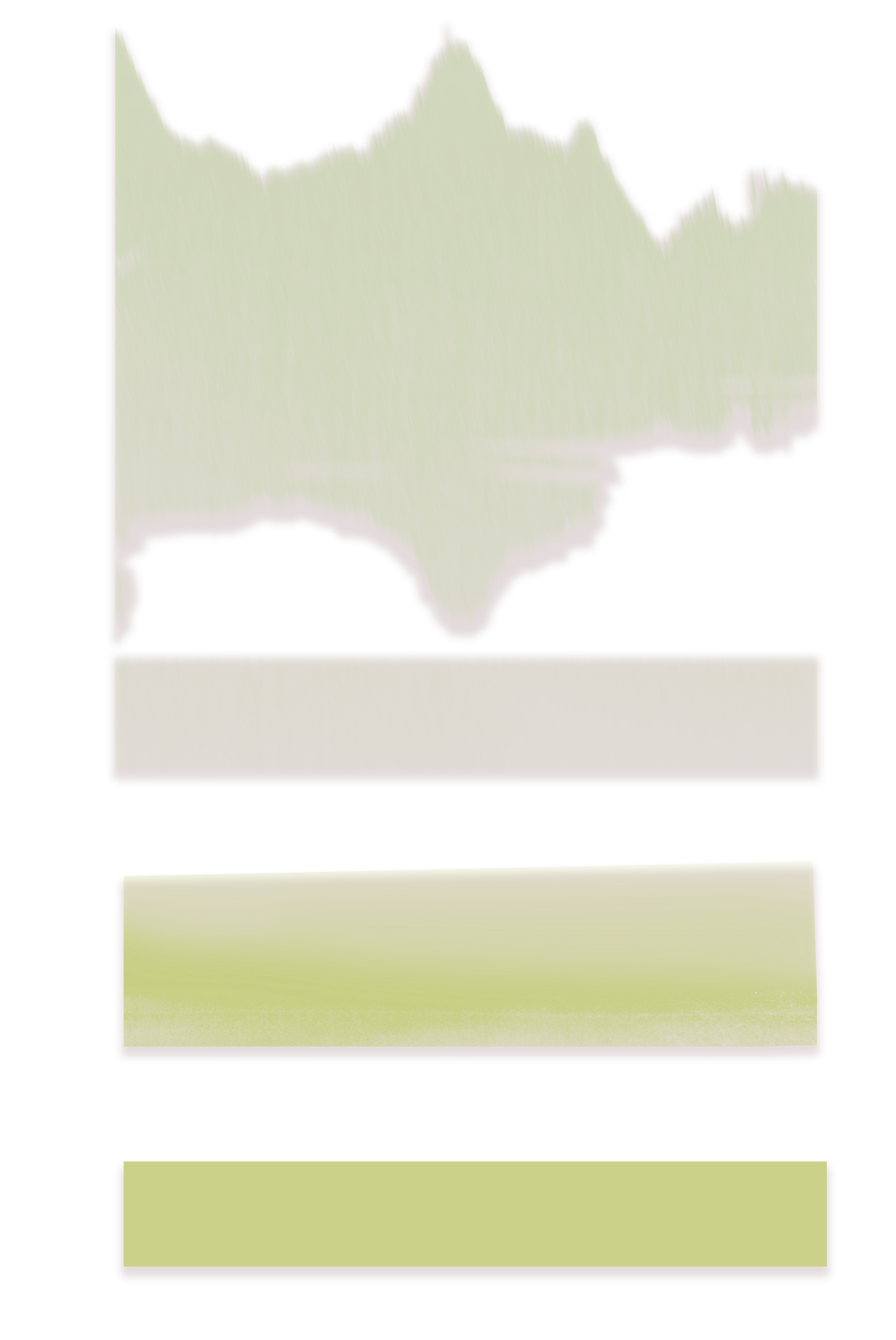 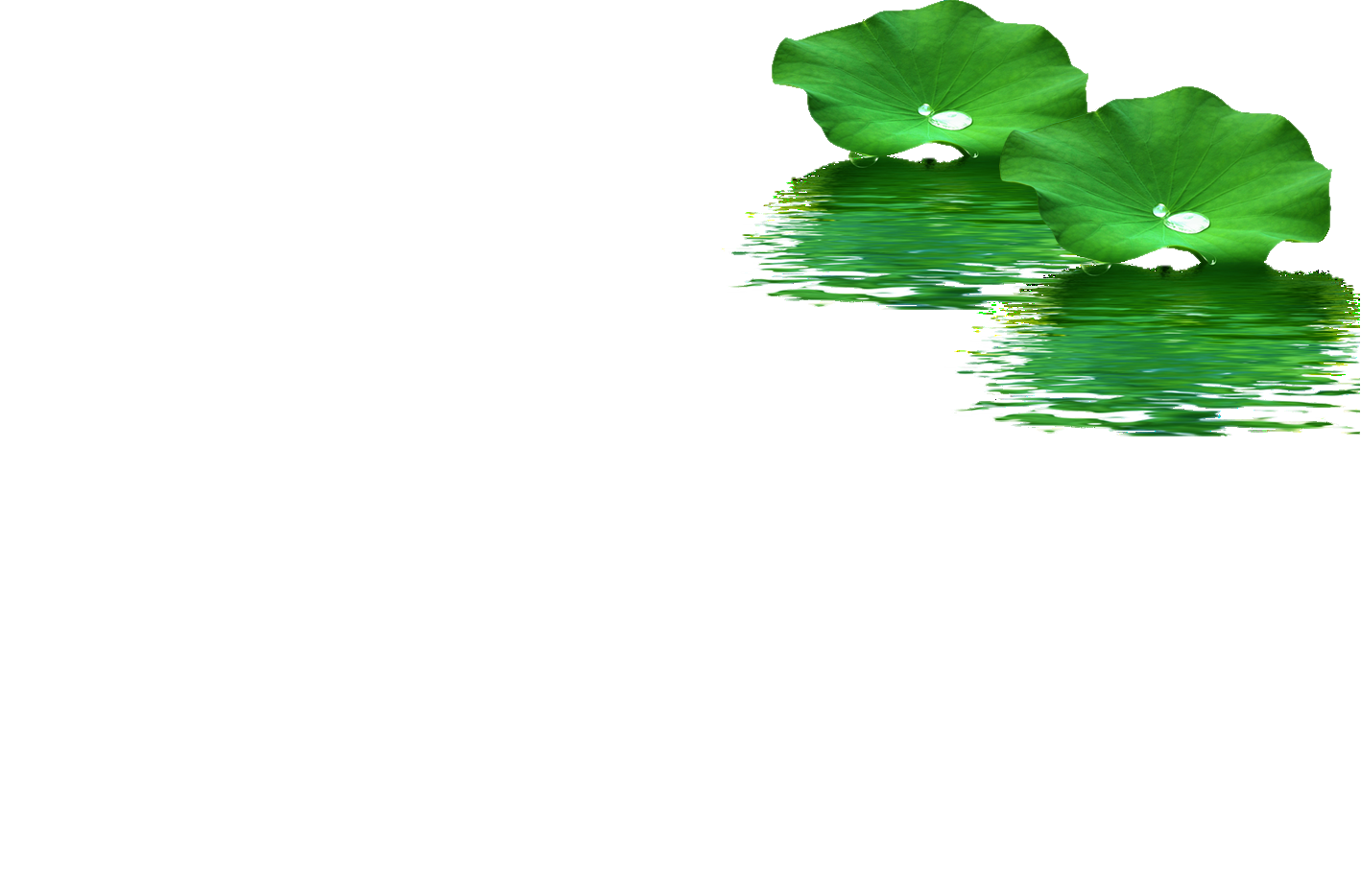 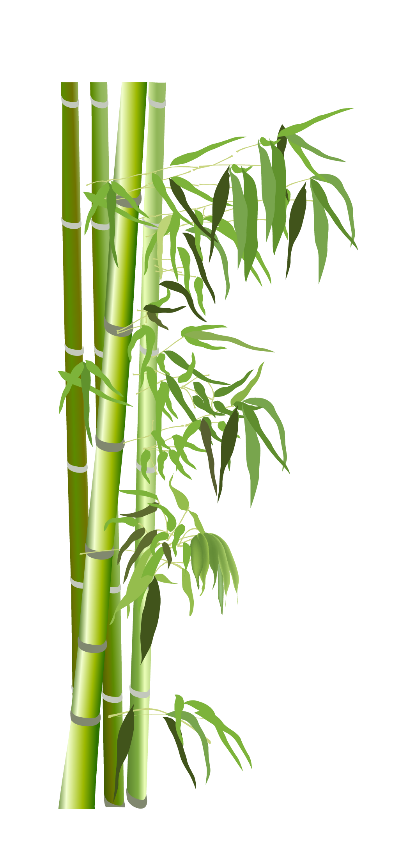 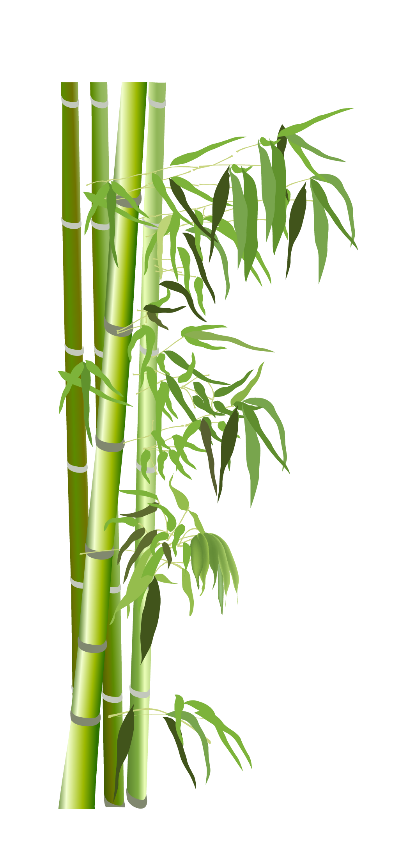 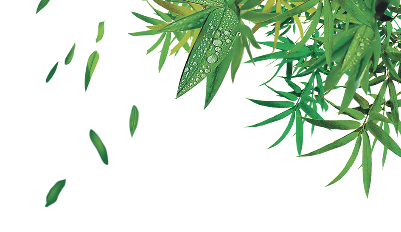 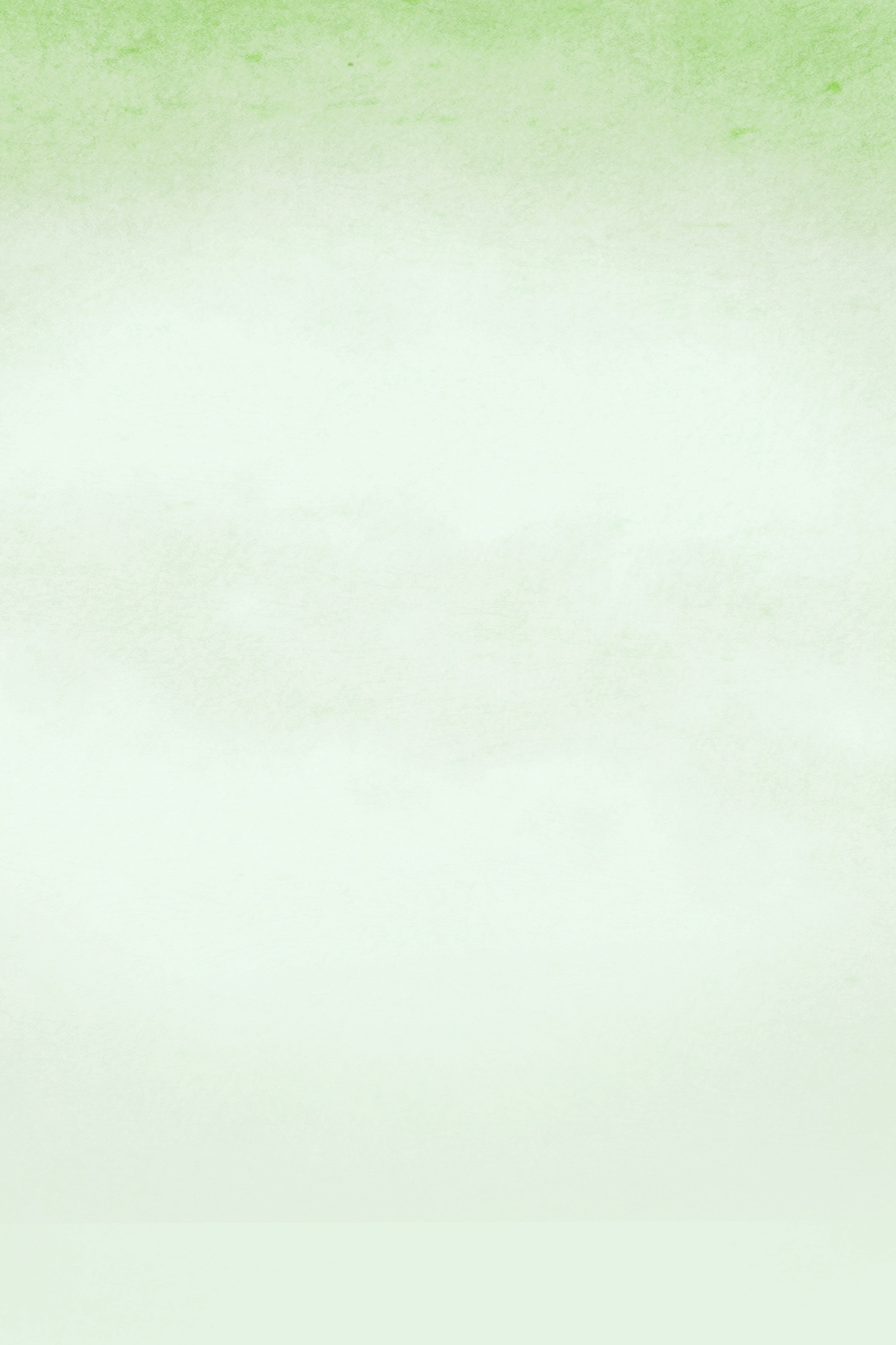 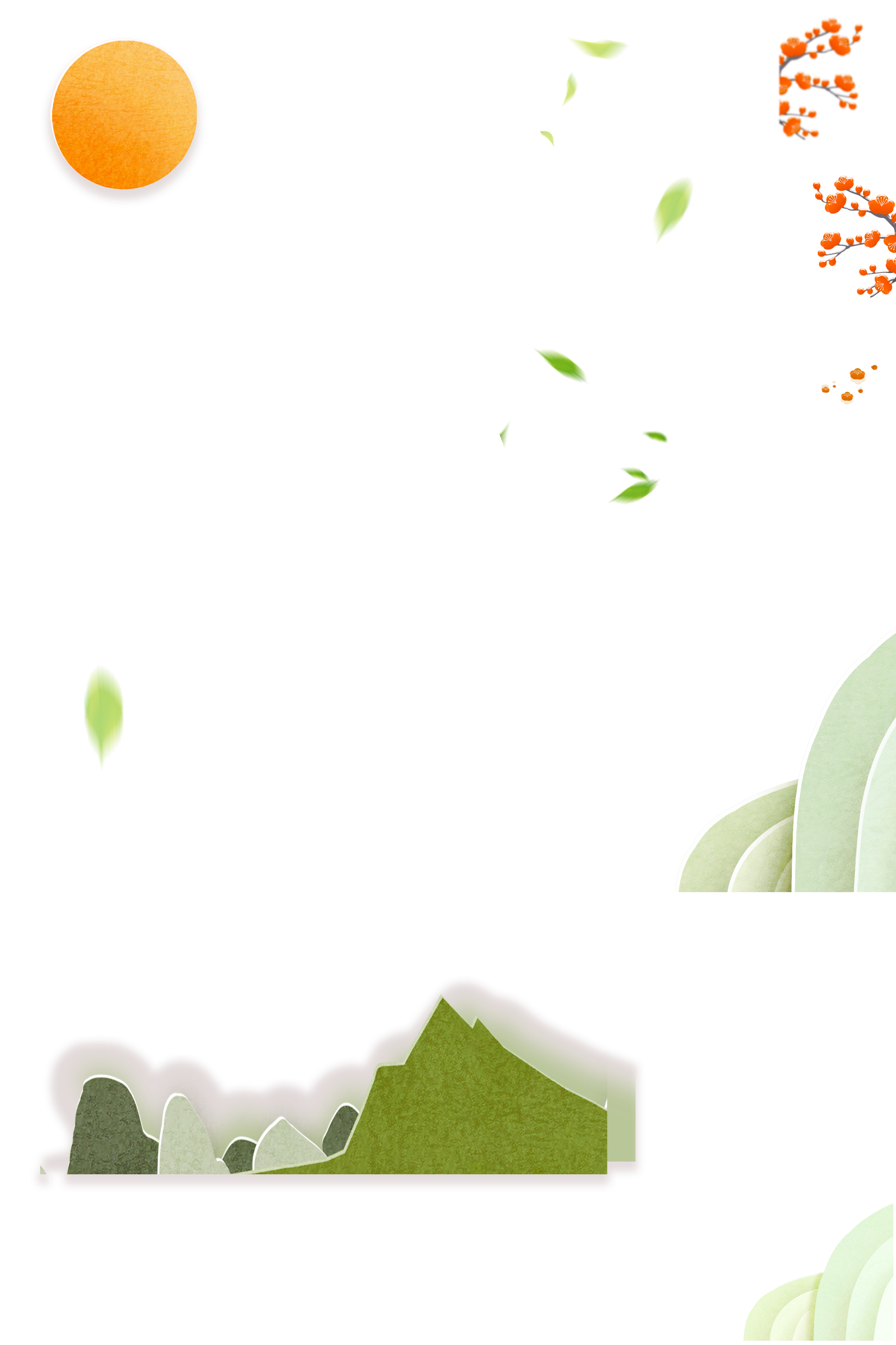 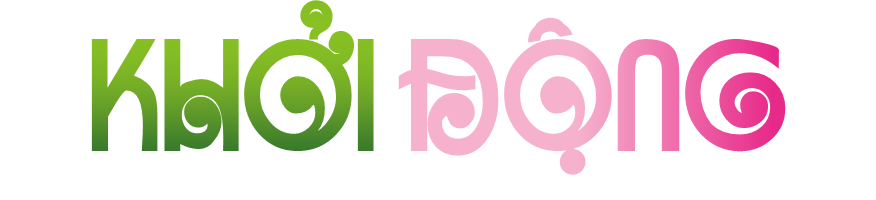 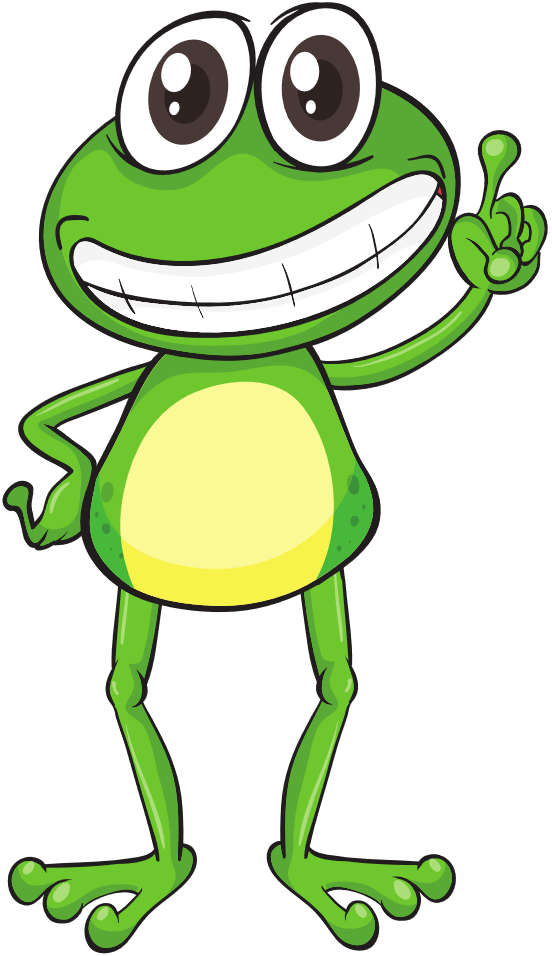 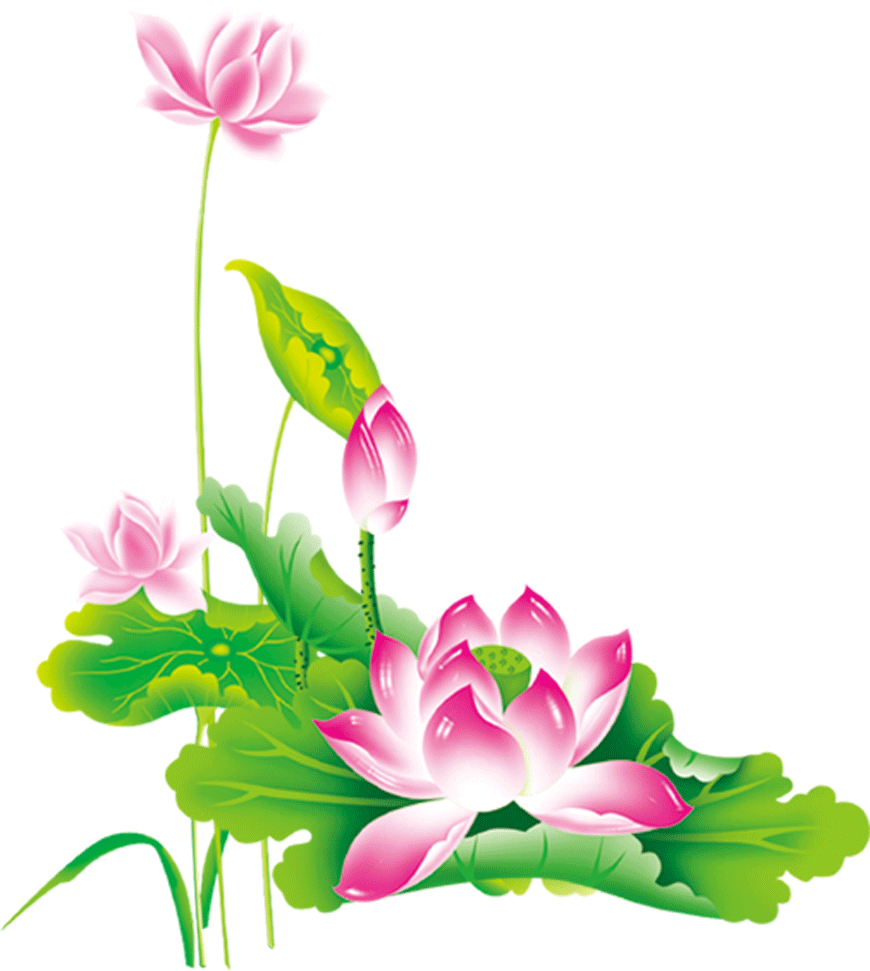 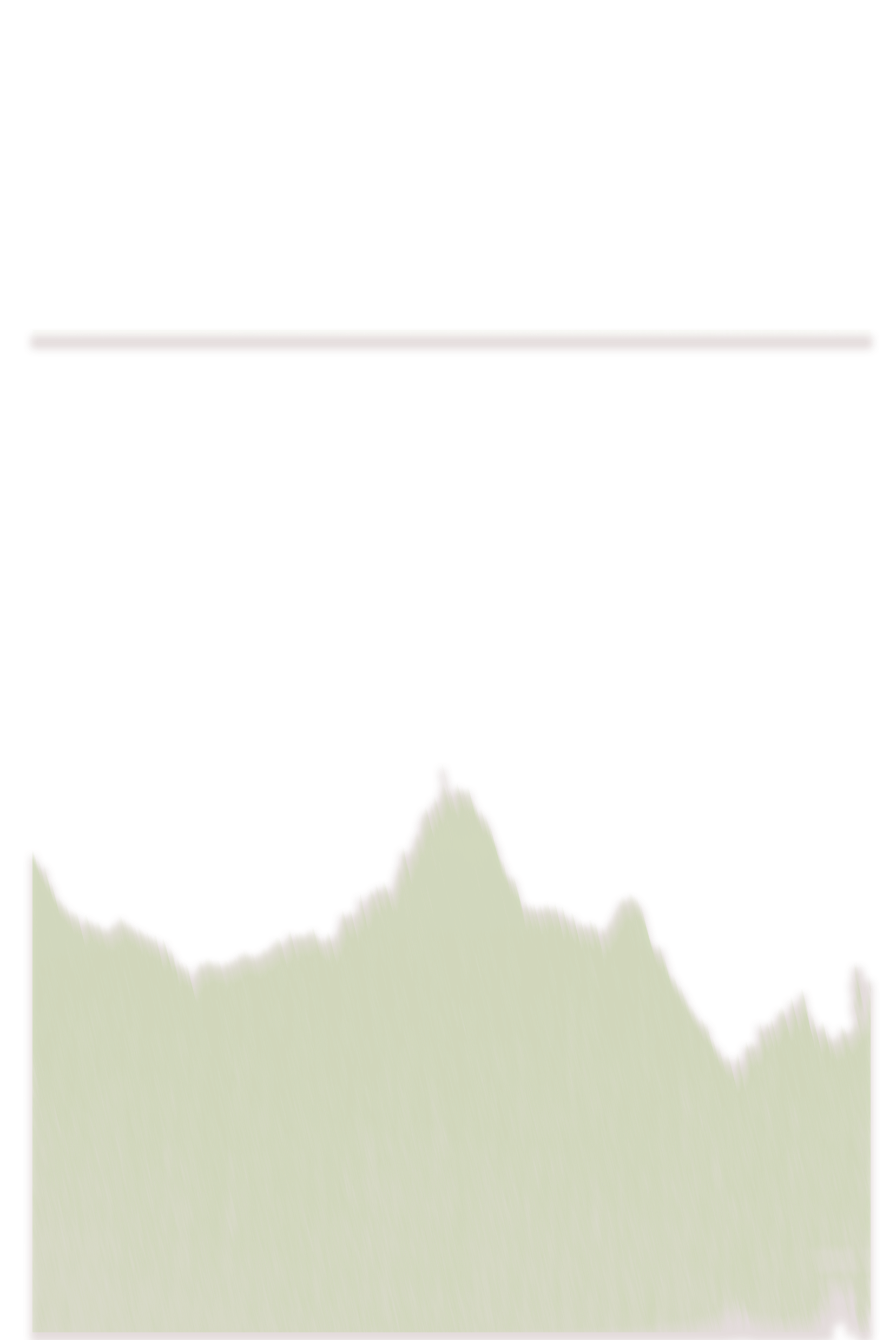 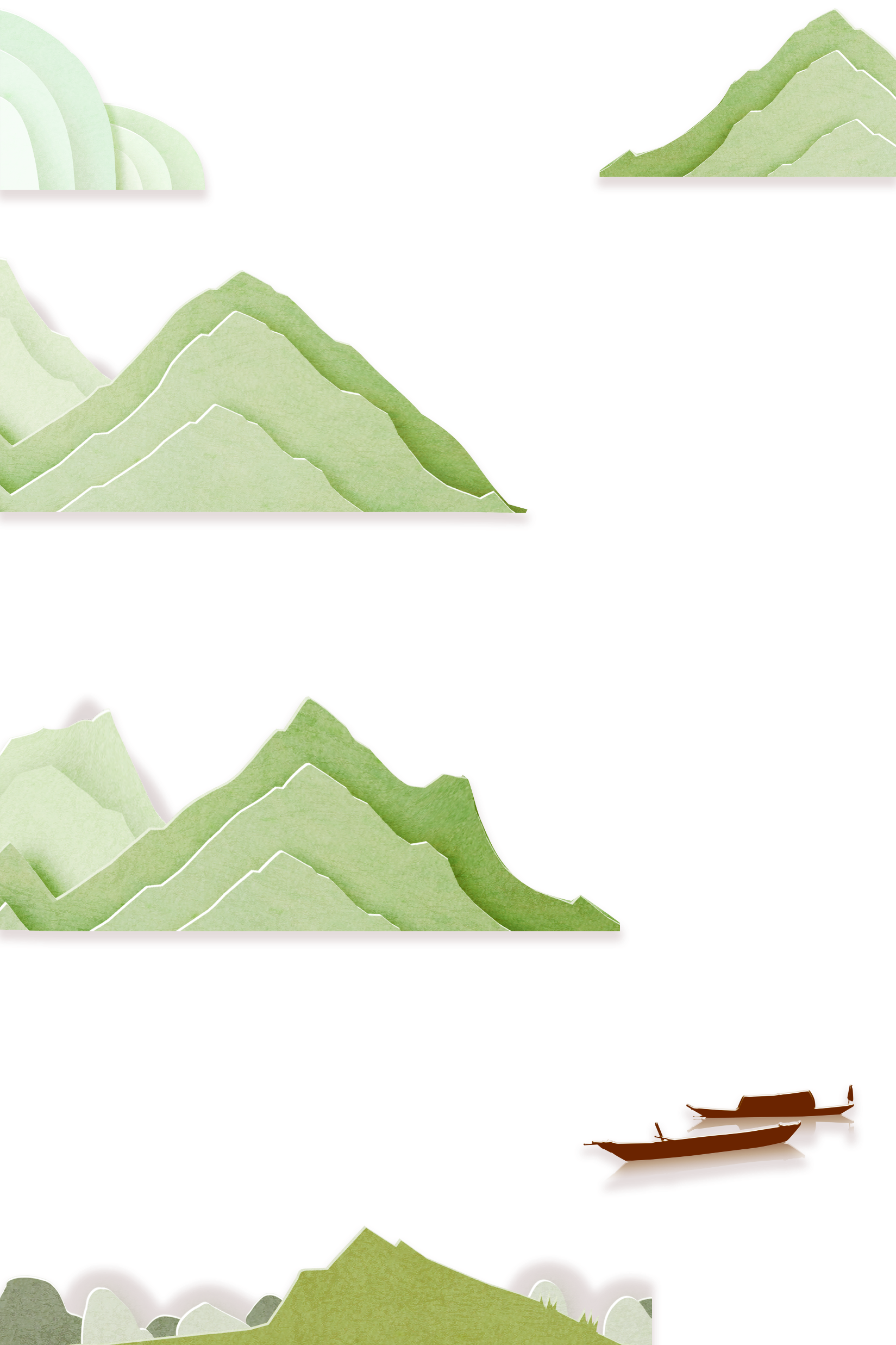 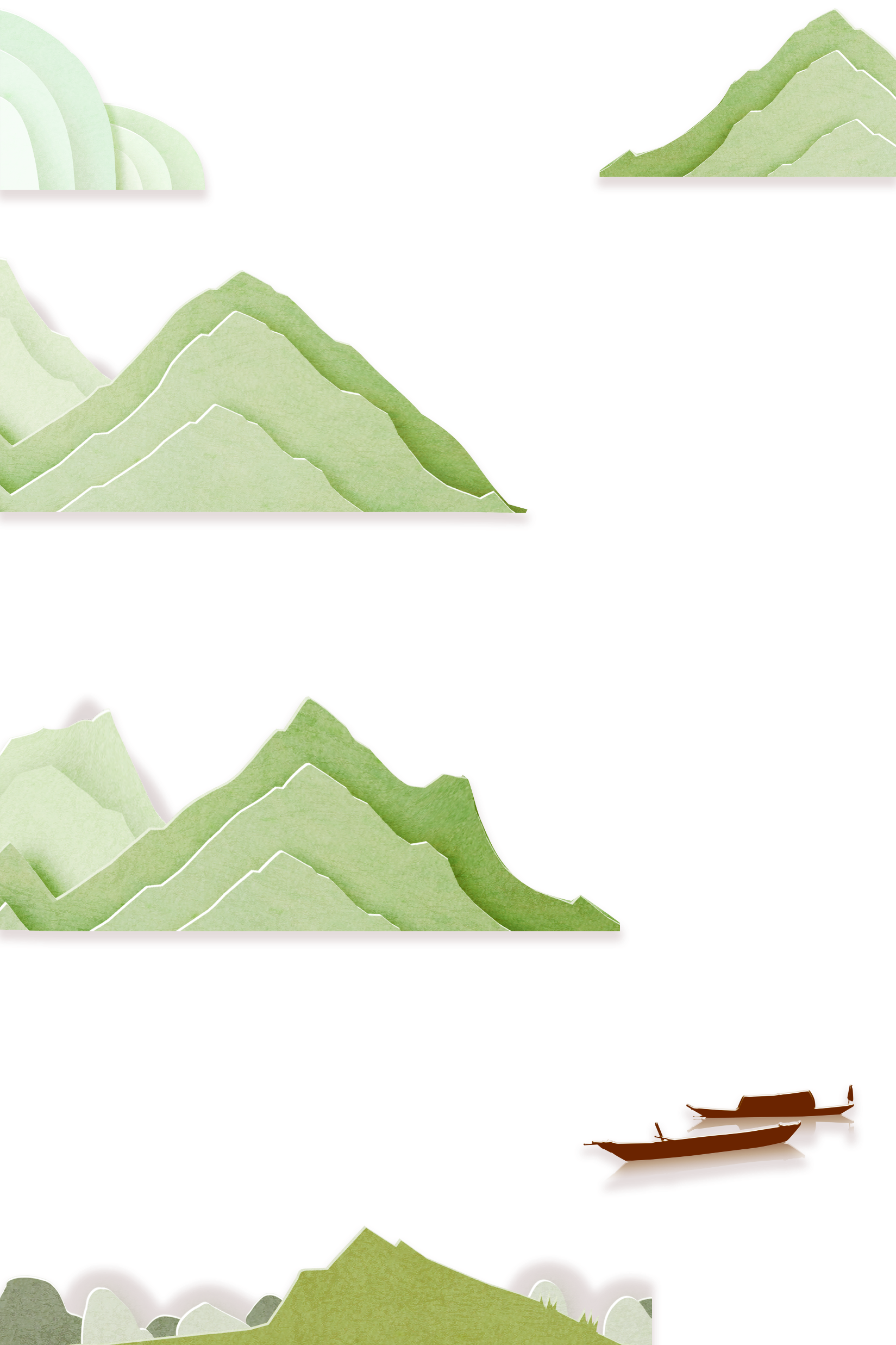 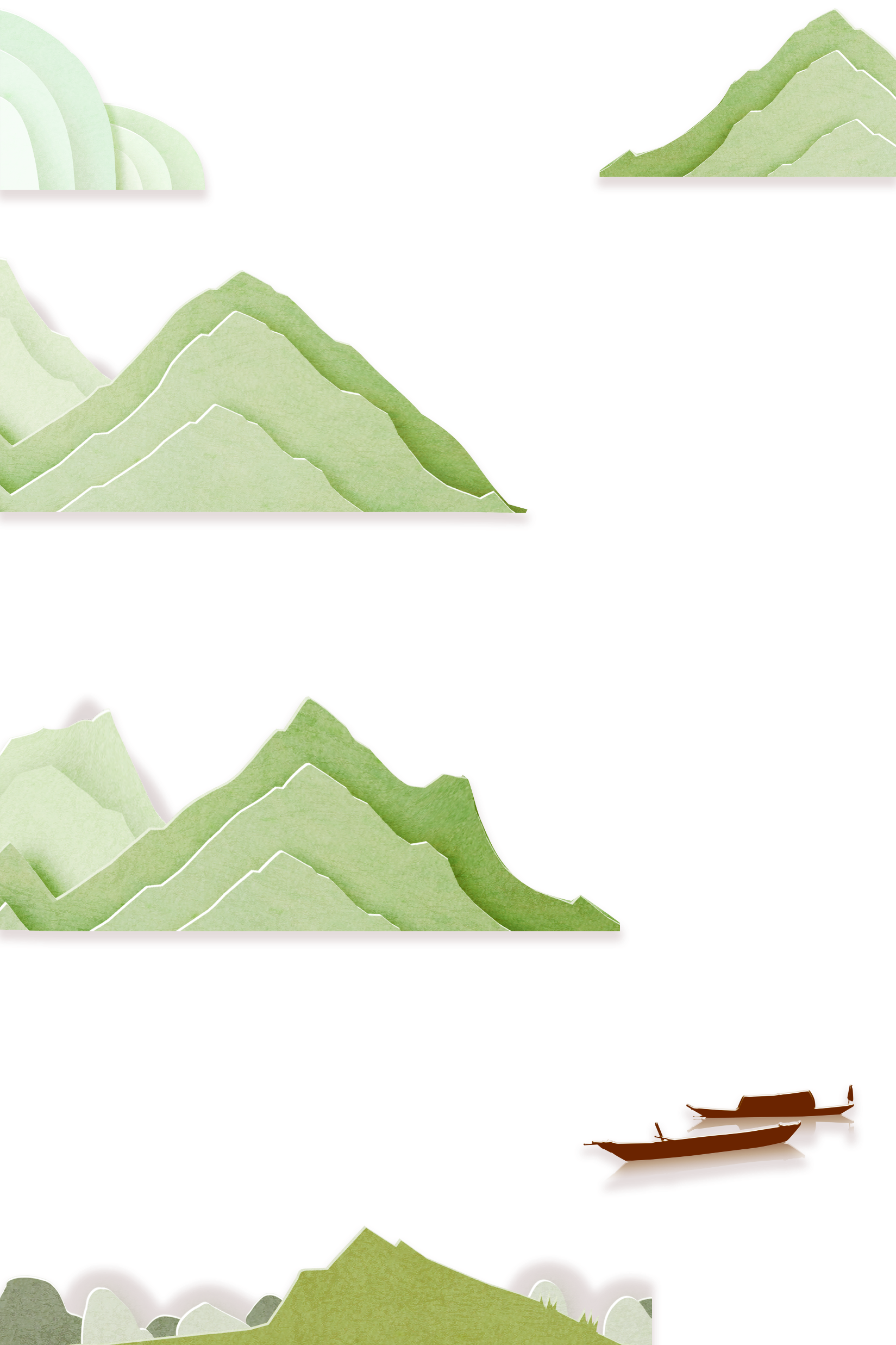 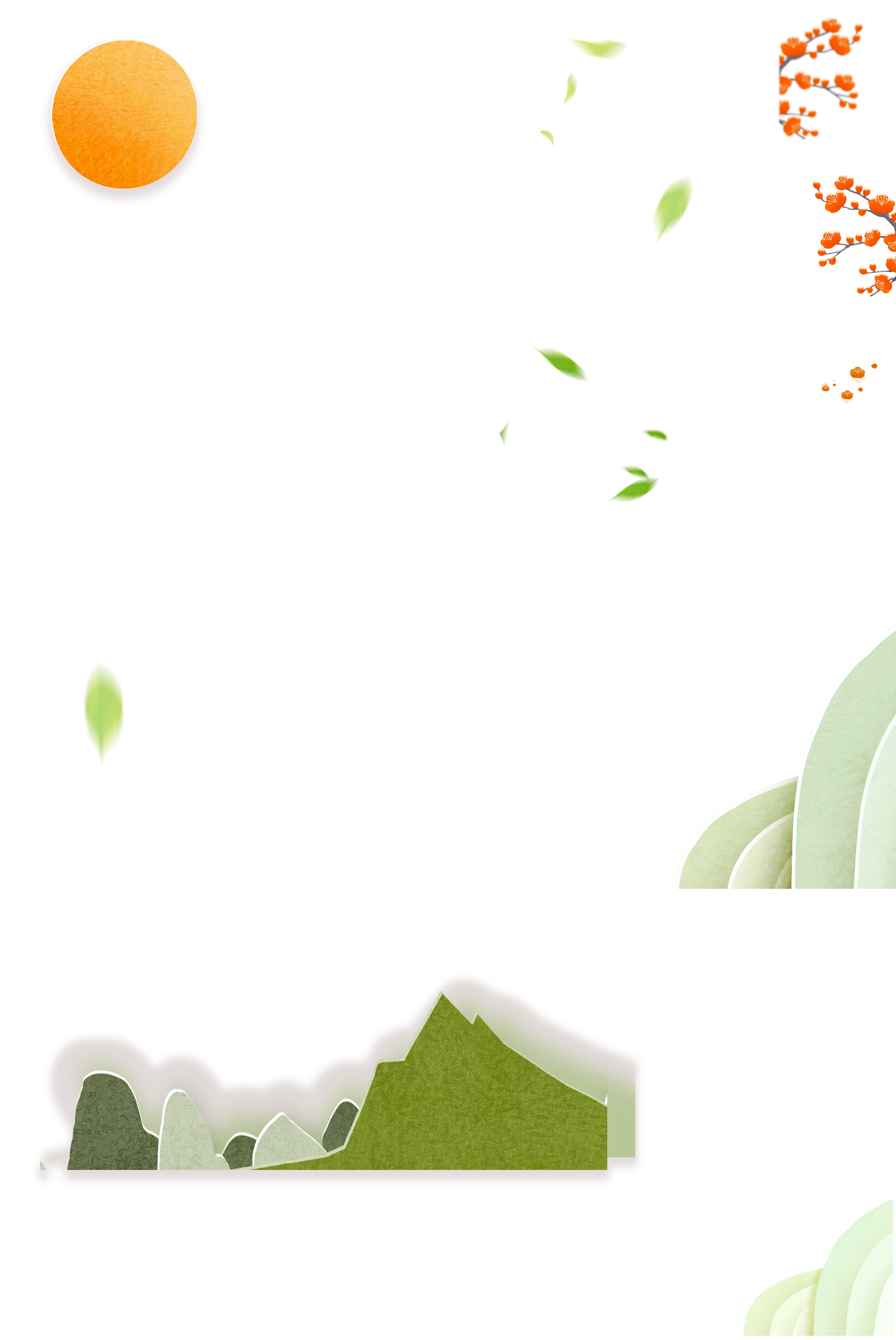 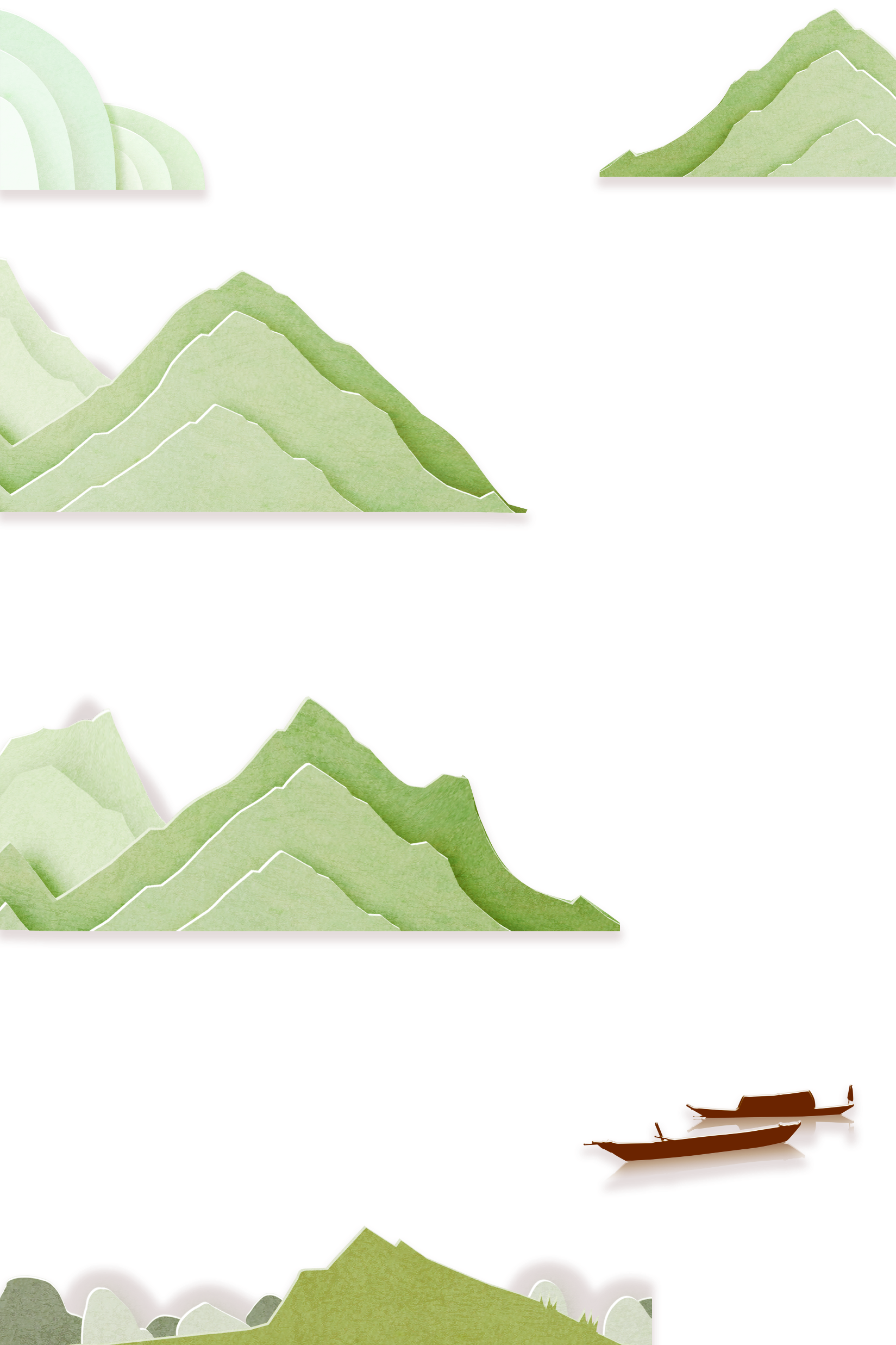 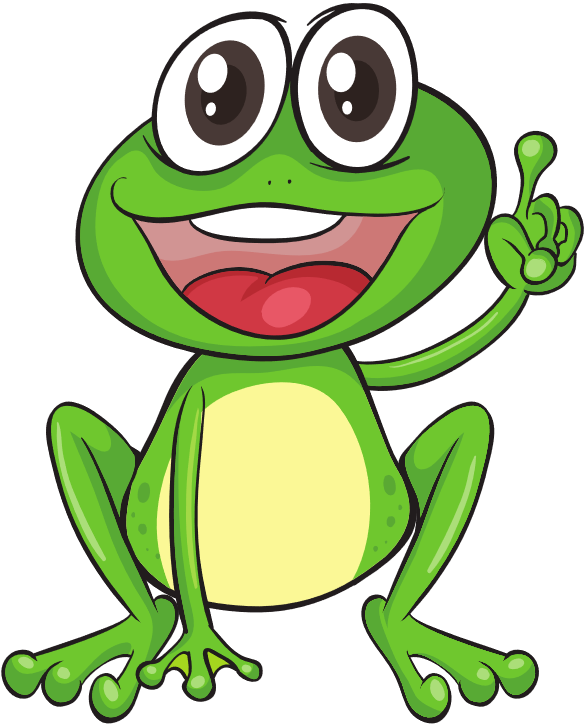 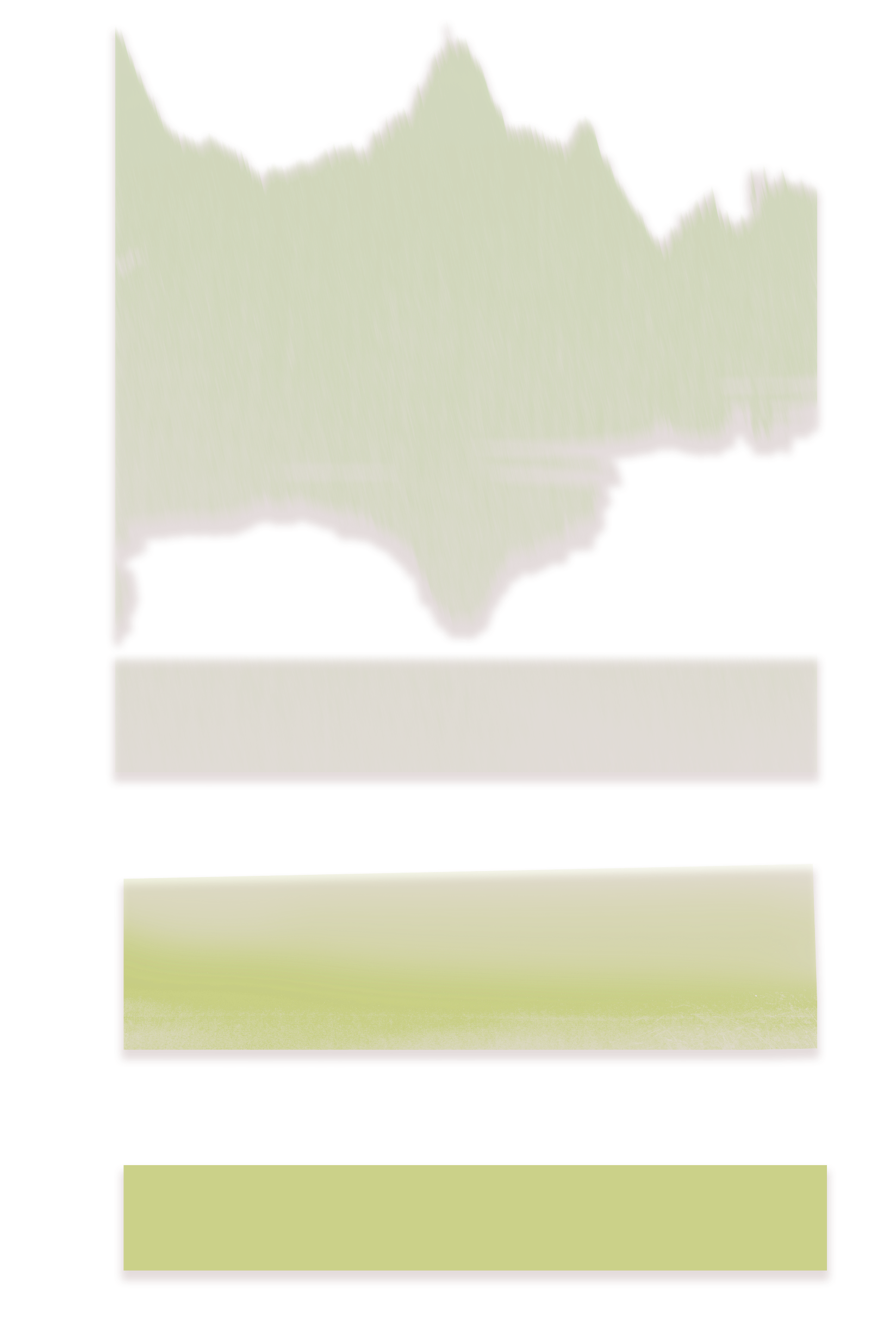 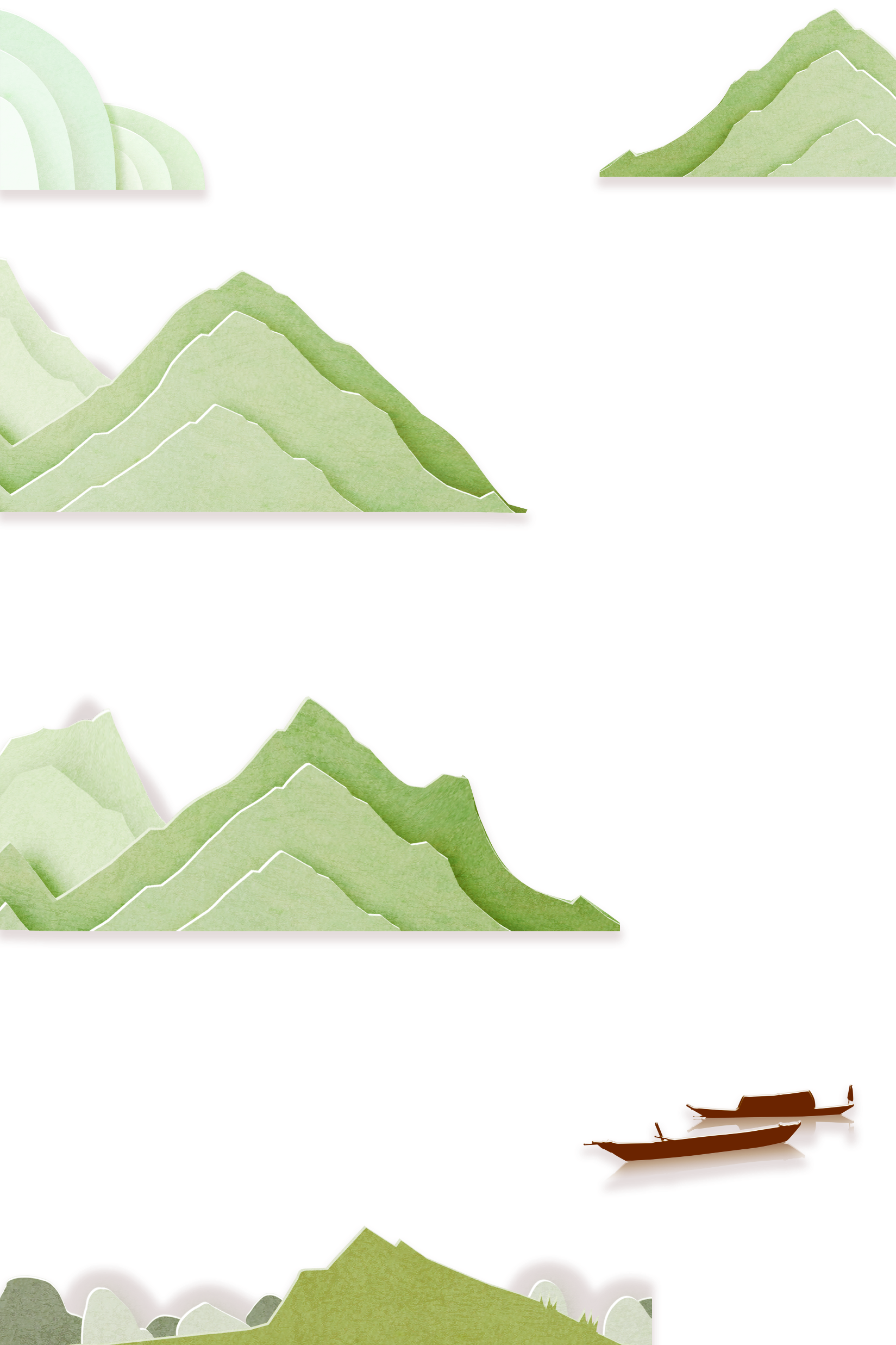 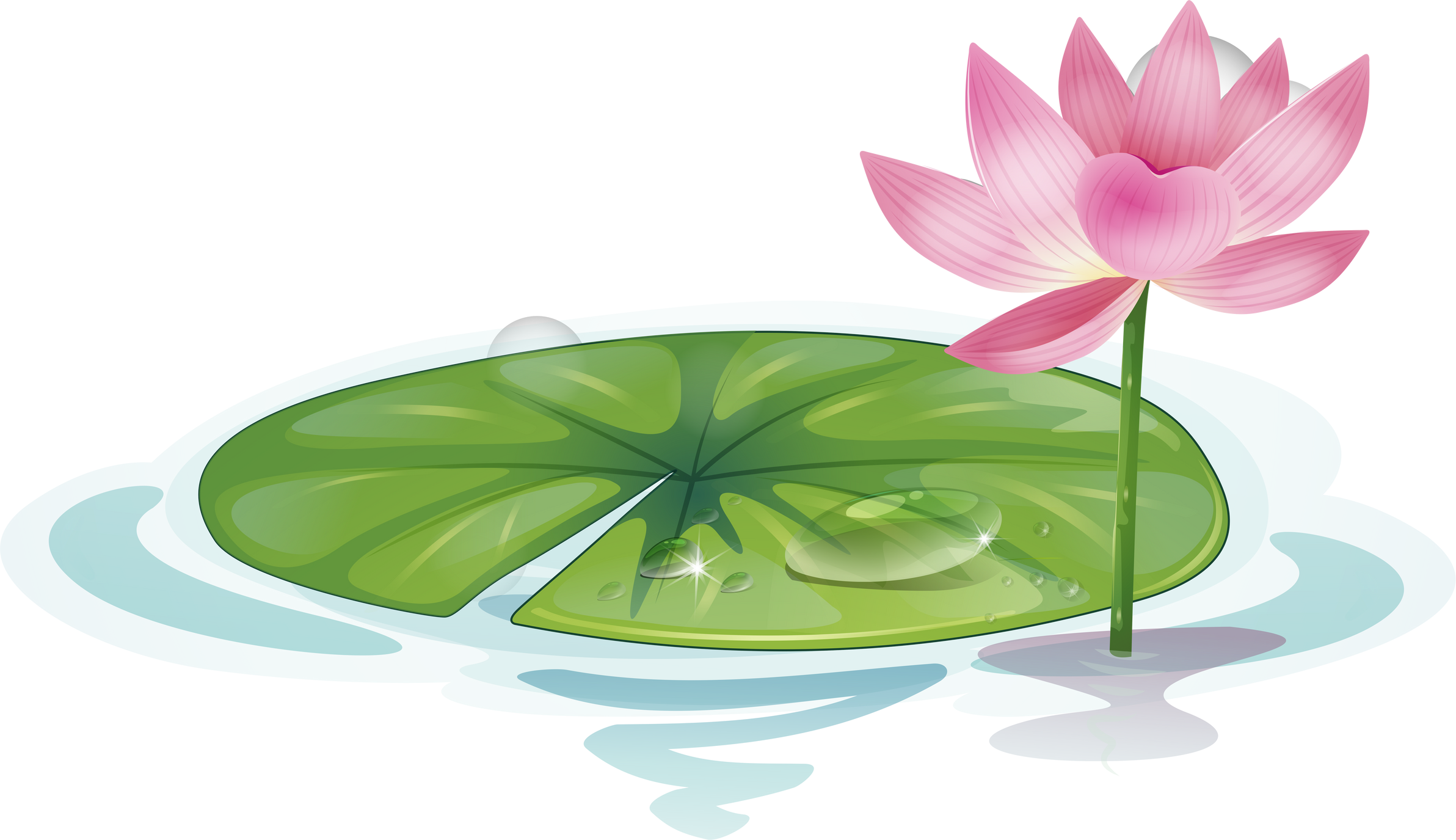 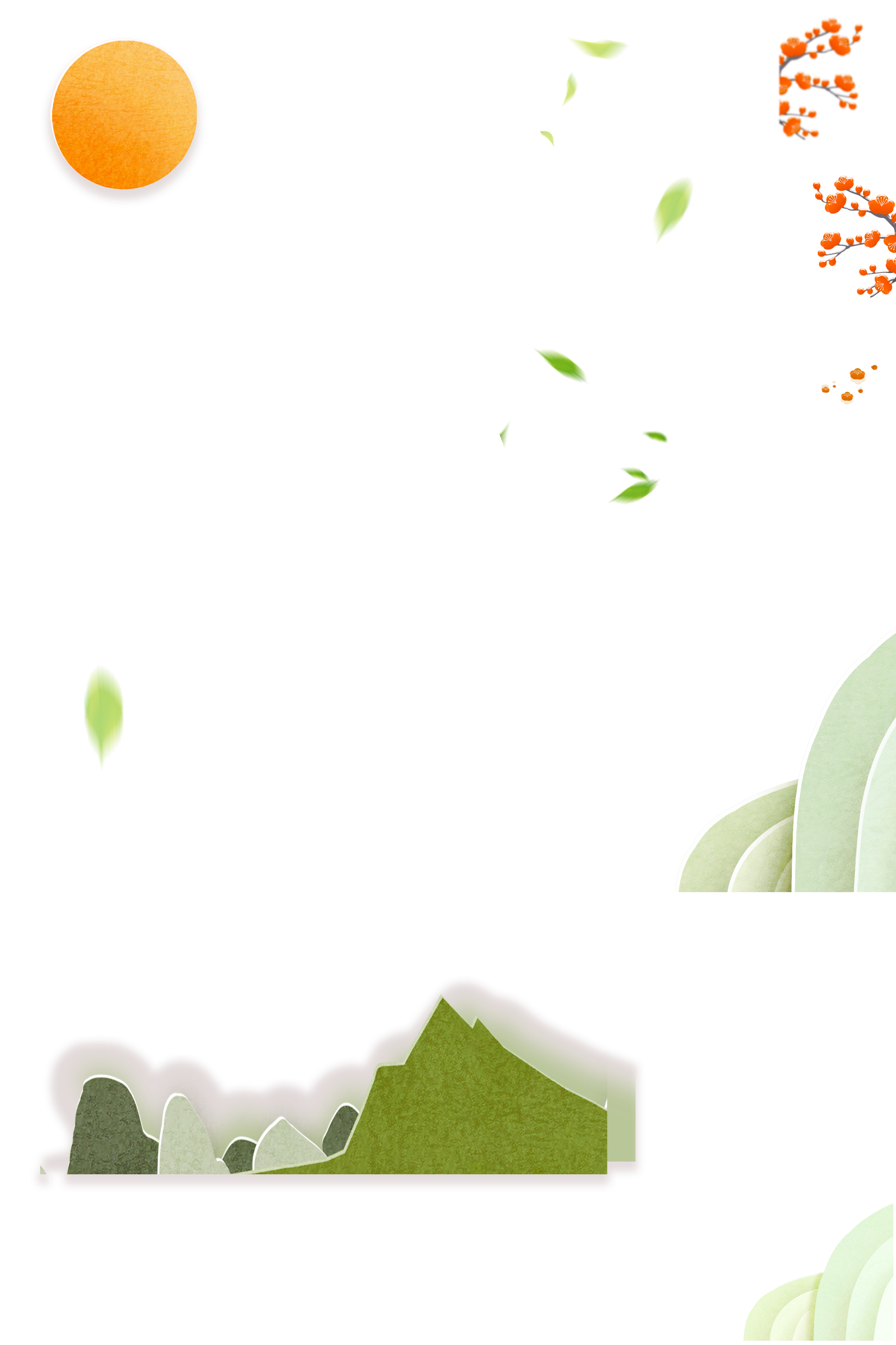 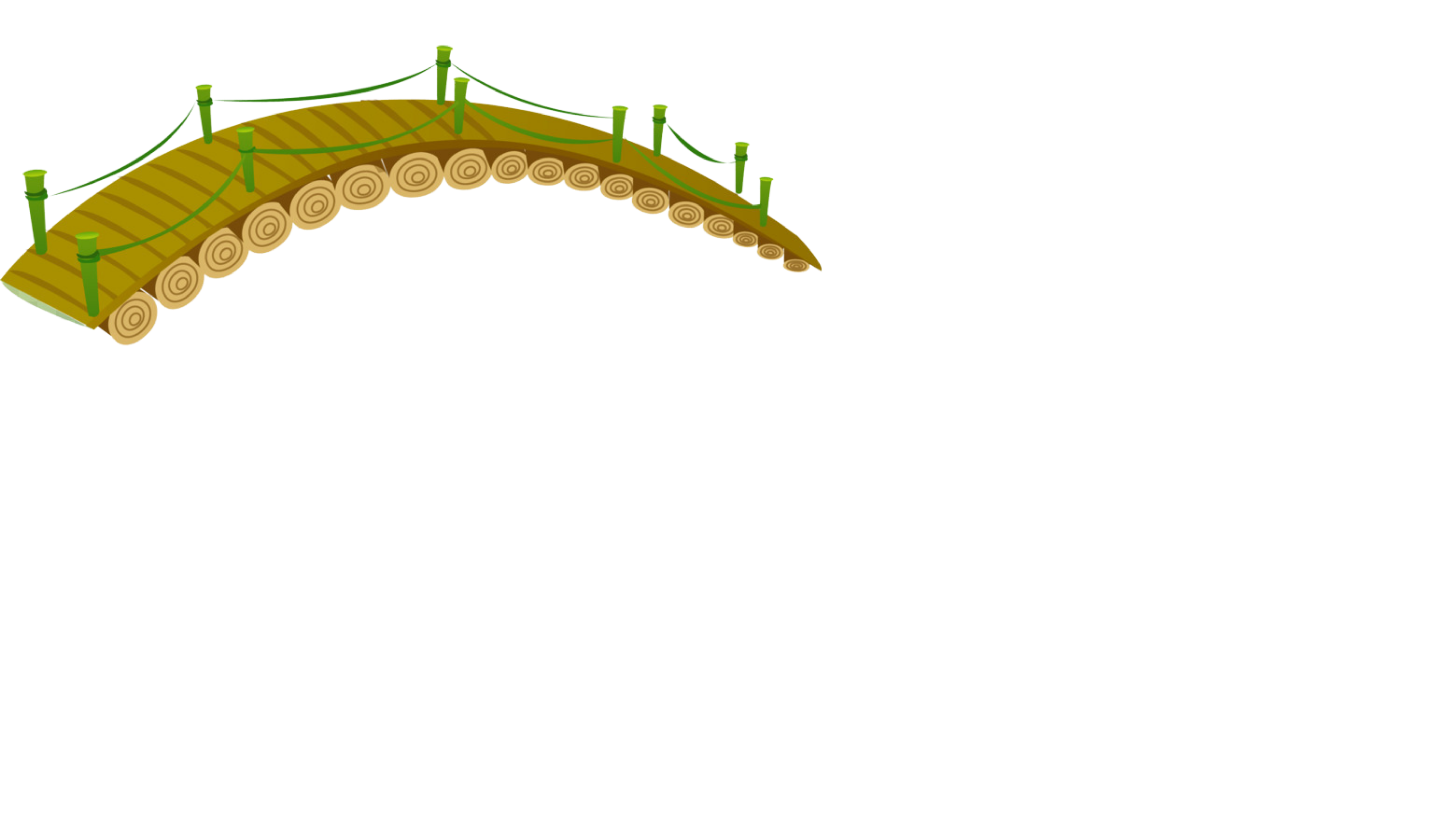 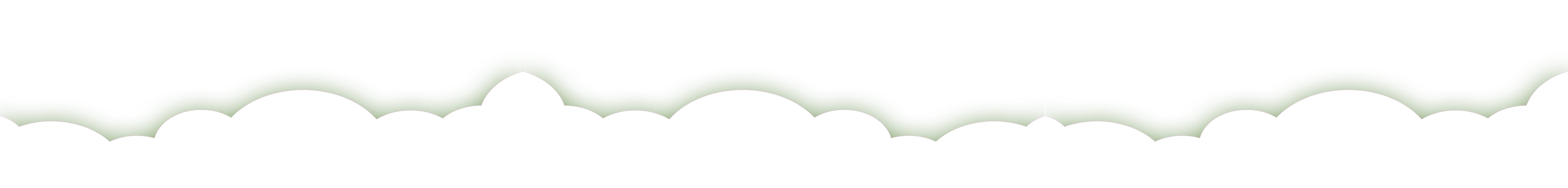 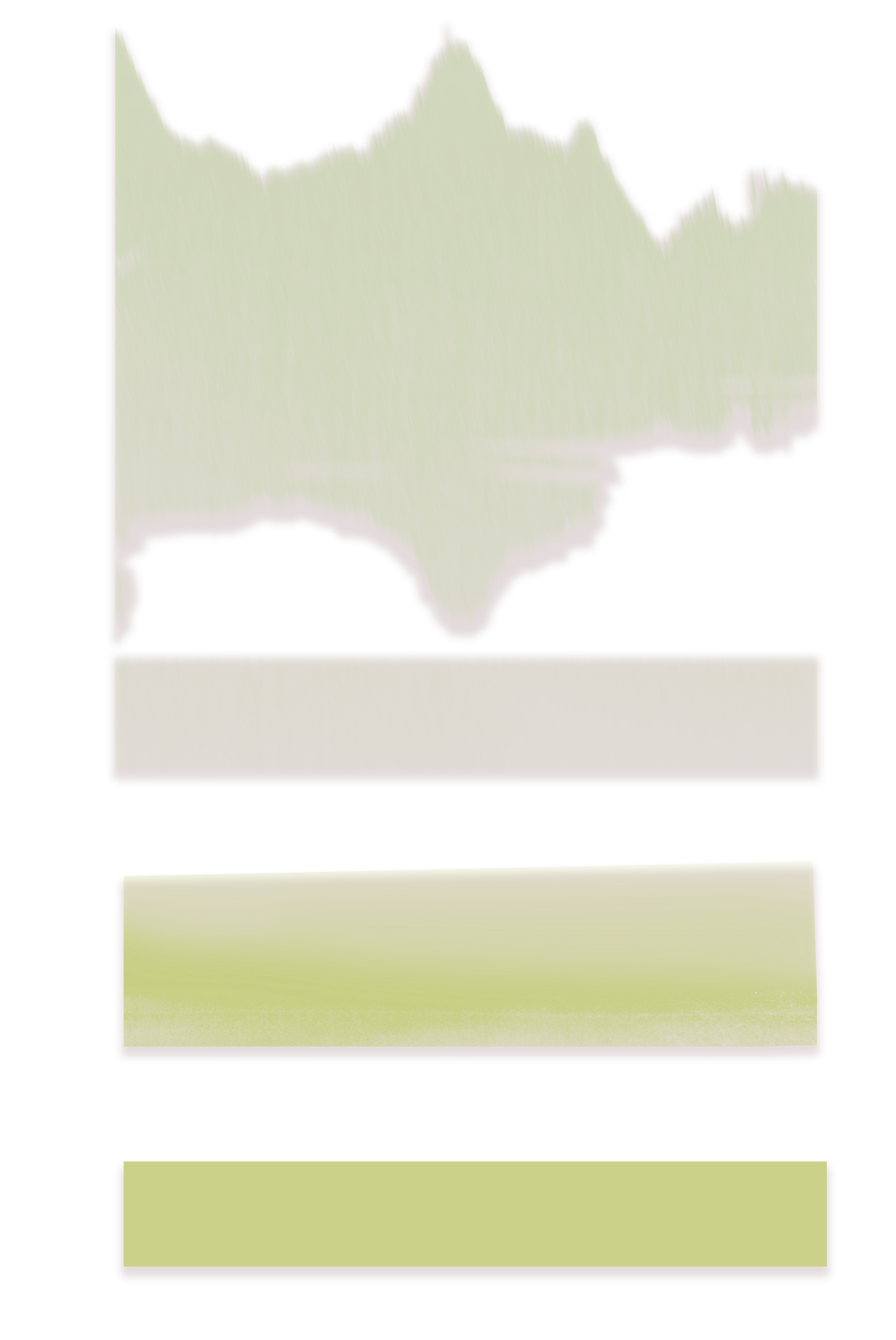 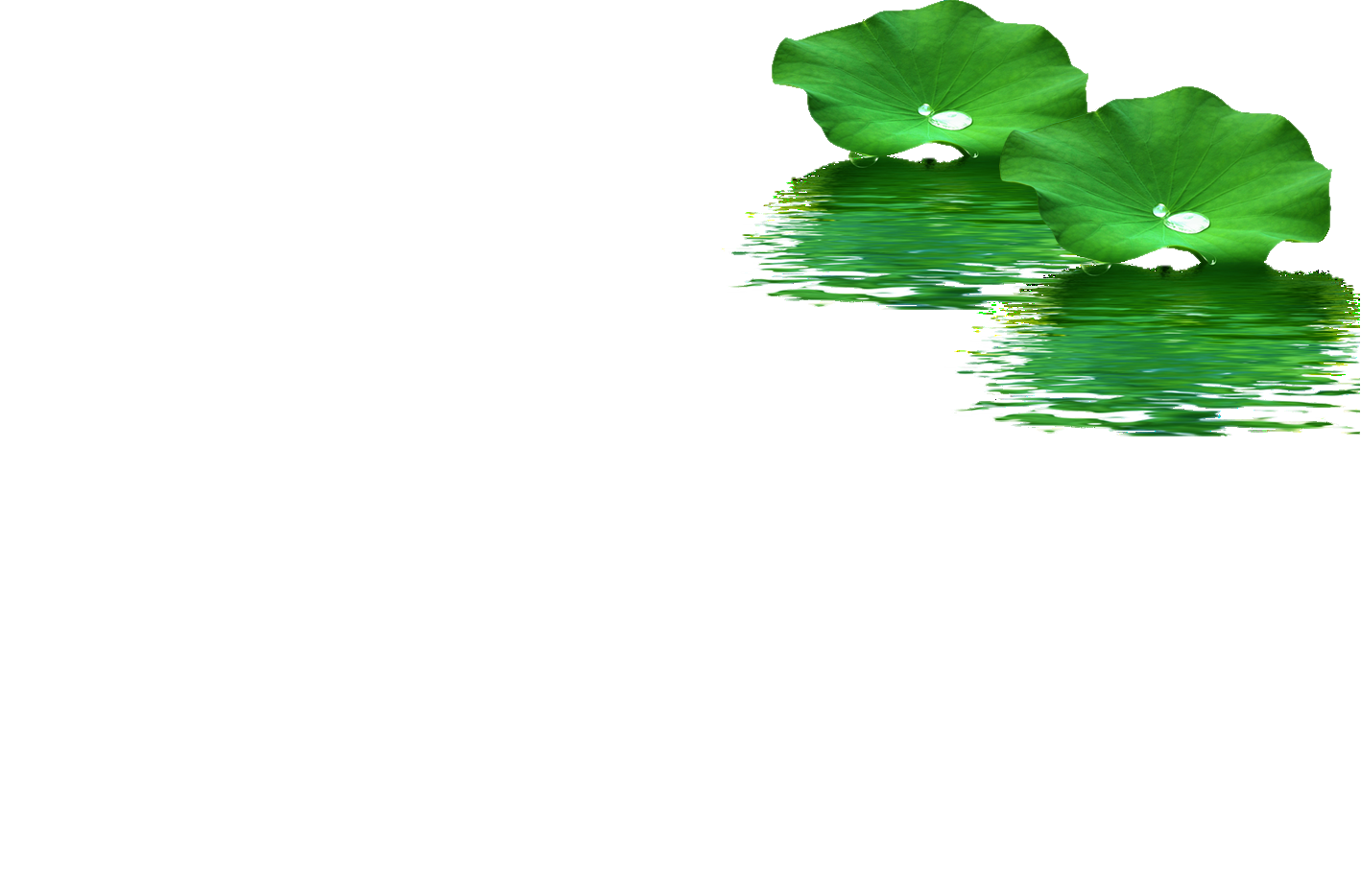 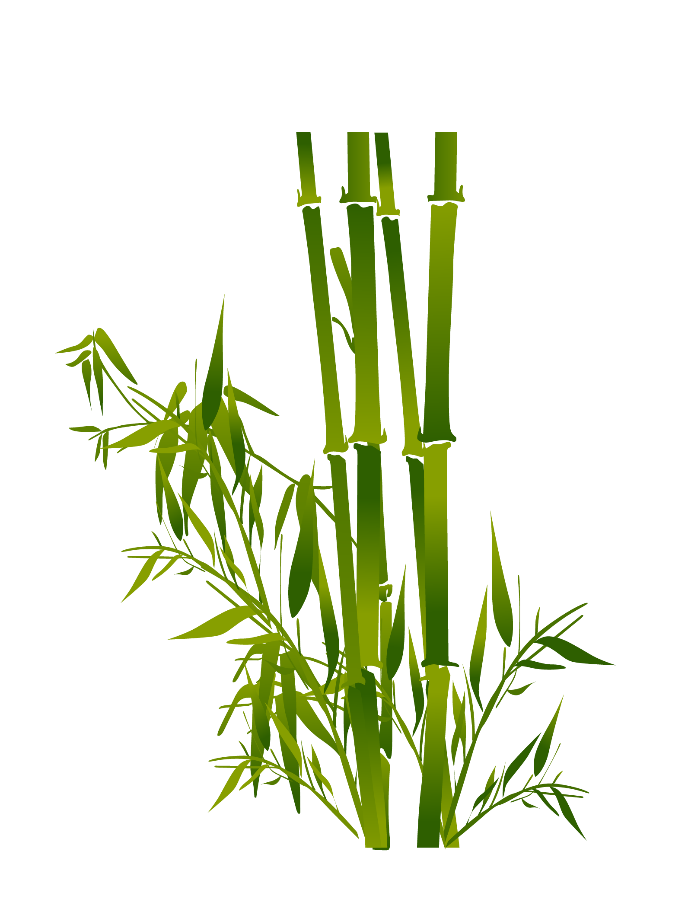 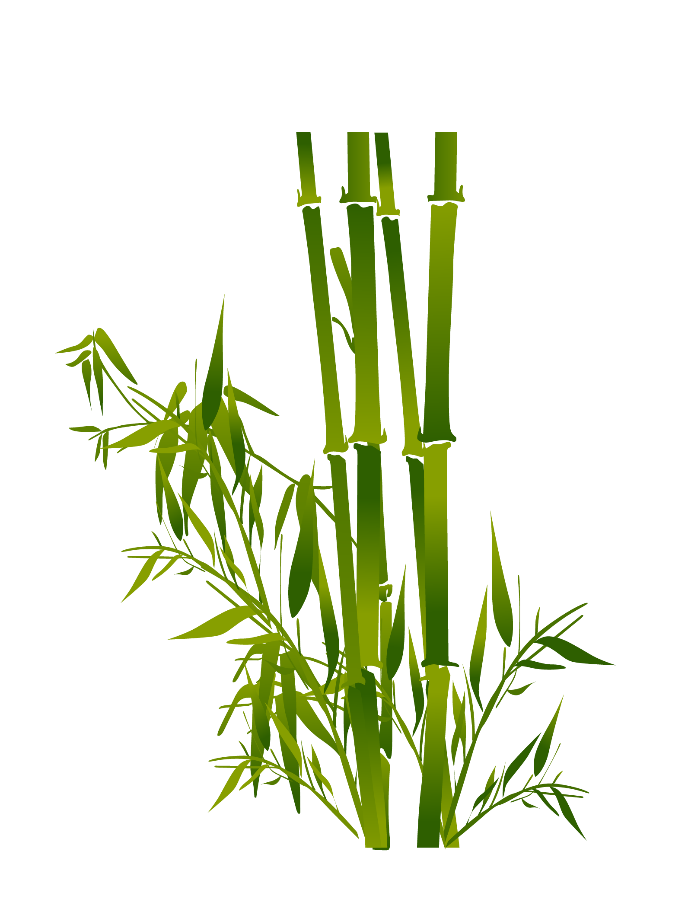 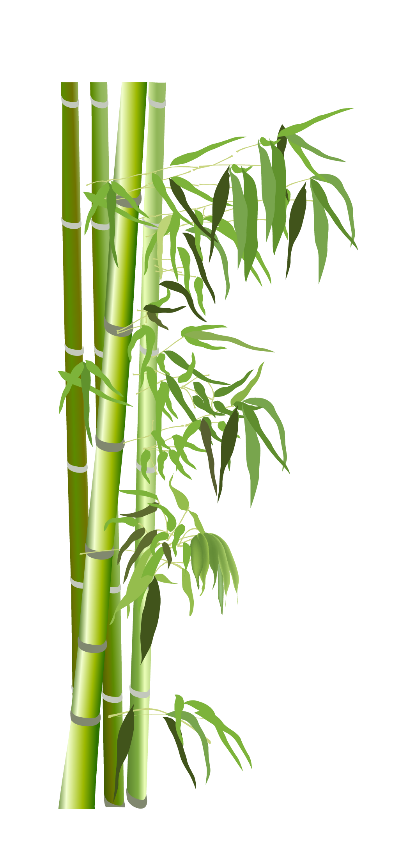 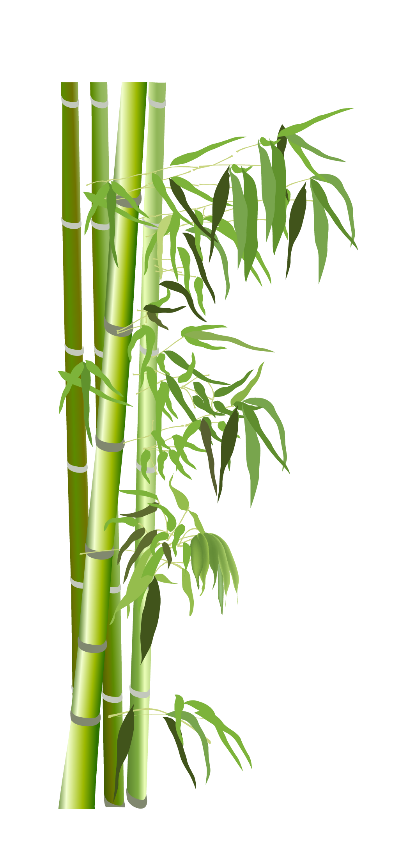 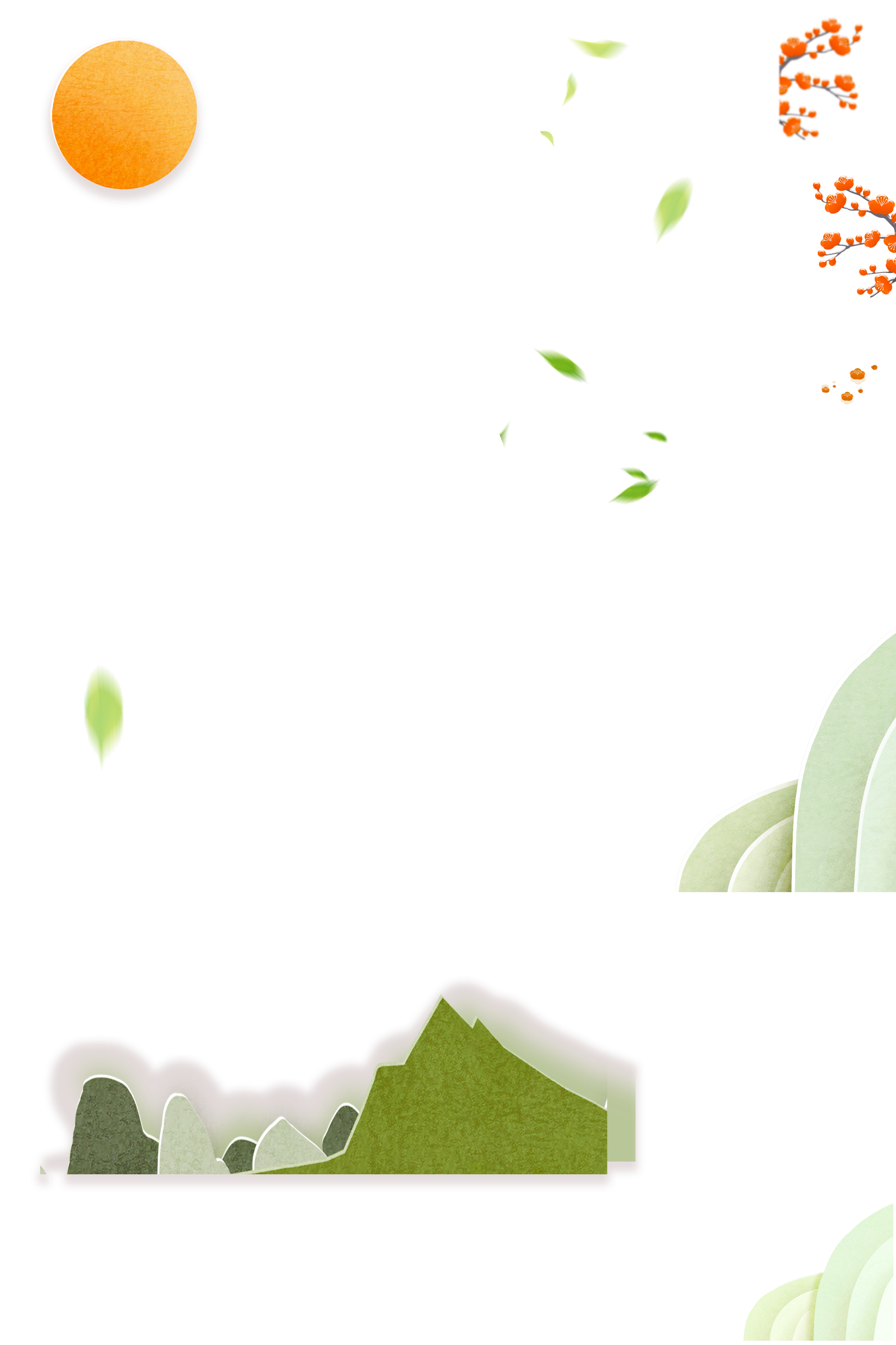 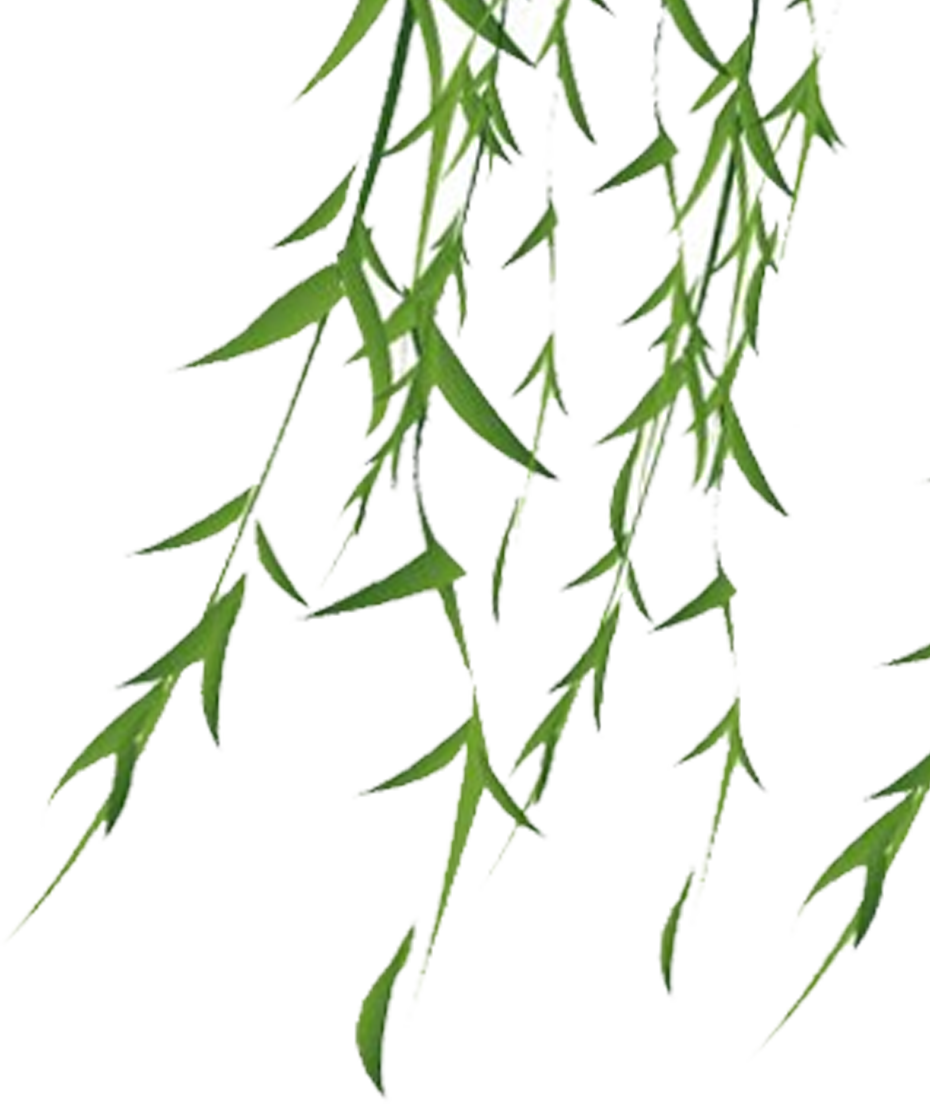 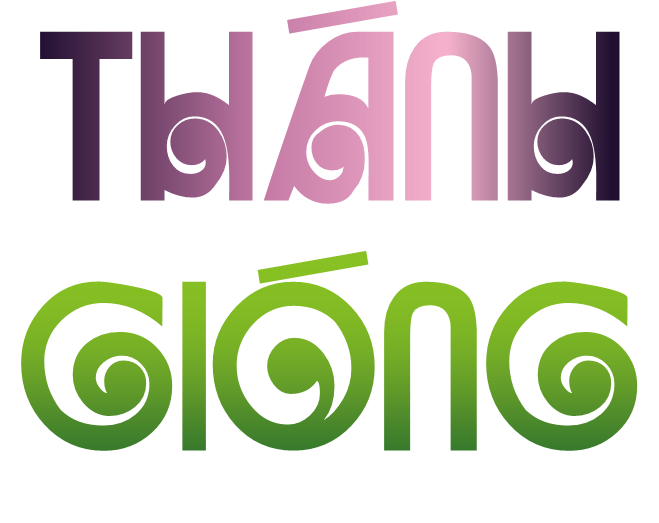 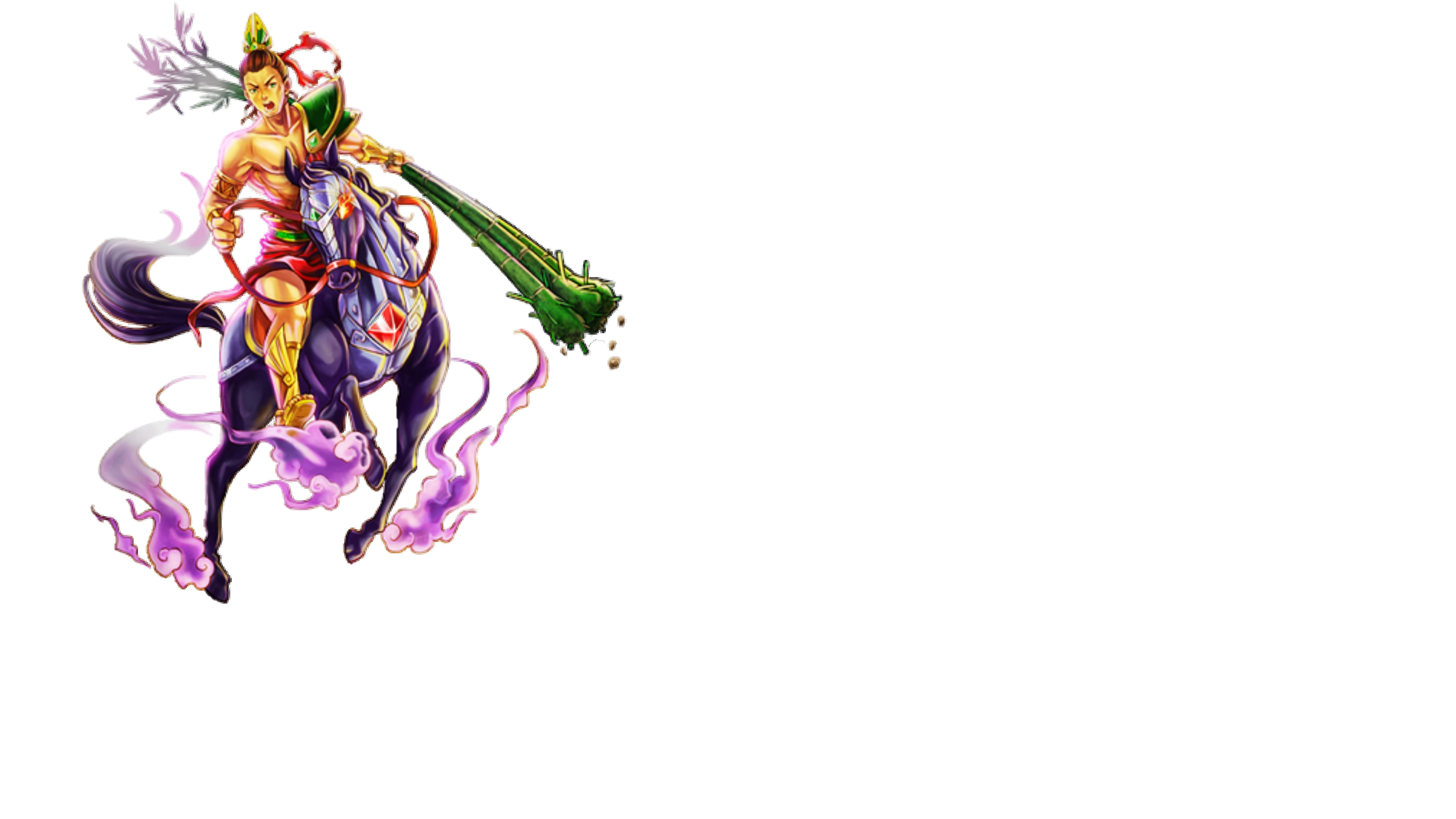 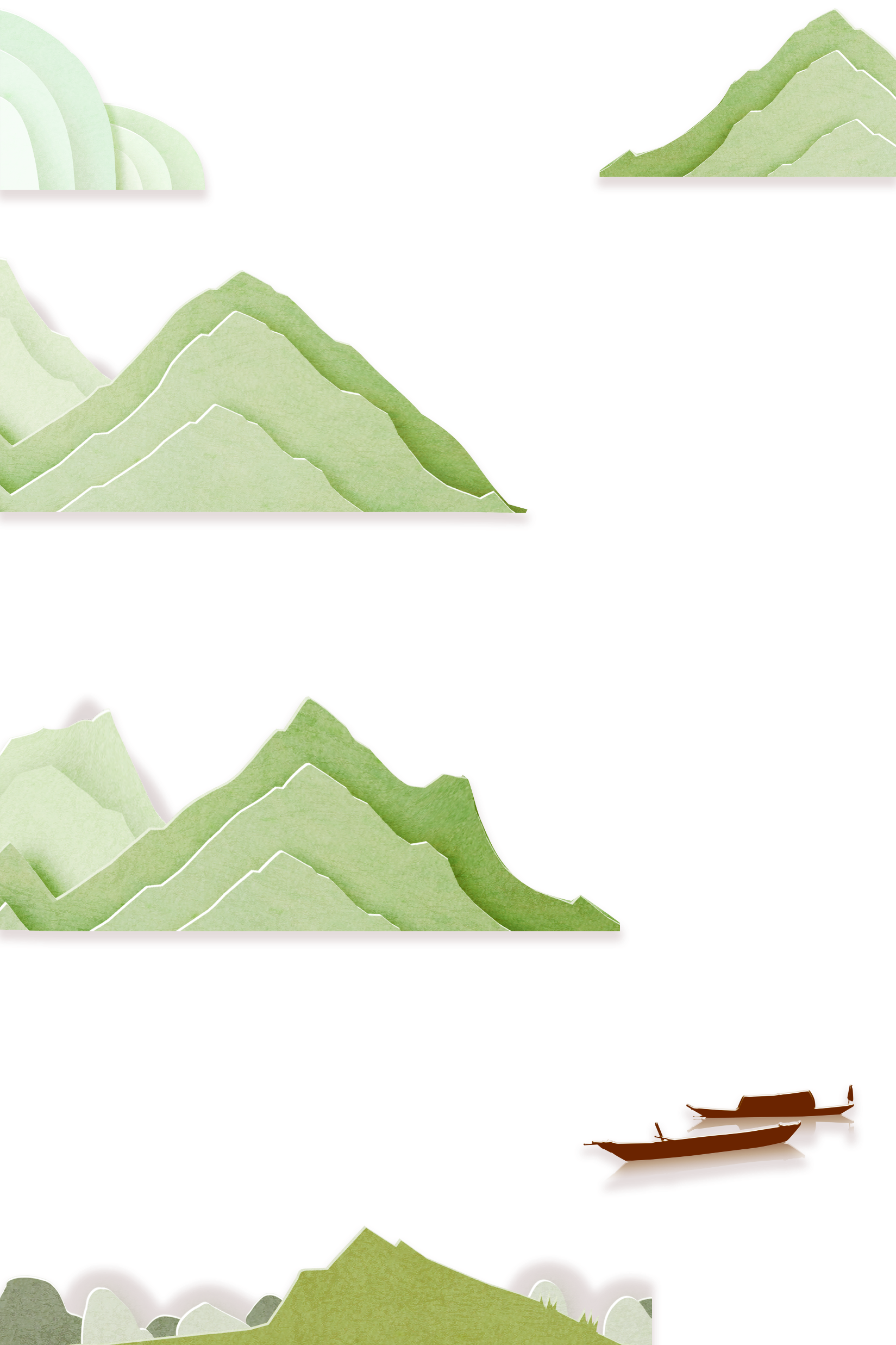 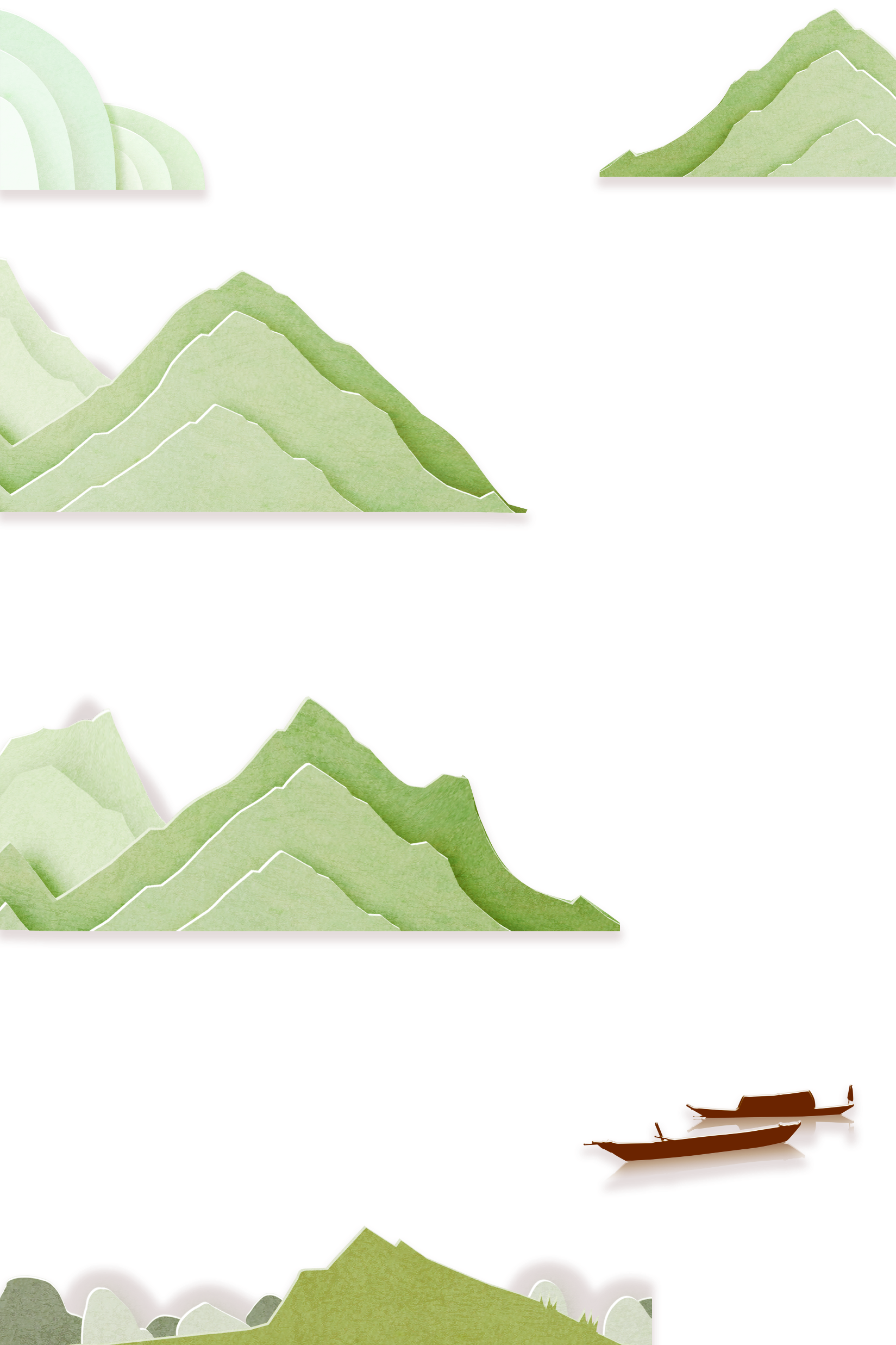 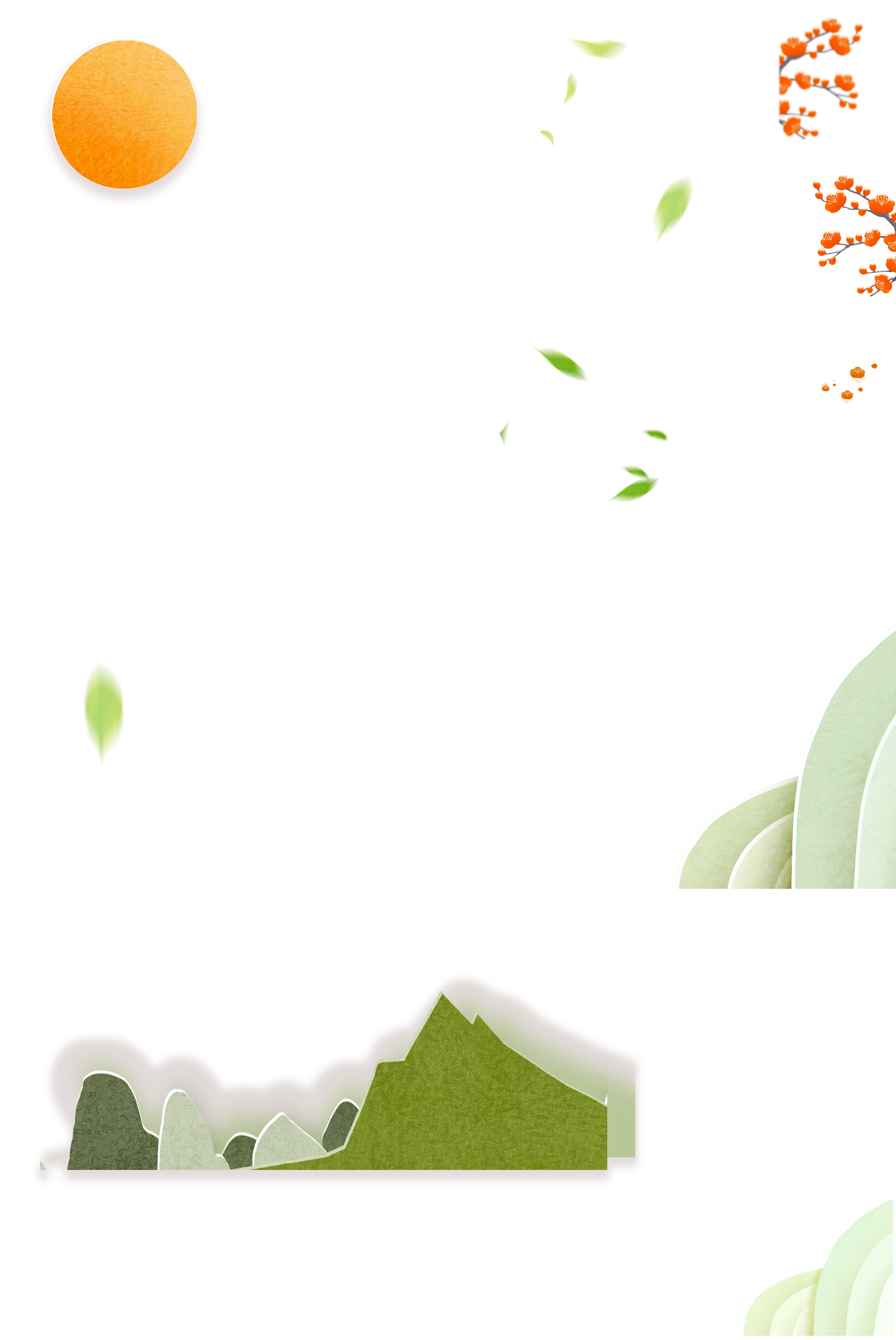 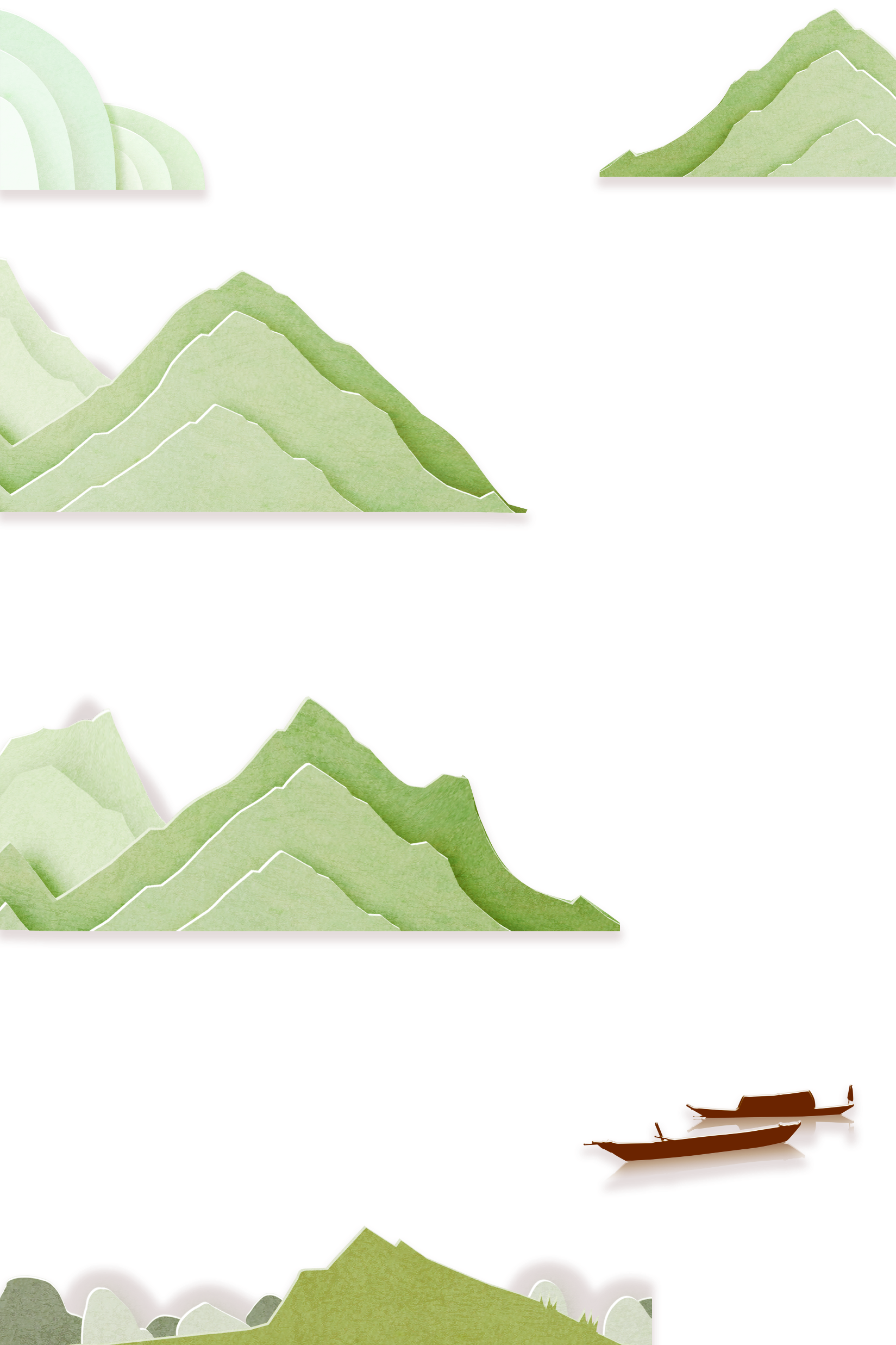 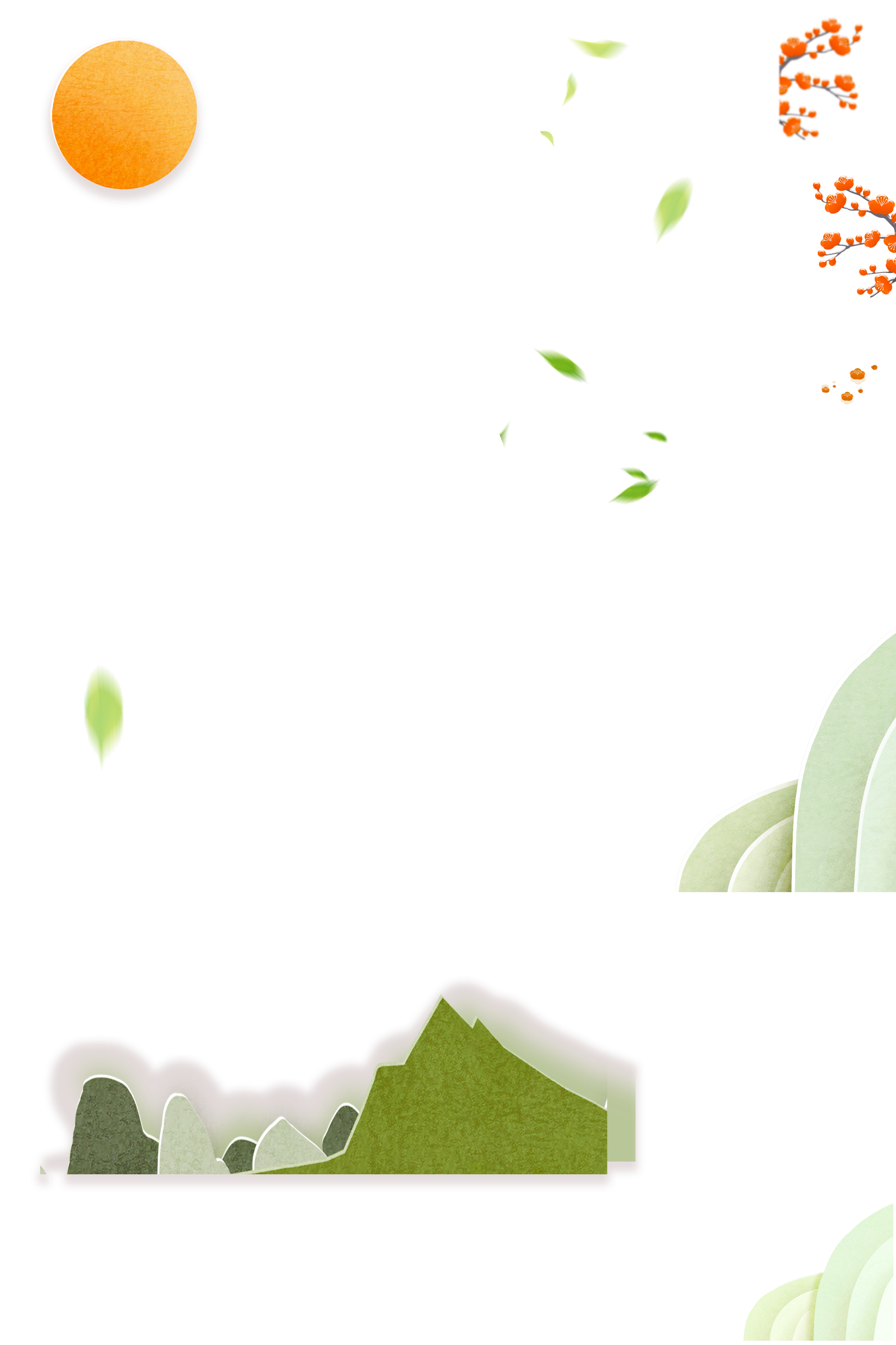 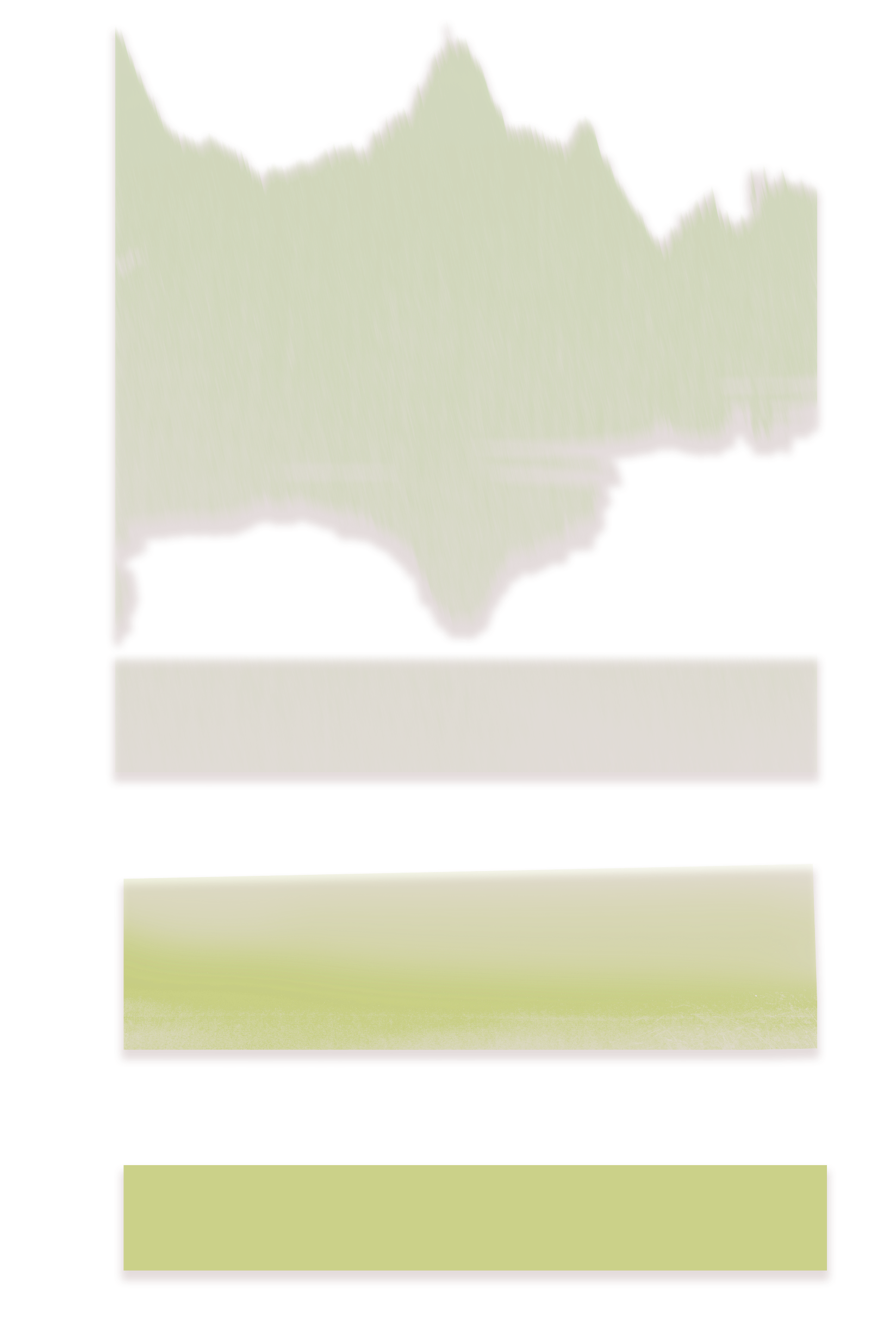 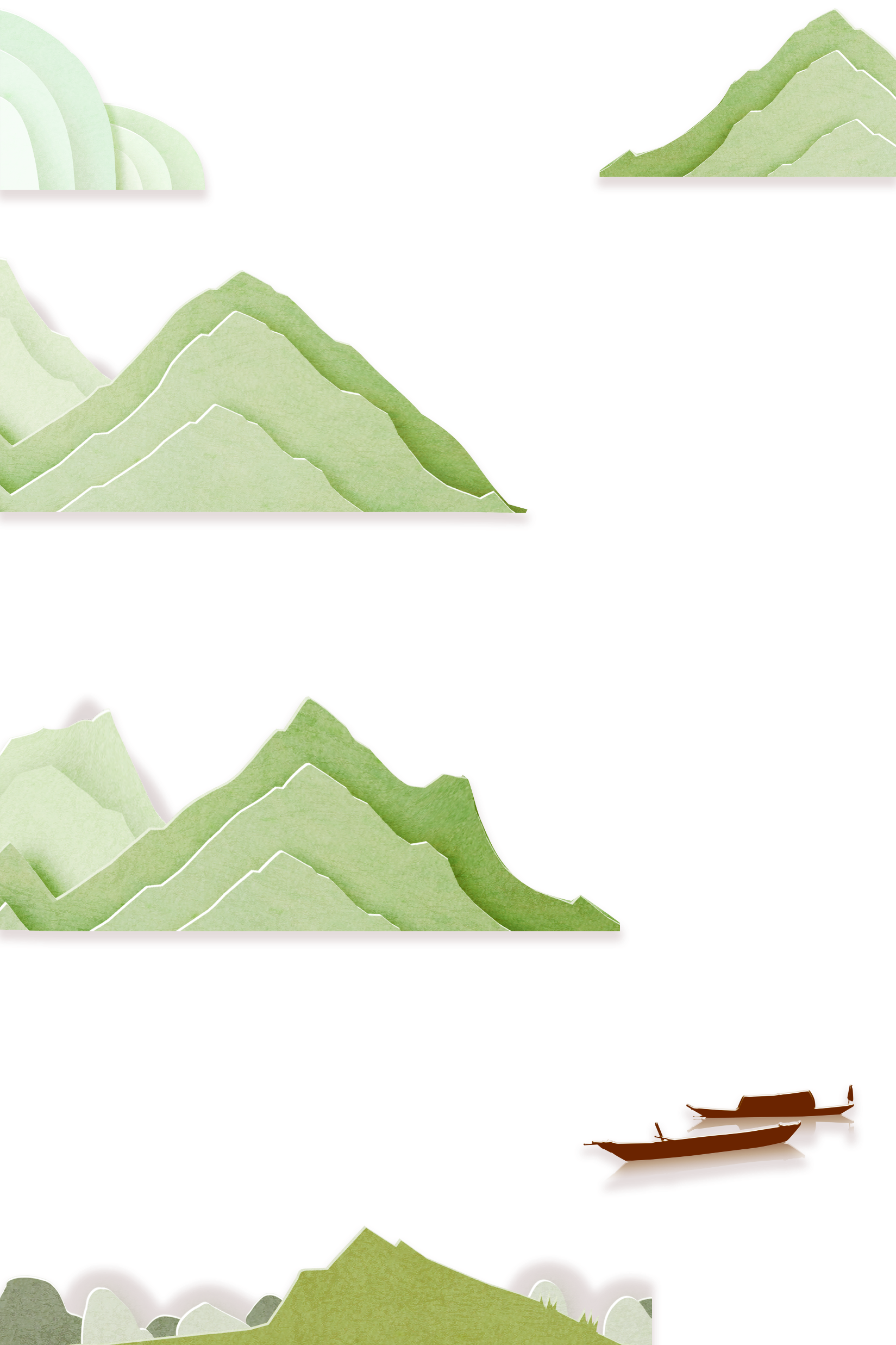 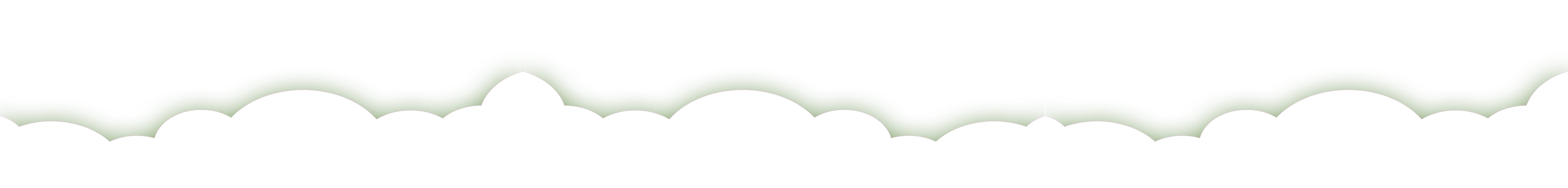 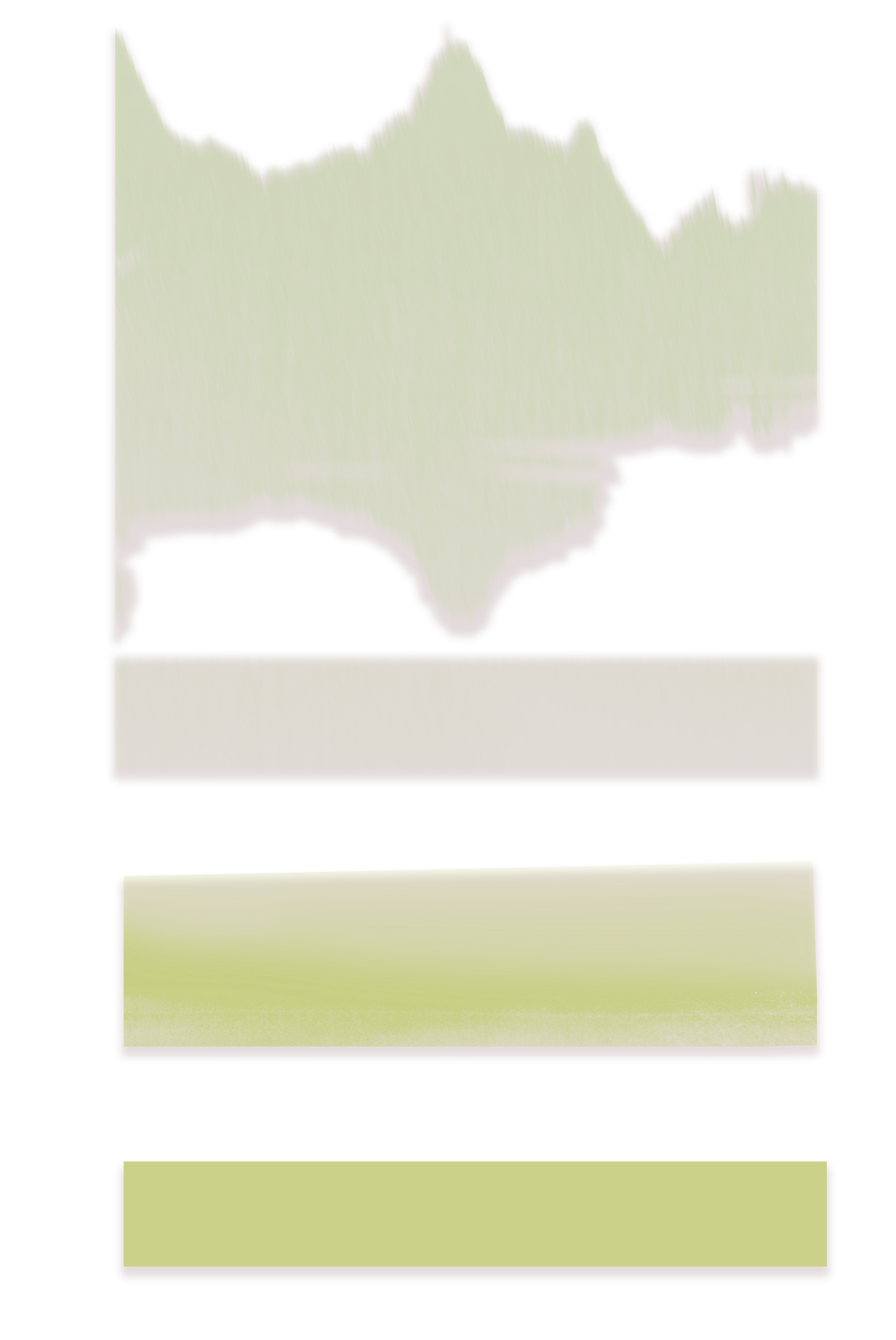 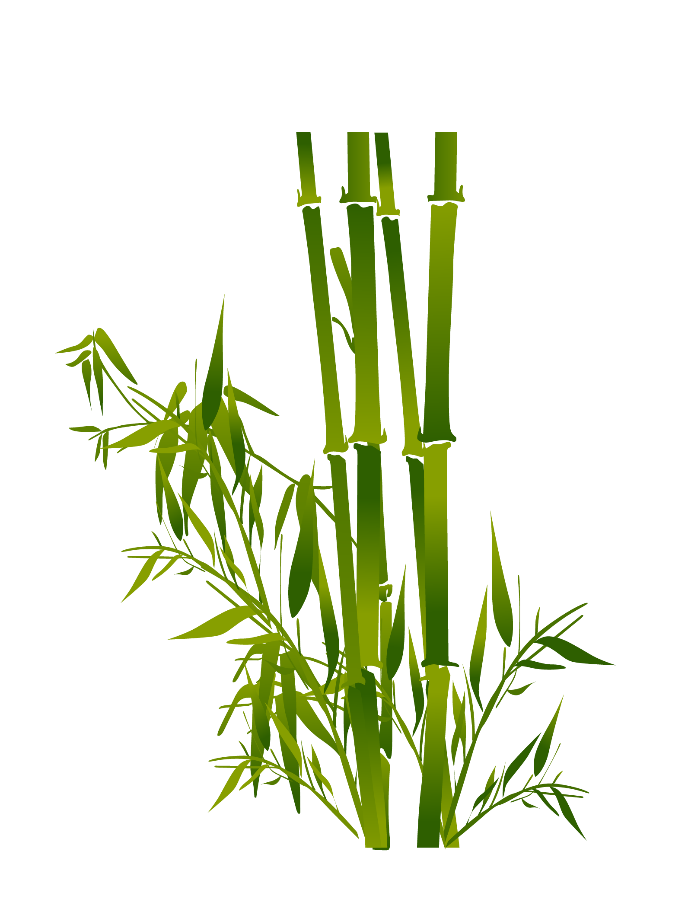 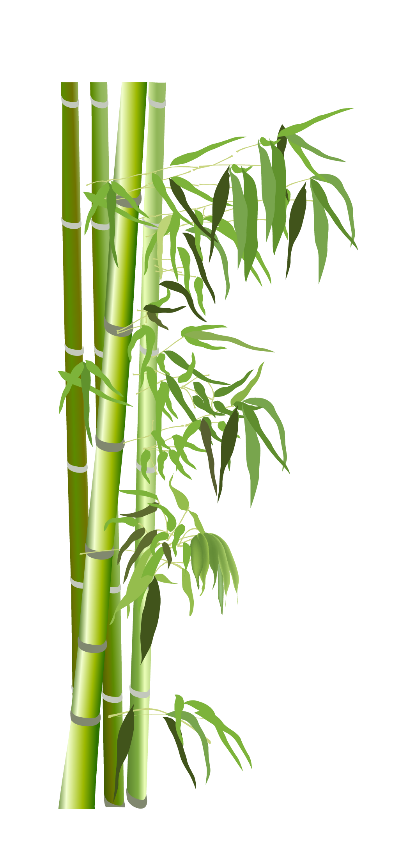 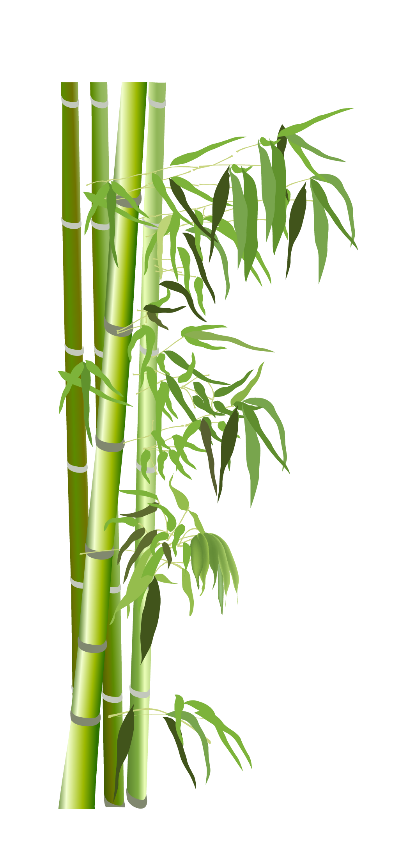 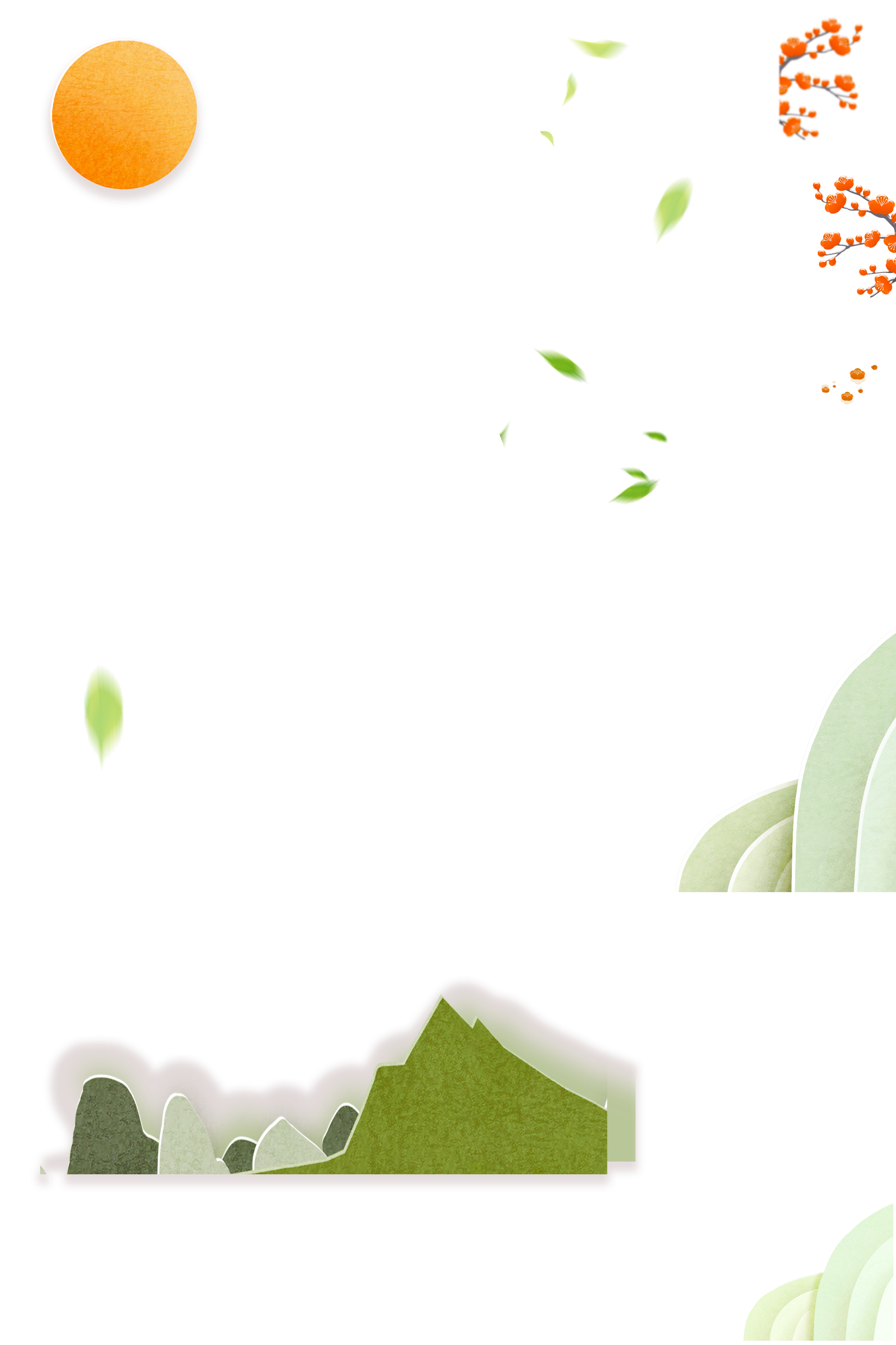 Góc nhọn bé hơn góc vuông
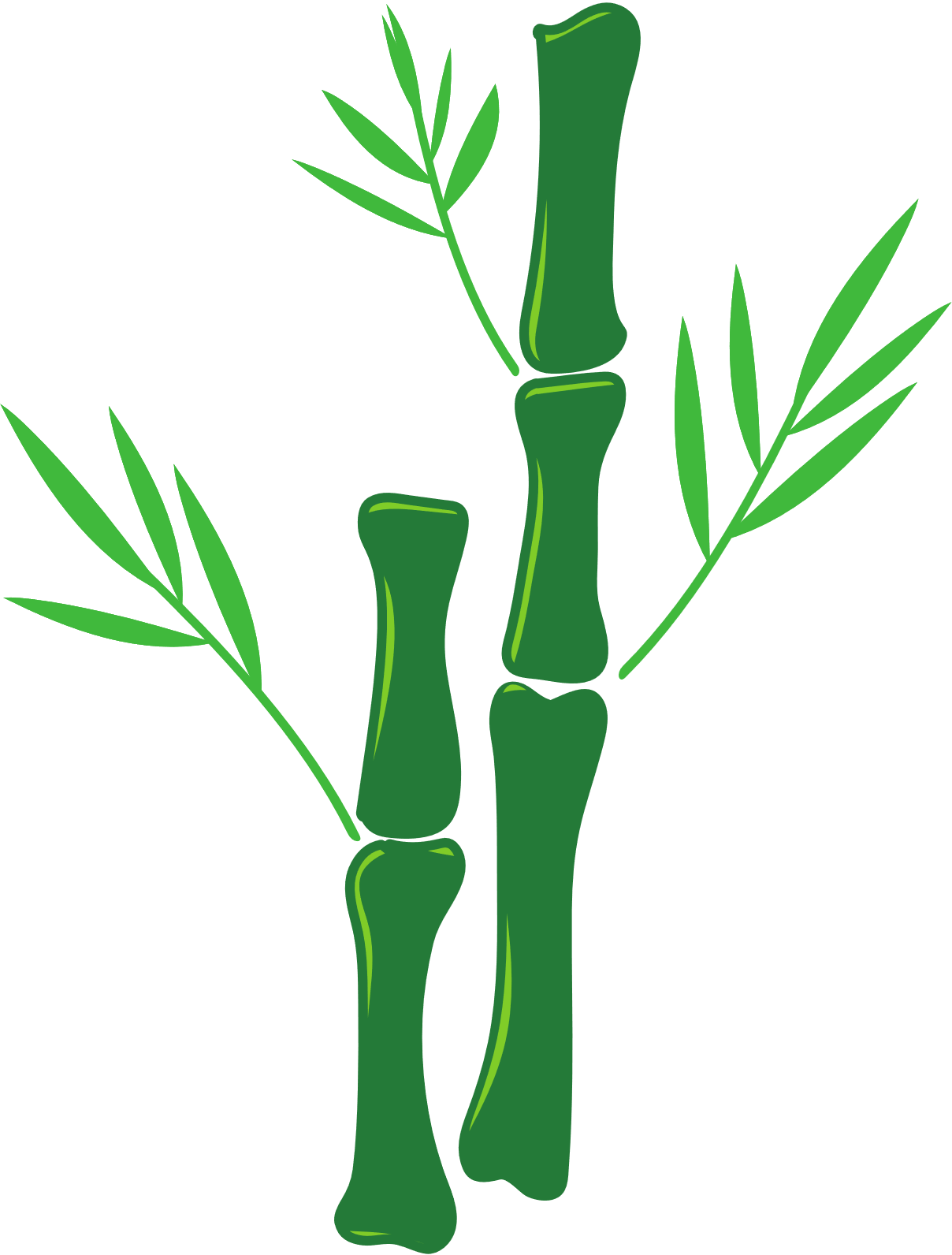 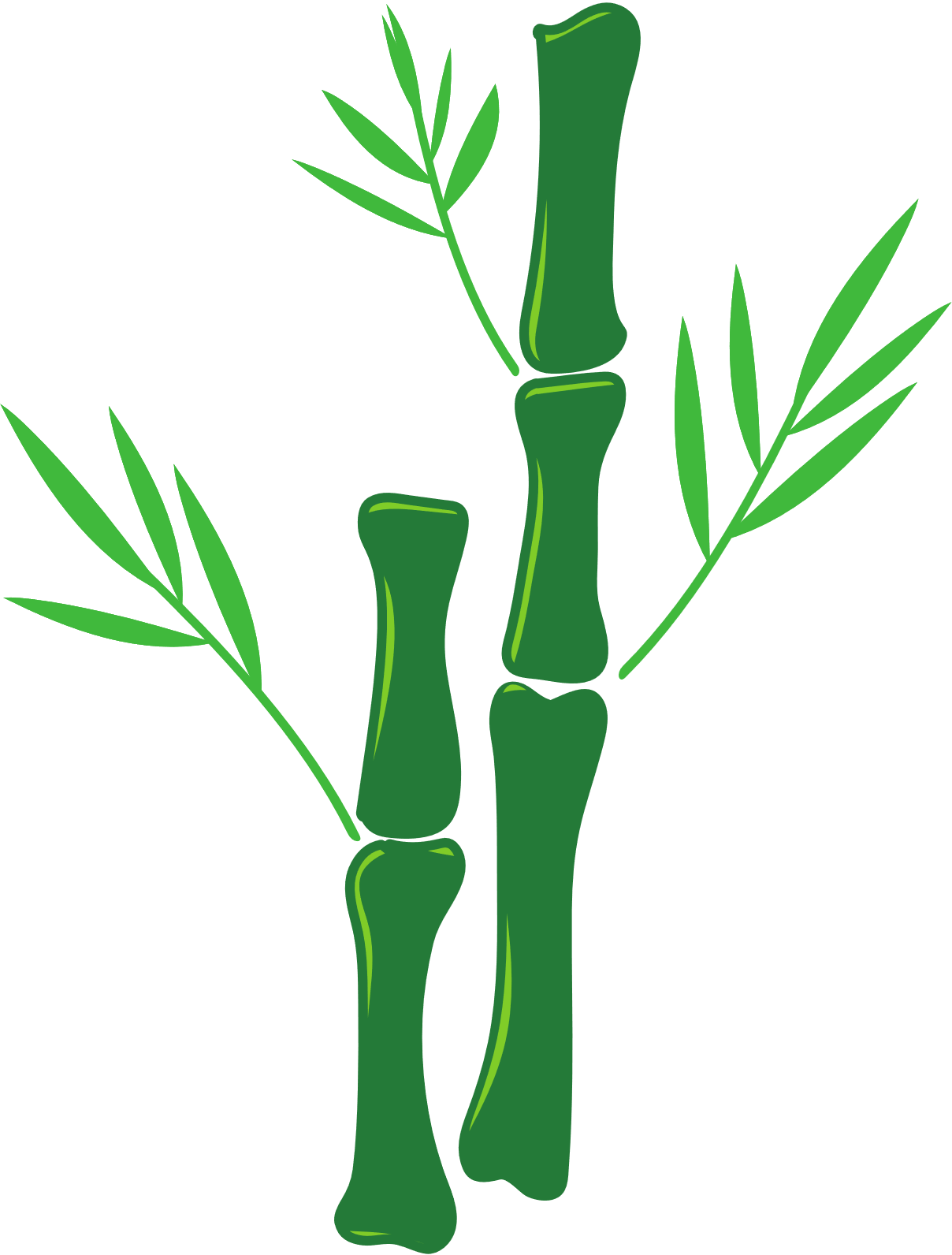 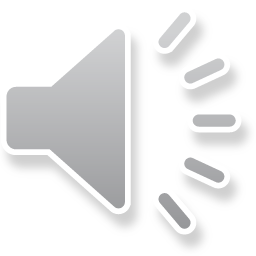 Âm thanh 
khi chọn Đúng
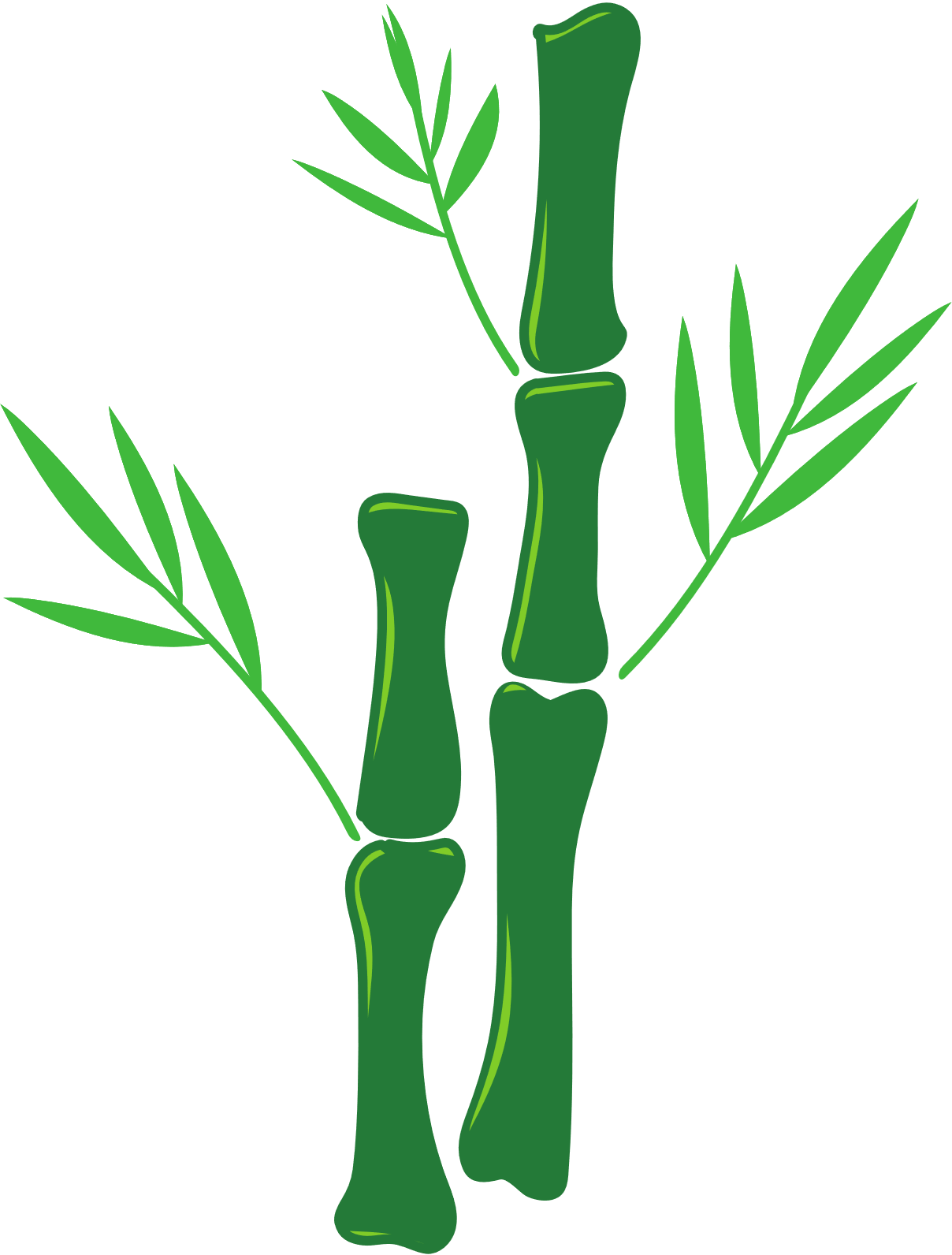 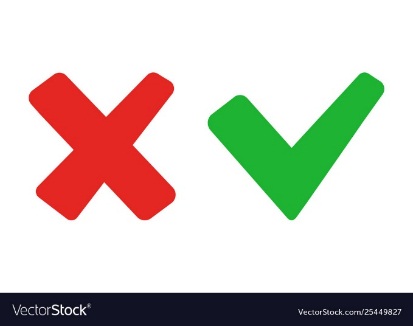 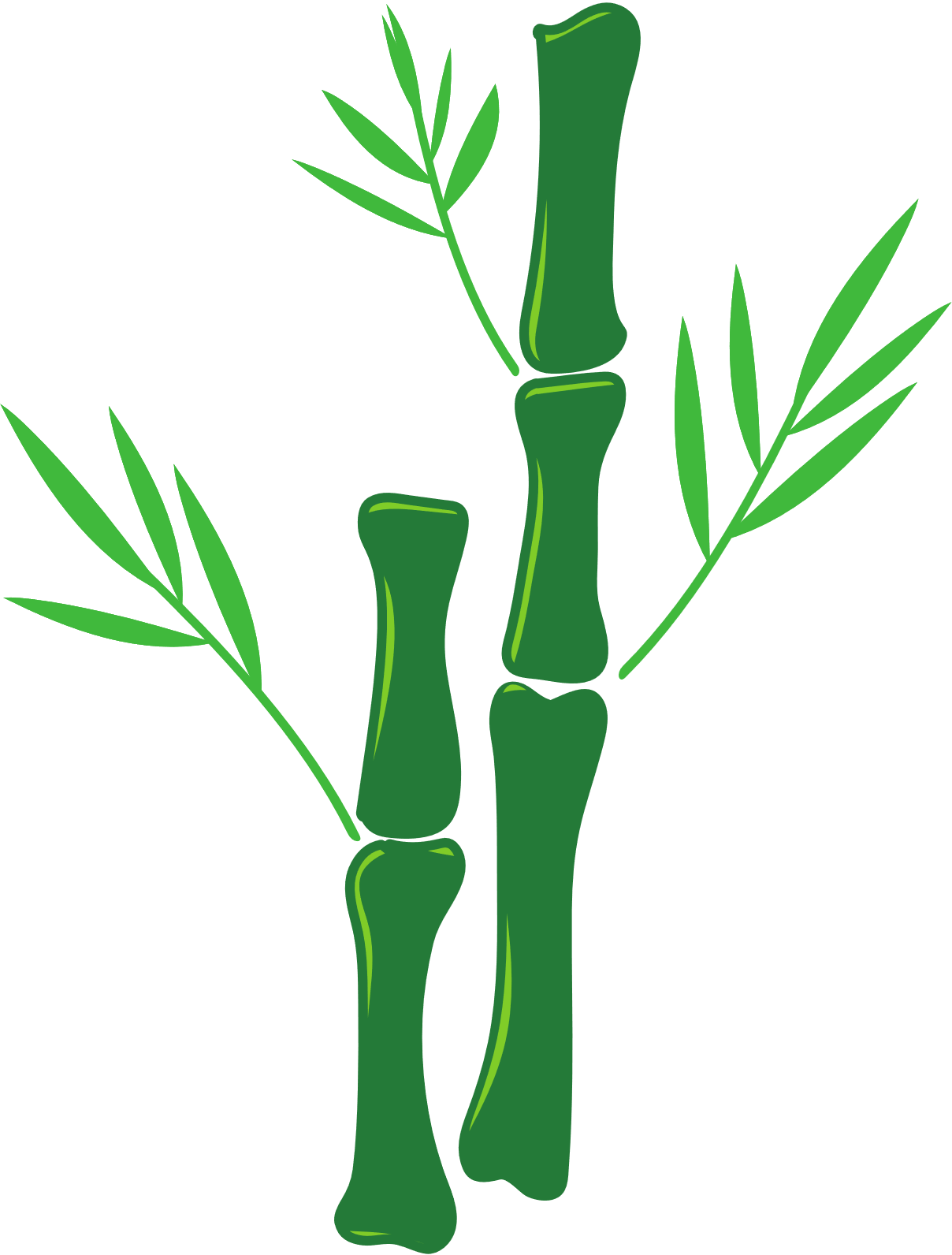 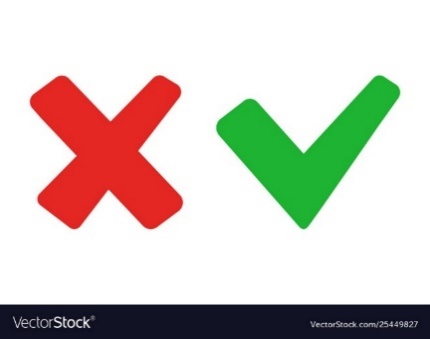 Sai
Đúng
A
B
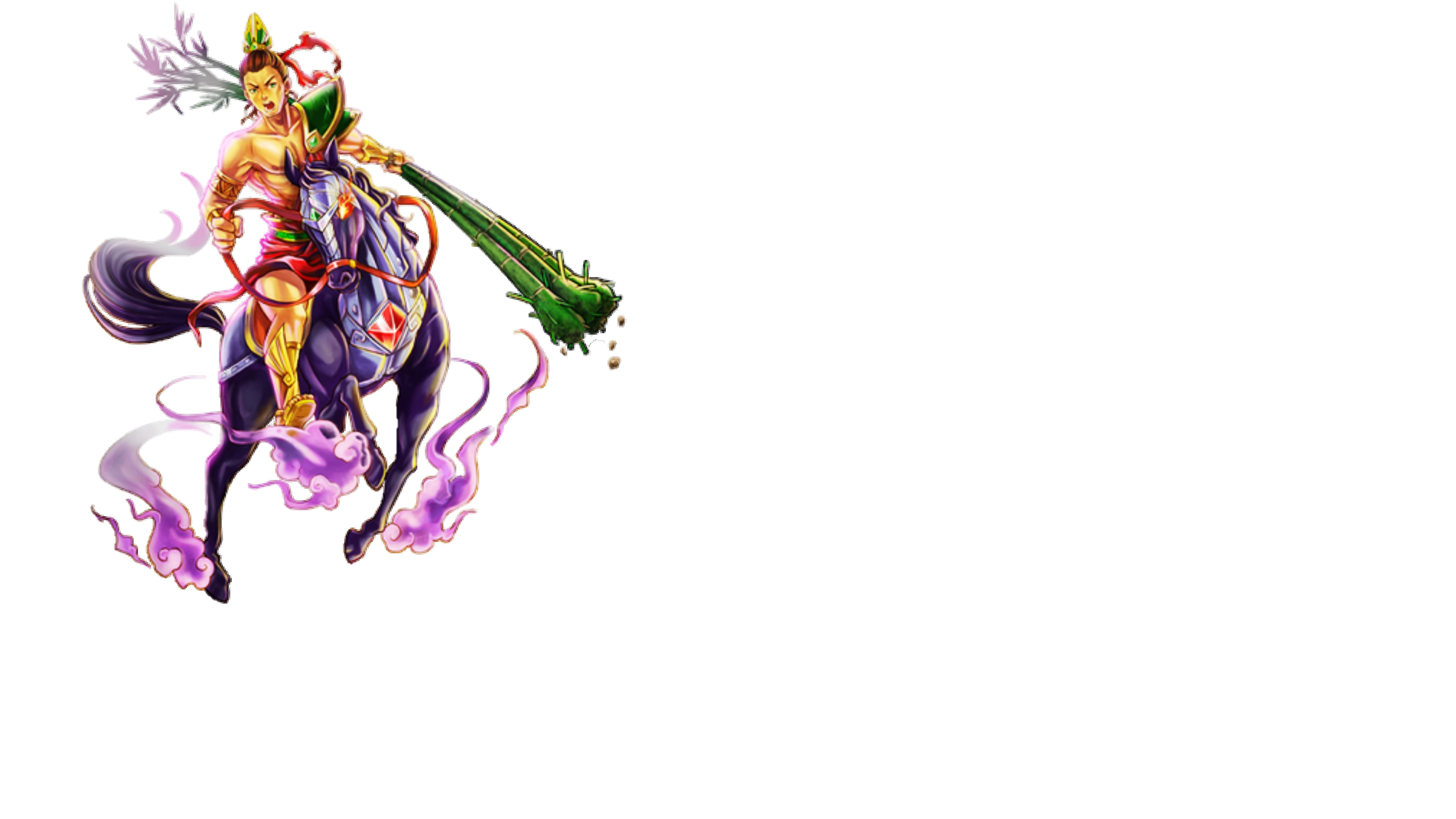 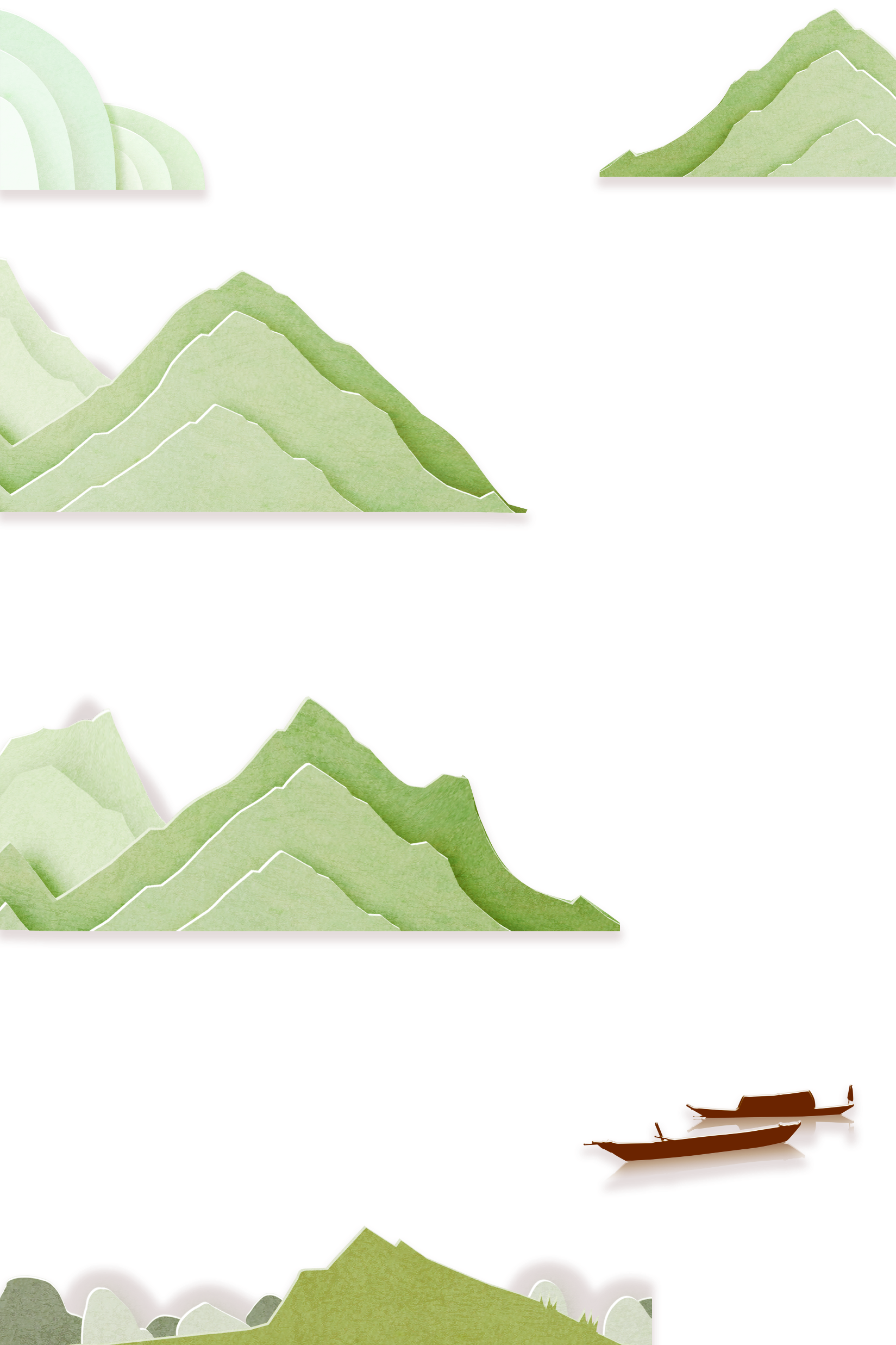 Âm thanh 
khi chọn Sai
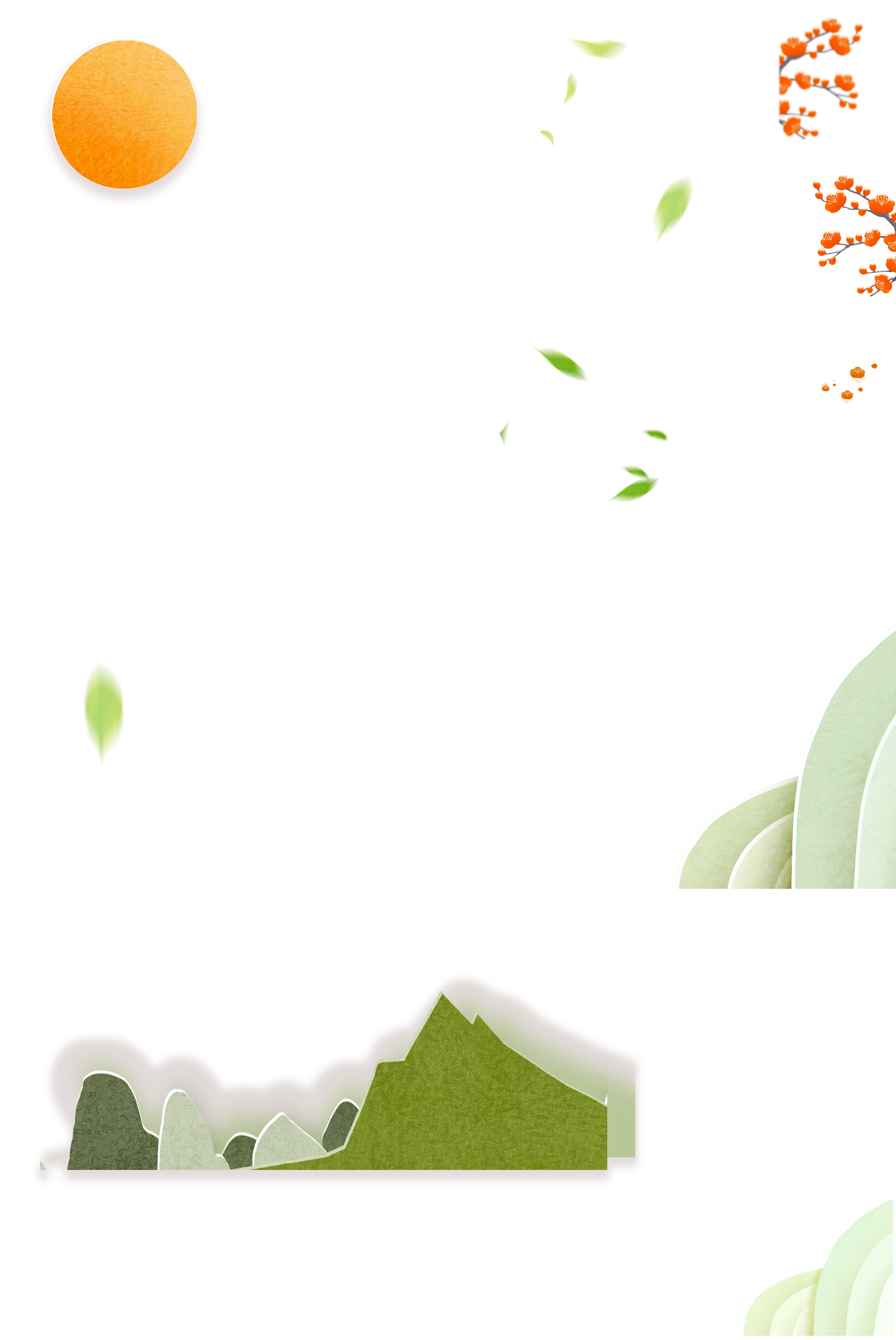 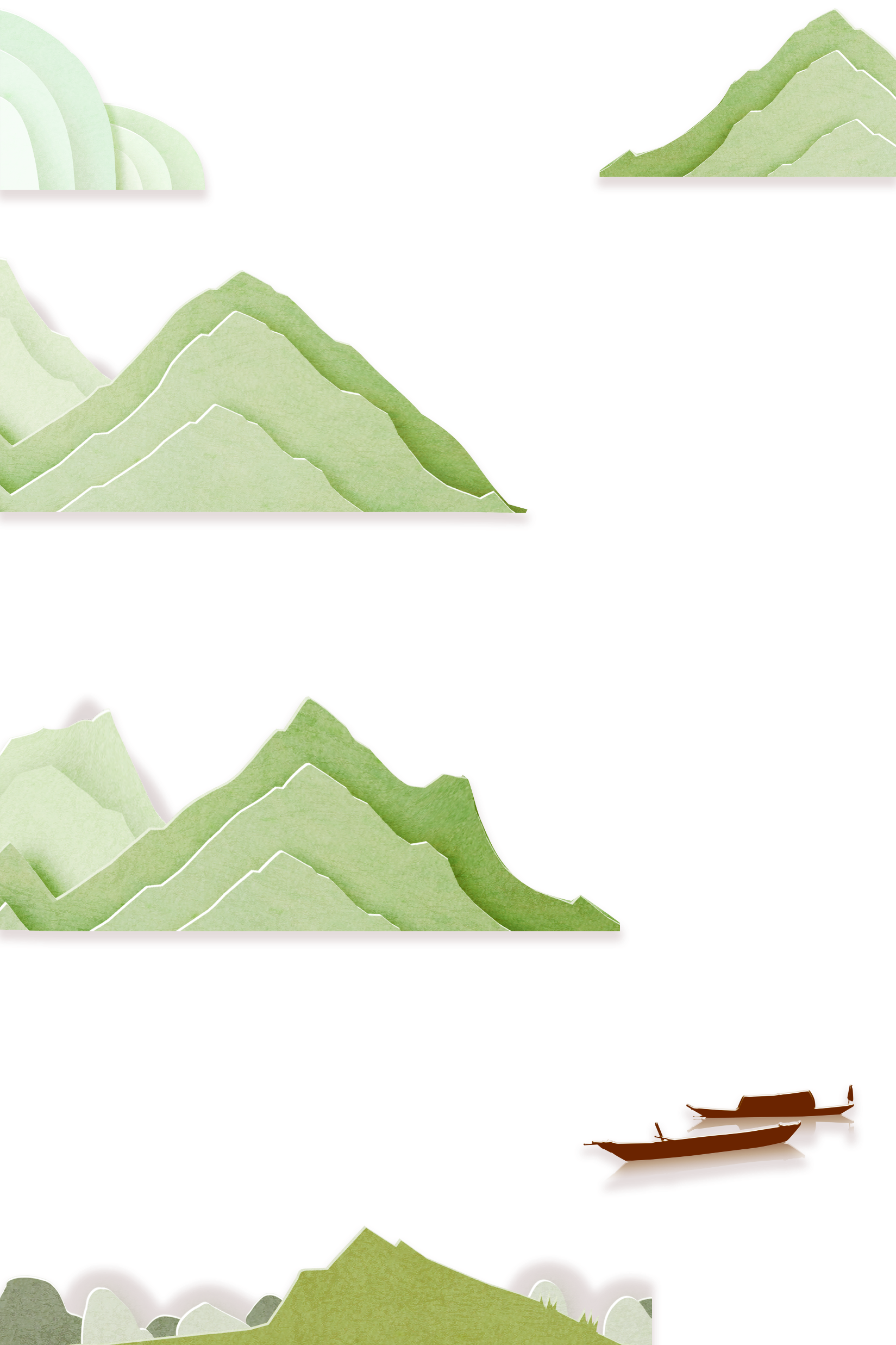 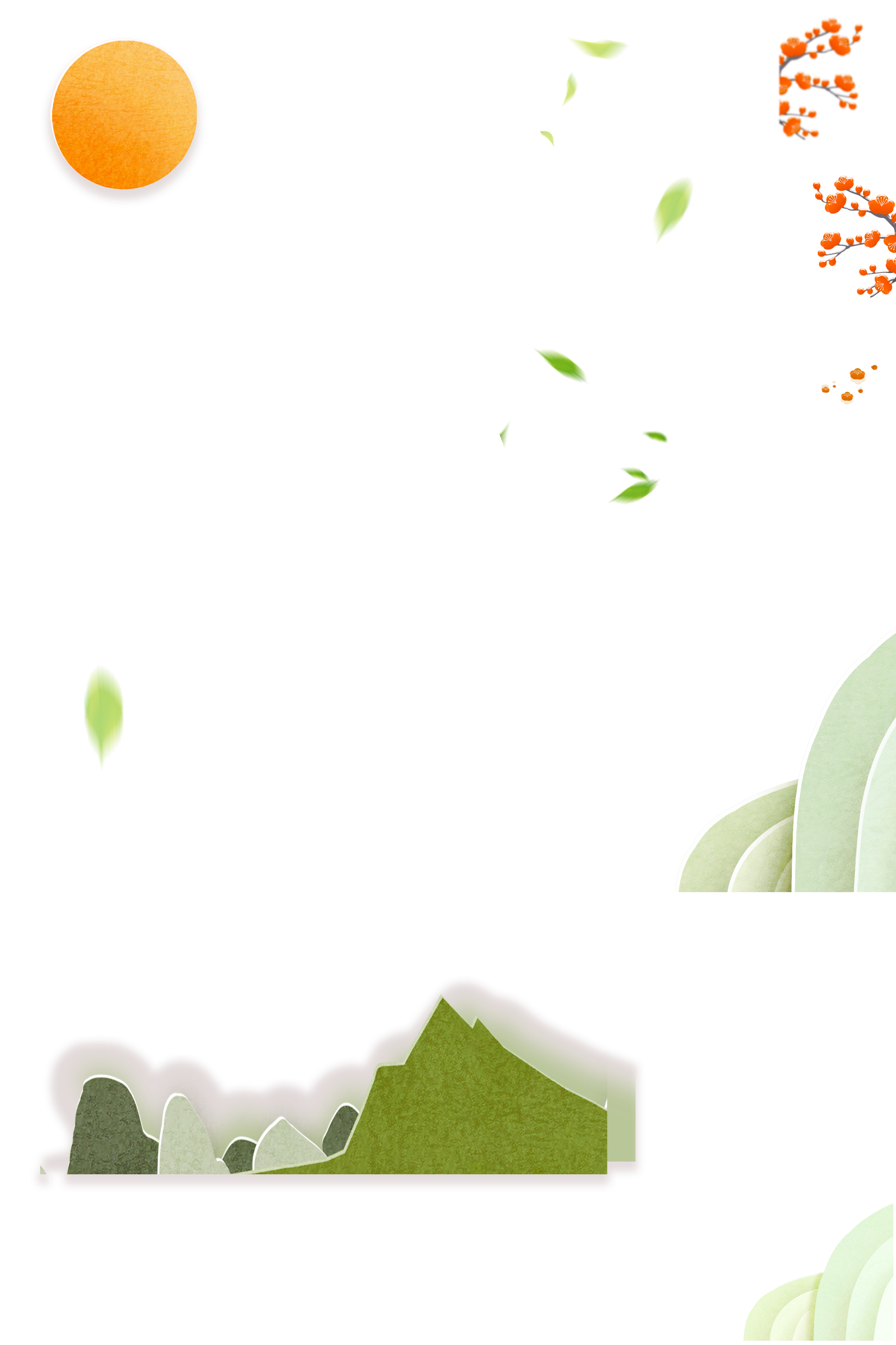 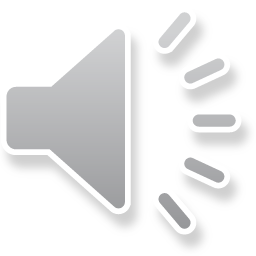 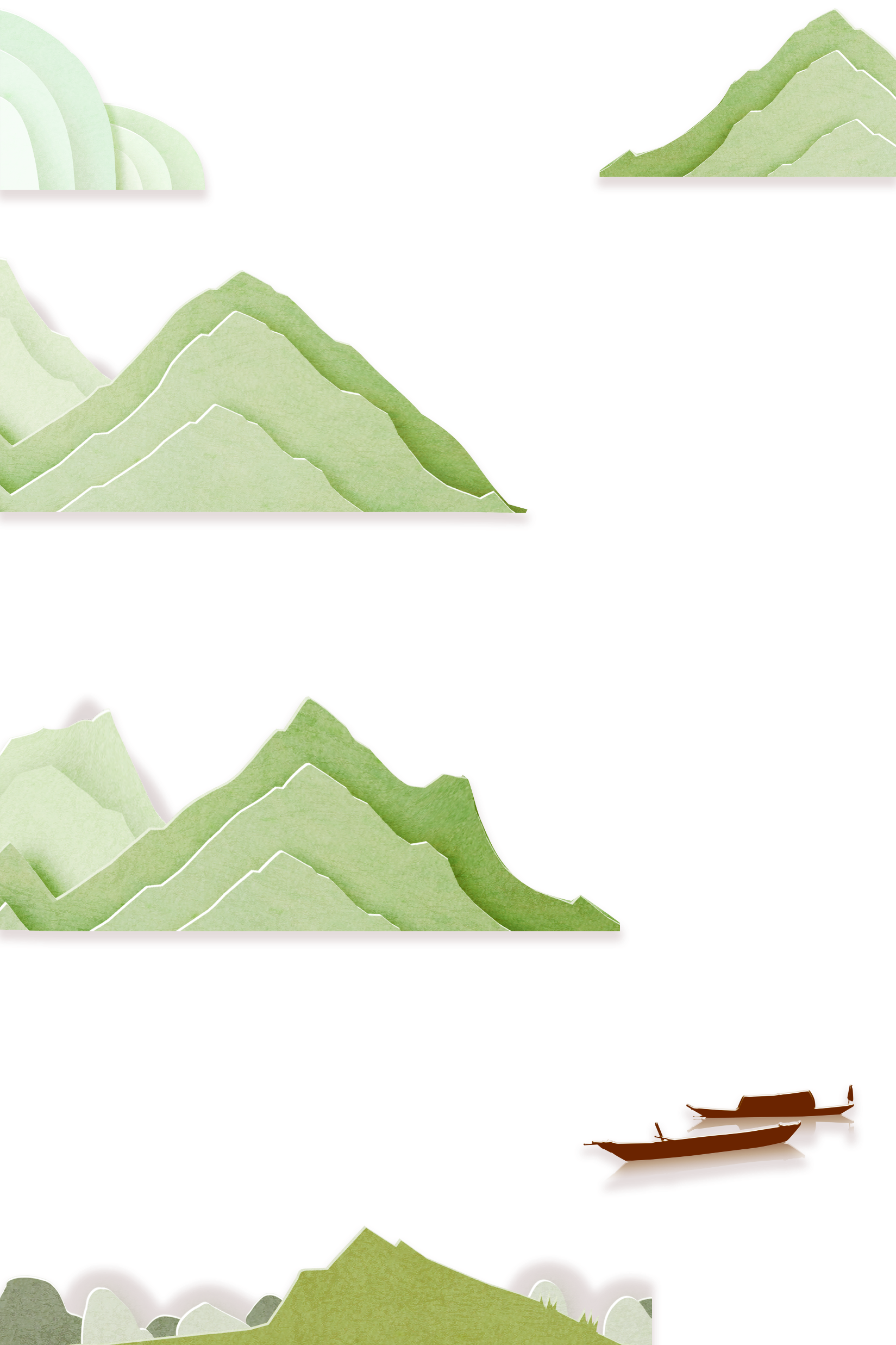 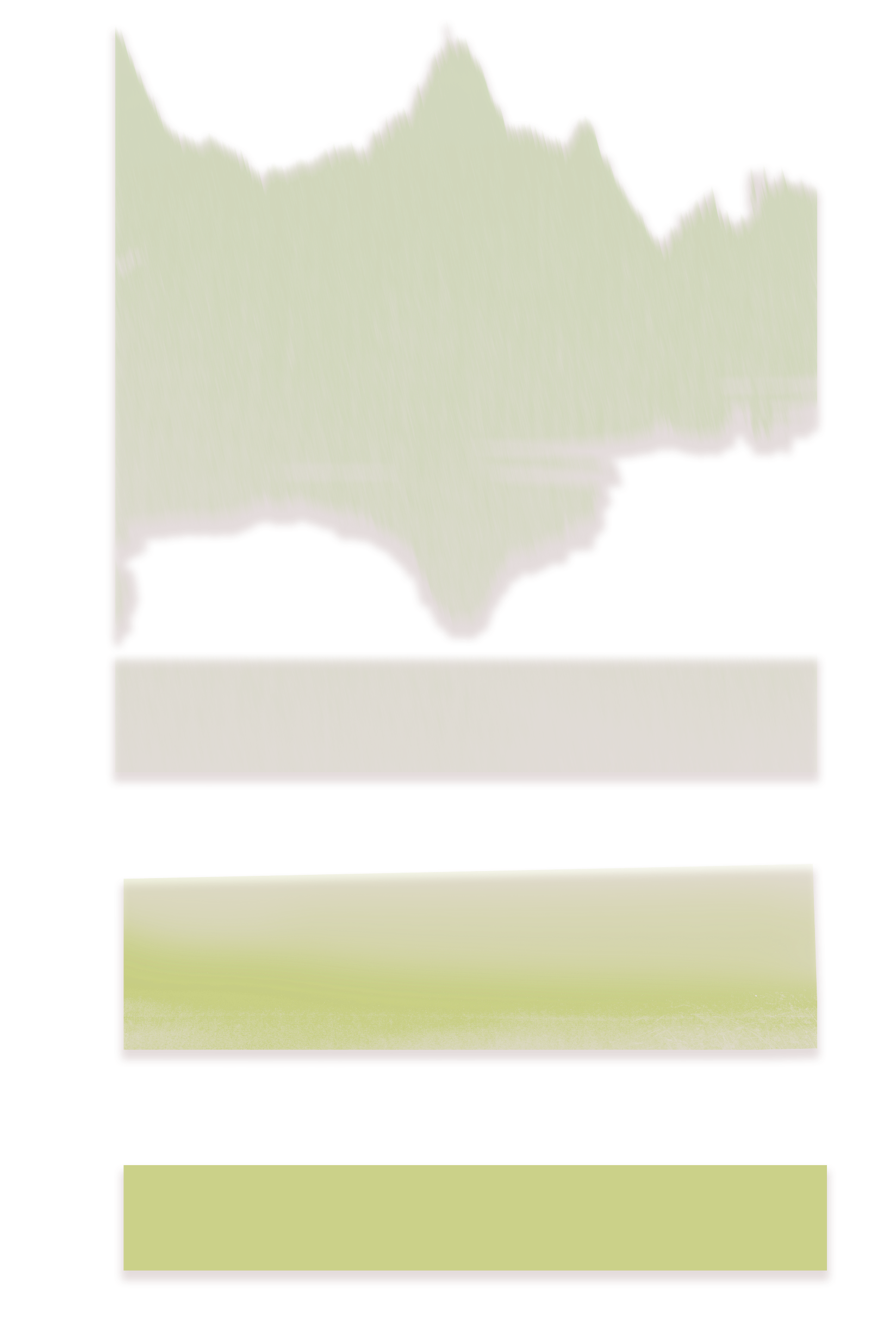 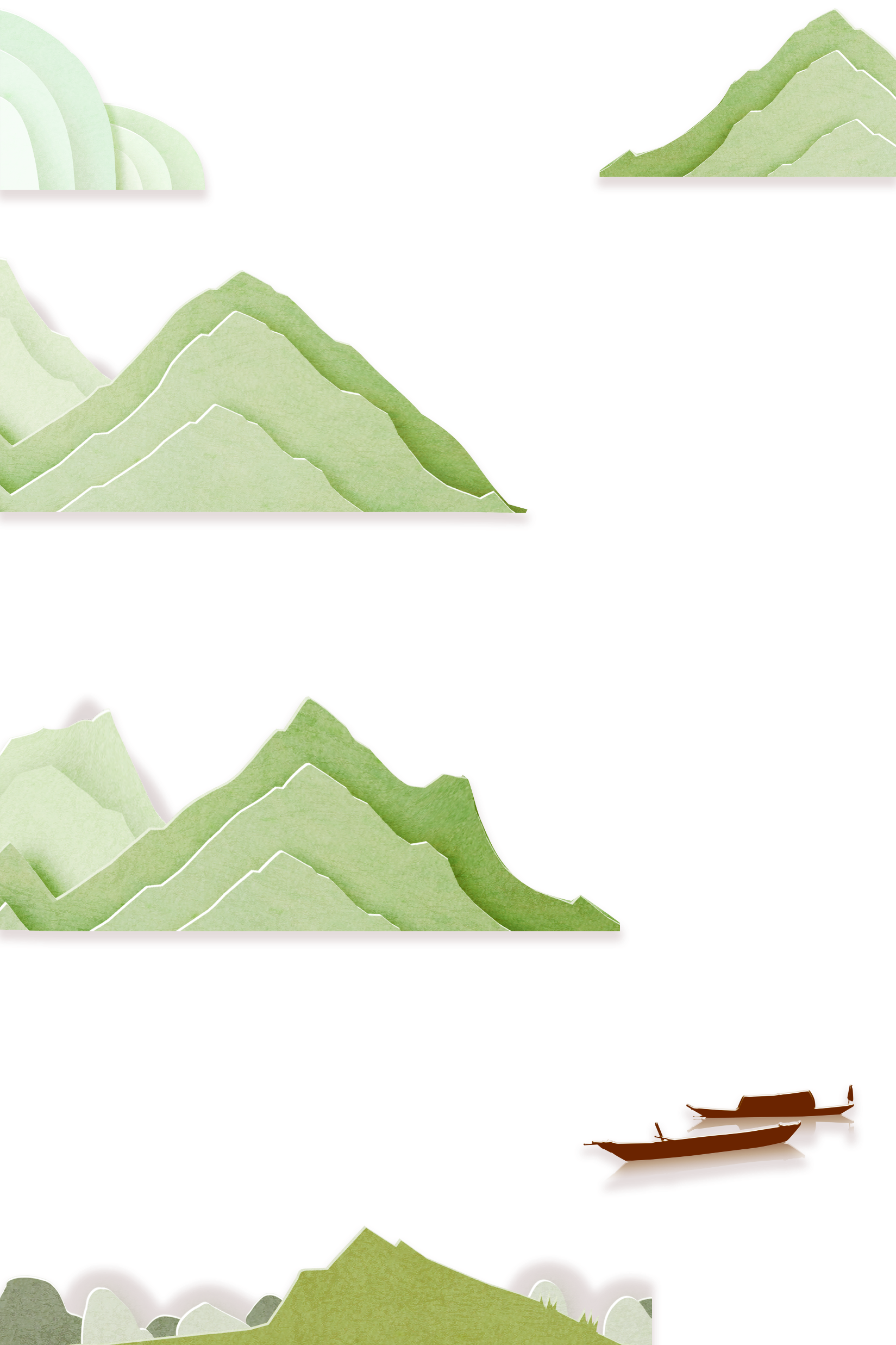 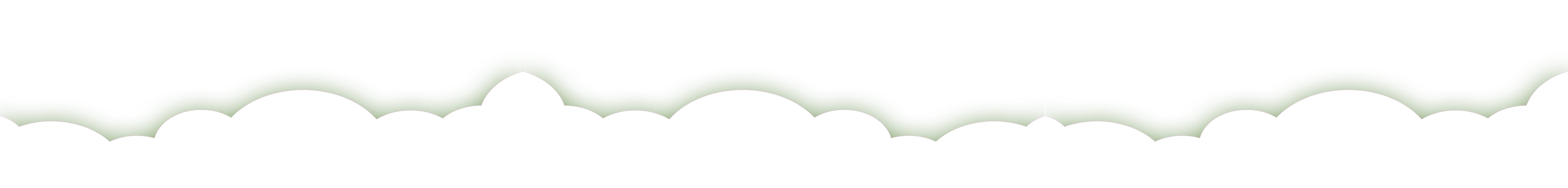 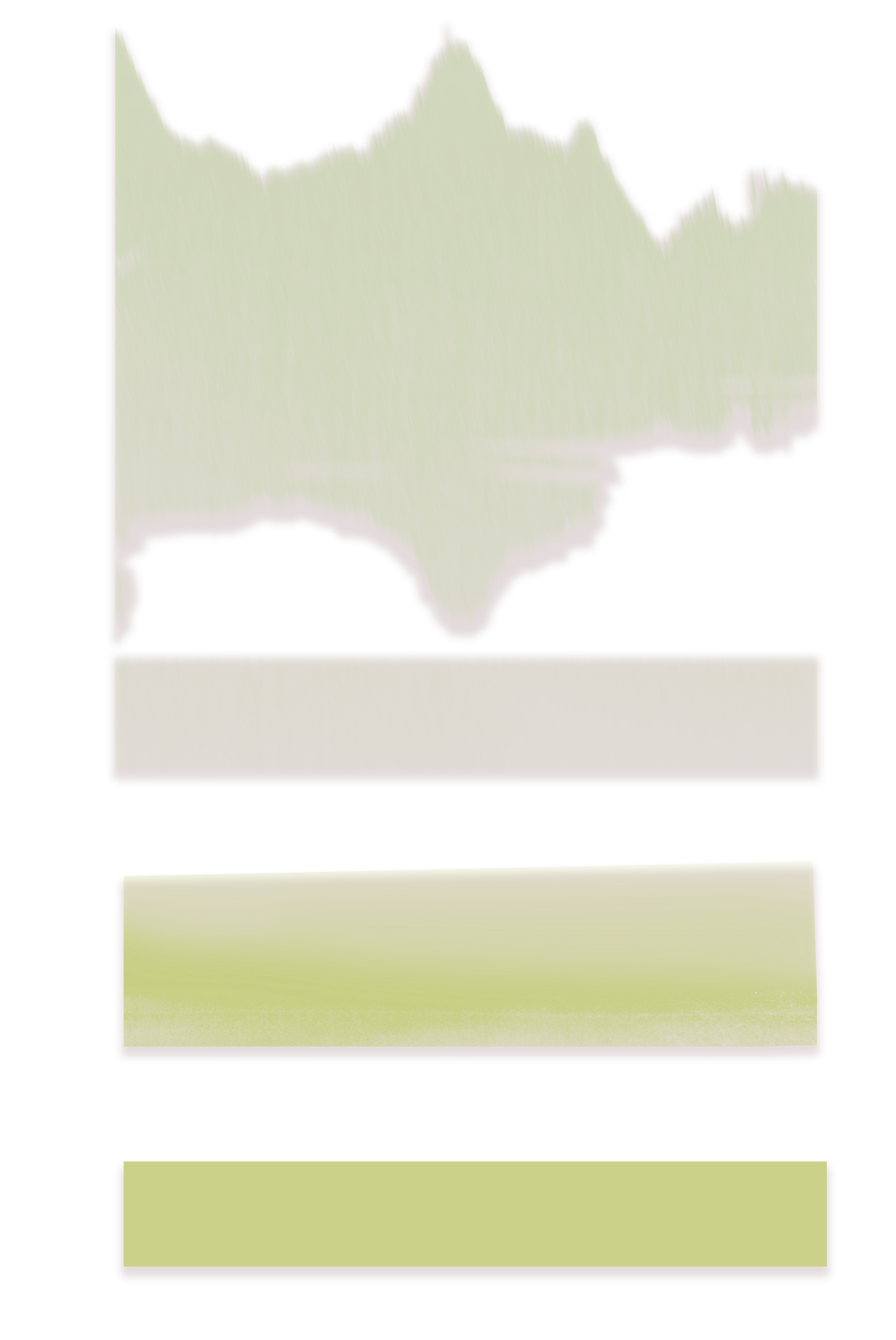 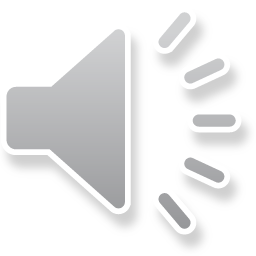 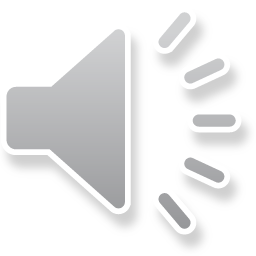 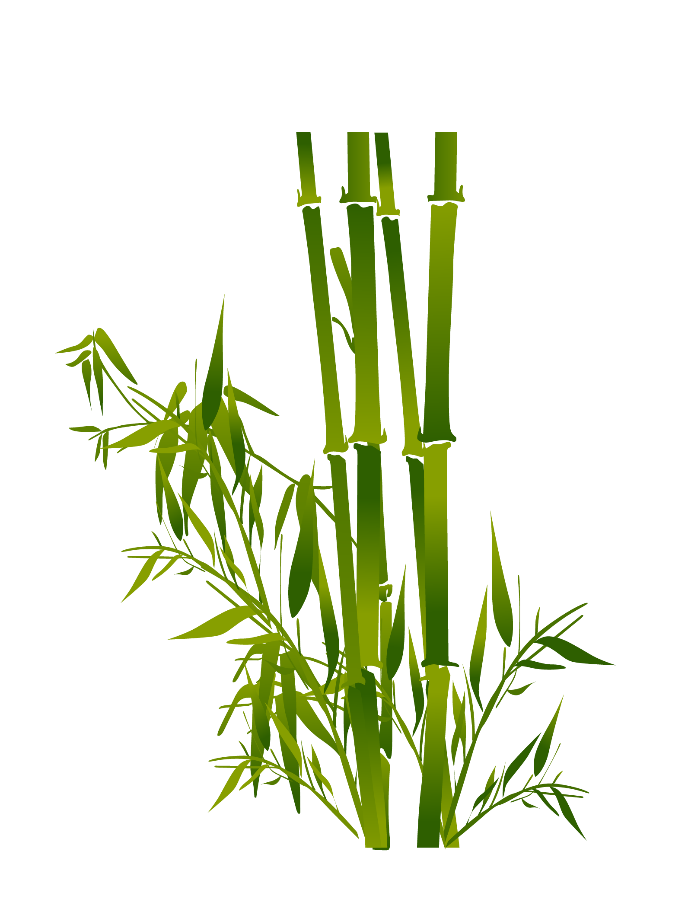 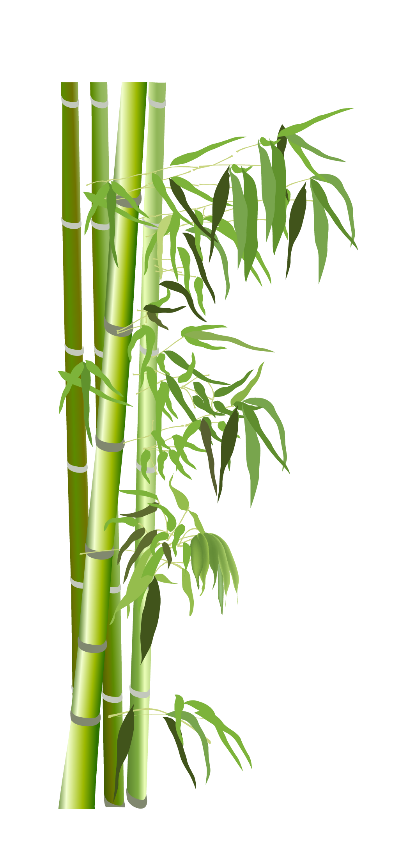 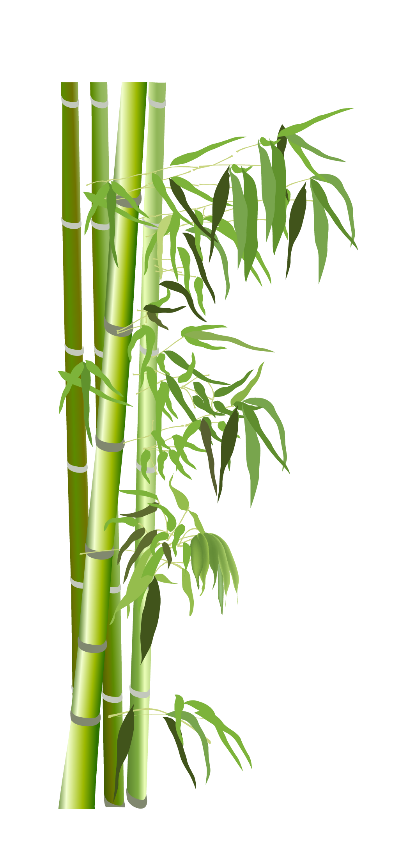 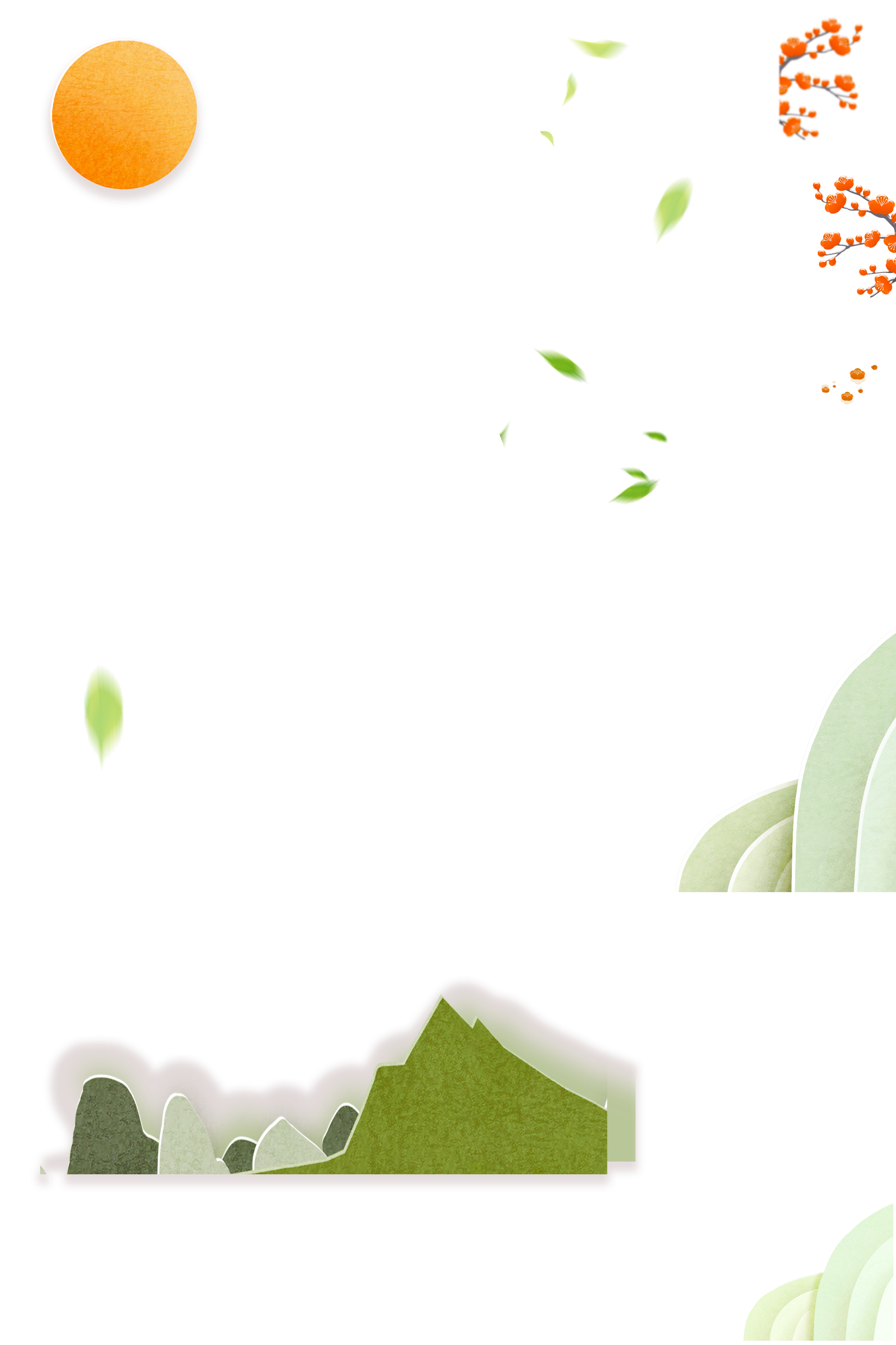 Góc tù lớn hơn góc nhọn
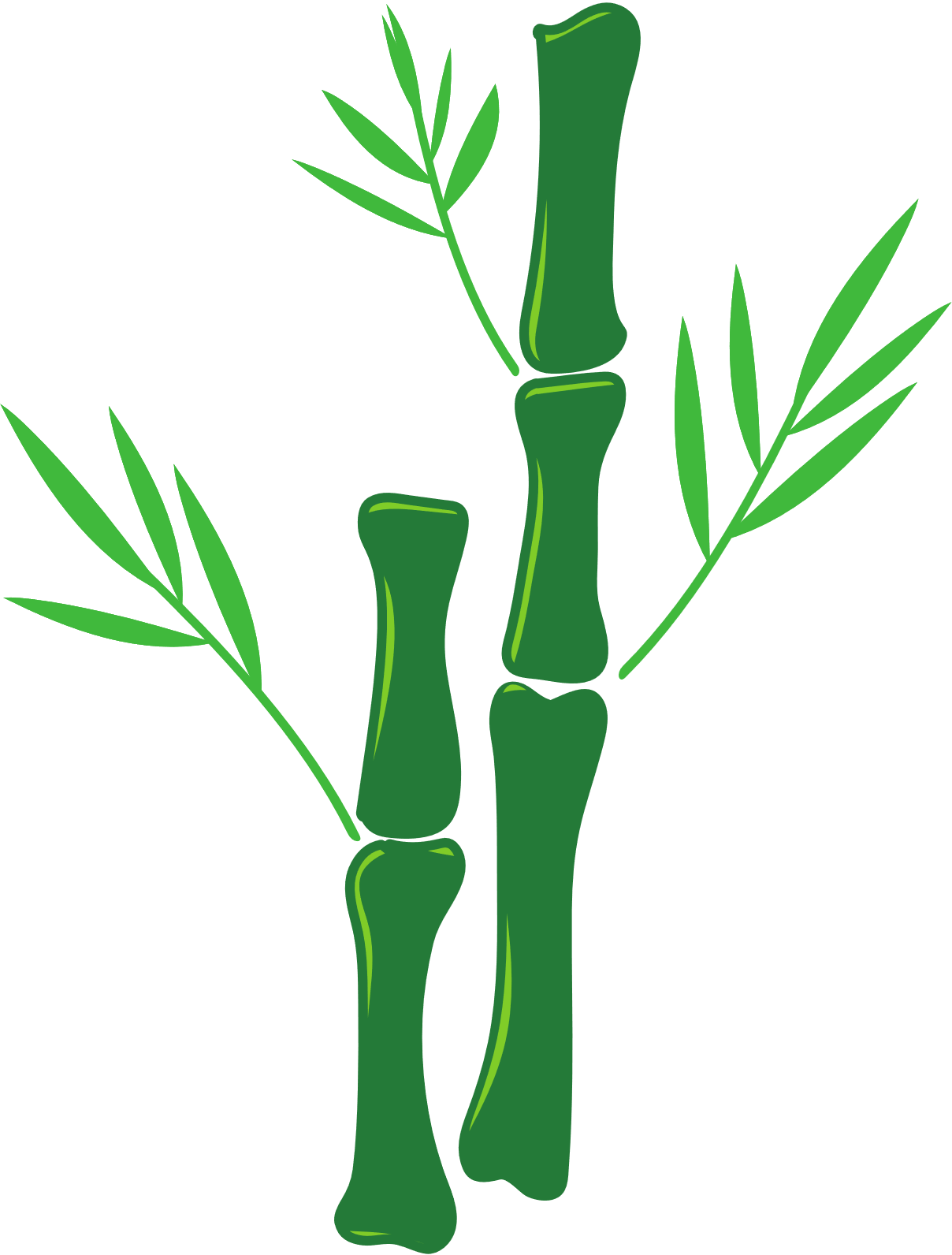 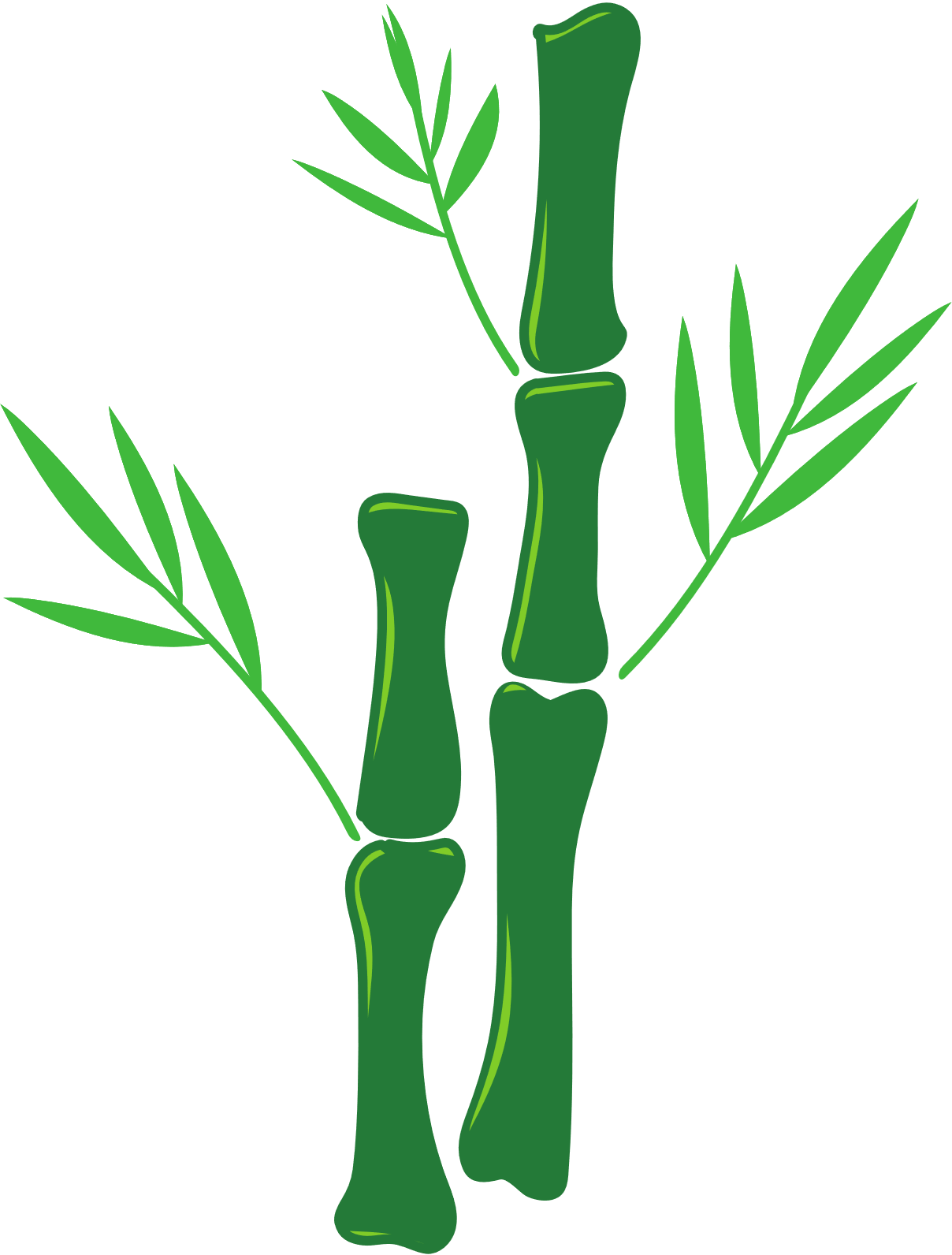 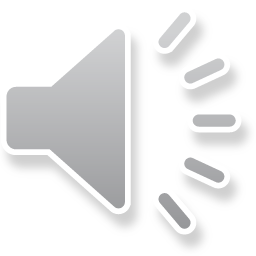 Âm thanh 
khi chọn Đúng
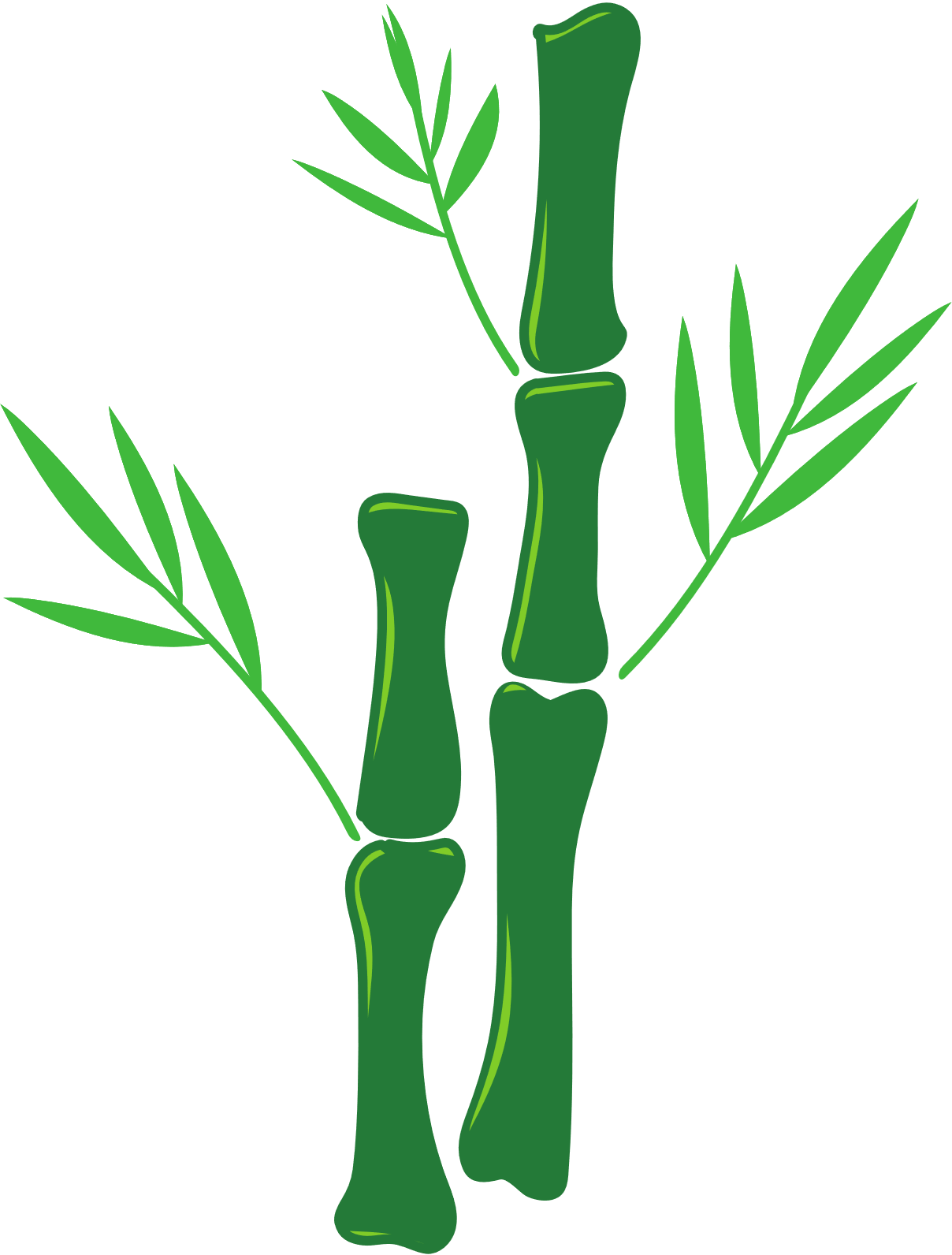 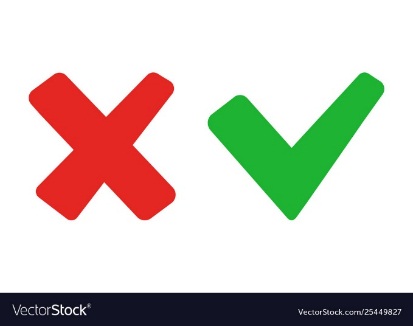 Đúng
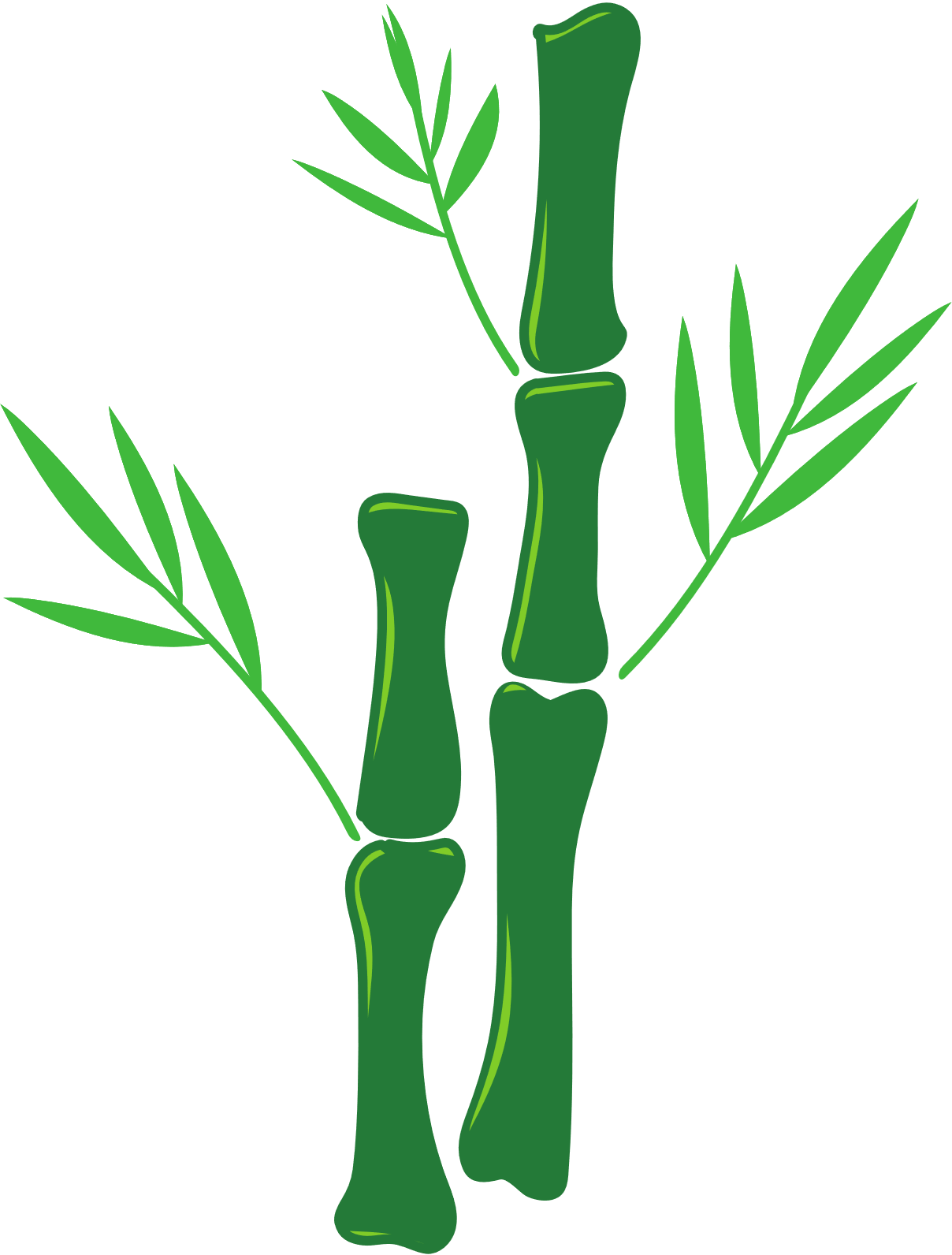 Sai
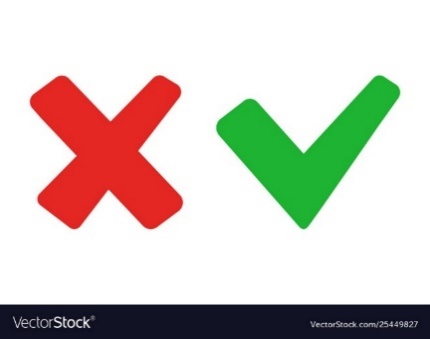 A
D
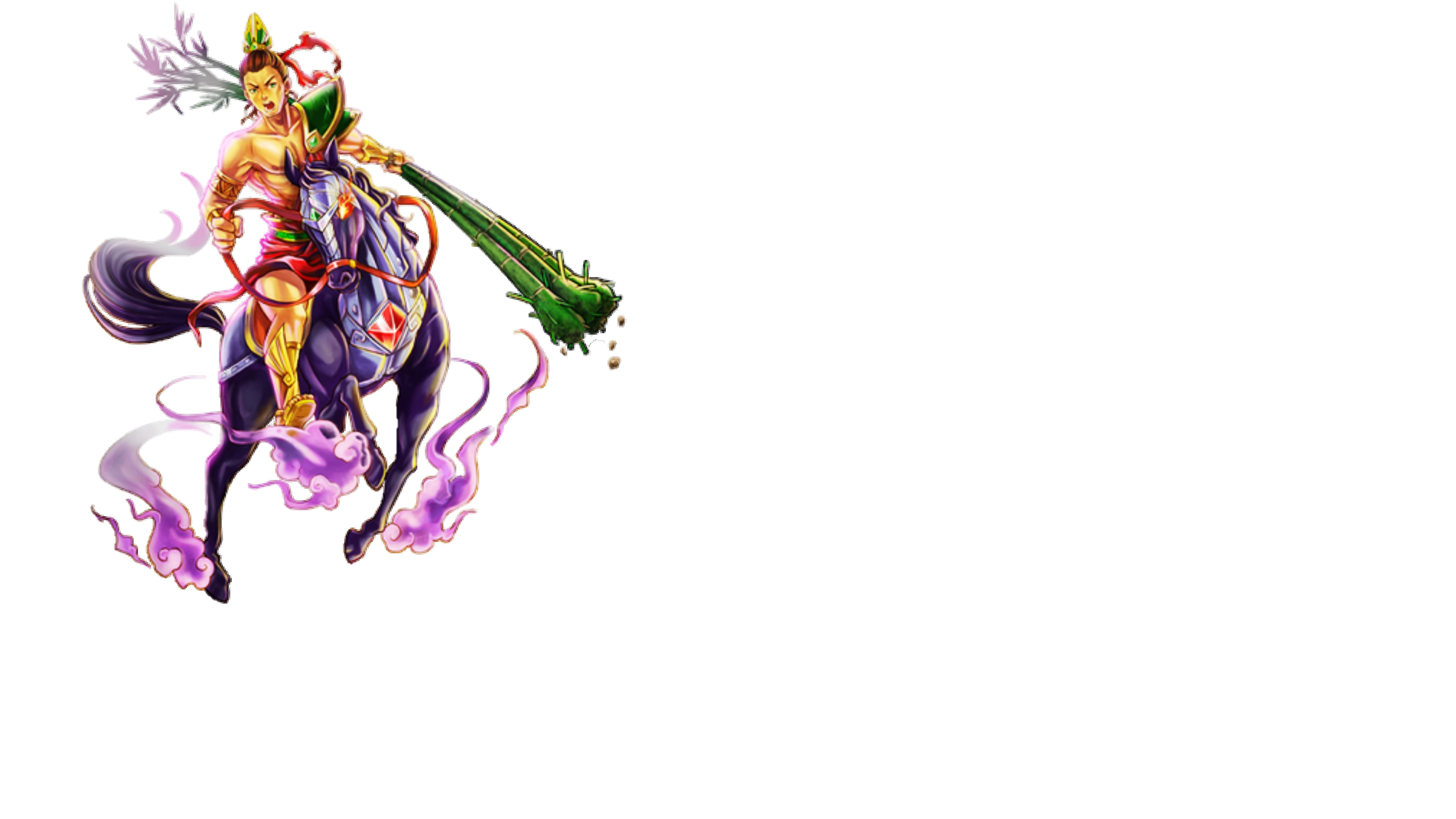 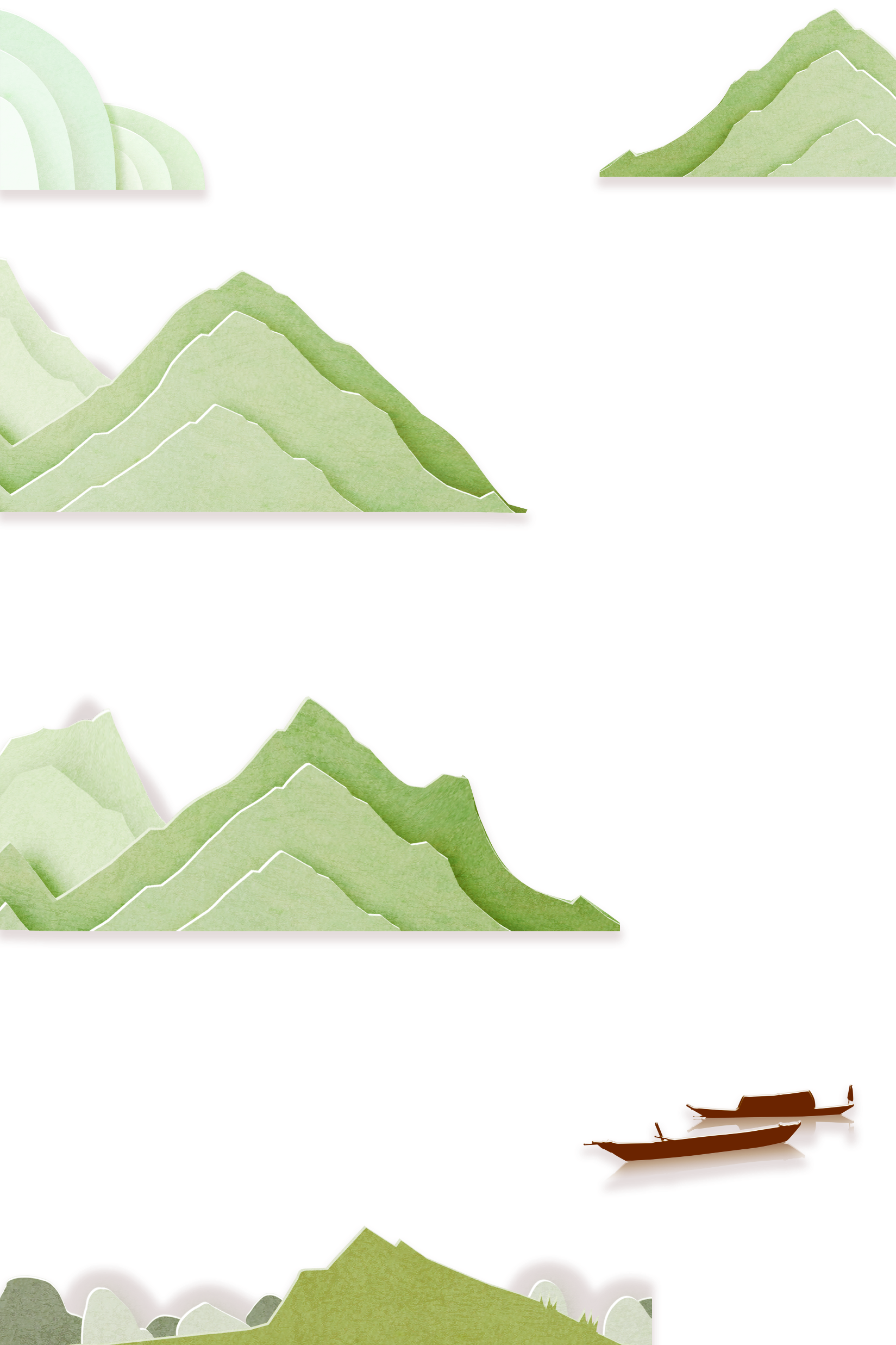 Âm thanh 
khi chọn Sai
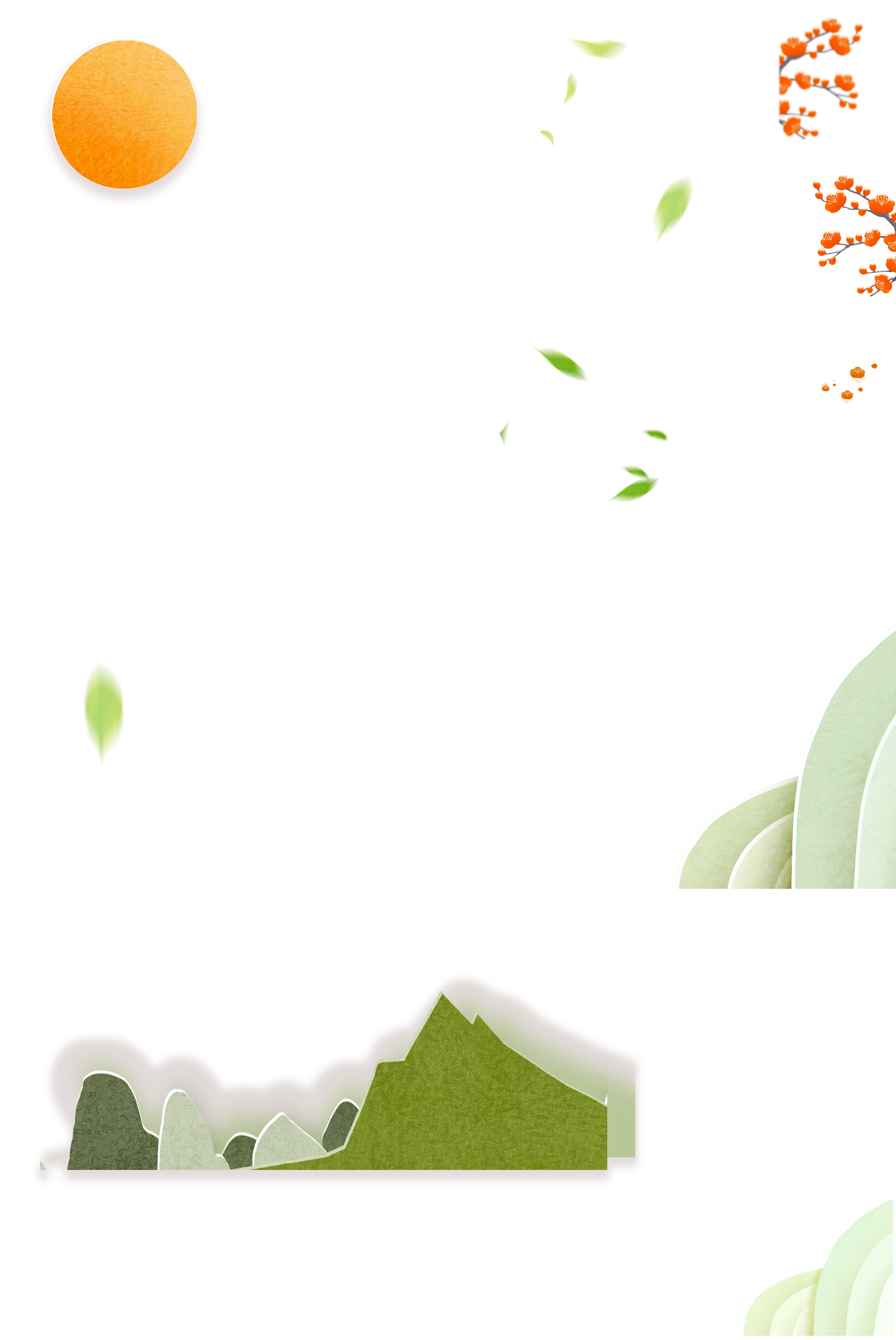 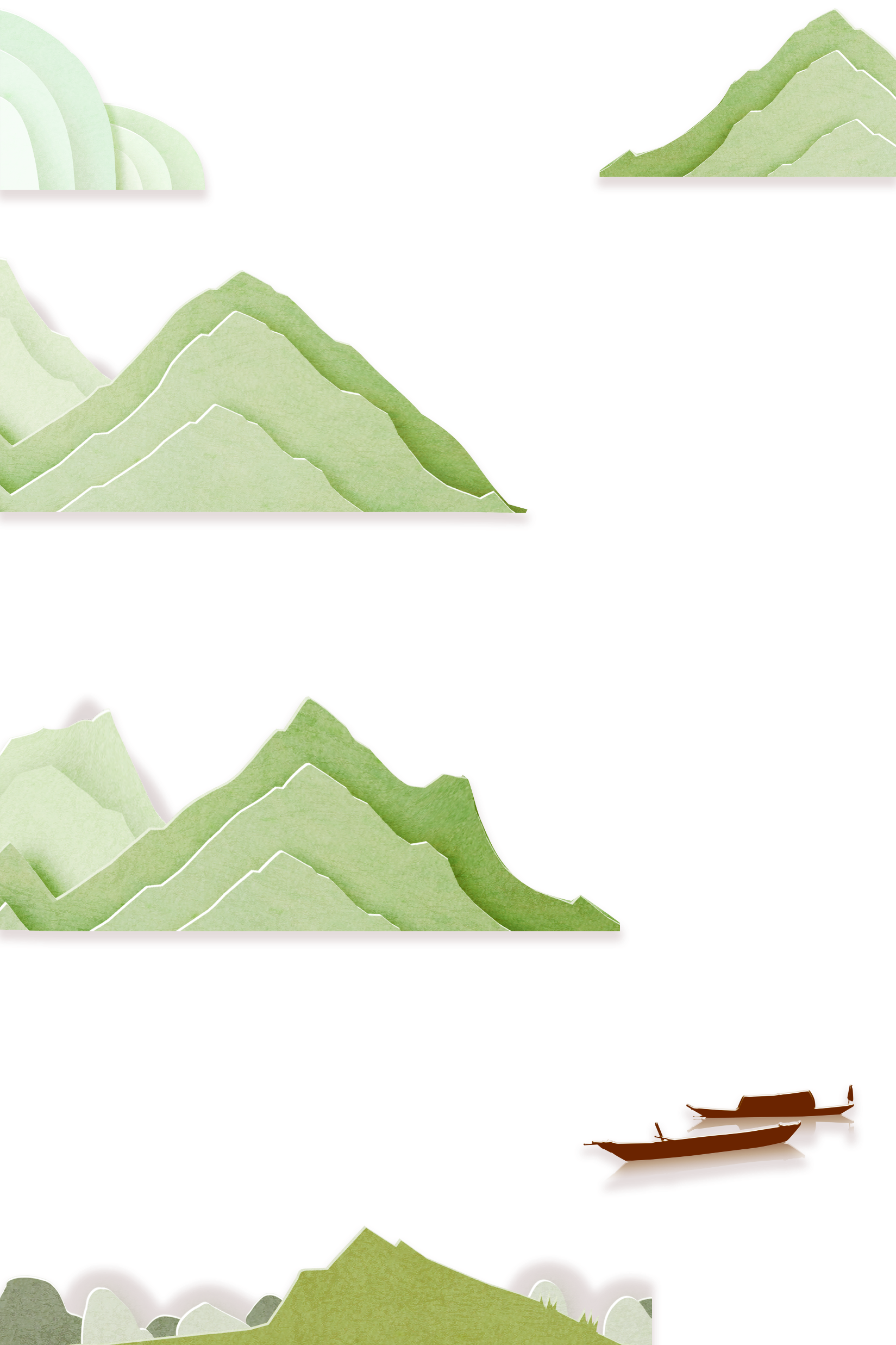 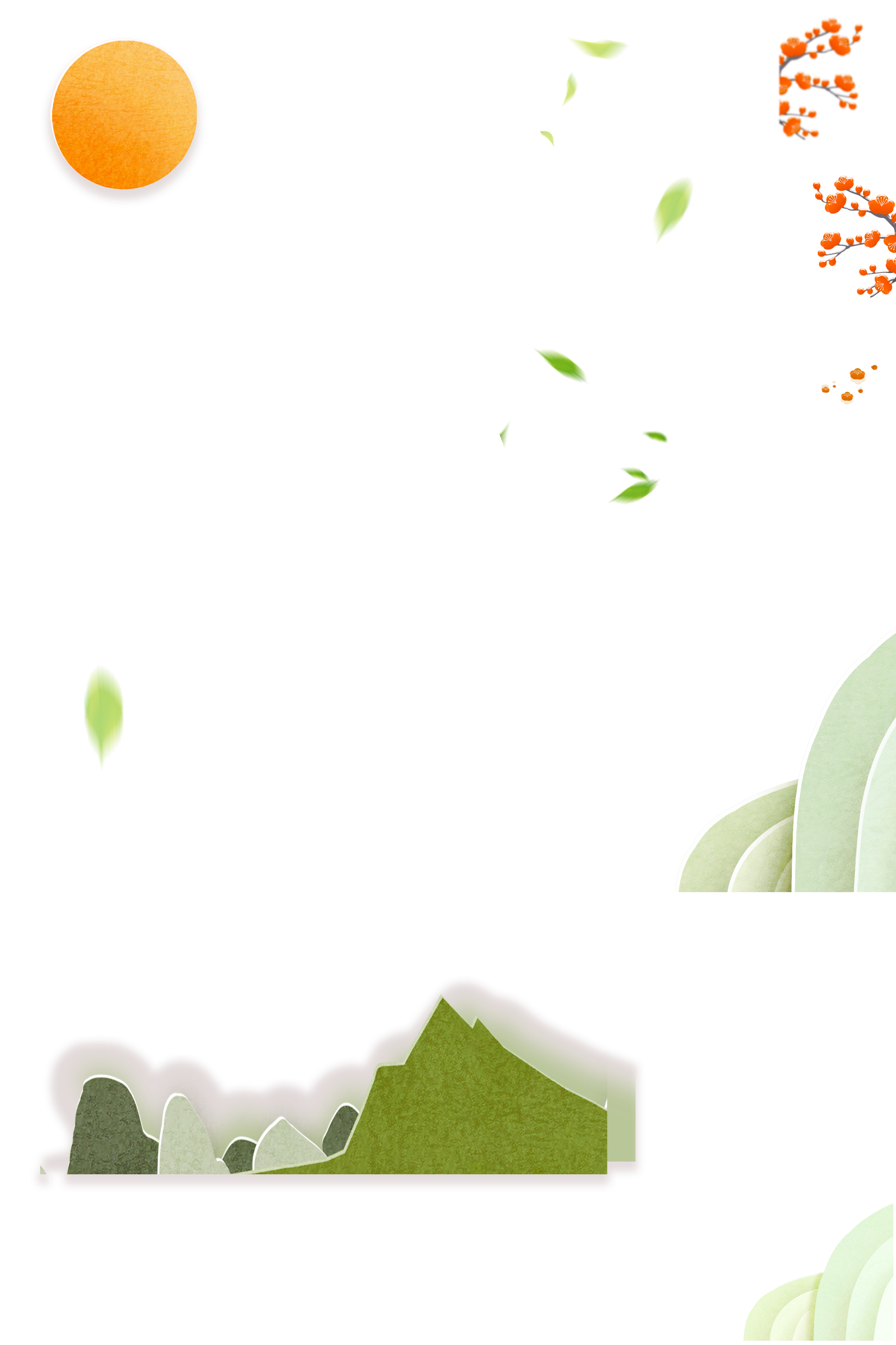 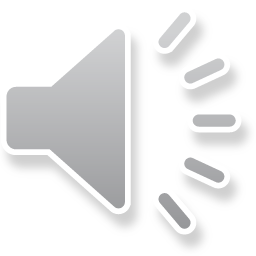 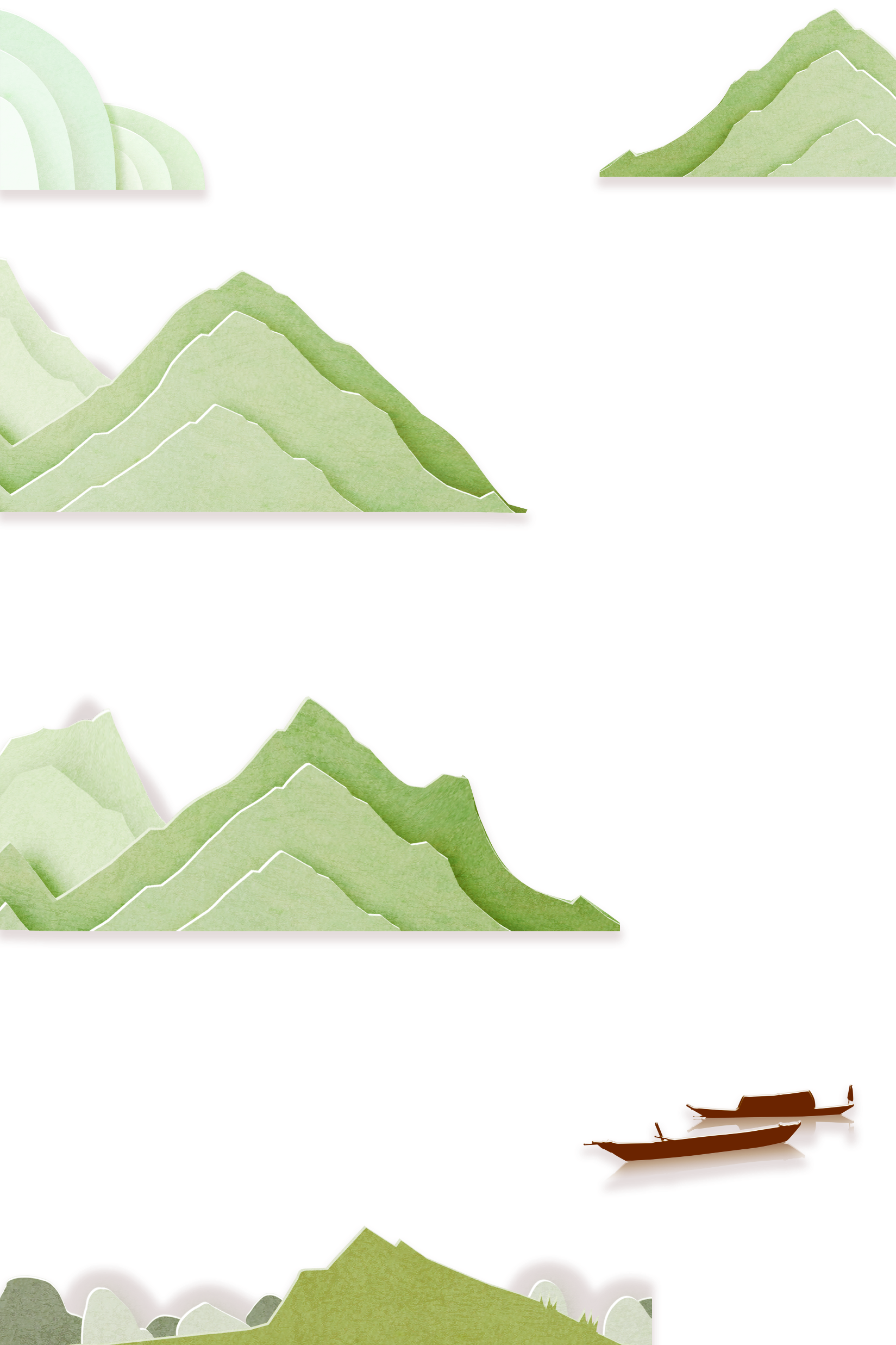 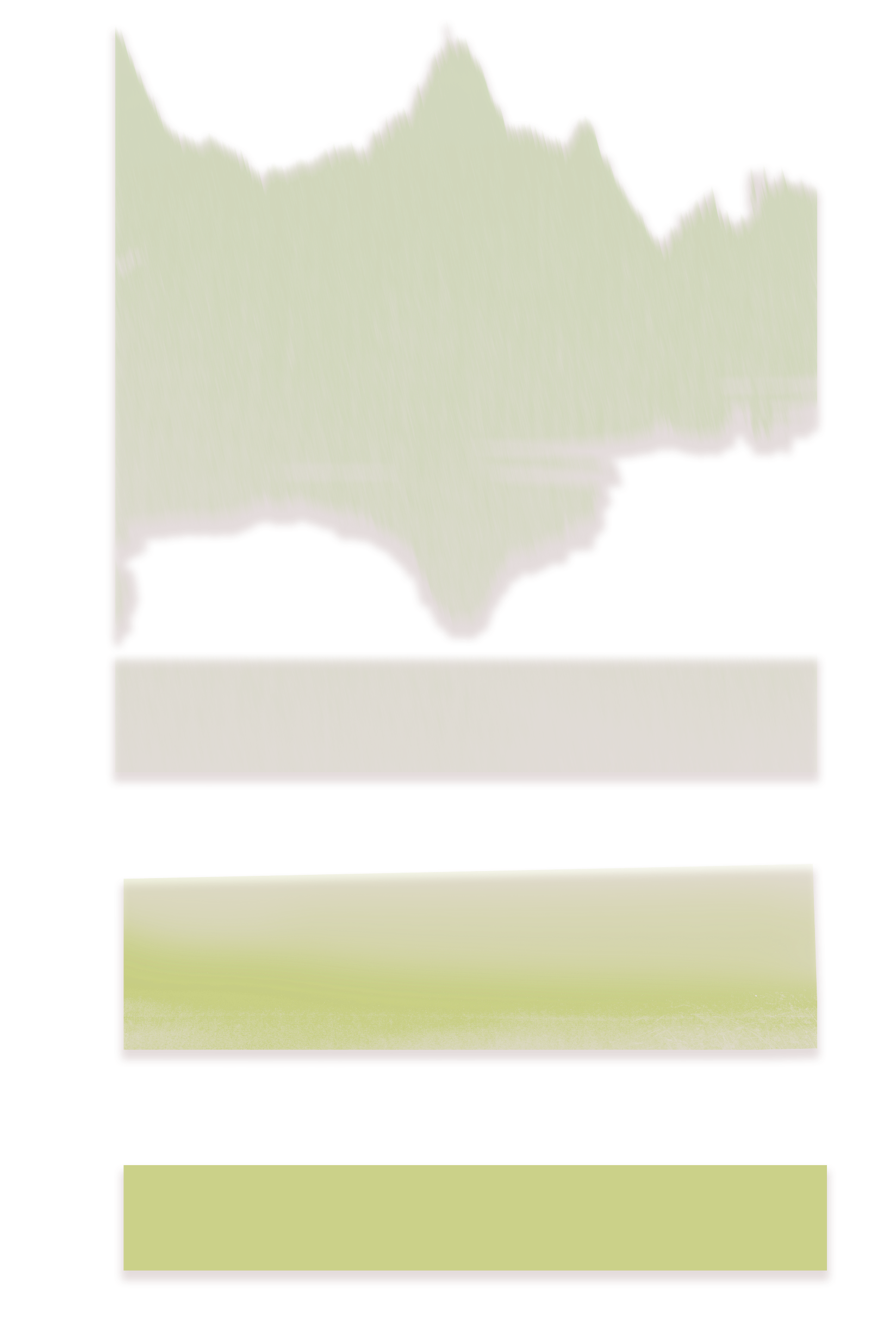 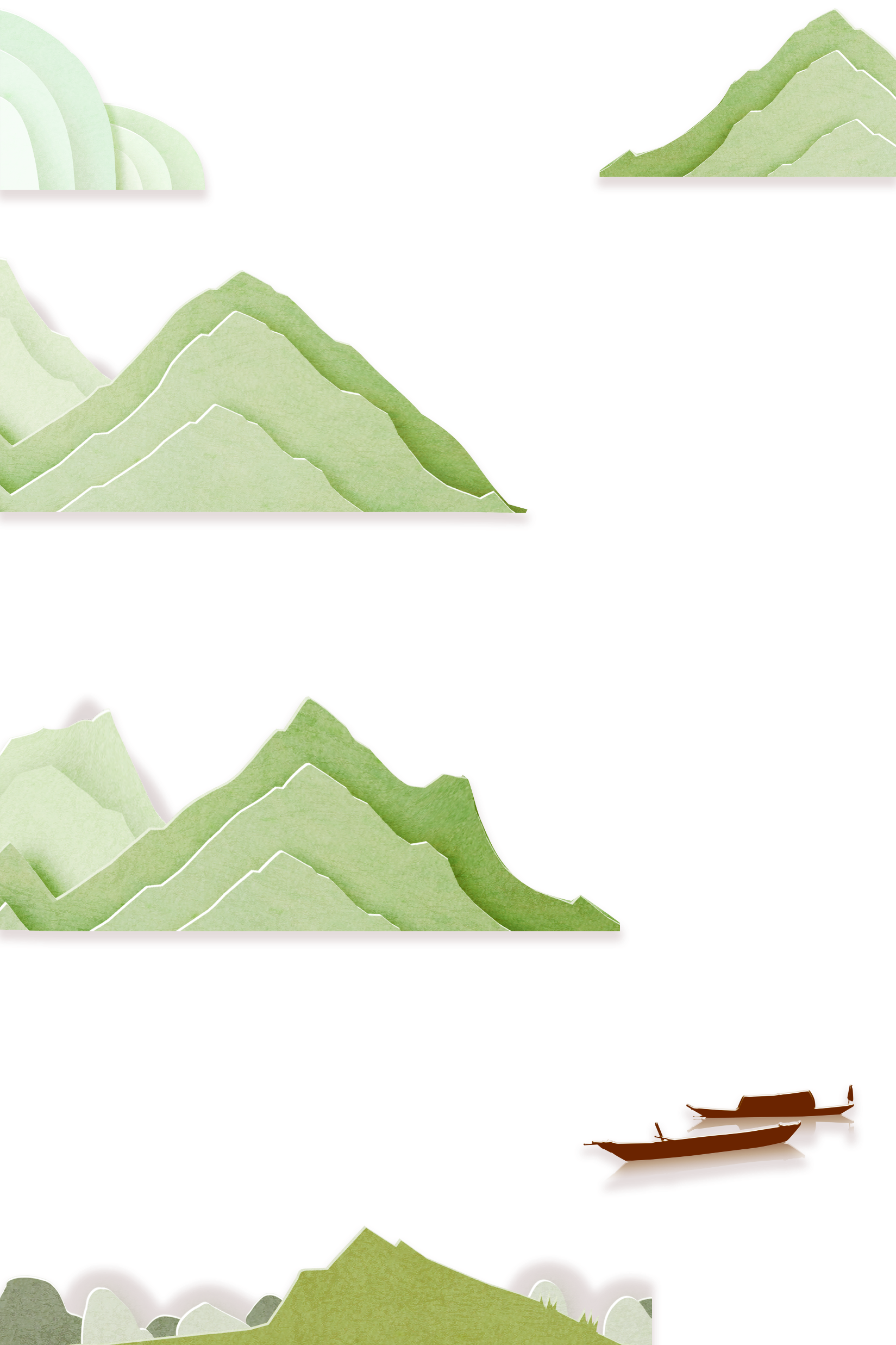 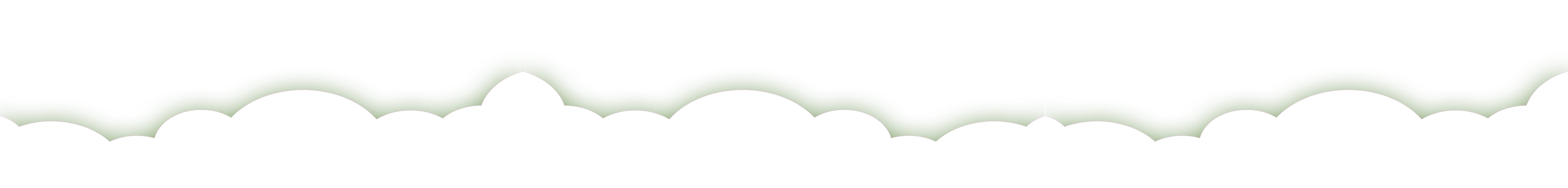 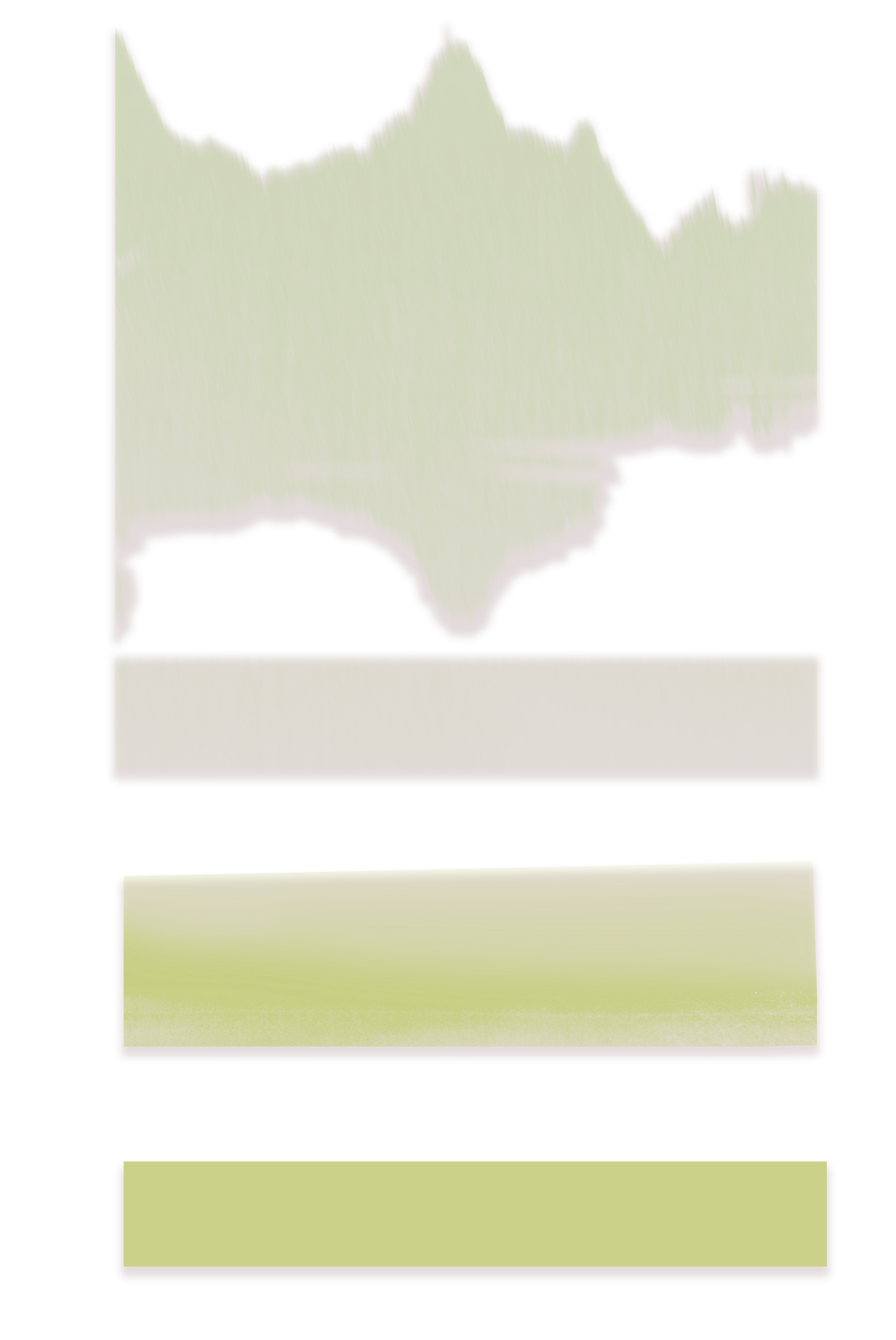 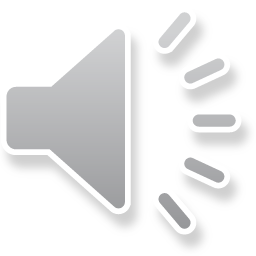 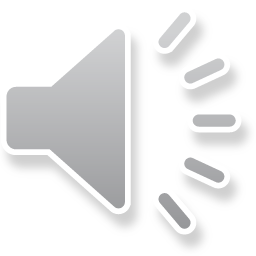 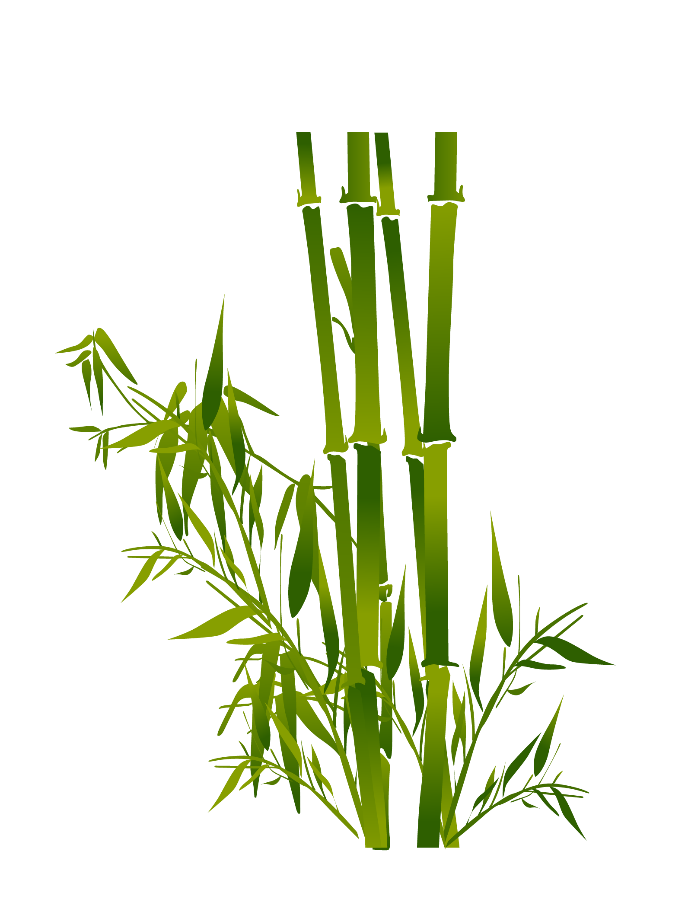 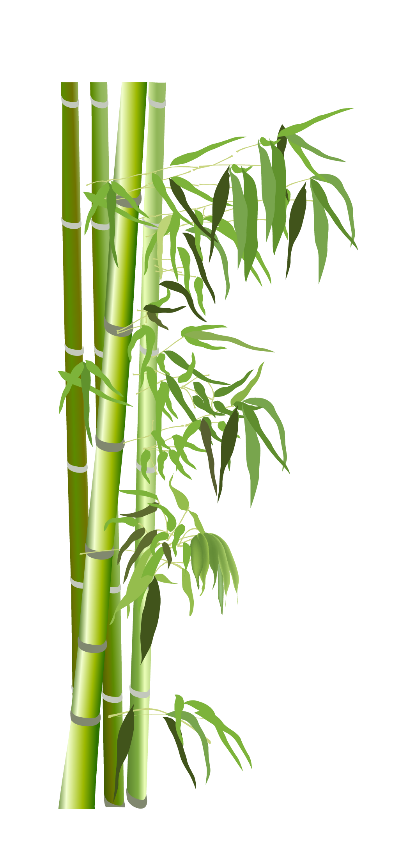 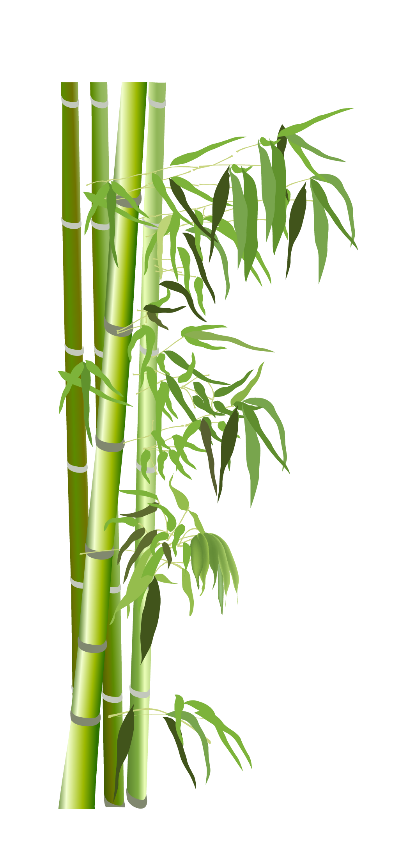 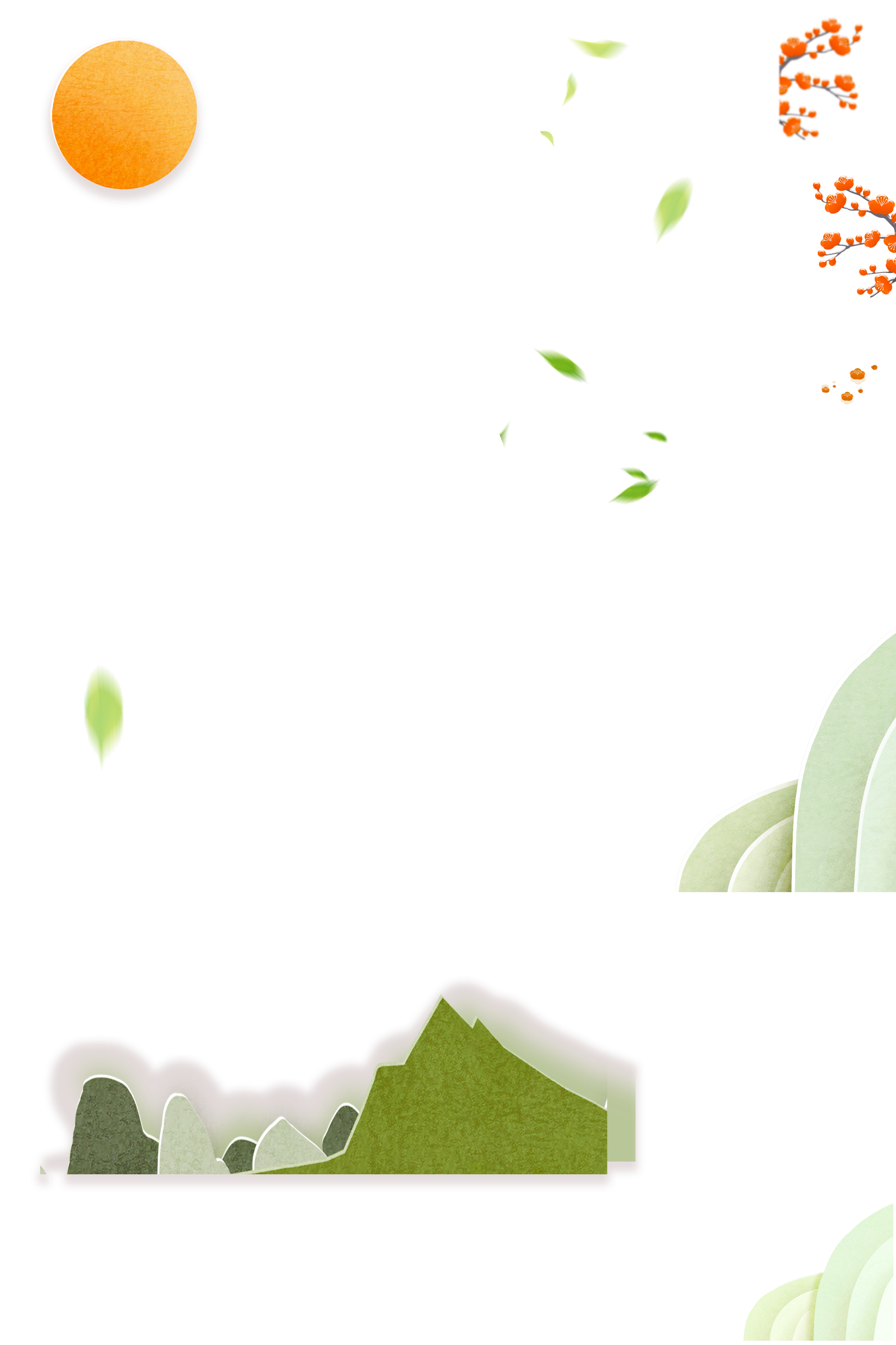 V
Hình sau là góc gì?
D
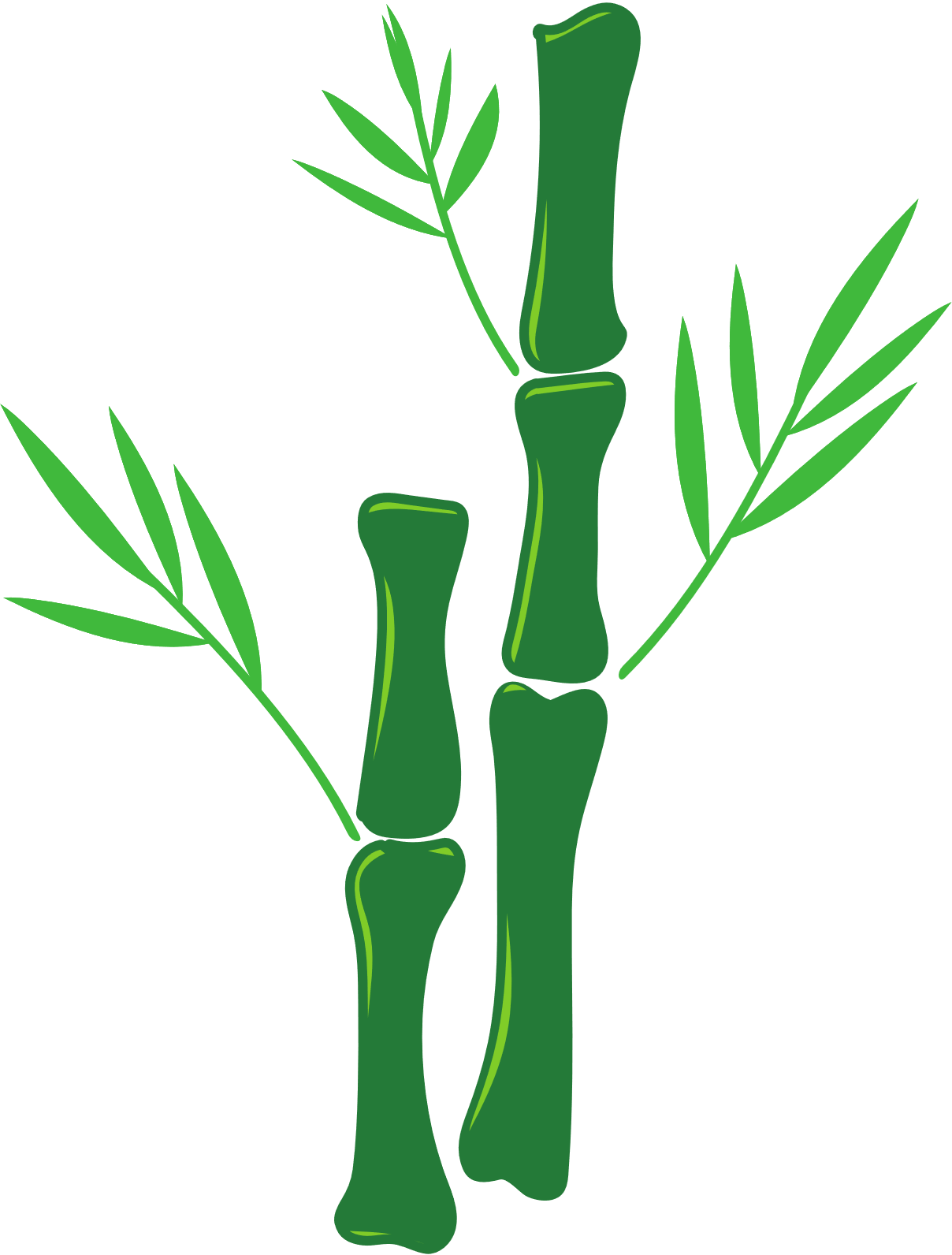 U
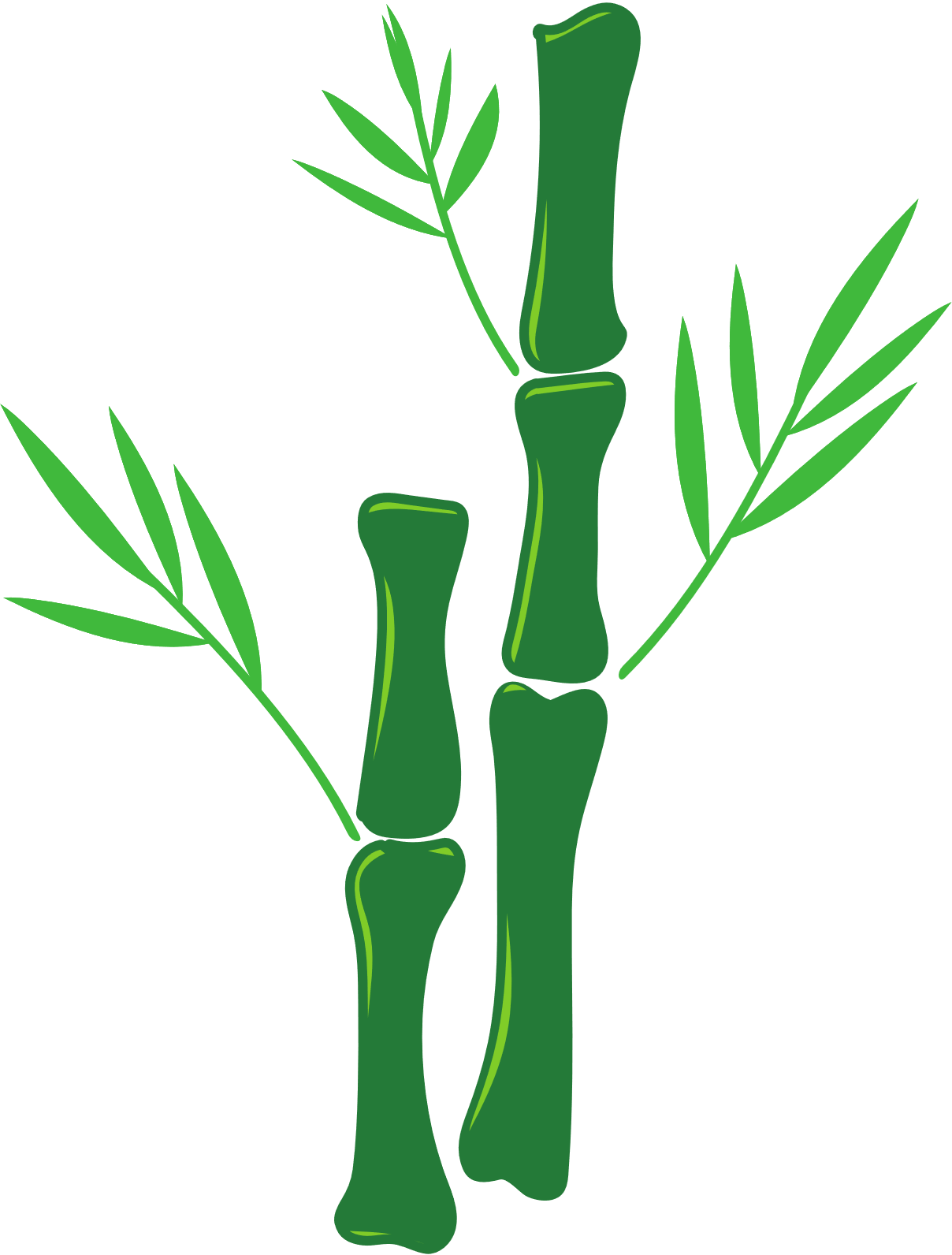 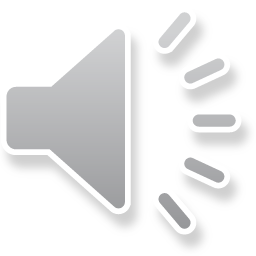 Âm thanh 
khi chọn Đúng
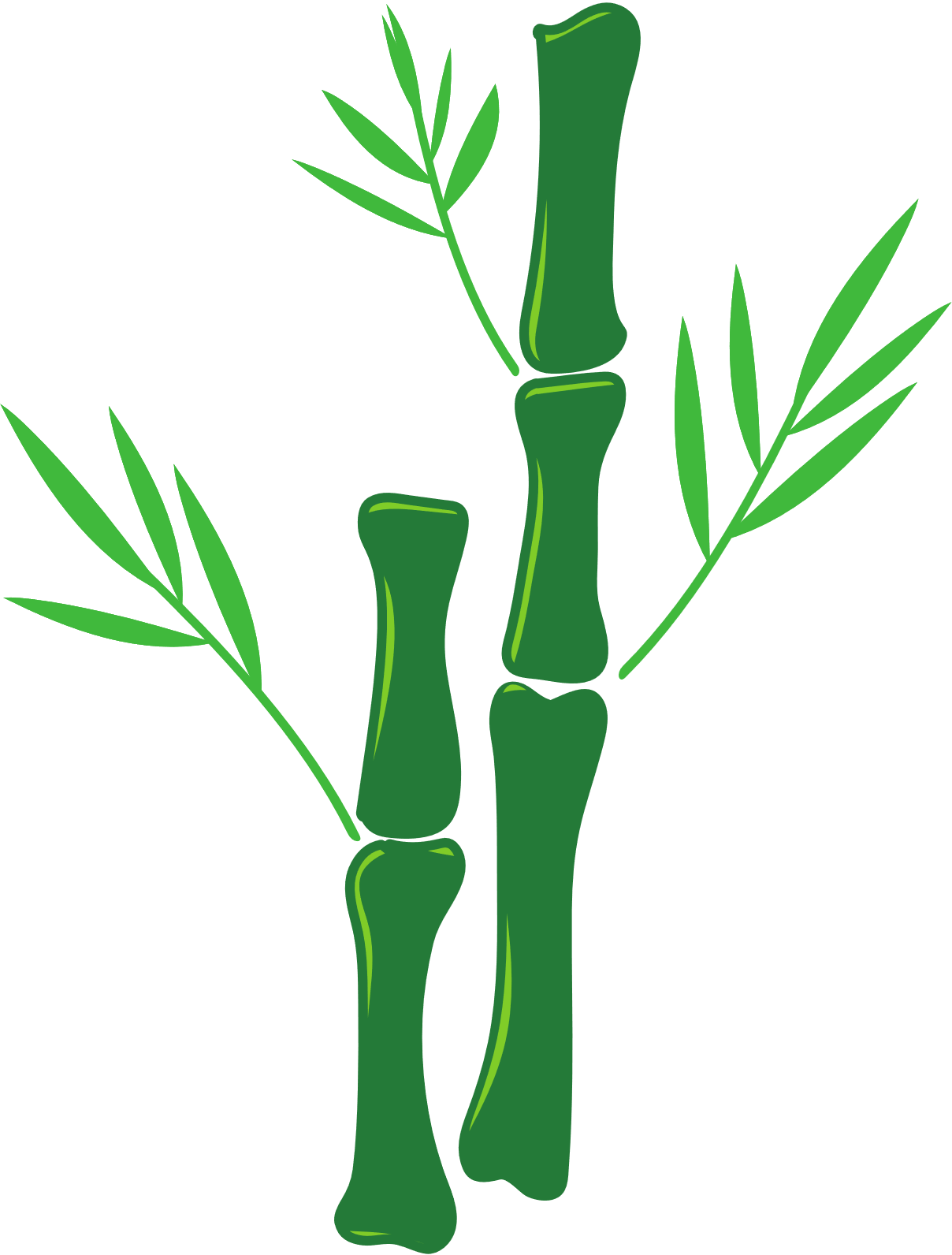 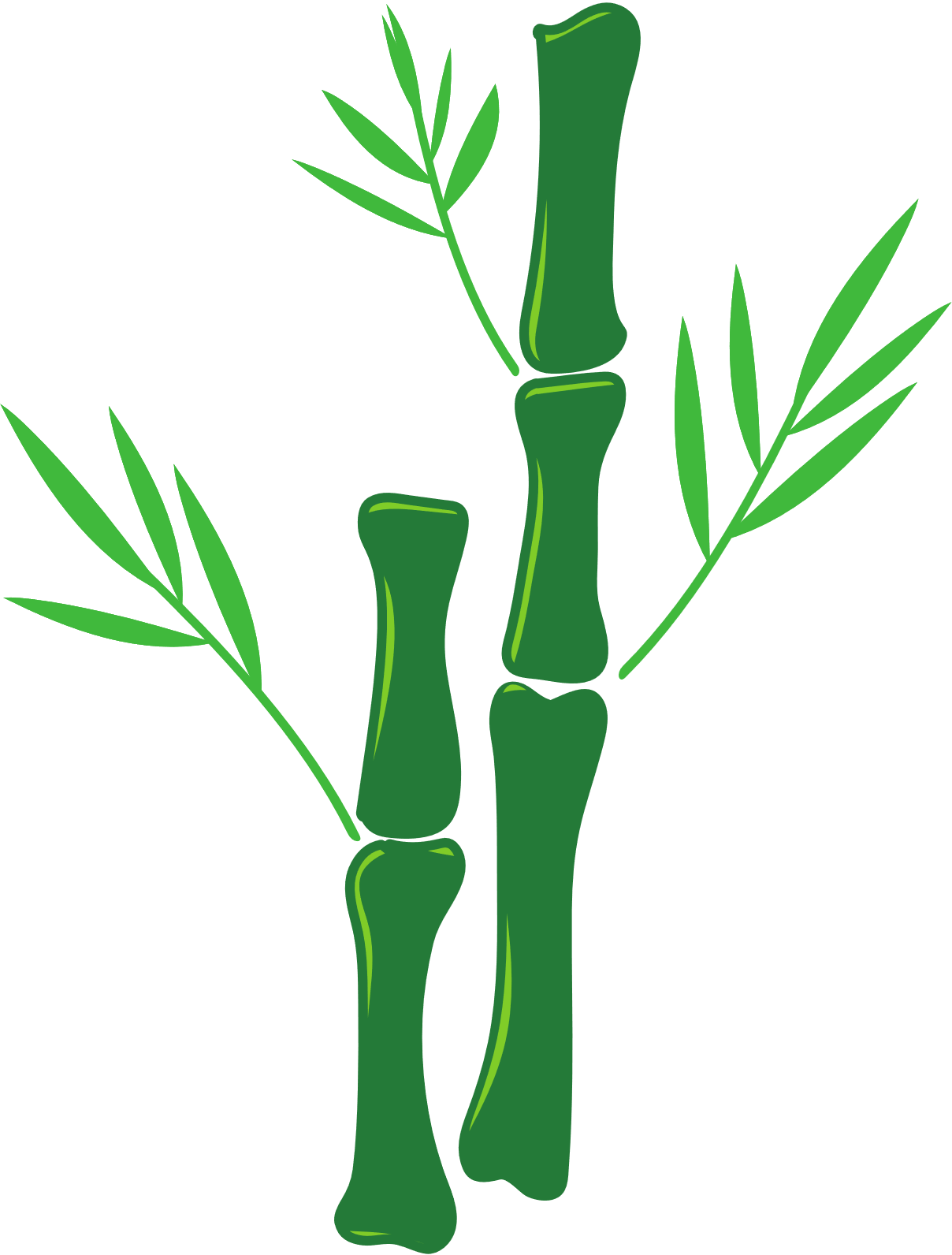 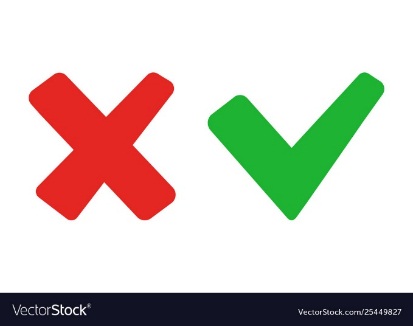 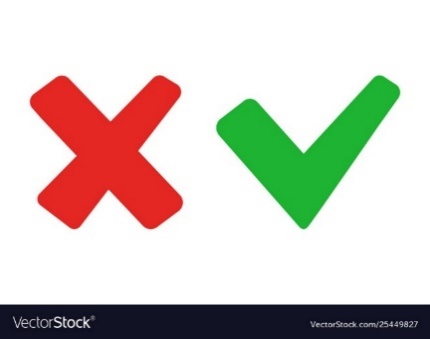 Góc nhọn
Góc tù
A
B
C
D
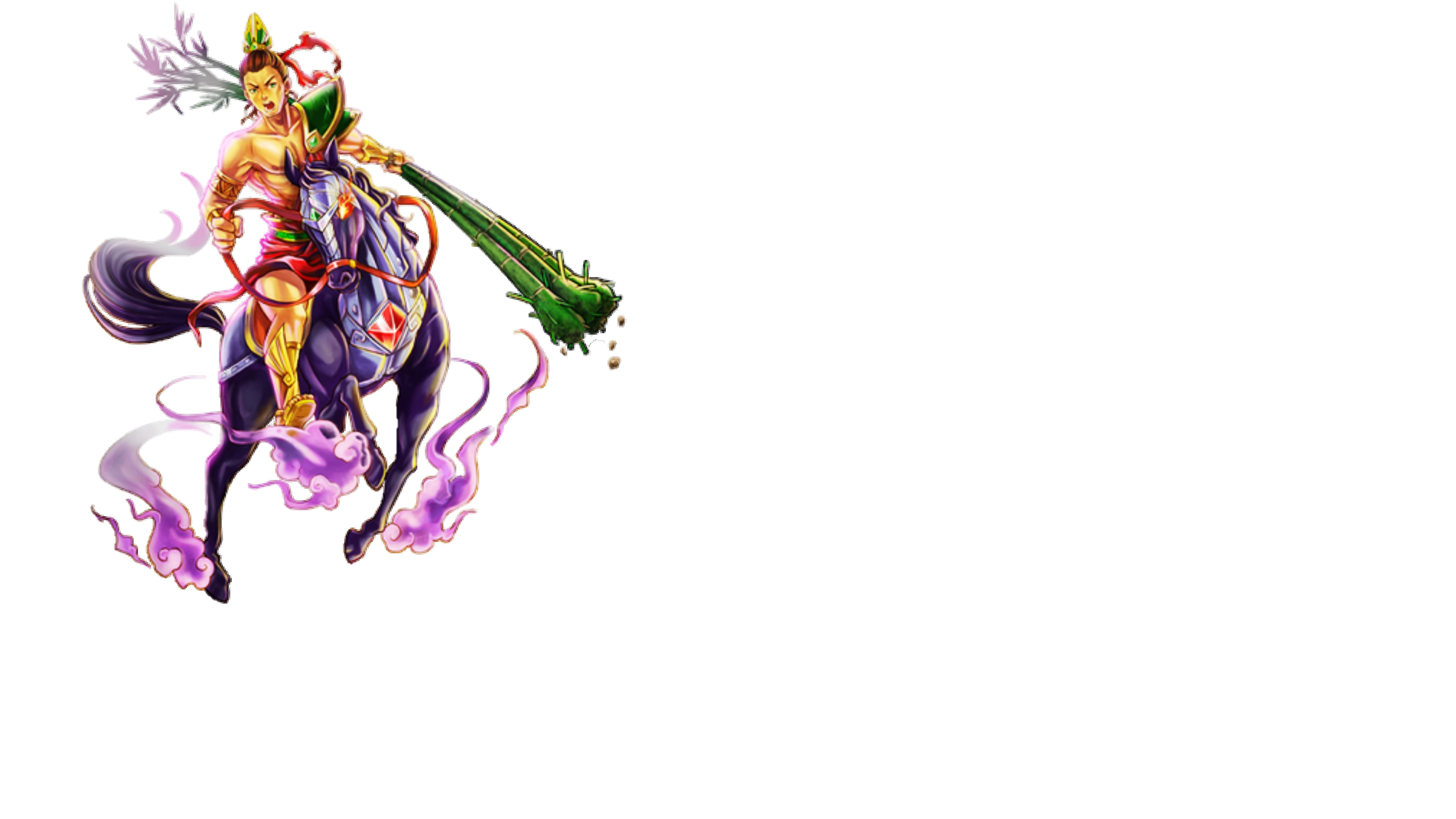 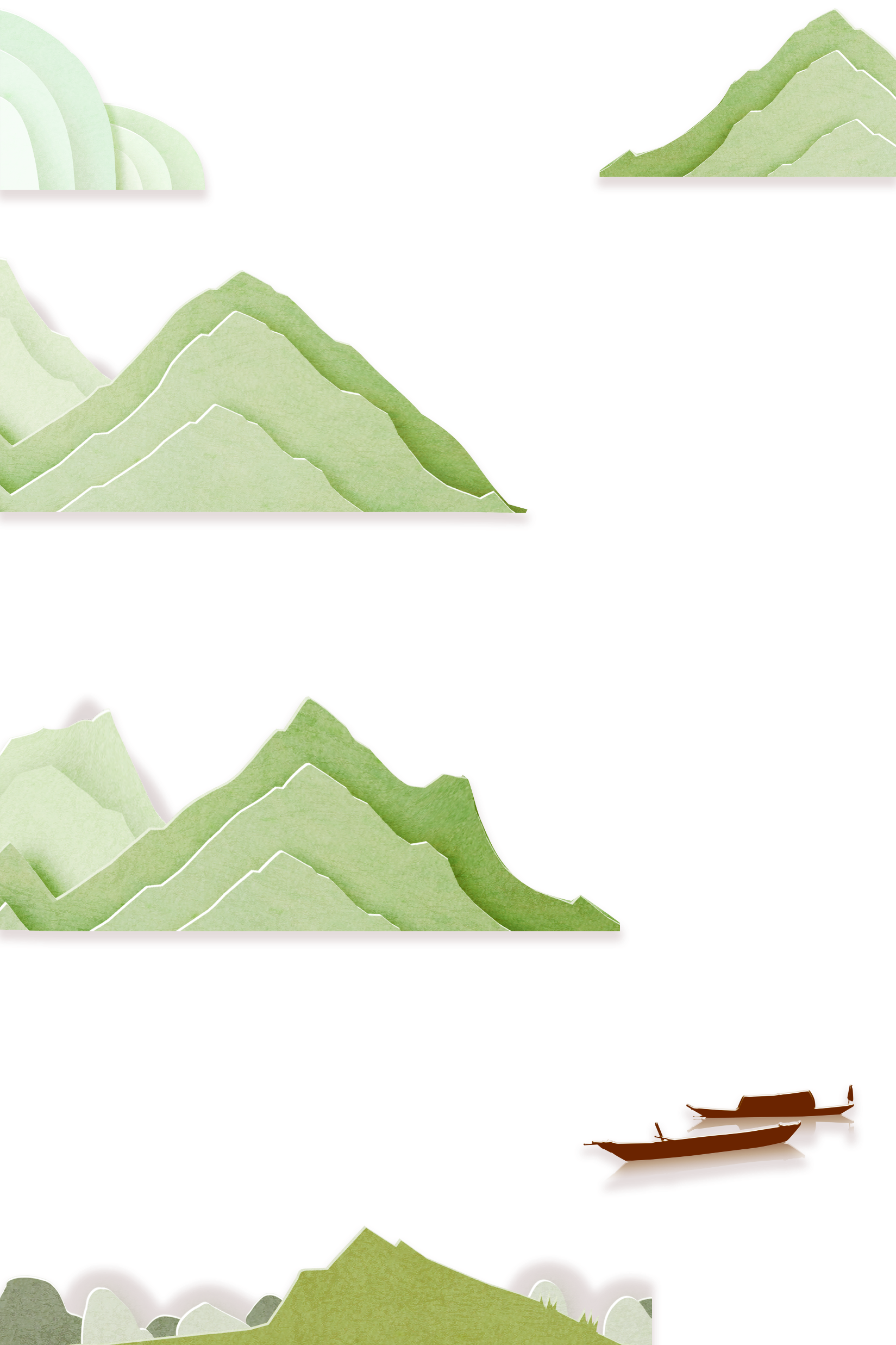 Âm thanh 
khi chọn Sai
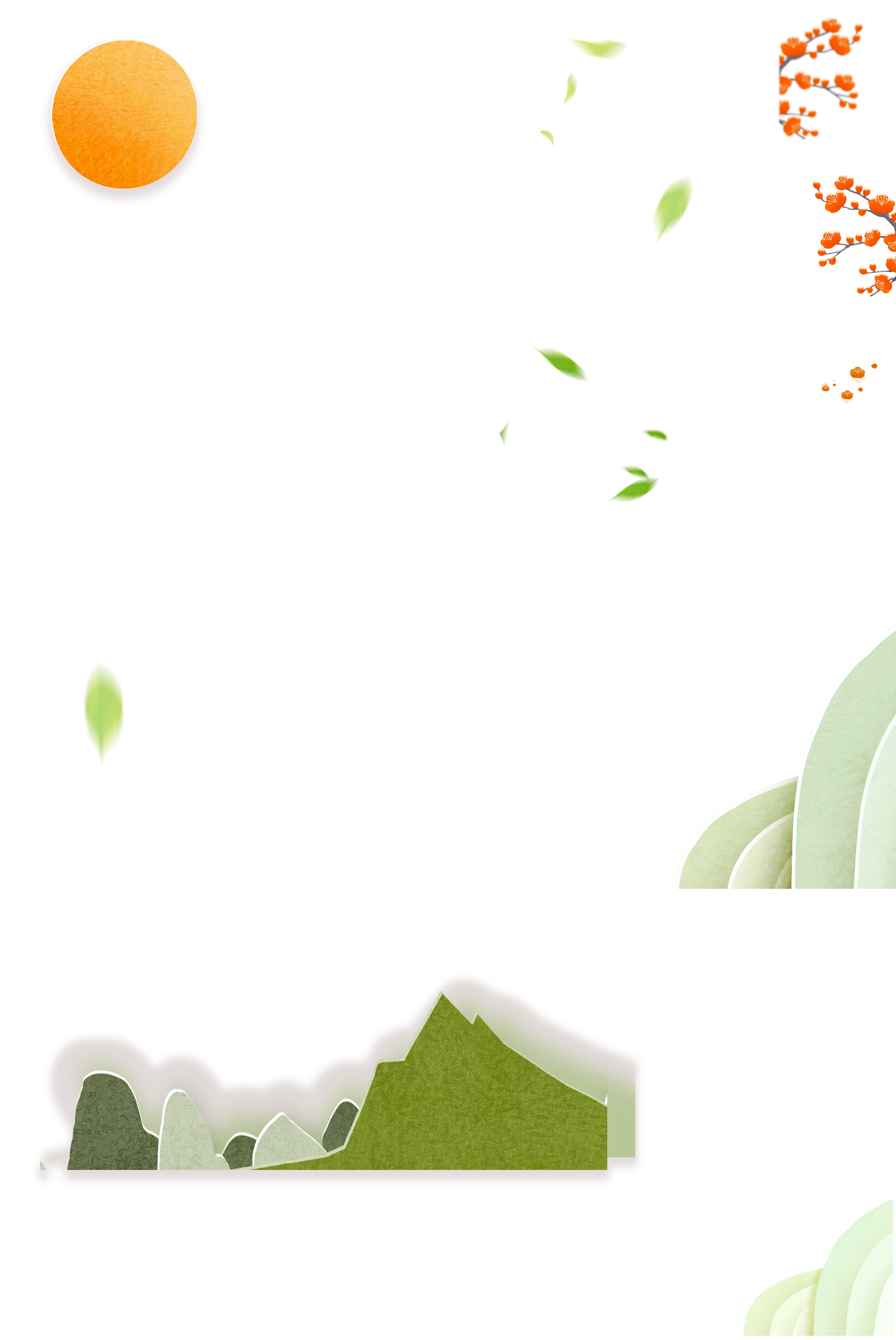 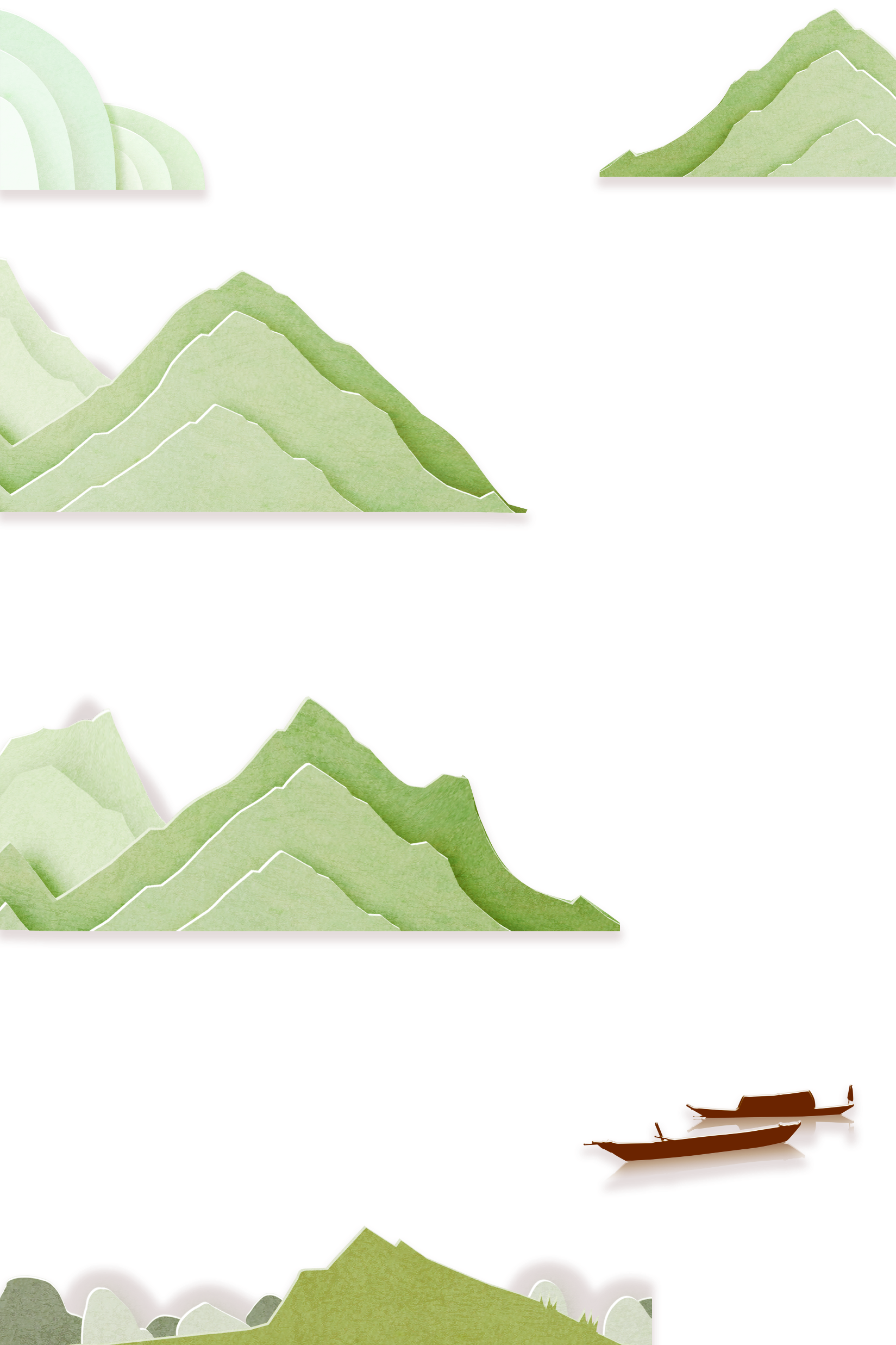 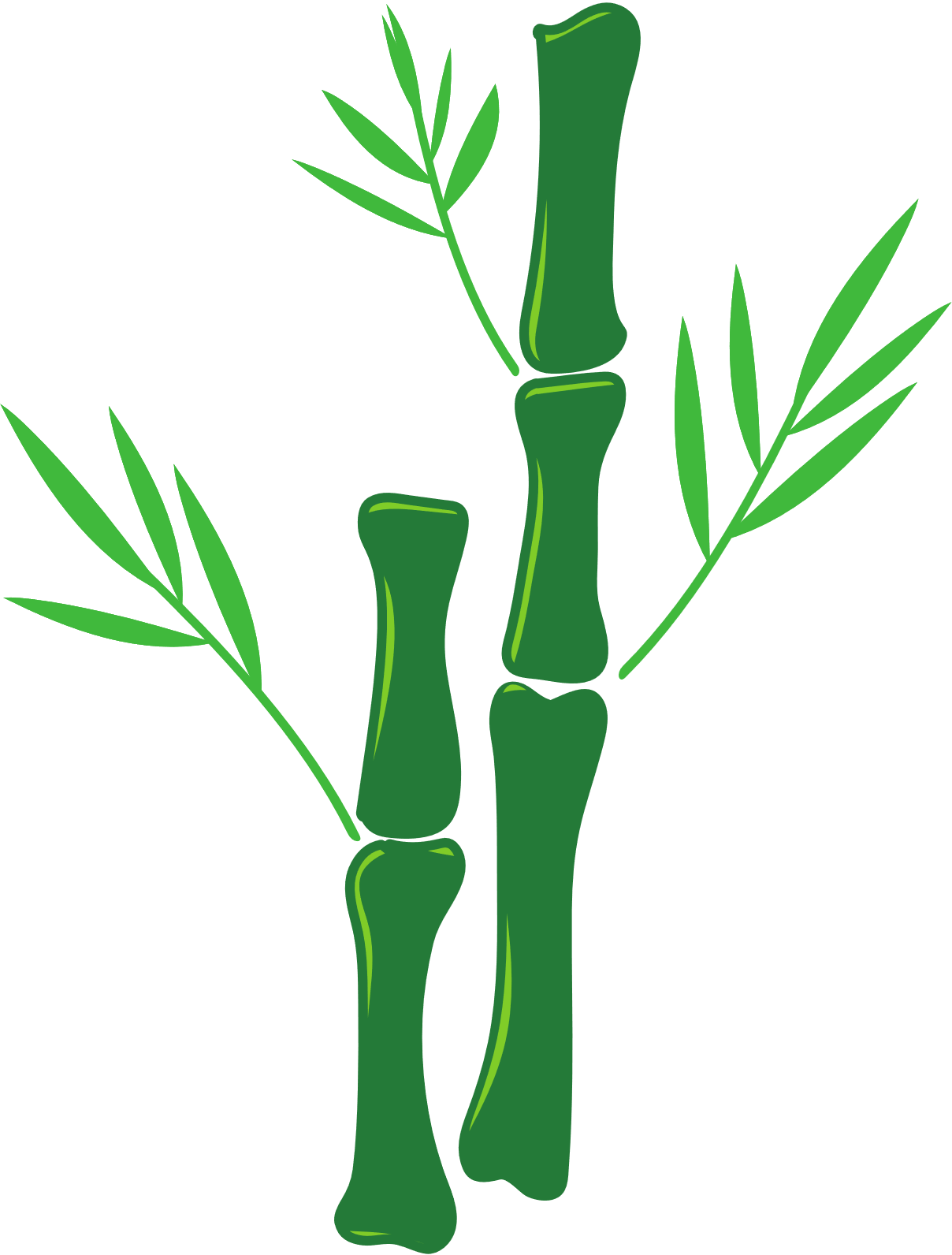 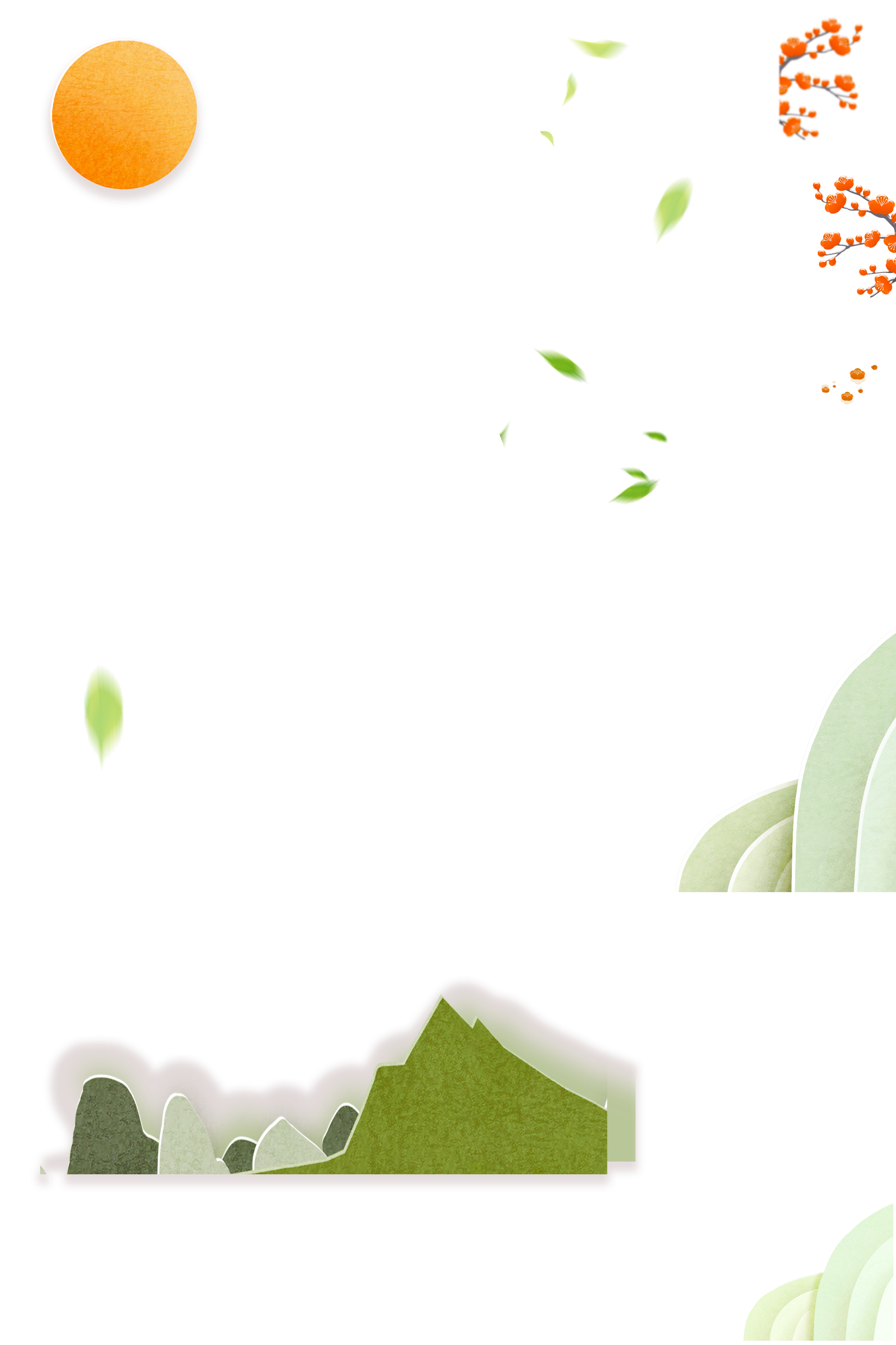 Góc vuông
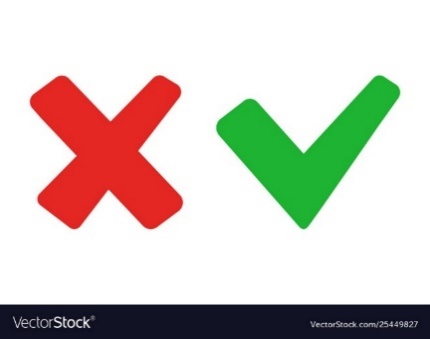 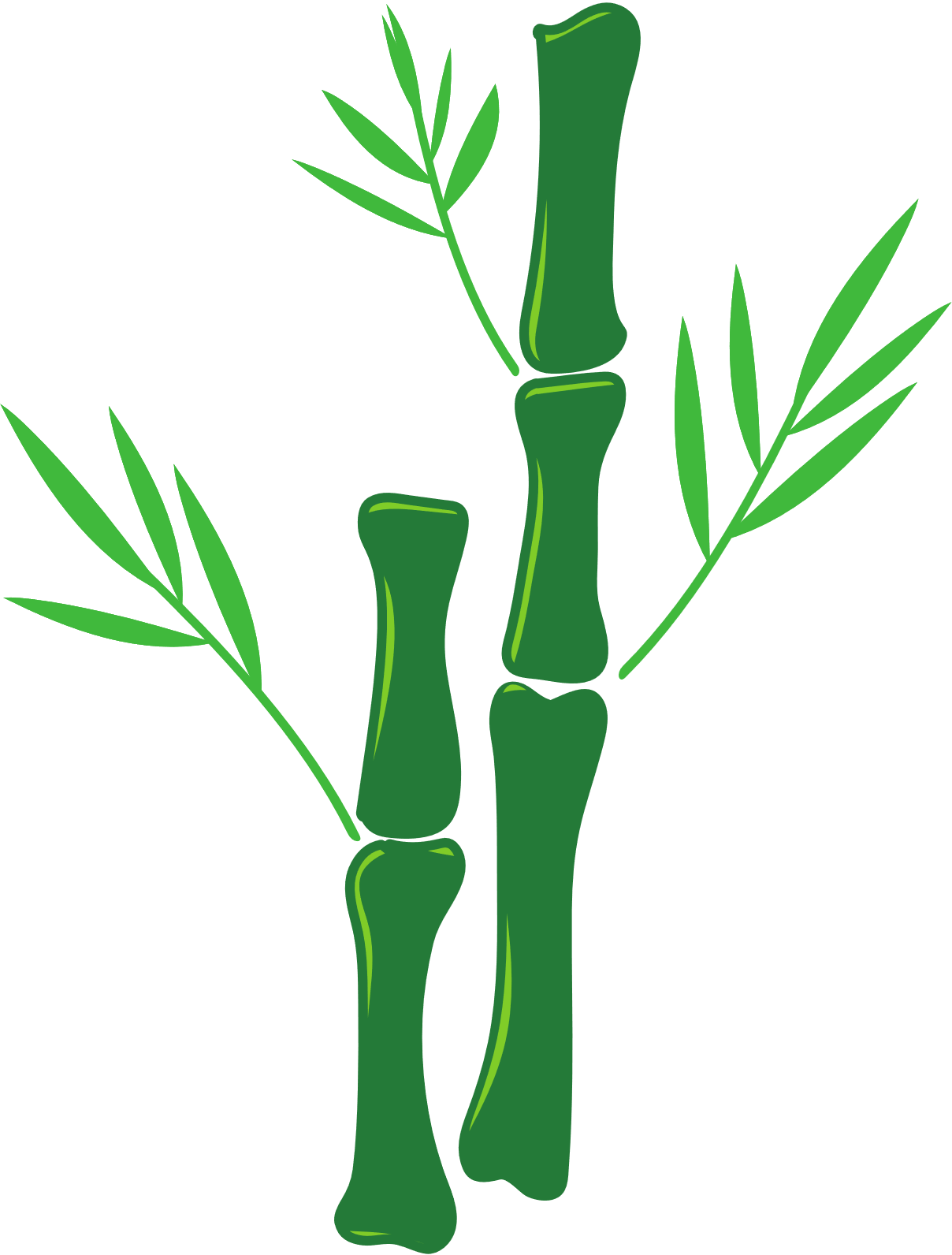 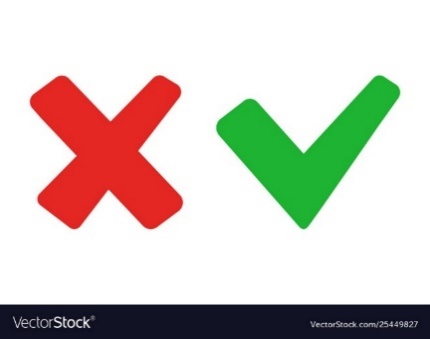 Góc bẹt
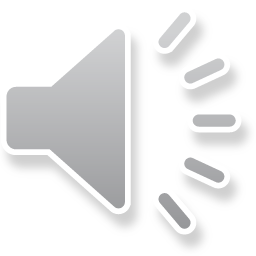 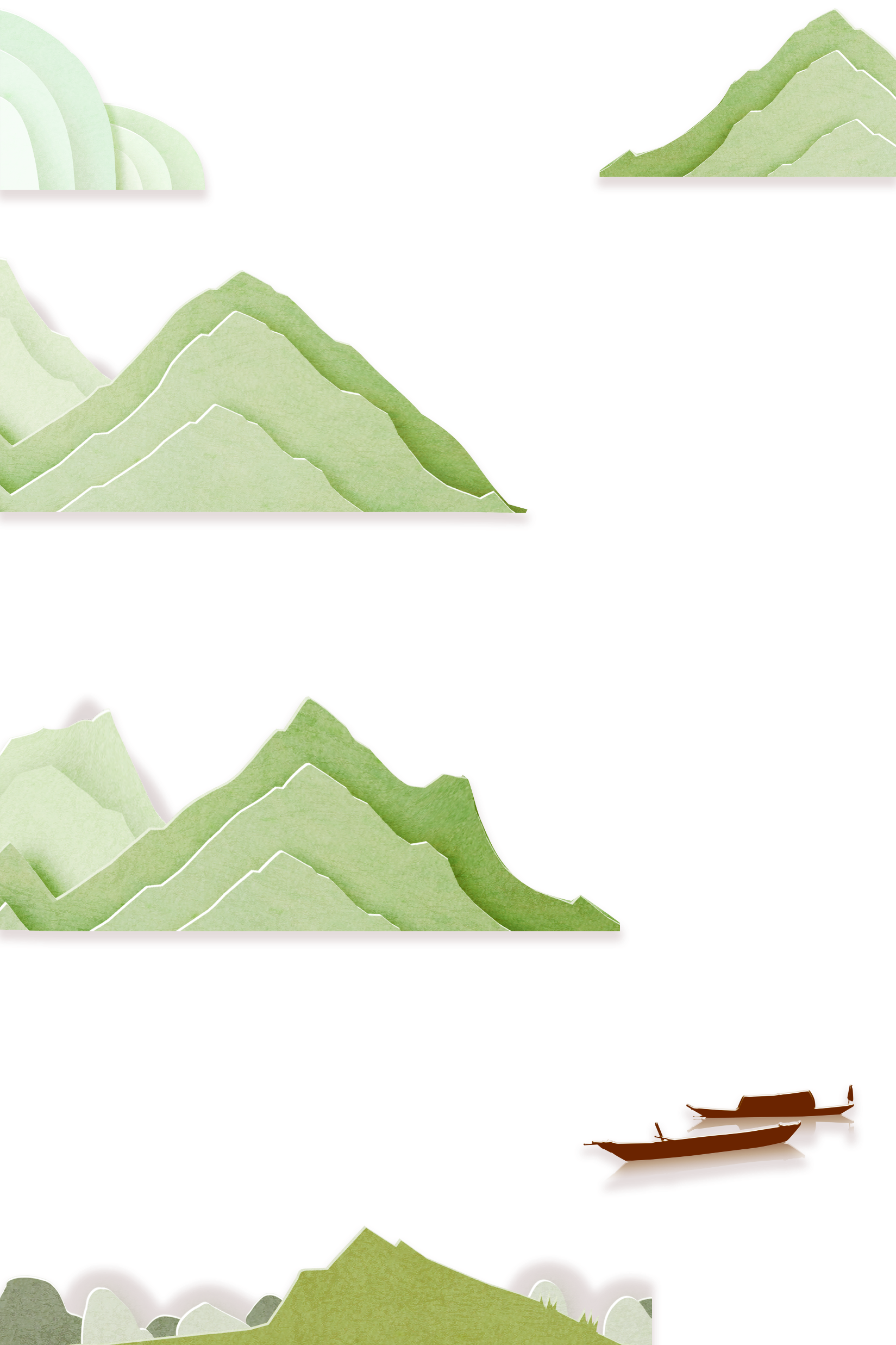 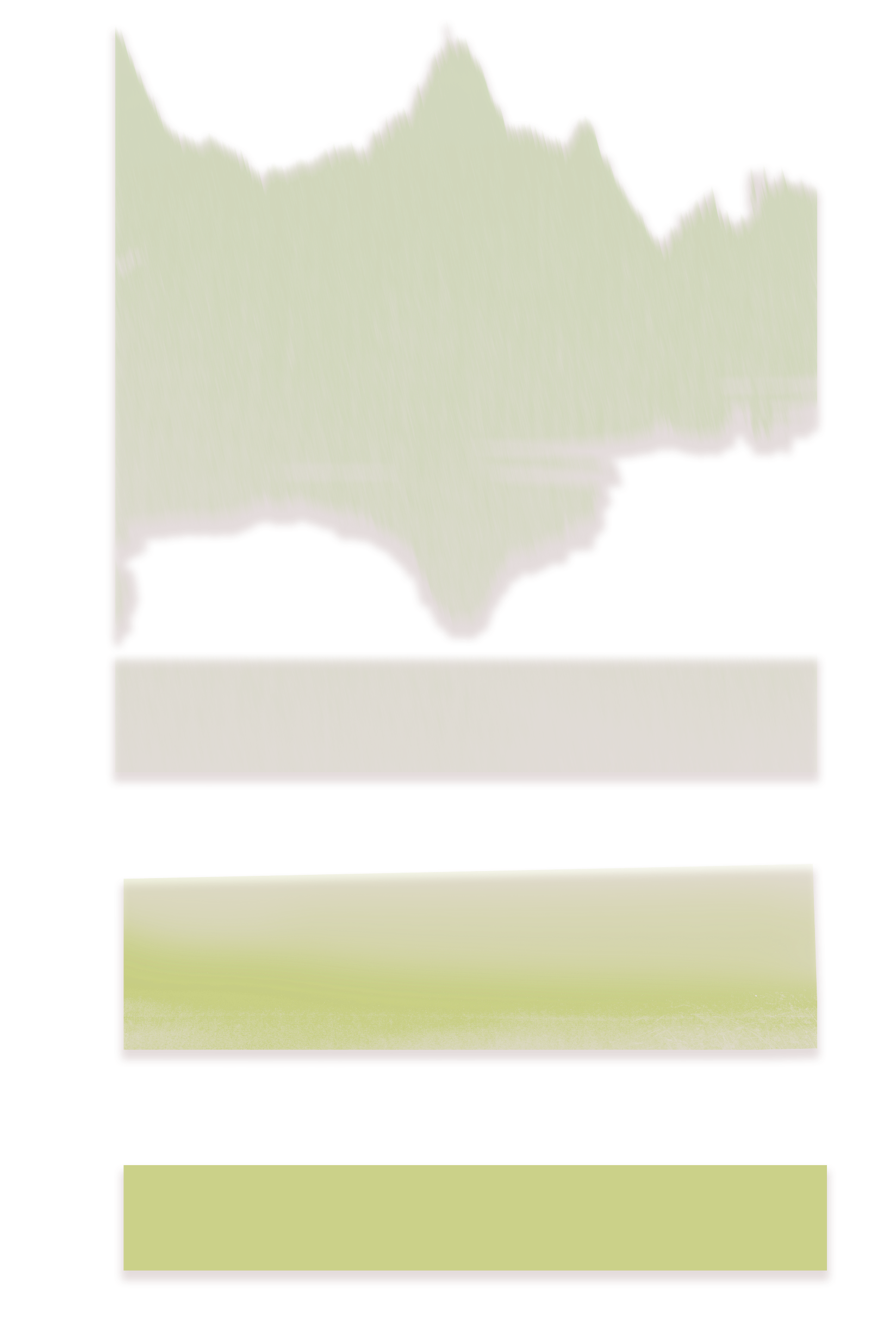 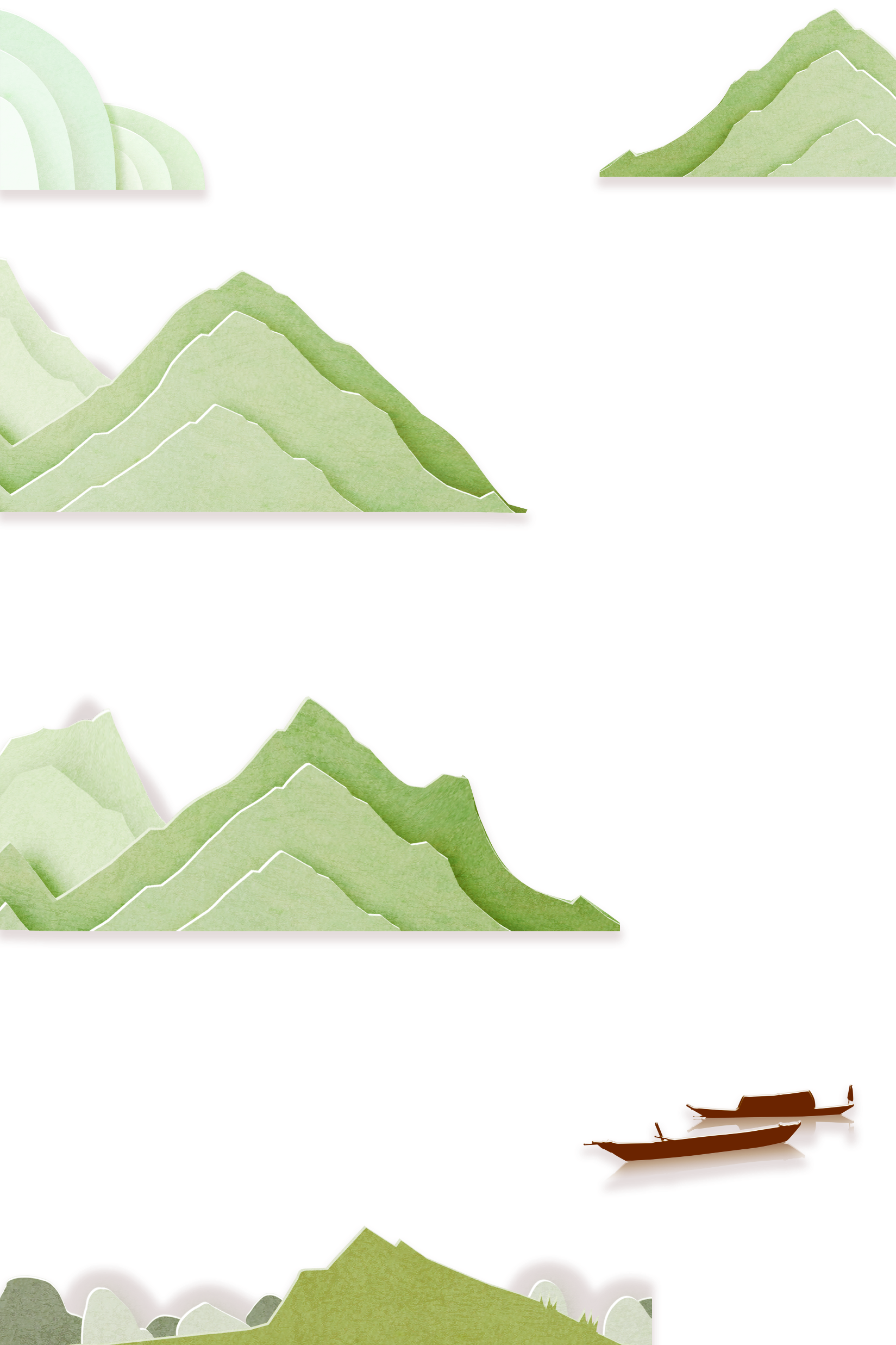 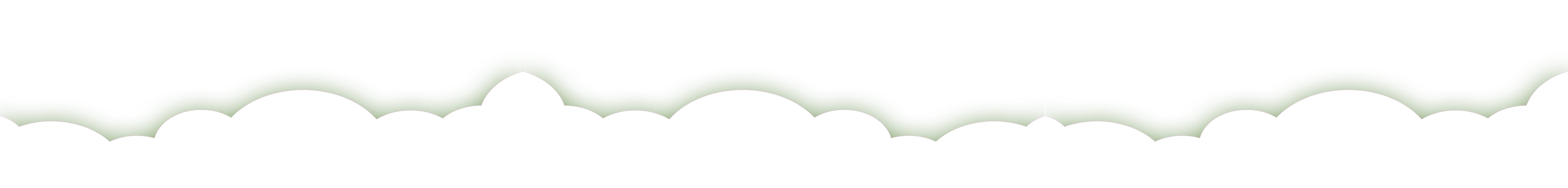 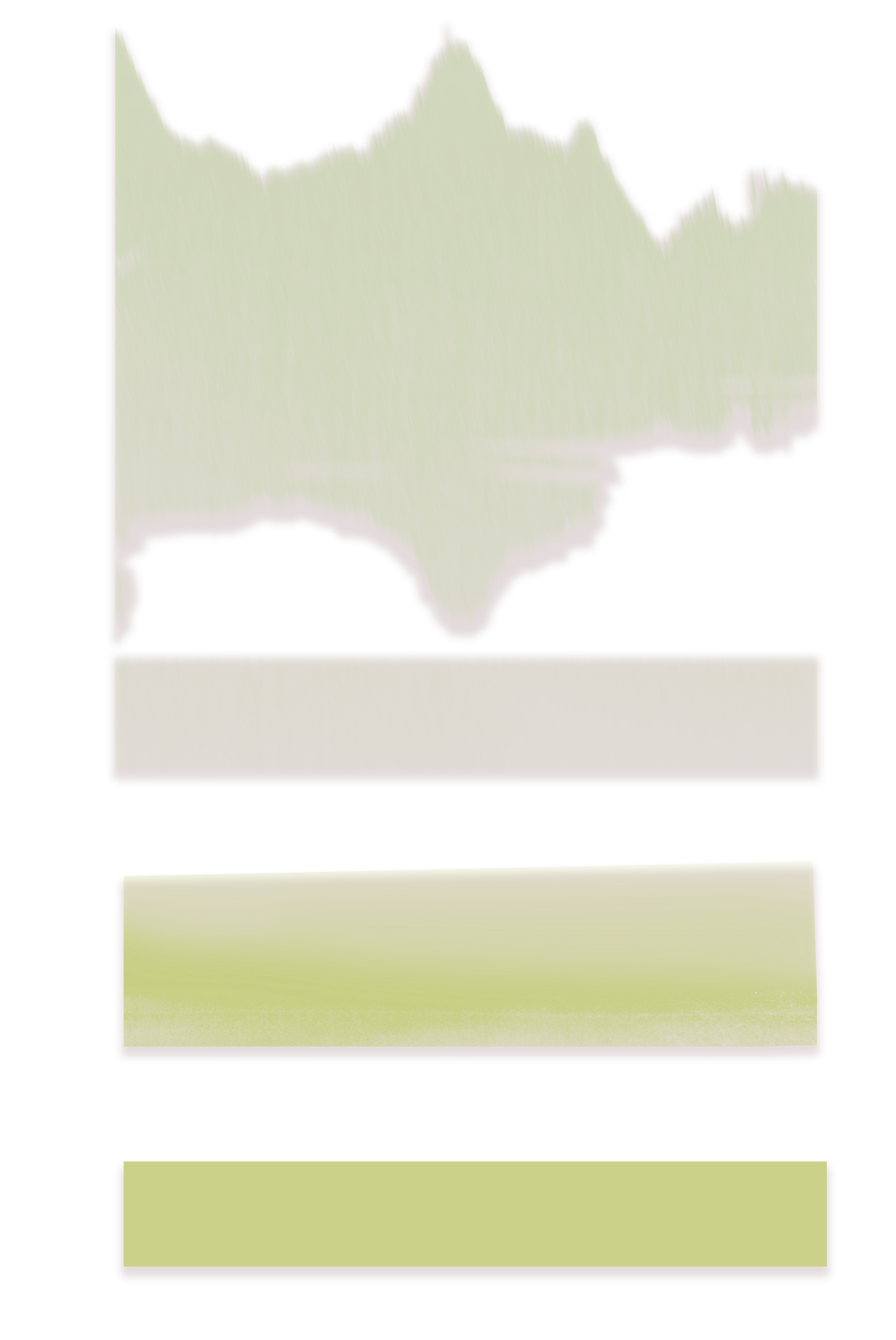 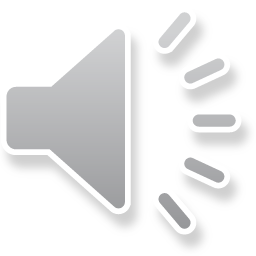 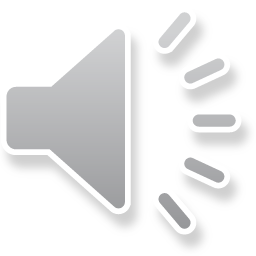 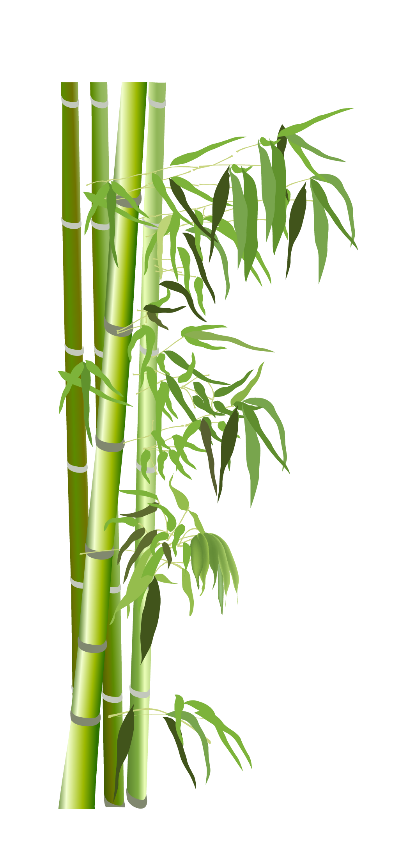 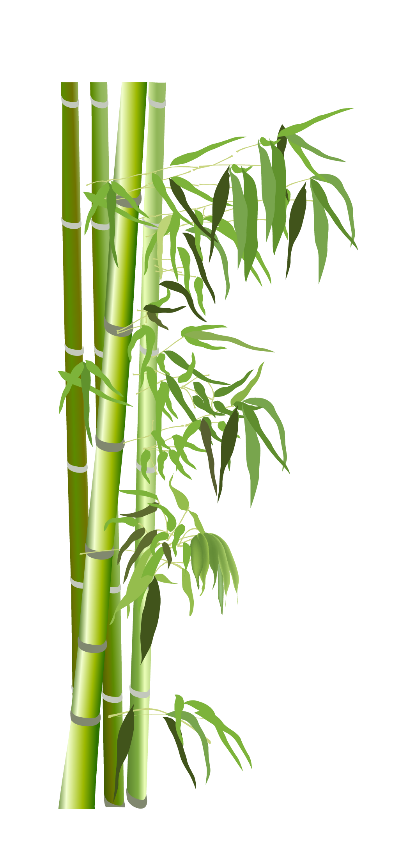 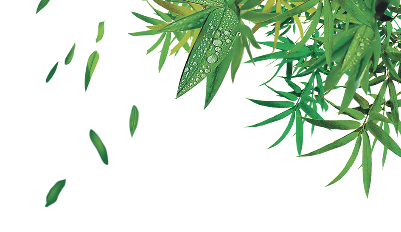 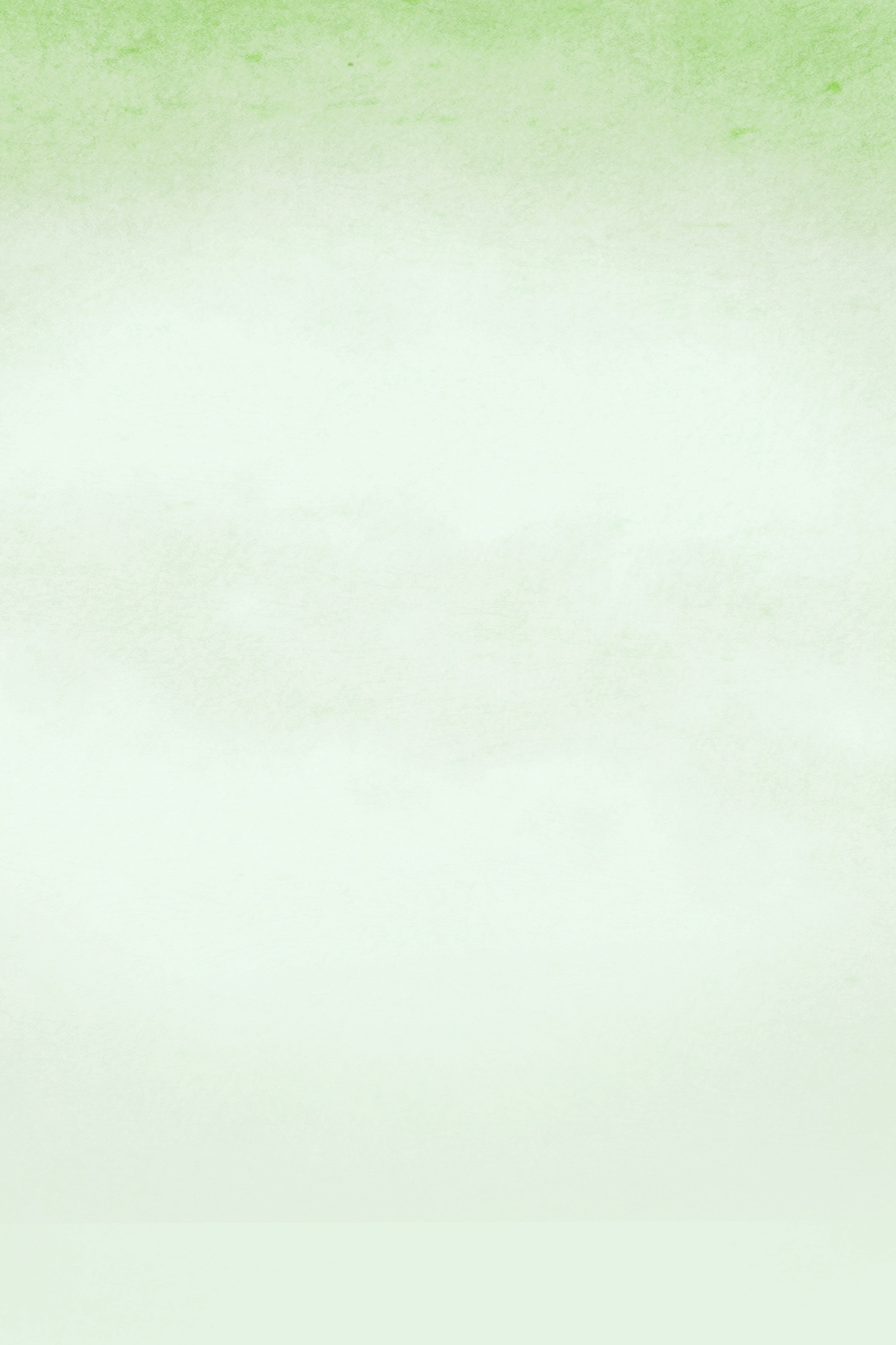 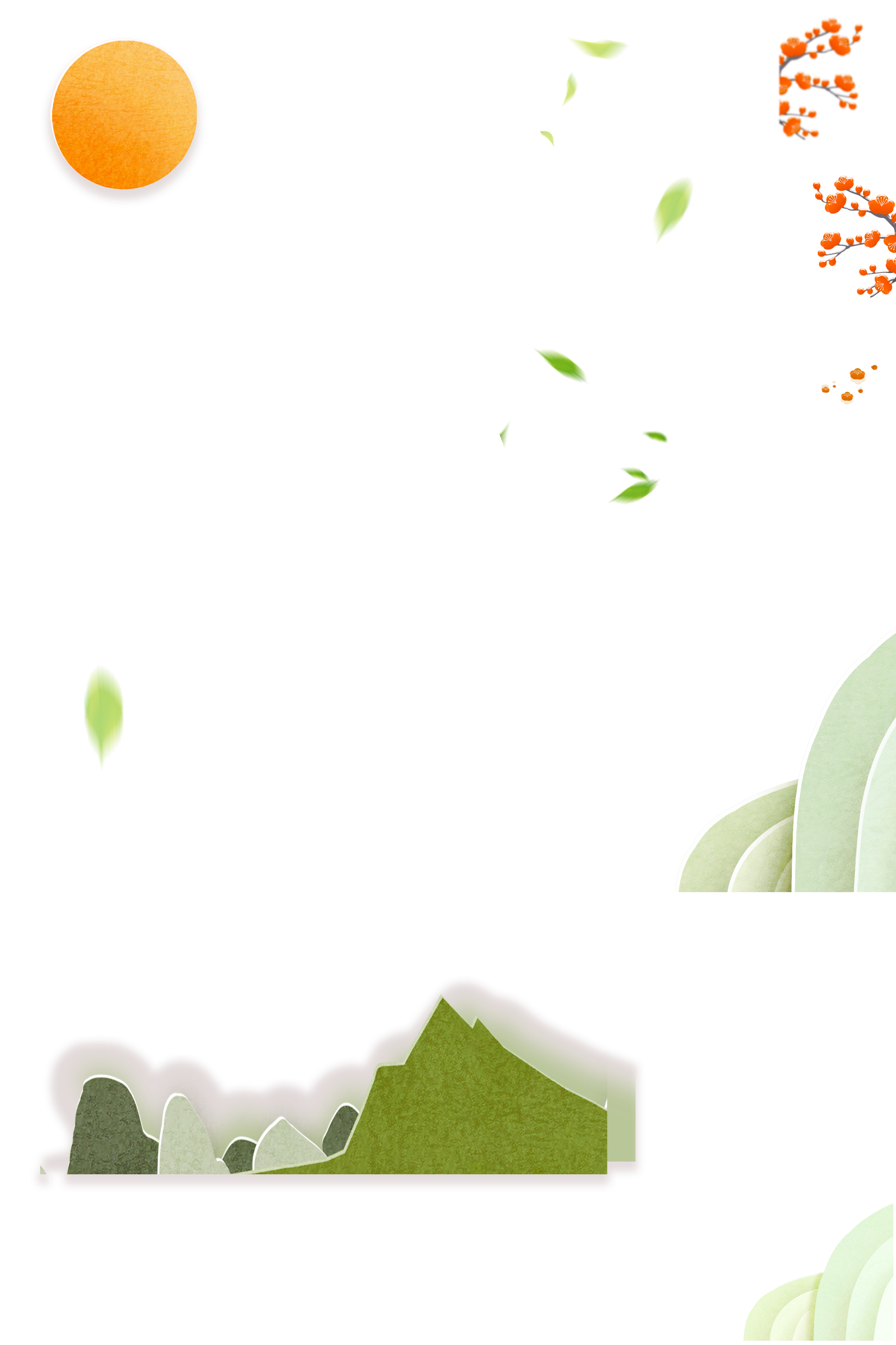 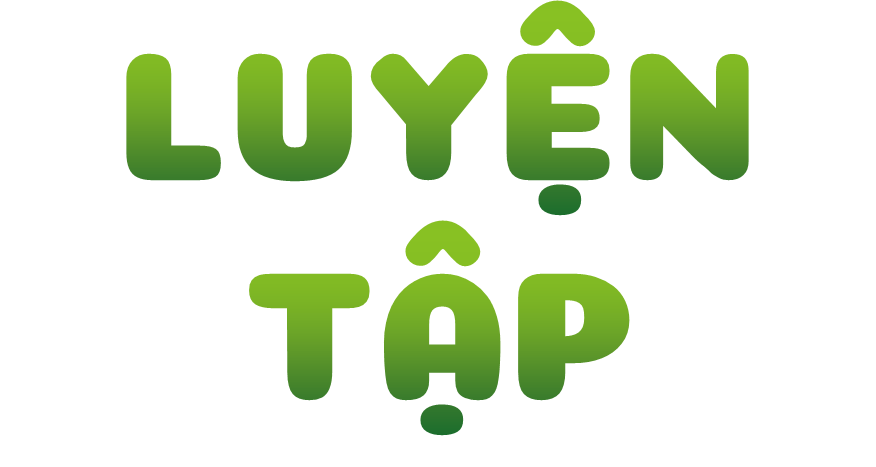 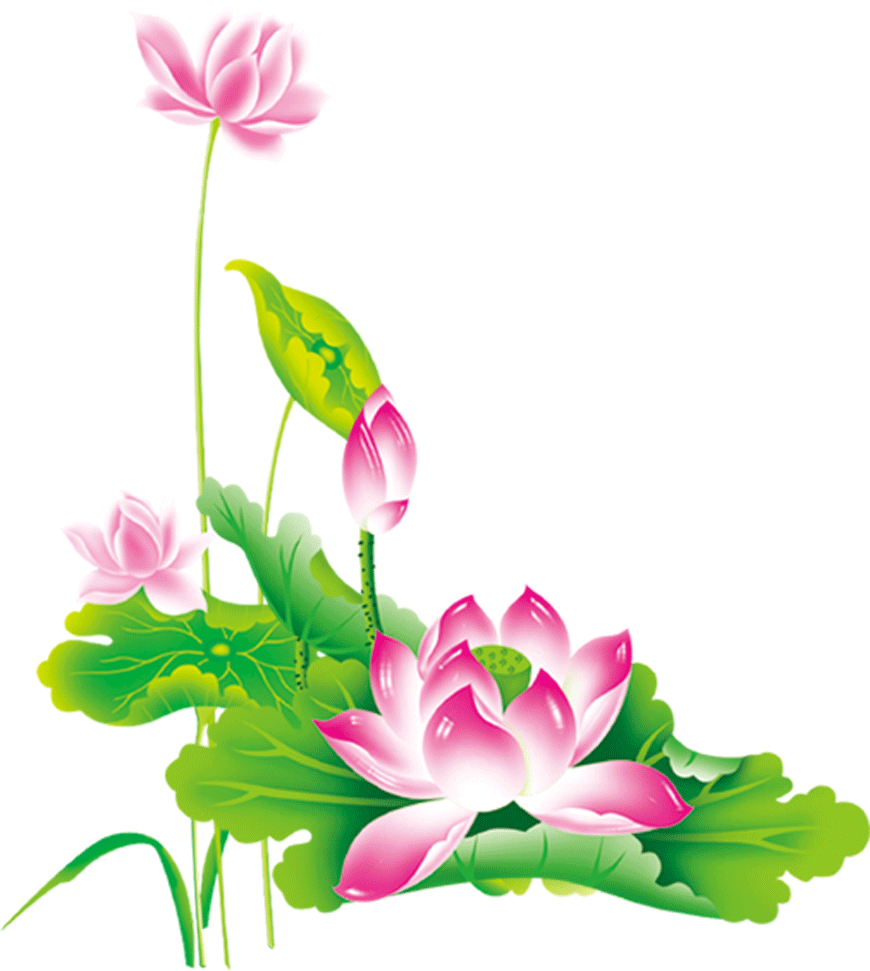 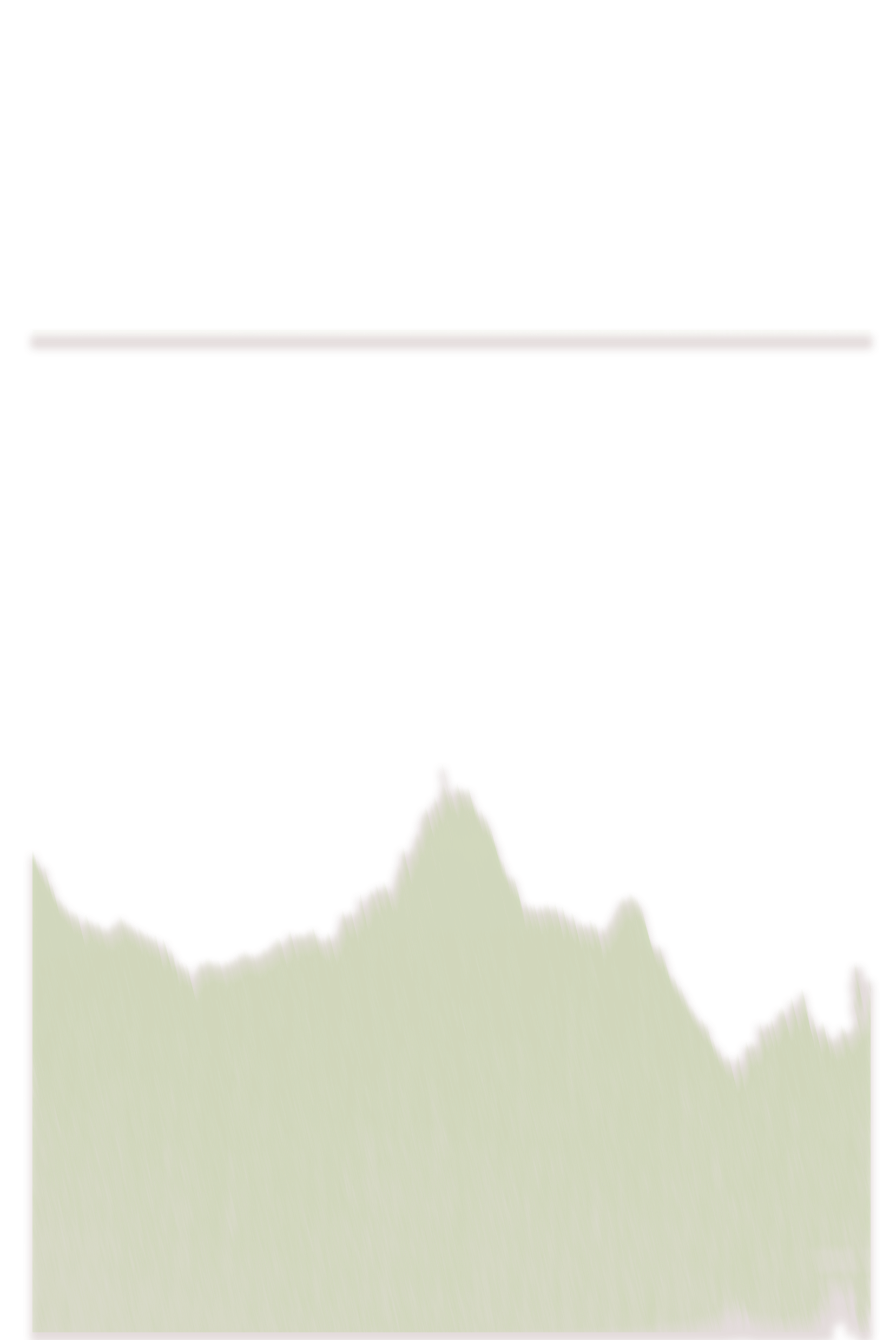 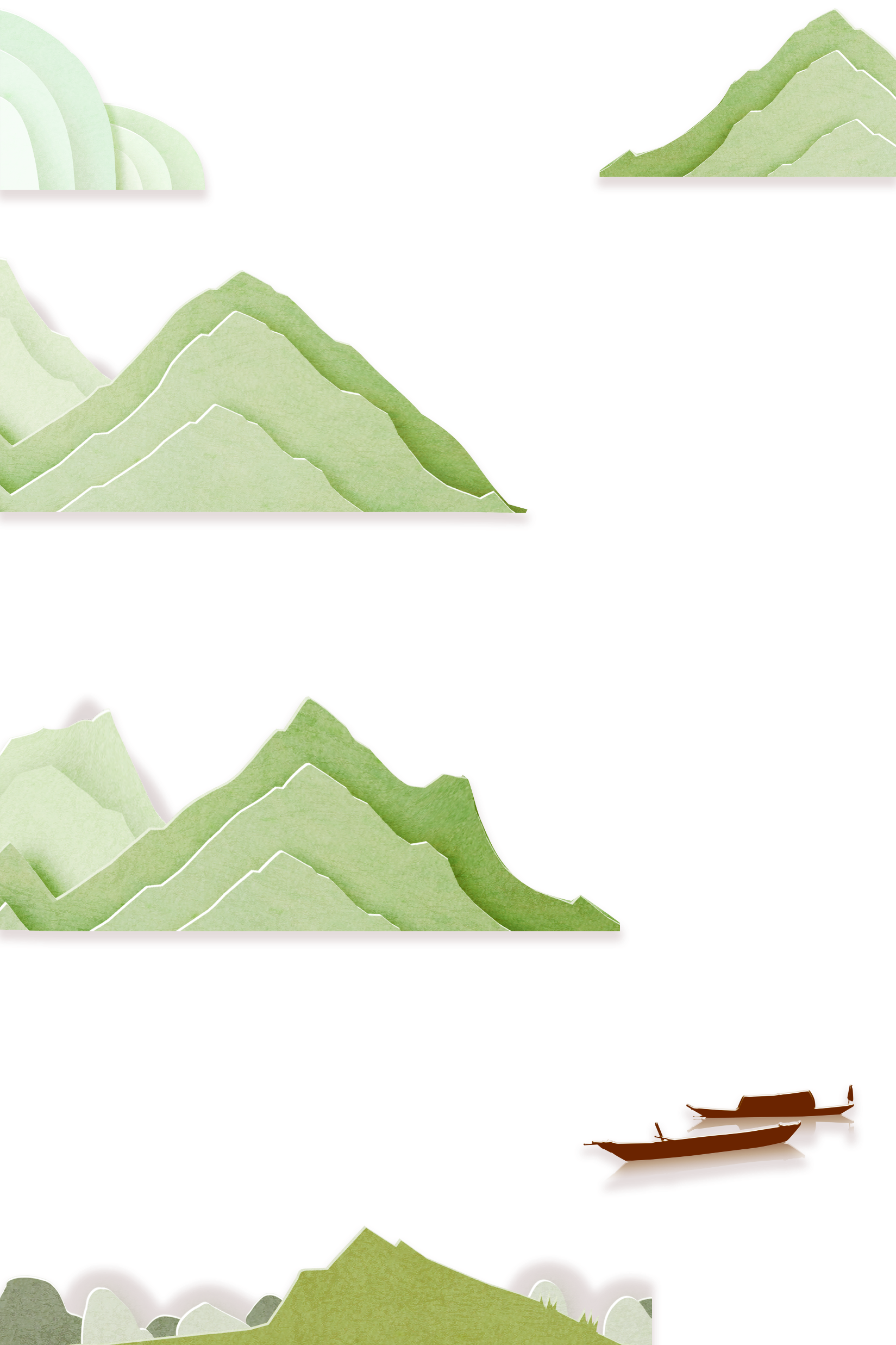 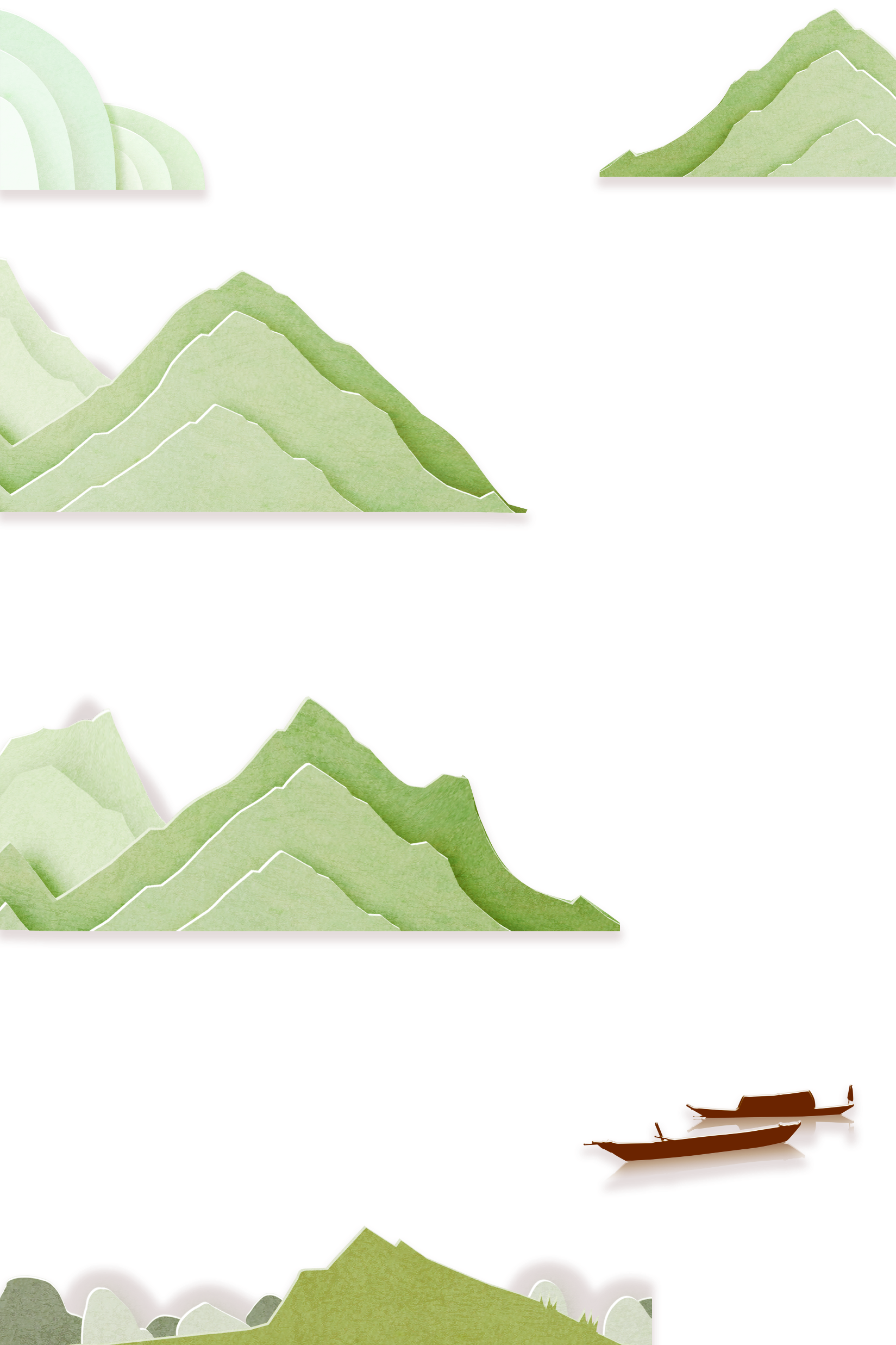 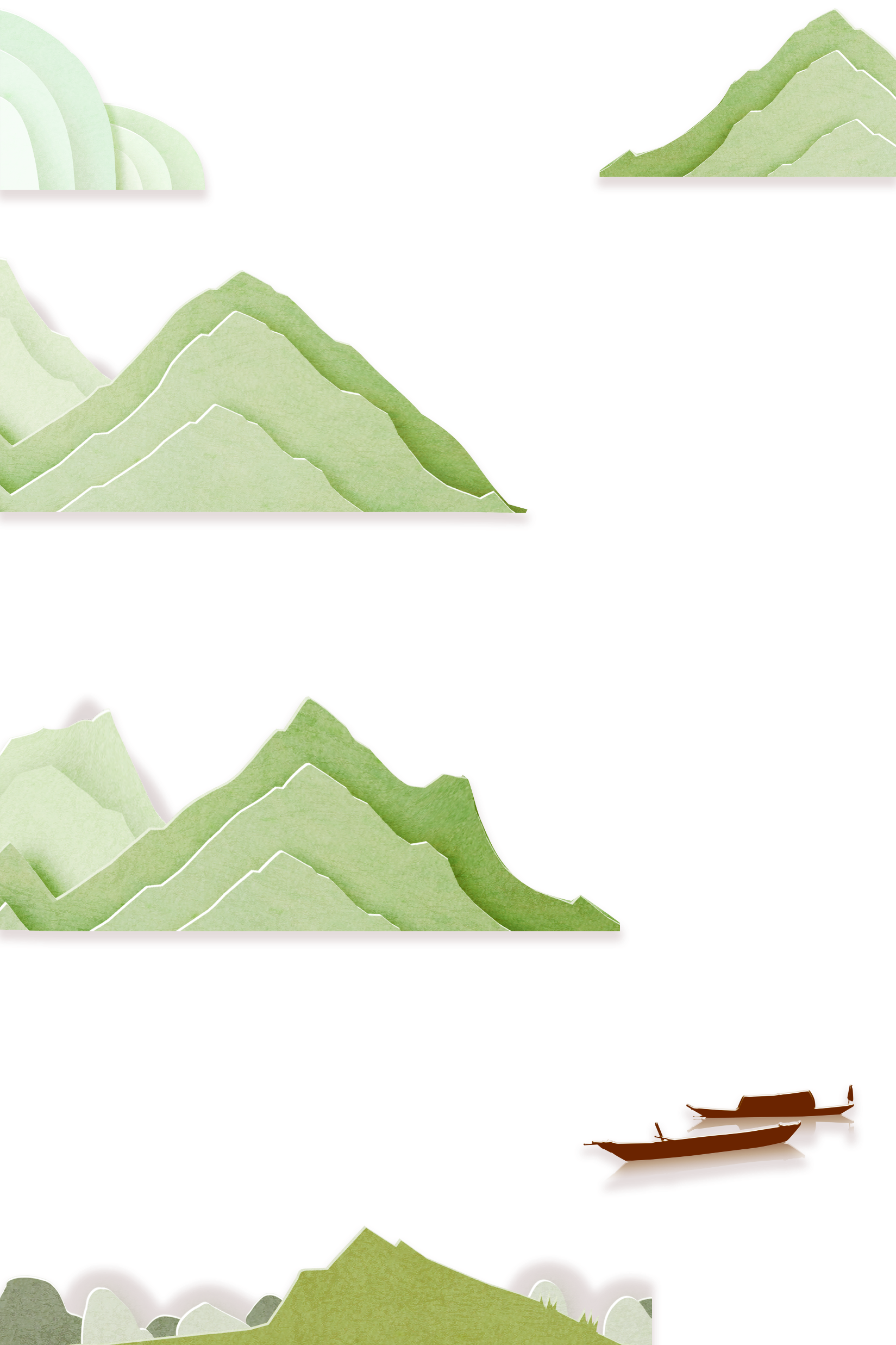 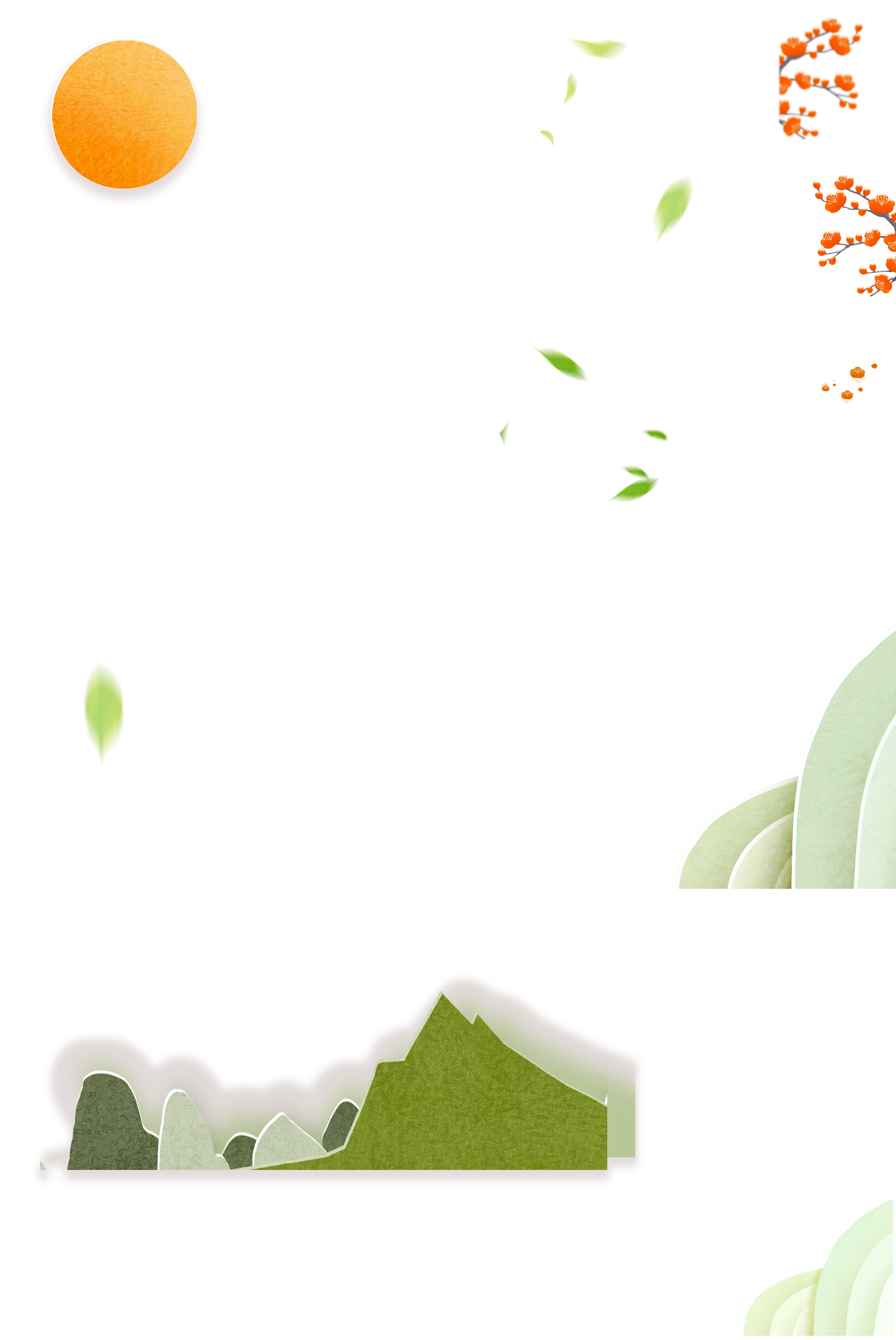 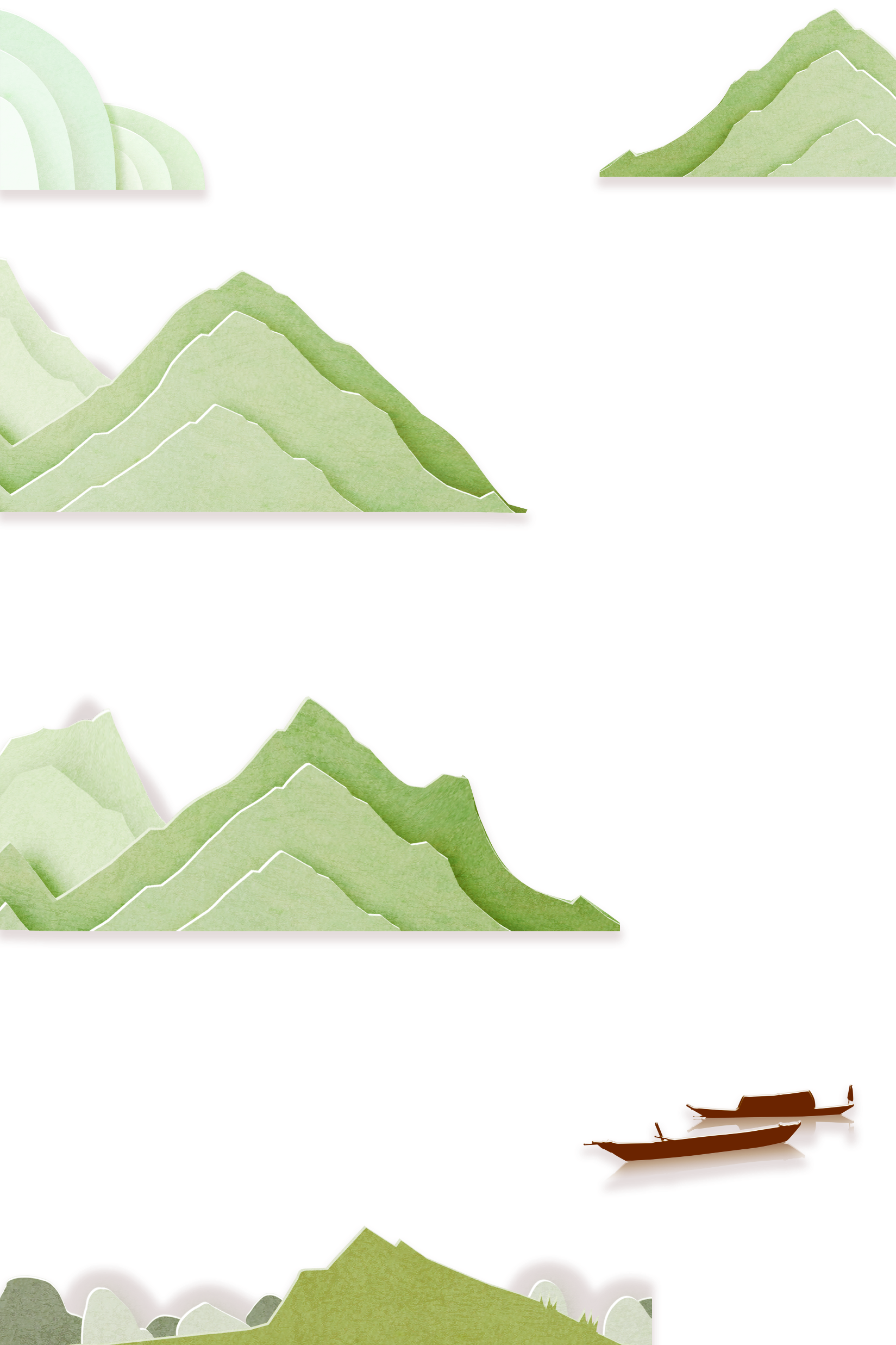 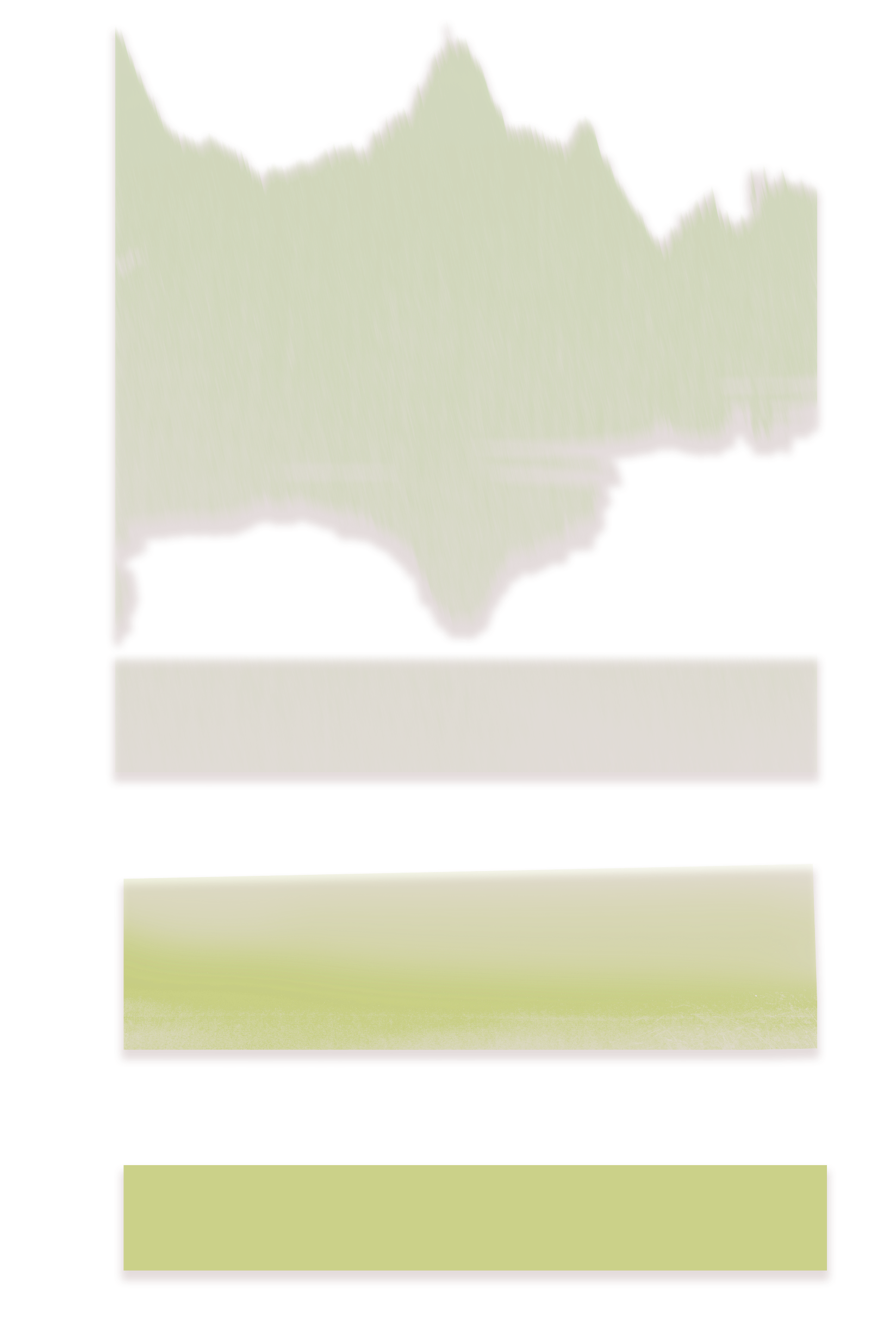 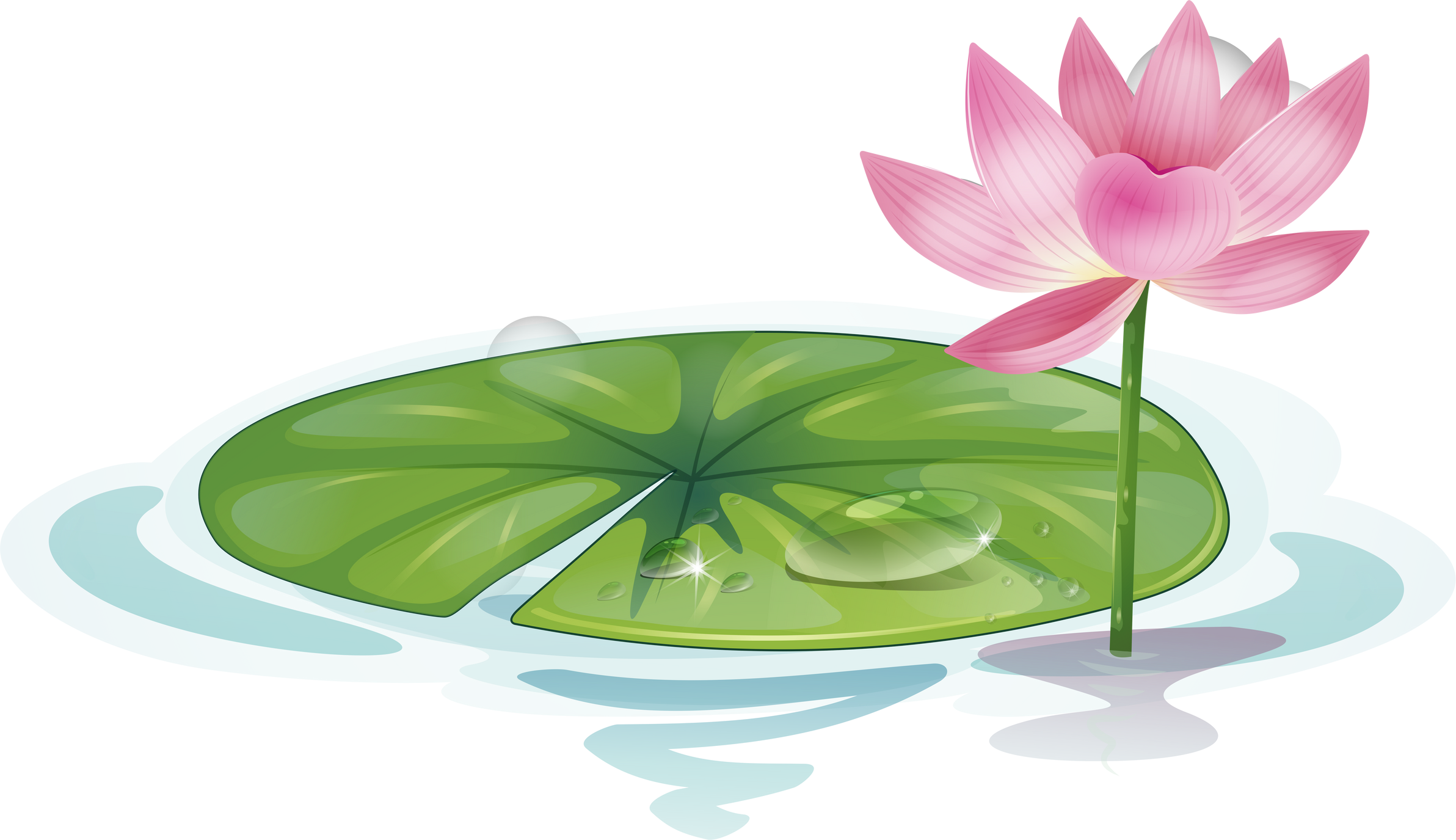 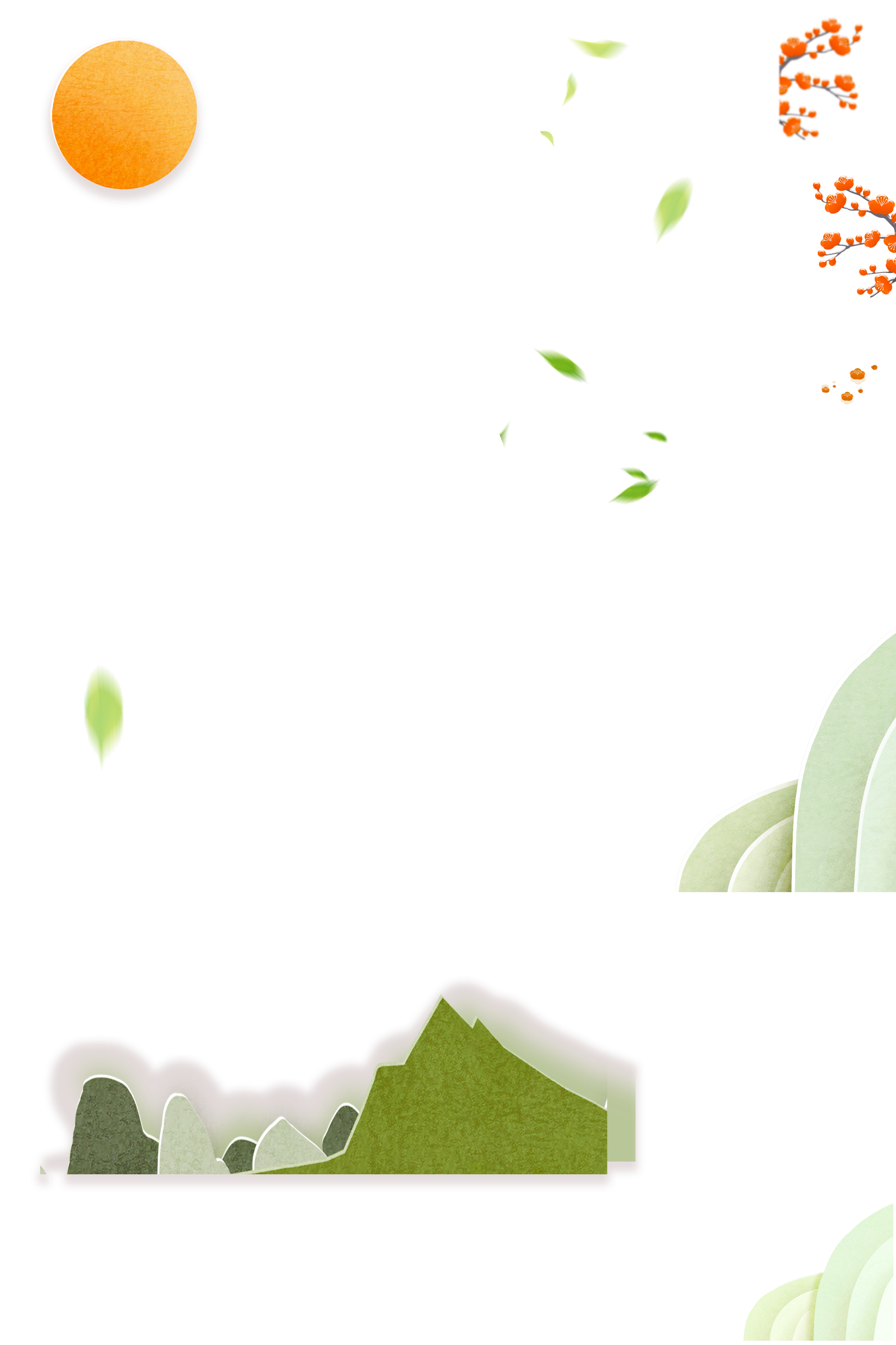 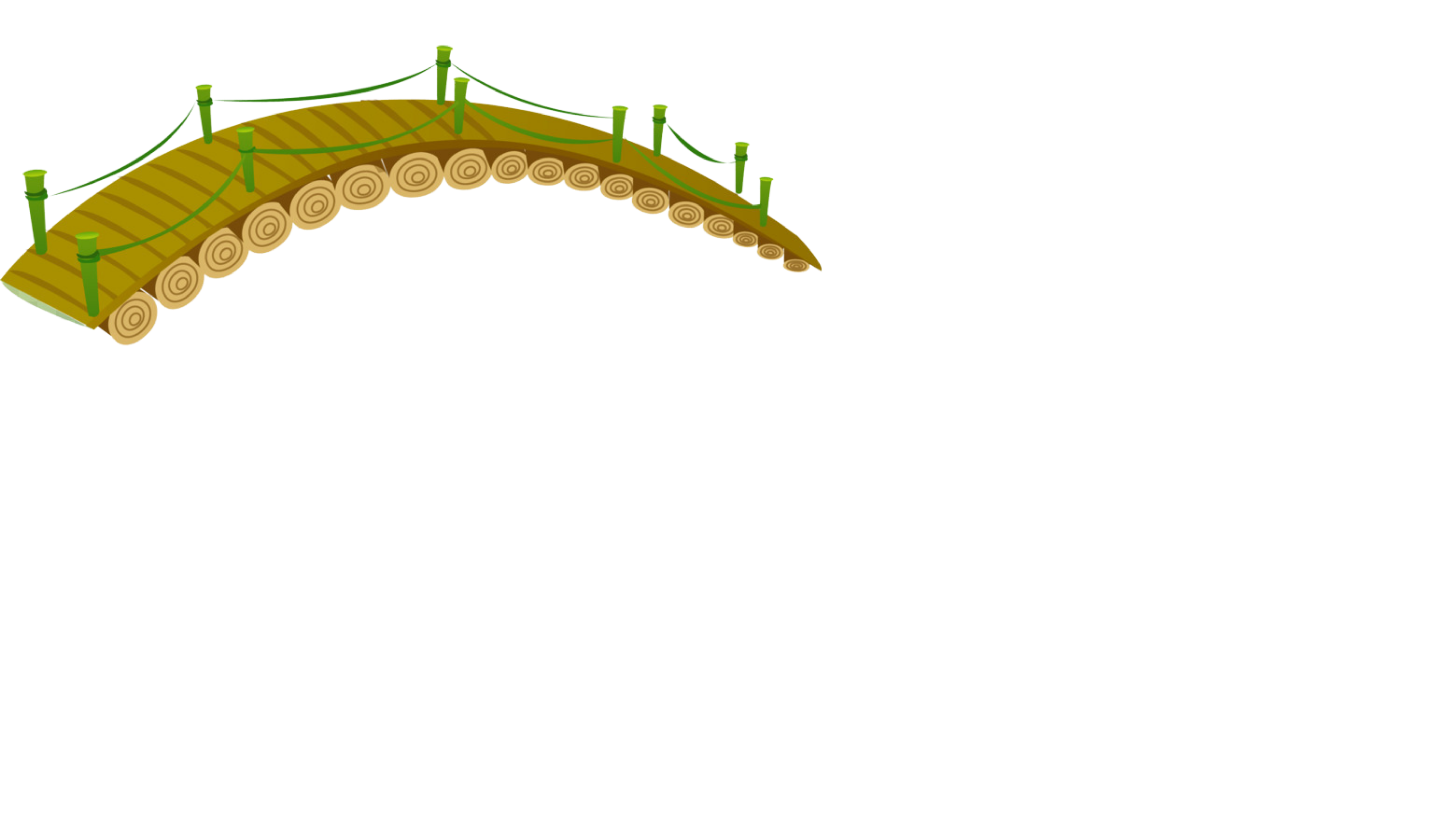 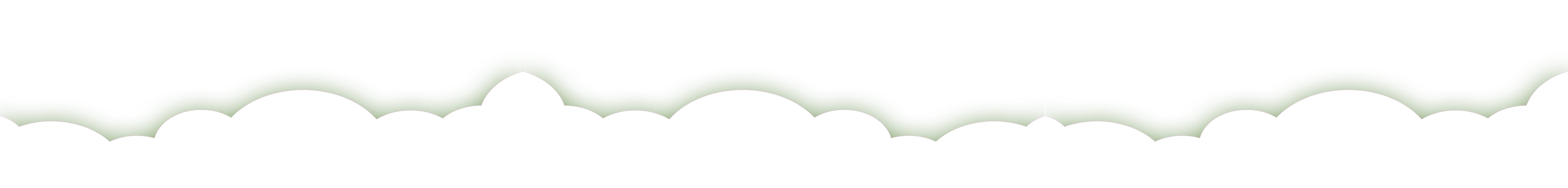 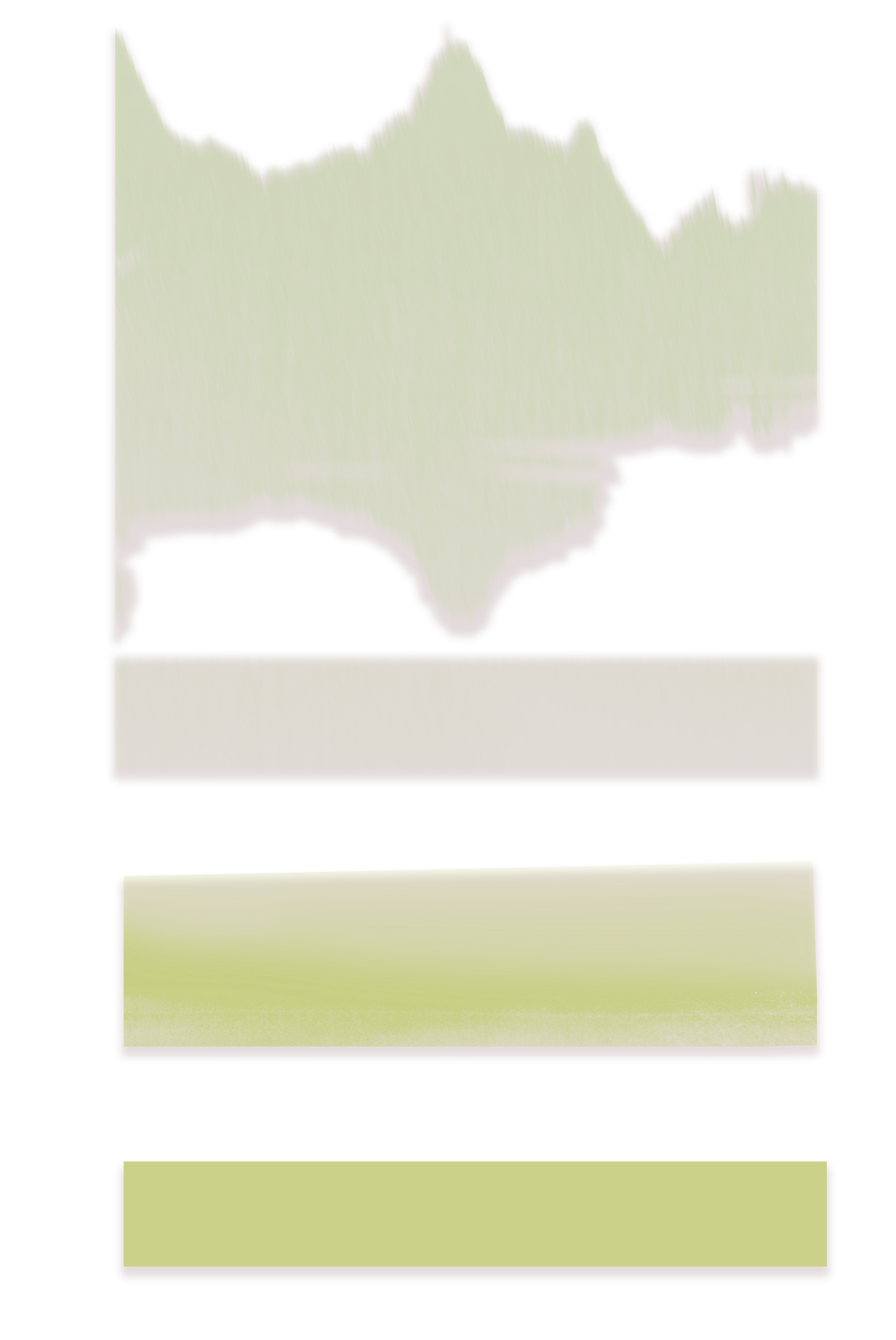 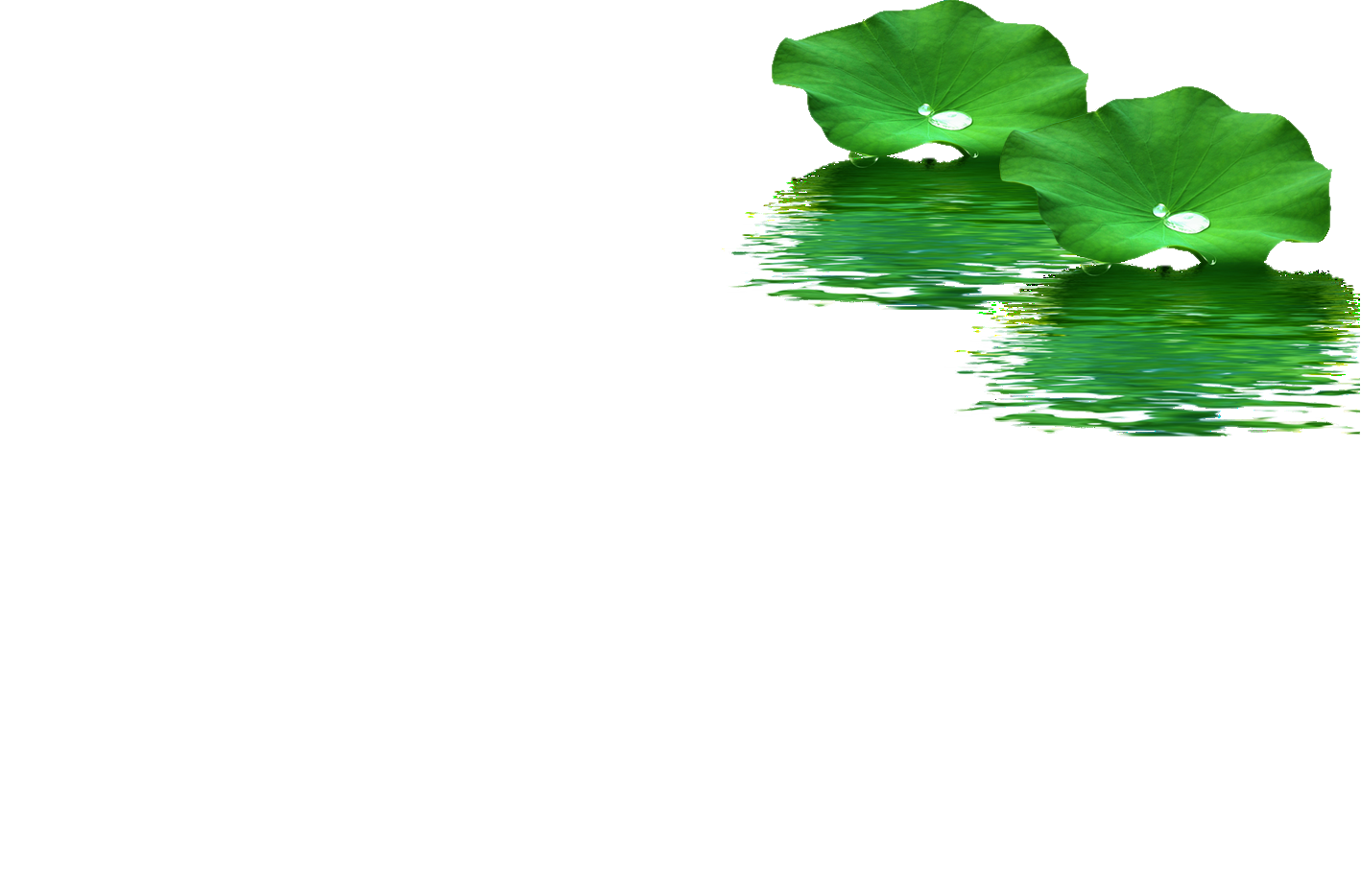 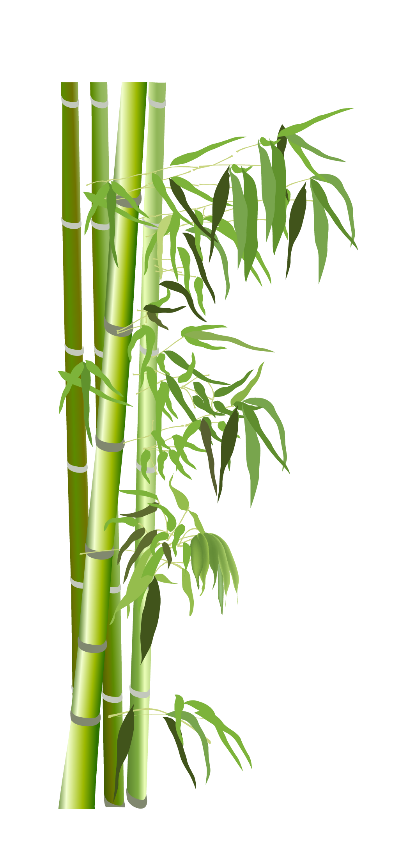 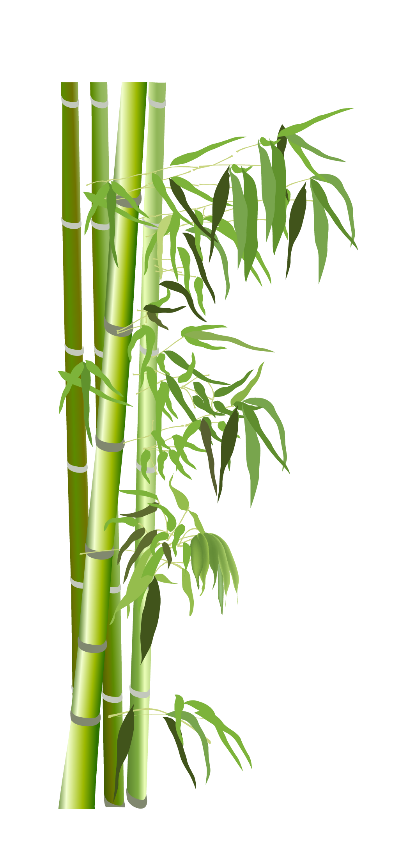 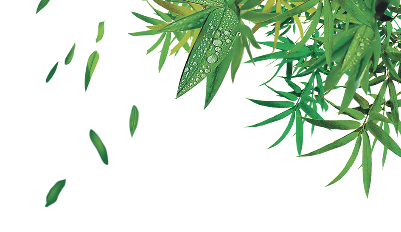 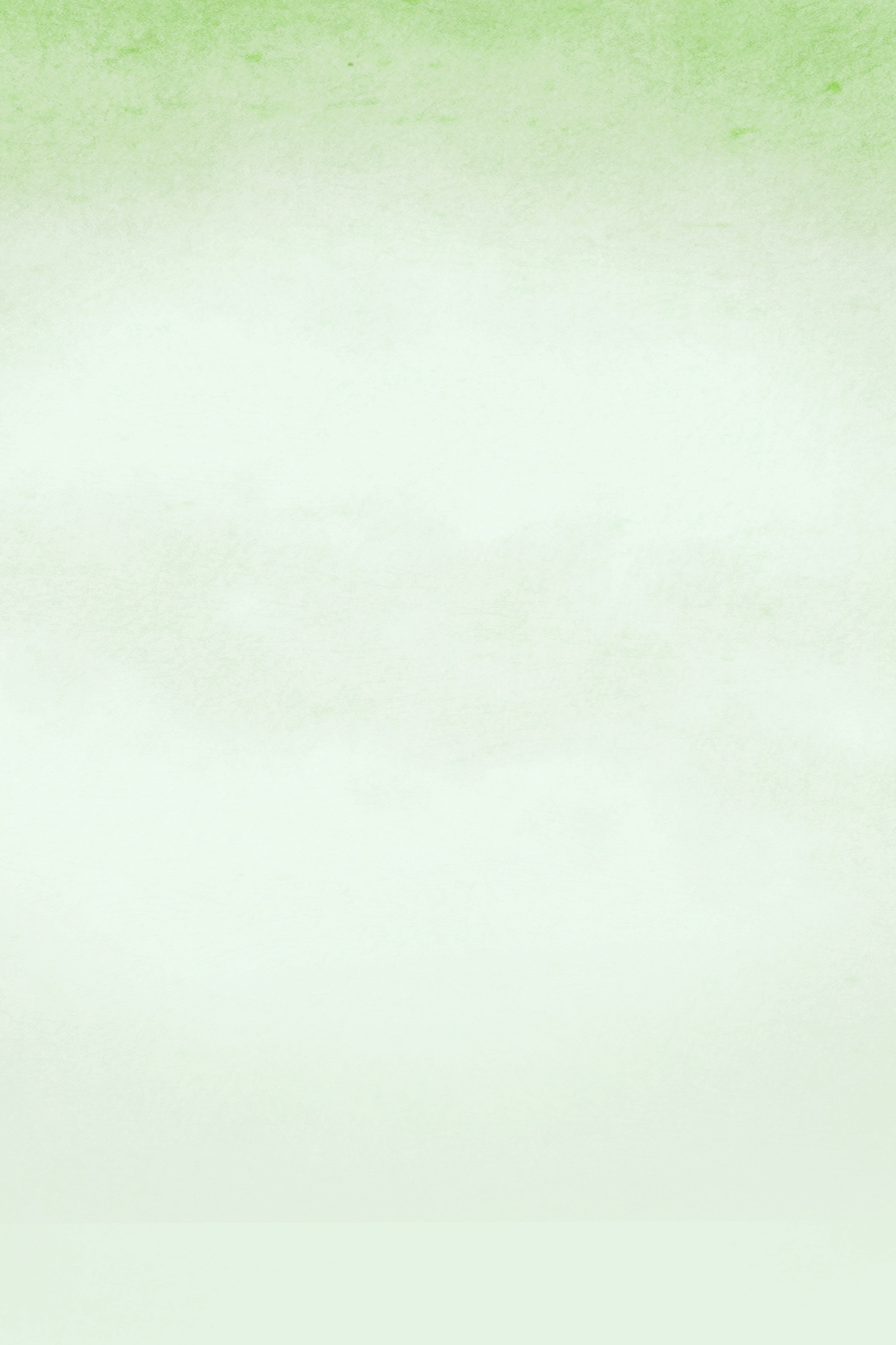 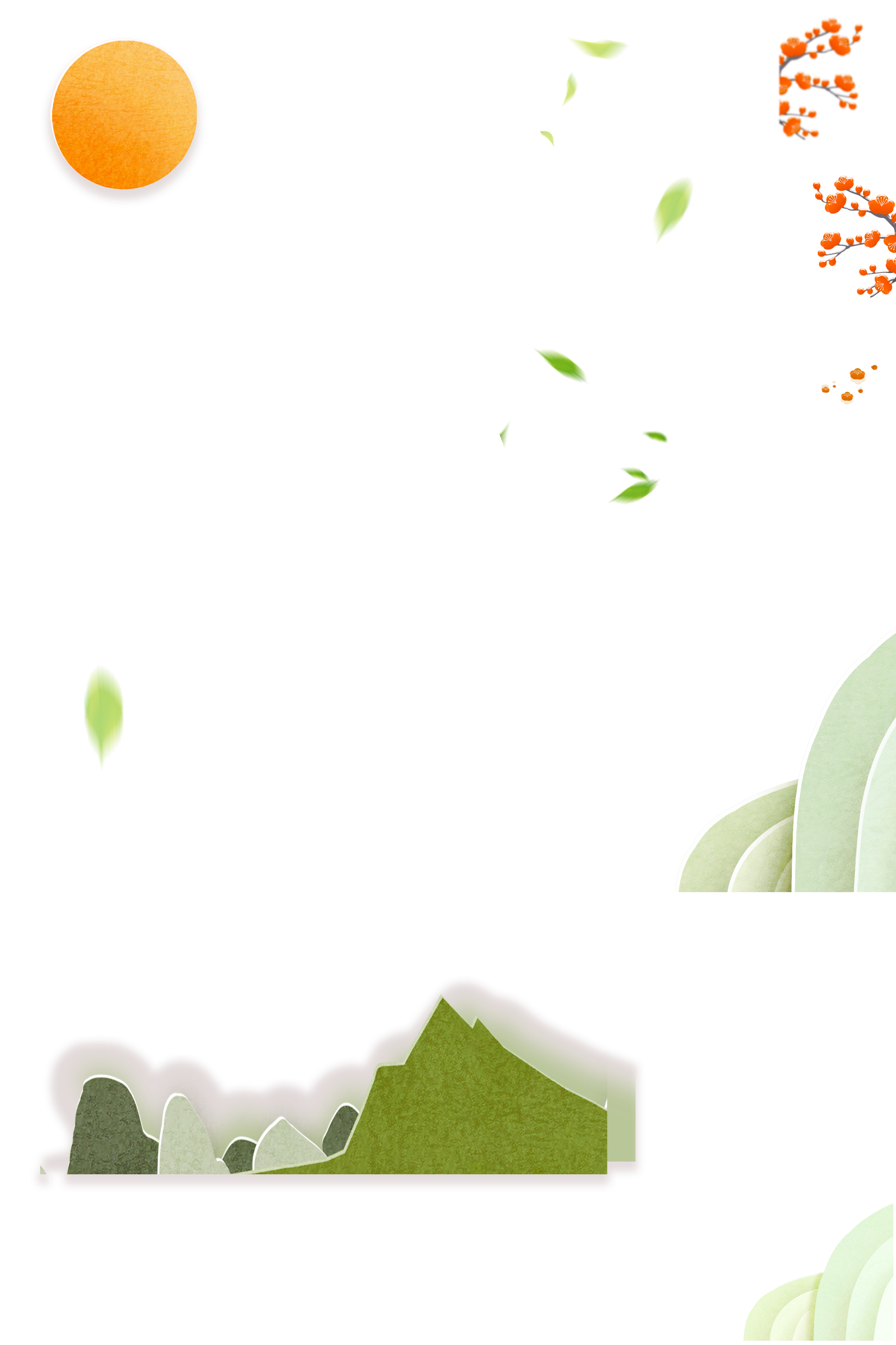 Mỗi chiếc quạt xoè ra tạo thành một góc. Bạn Nga đếm số góc nhọn, góc vuông, góc tù và góc bẹt rồi tạo ra một biểu đồ như hình vẽ. Nhưng bạn ấy bị nhầm một cột, hỏi cột đó là cột nào?
1
Góc tù
Góc bẹt
Góc vuông
Góc nhọn
Góc bẹt
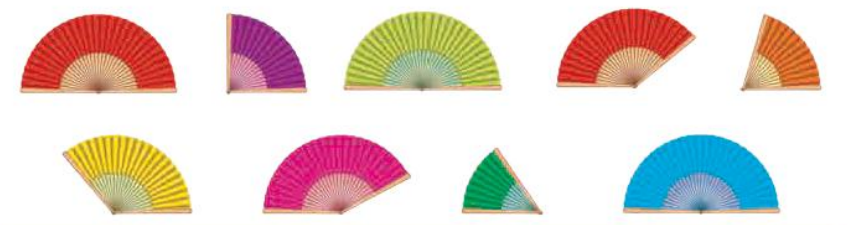 Góc bẹt
Góc tù
Góc nhọn
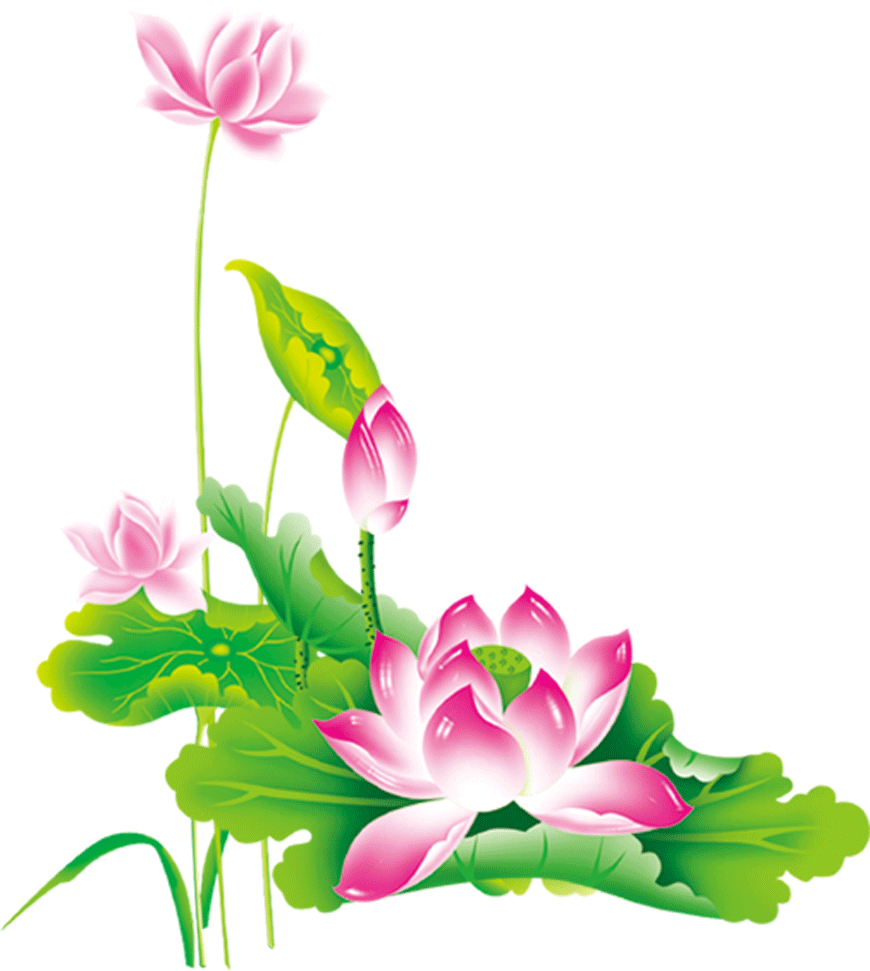 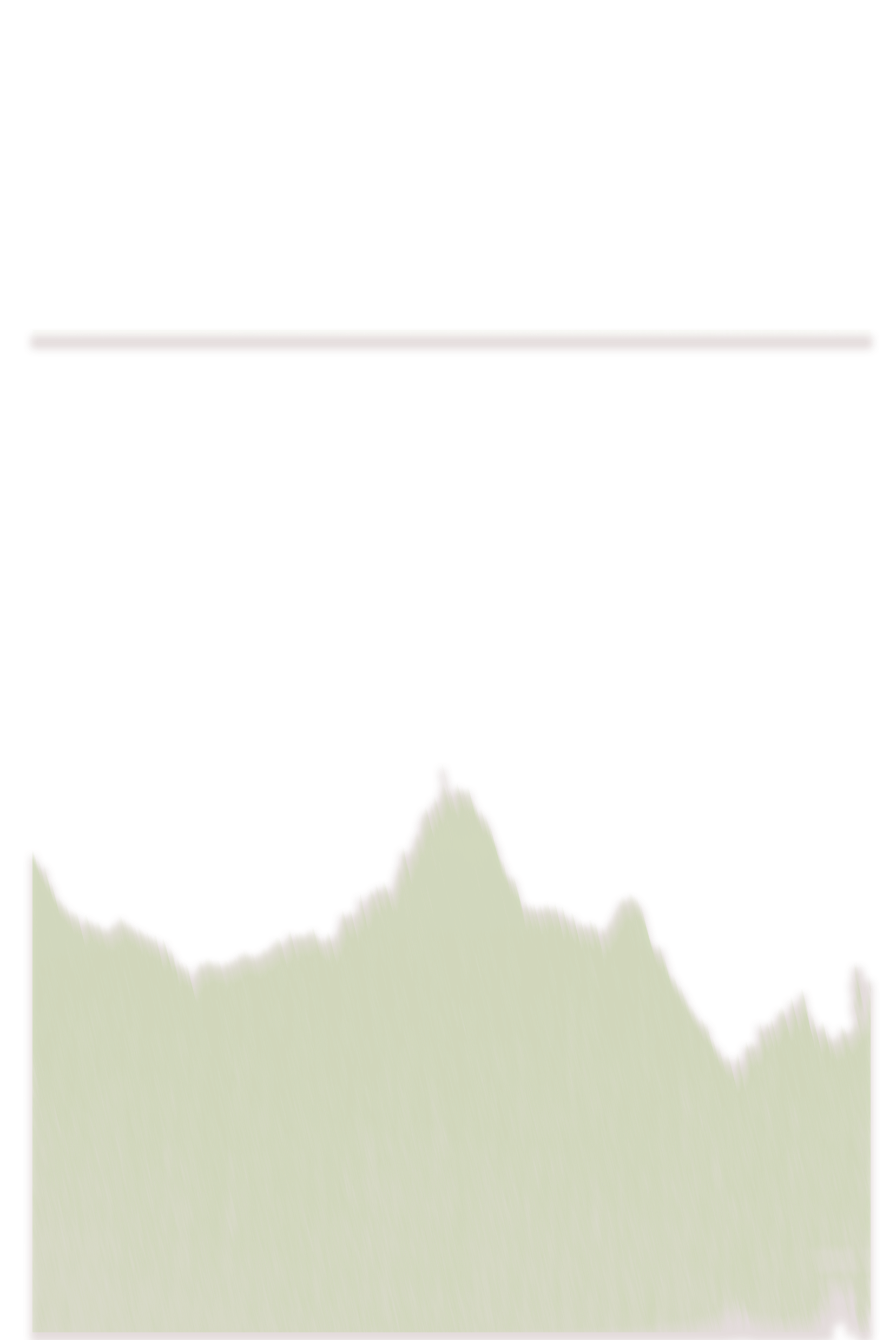 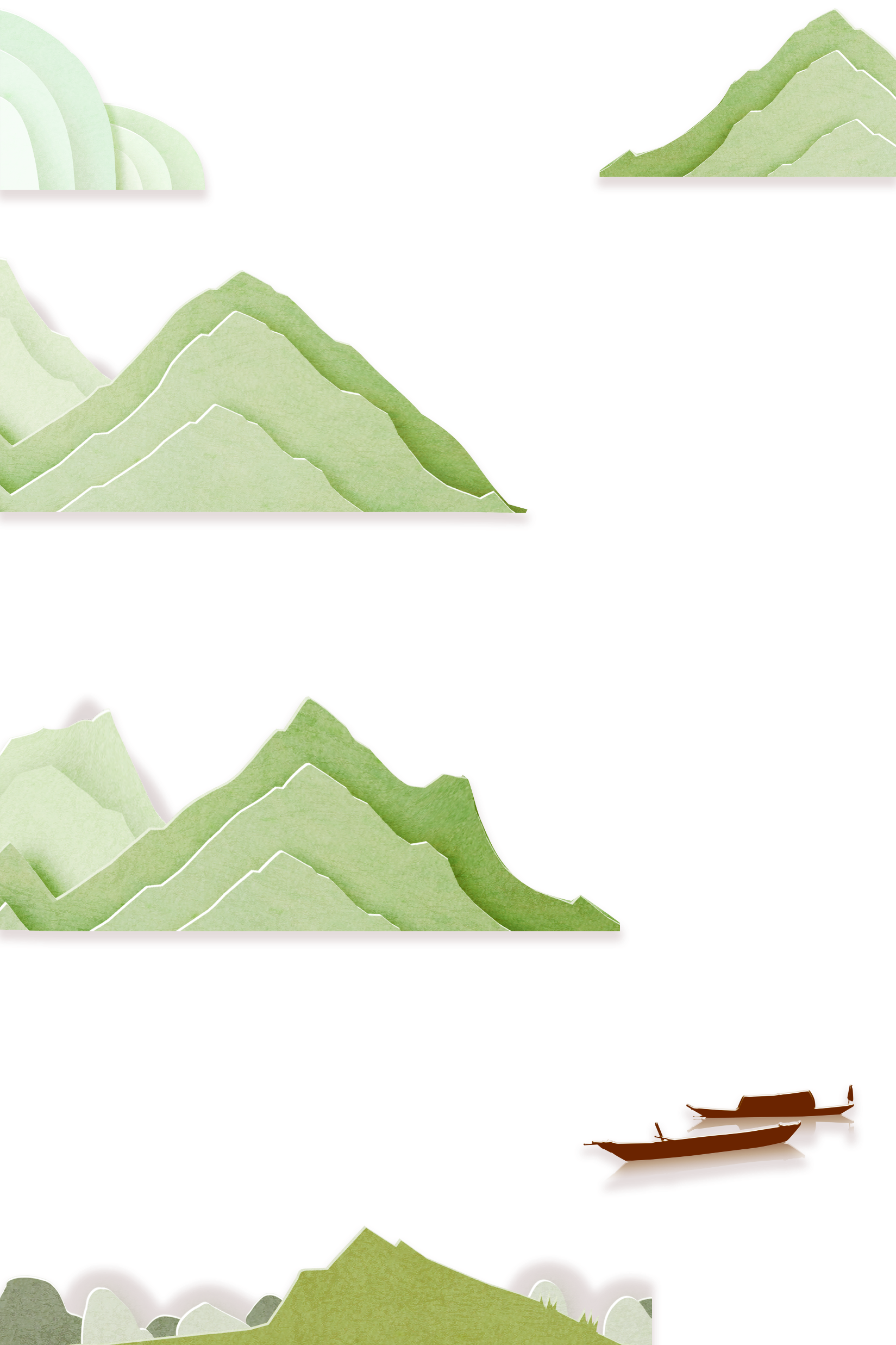 Góc tù
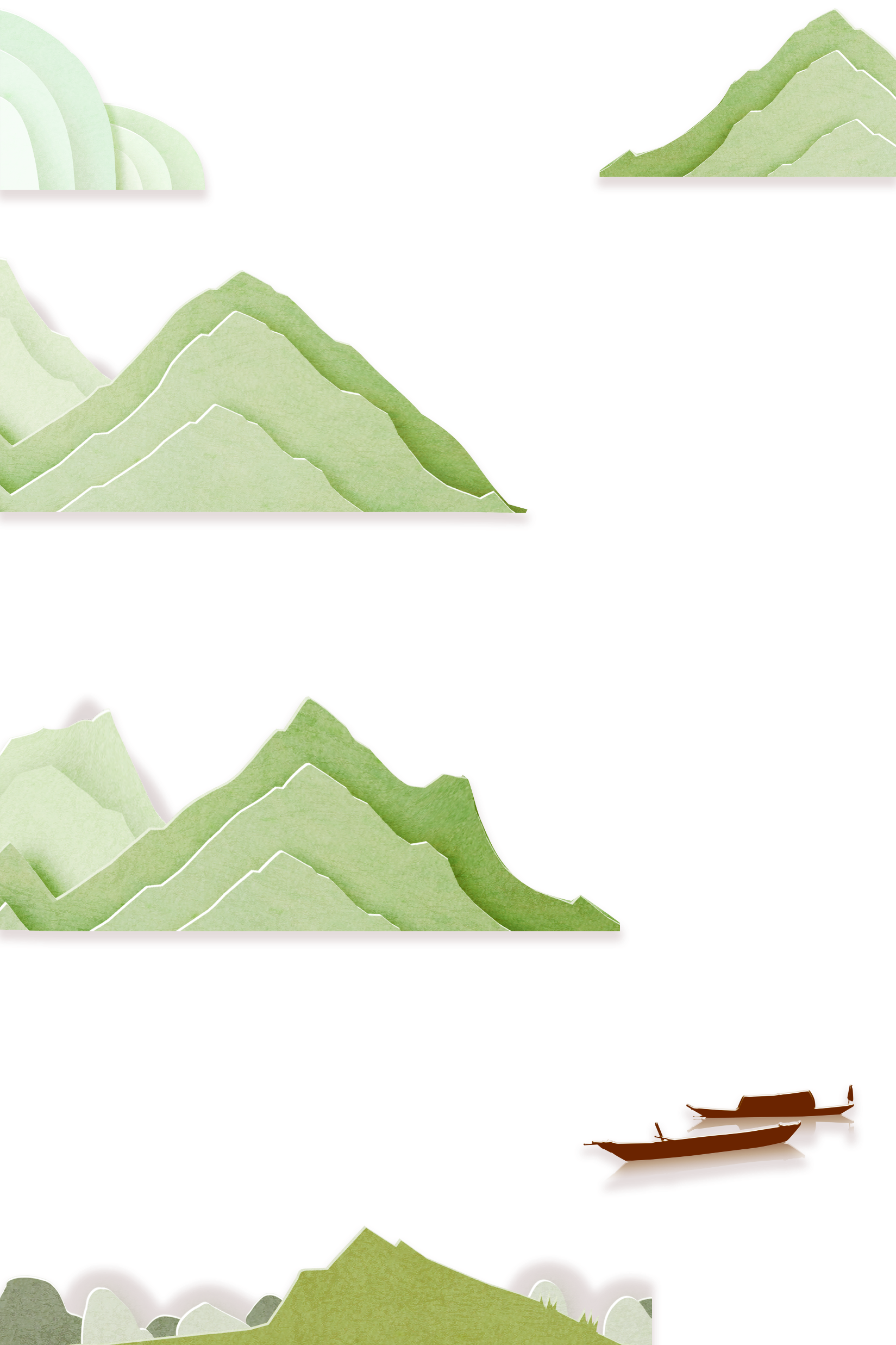 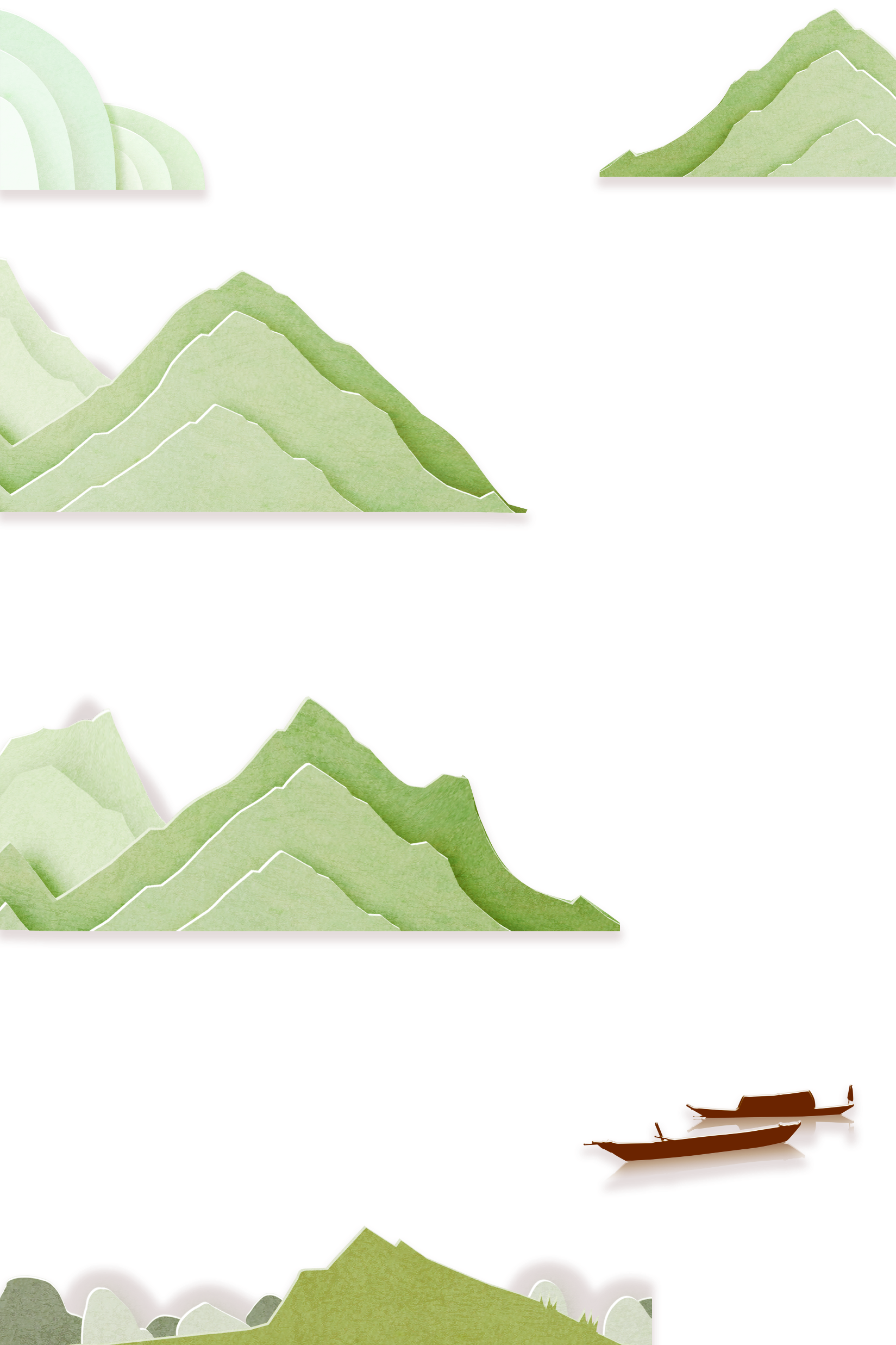 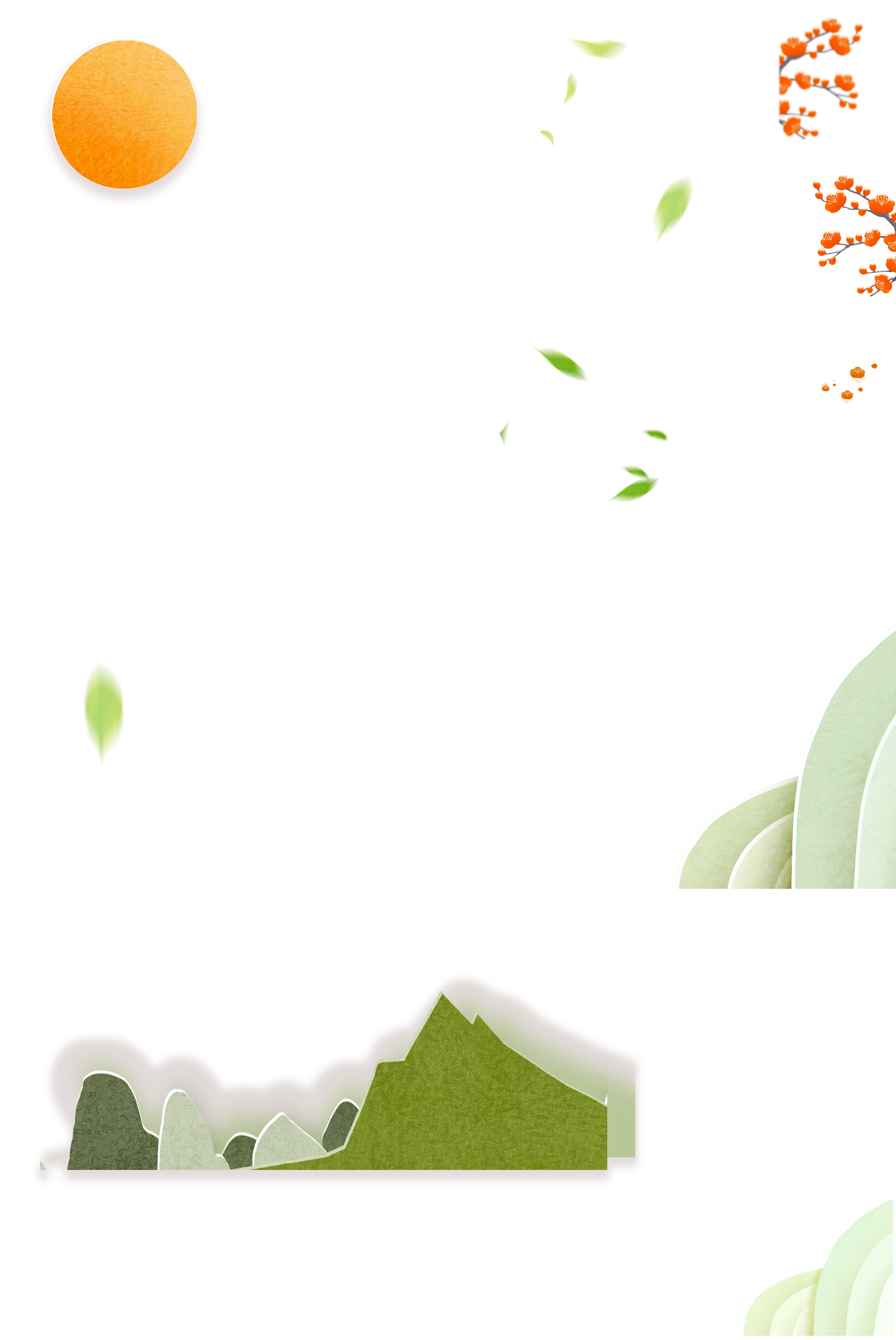 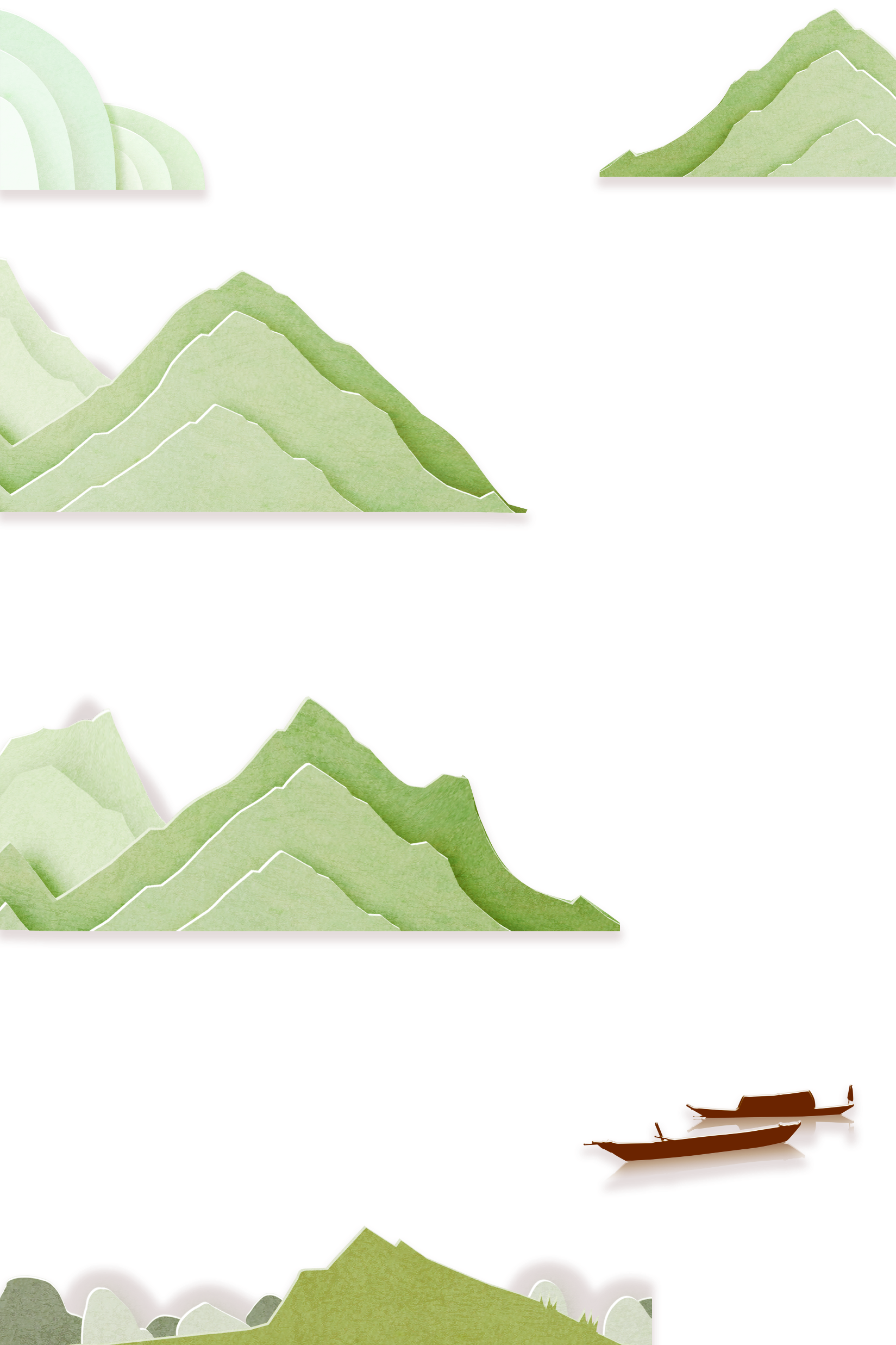 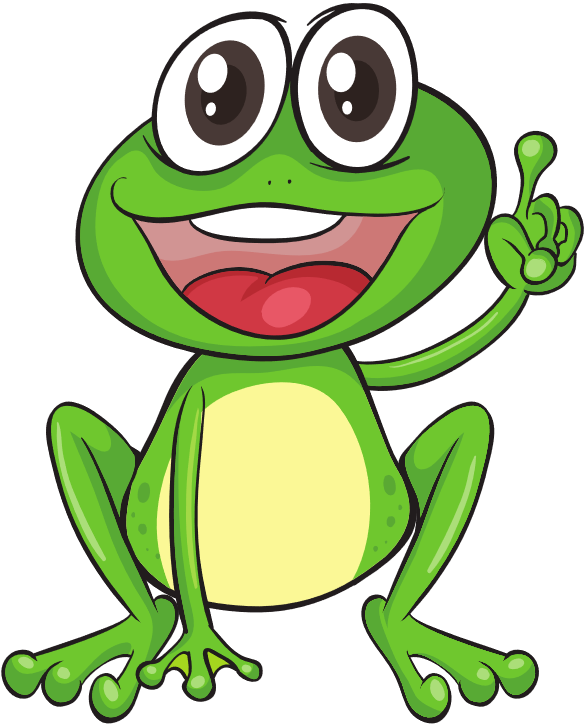 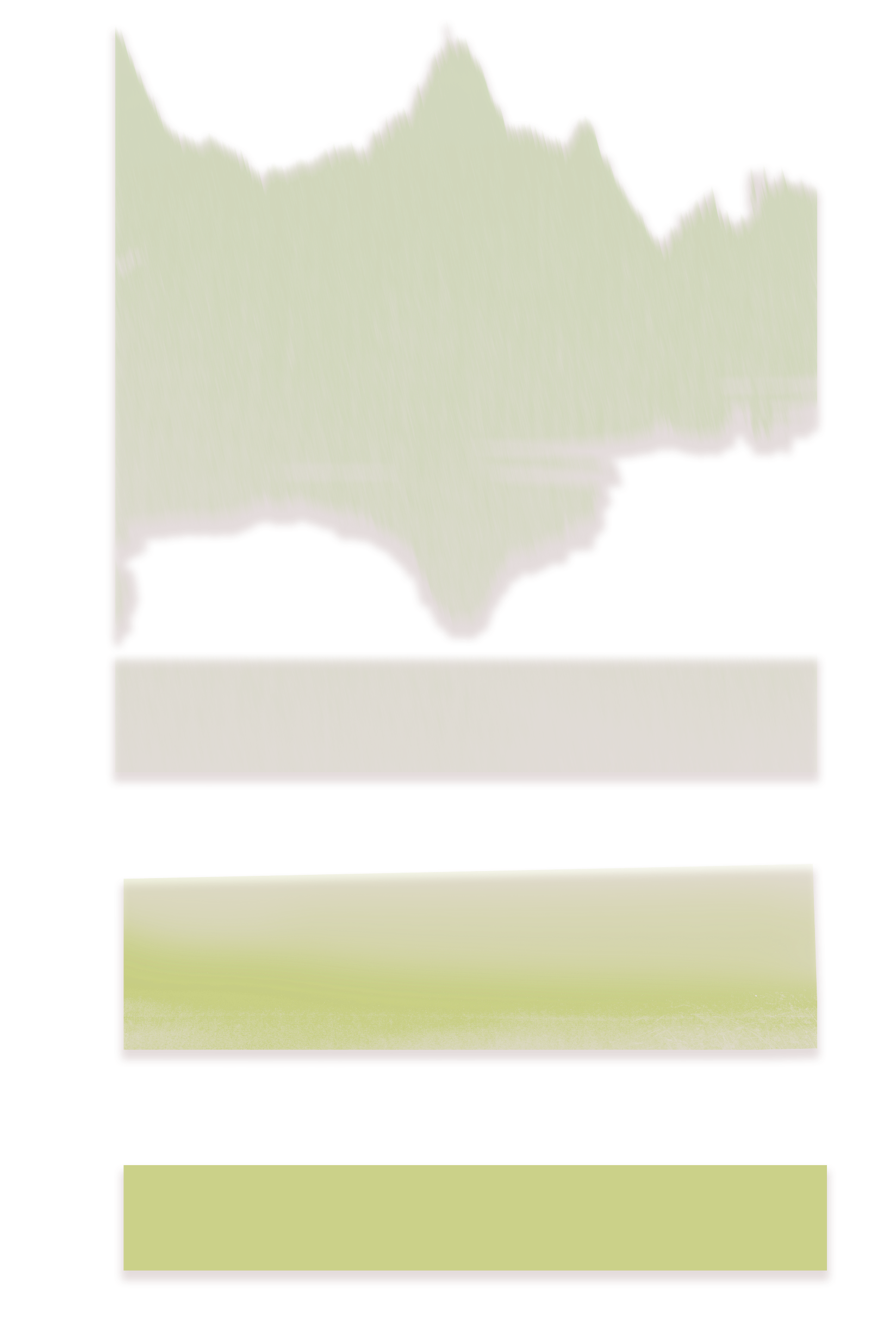 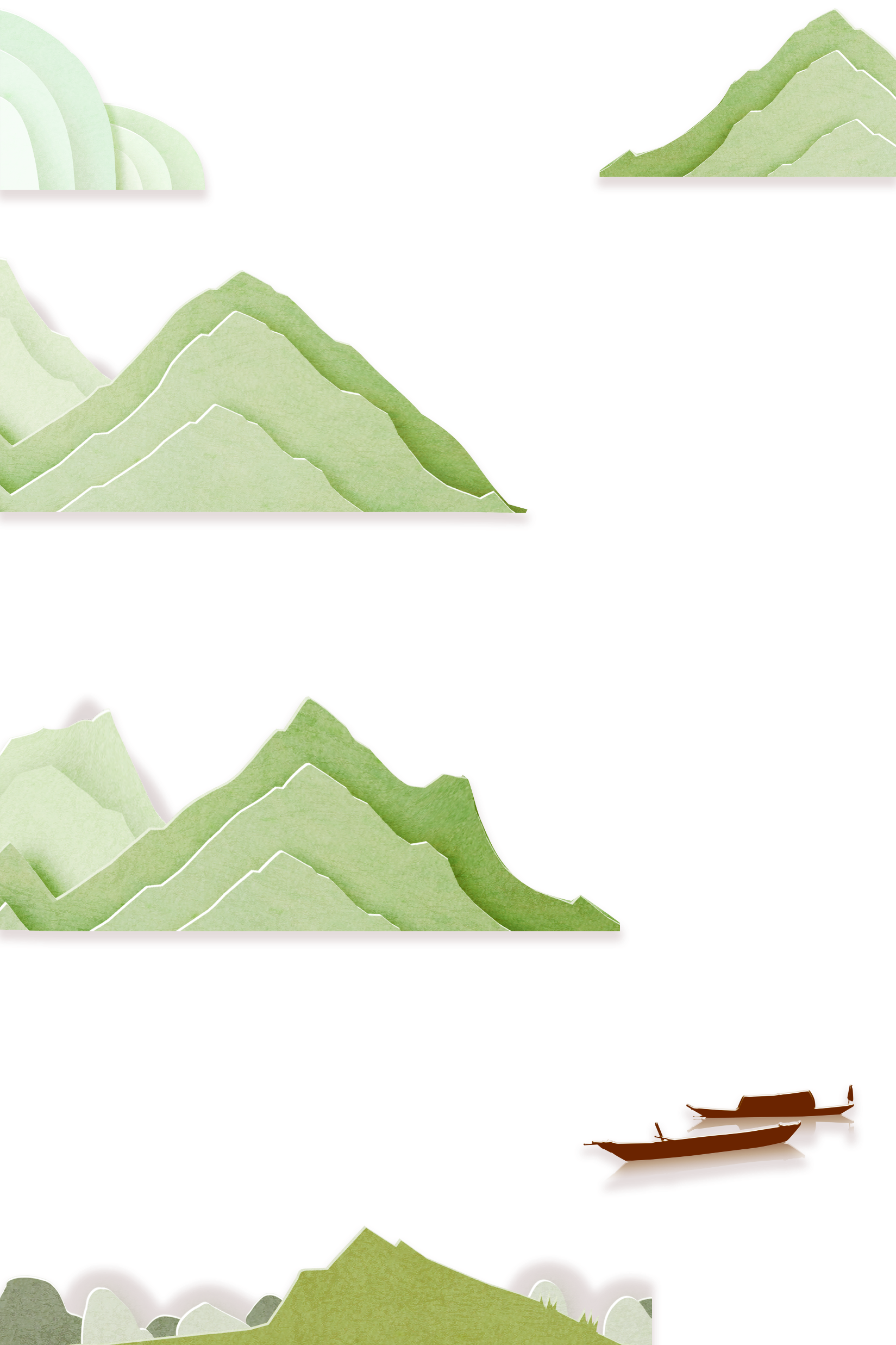 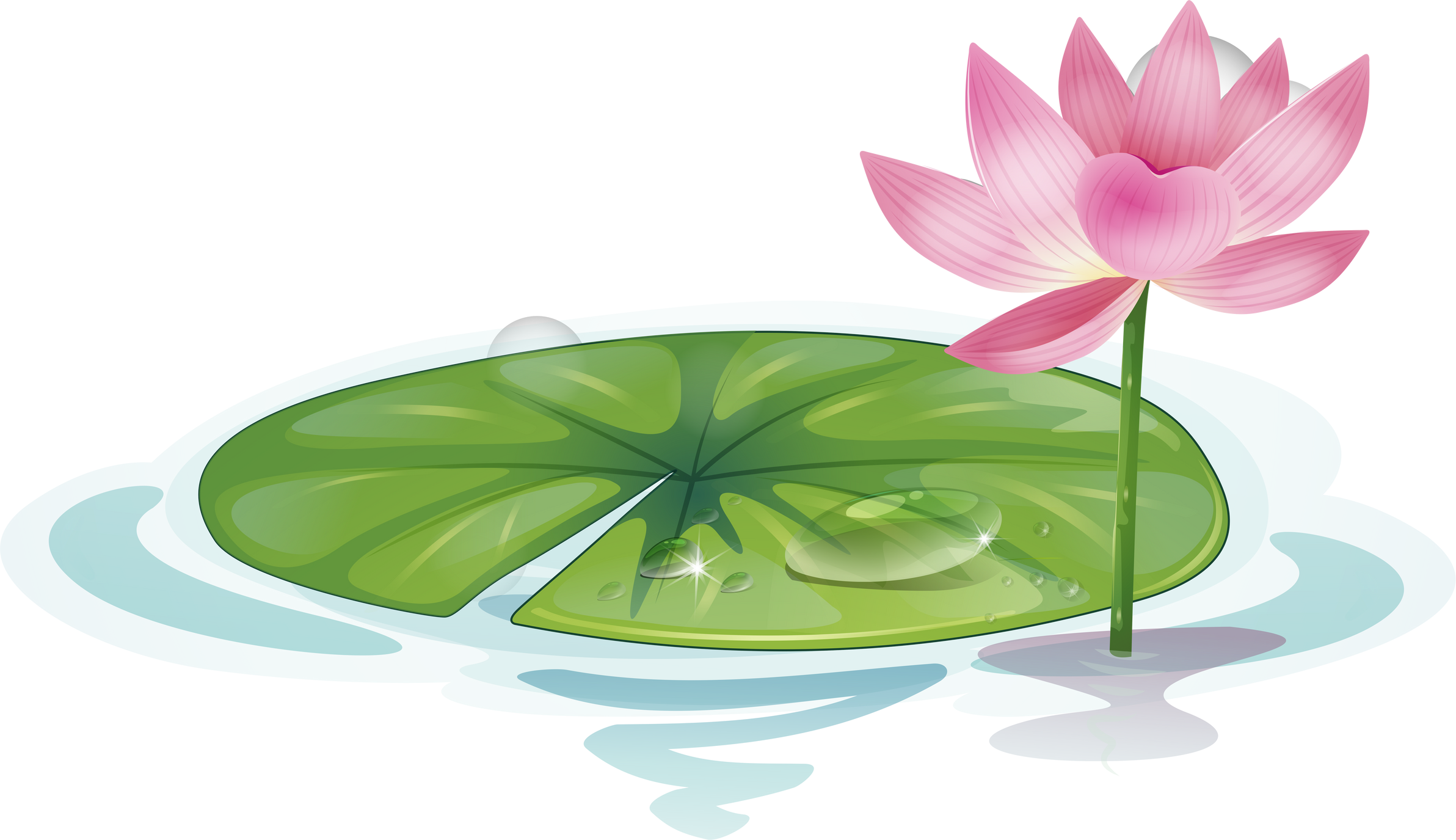 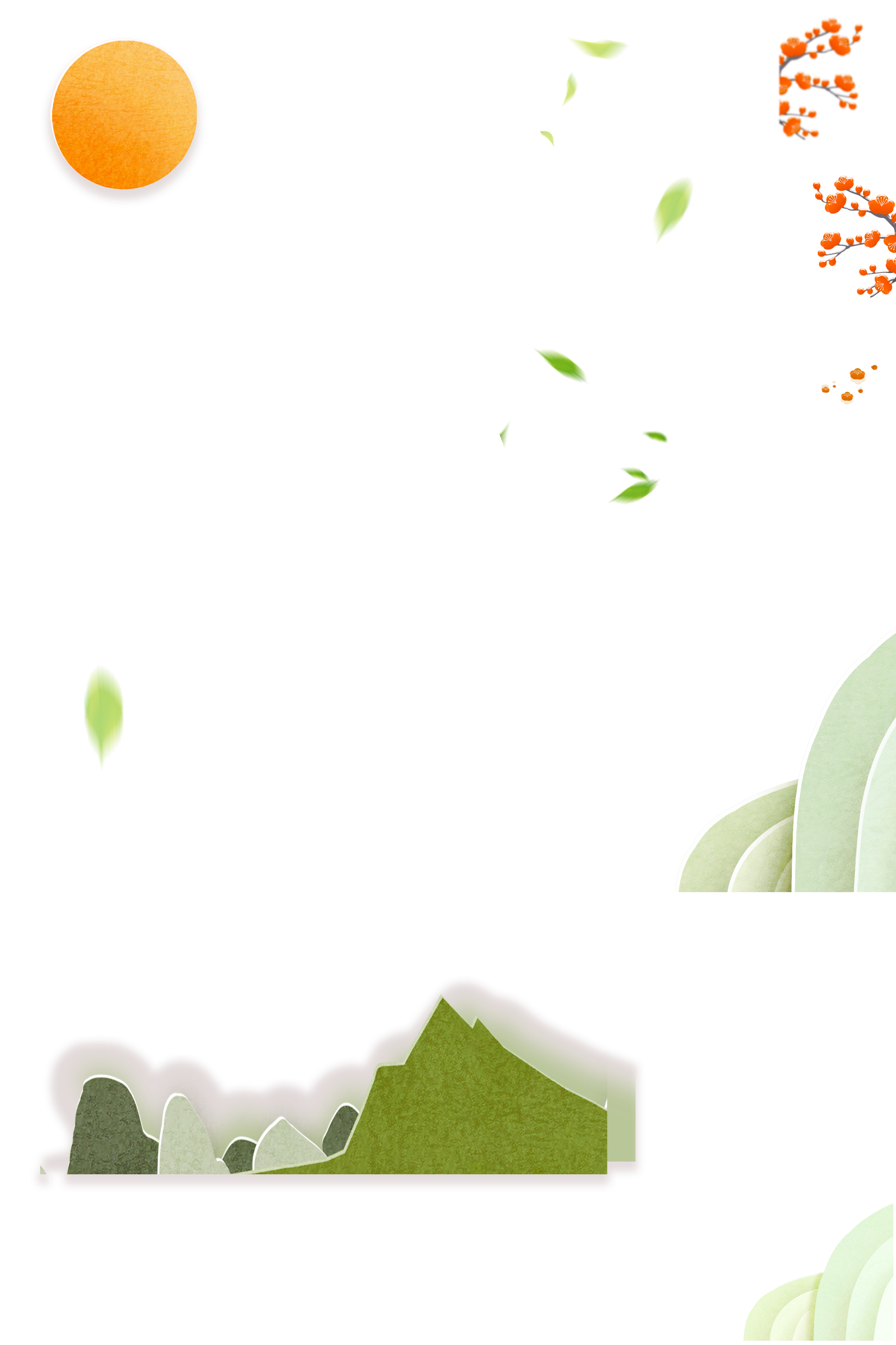 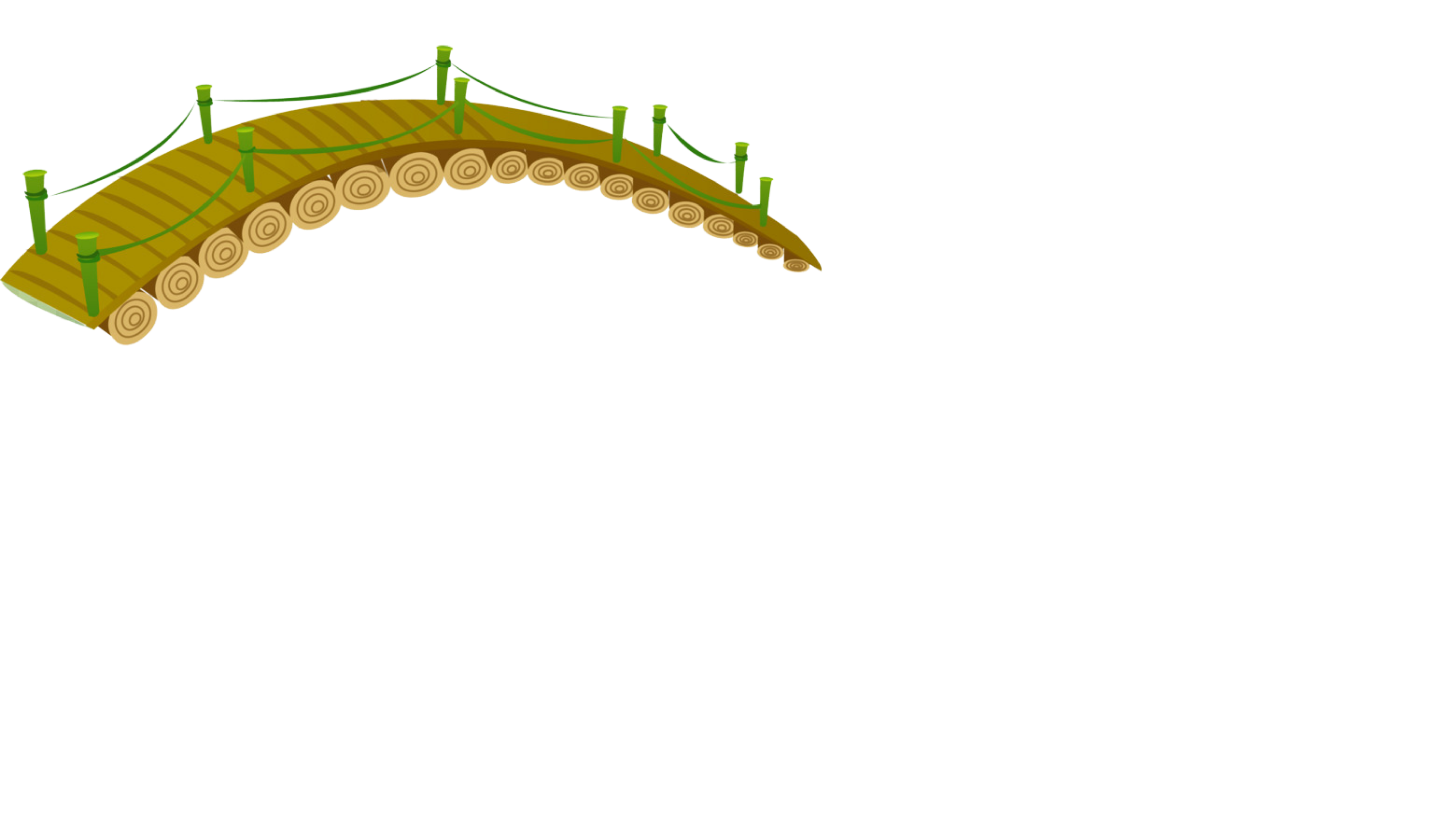 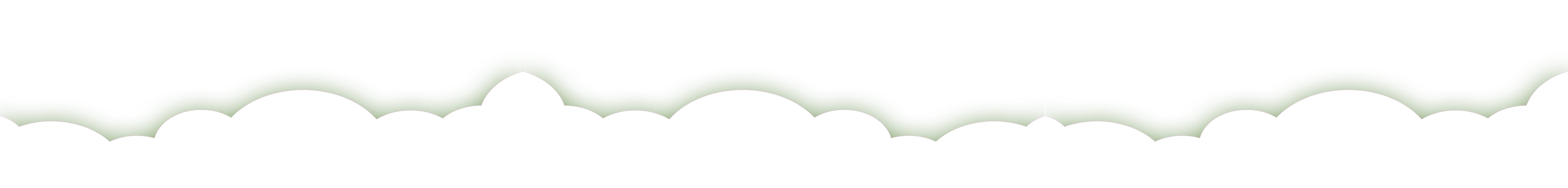 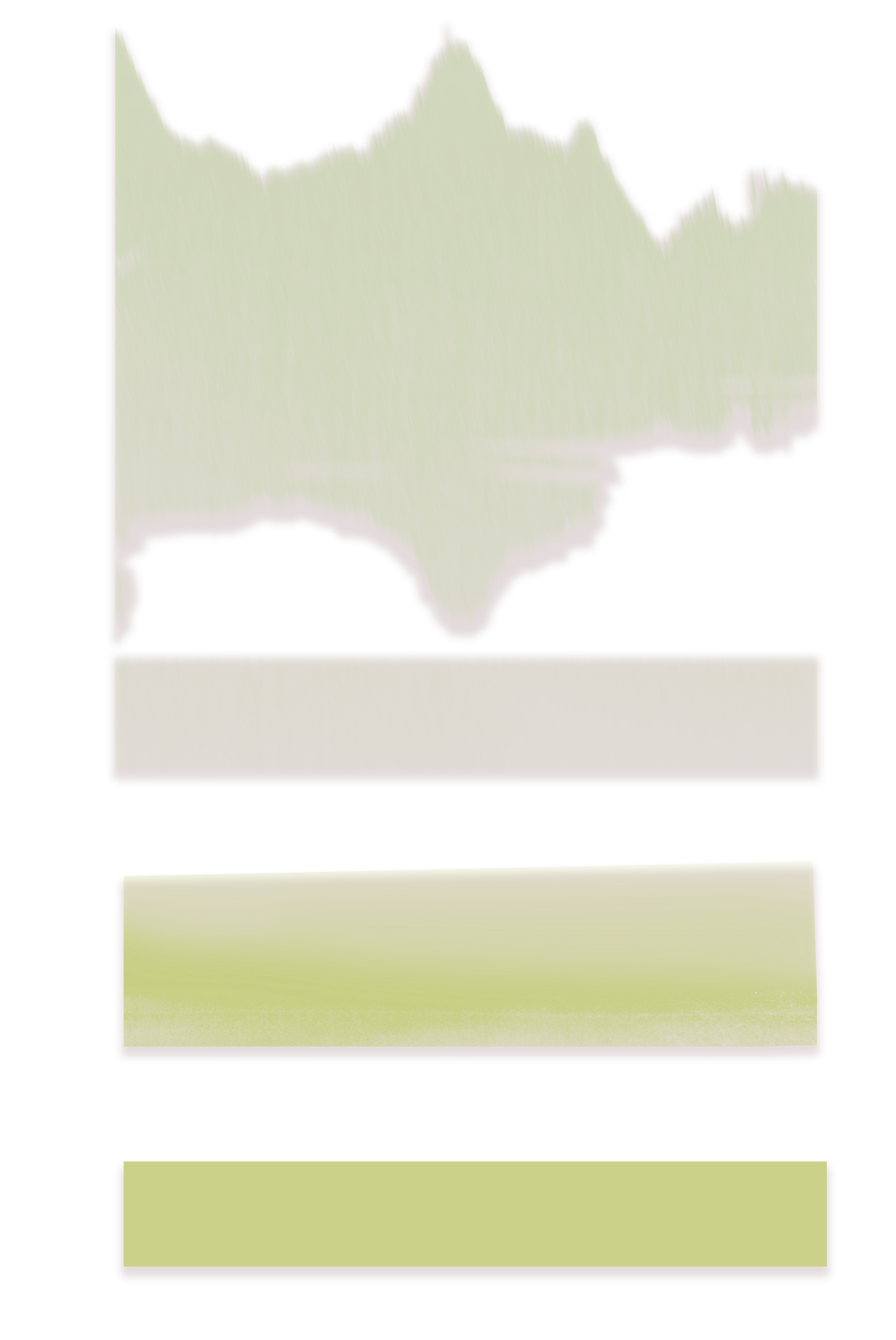 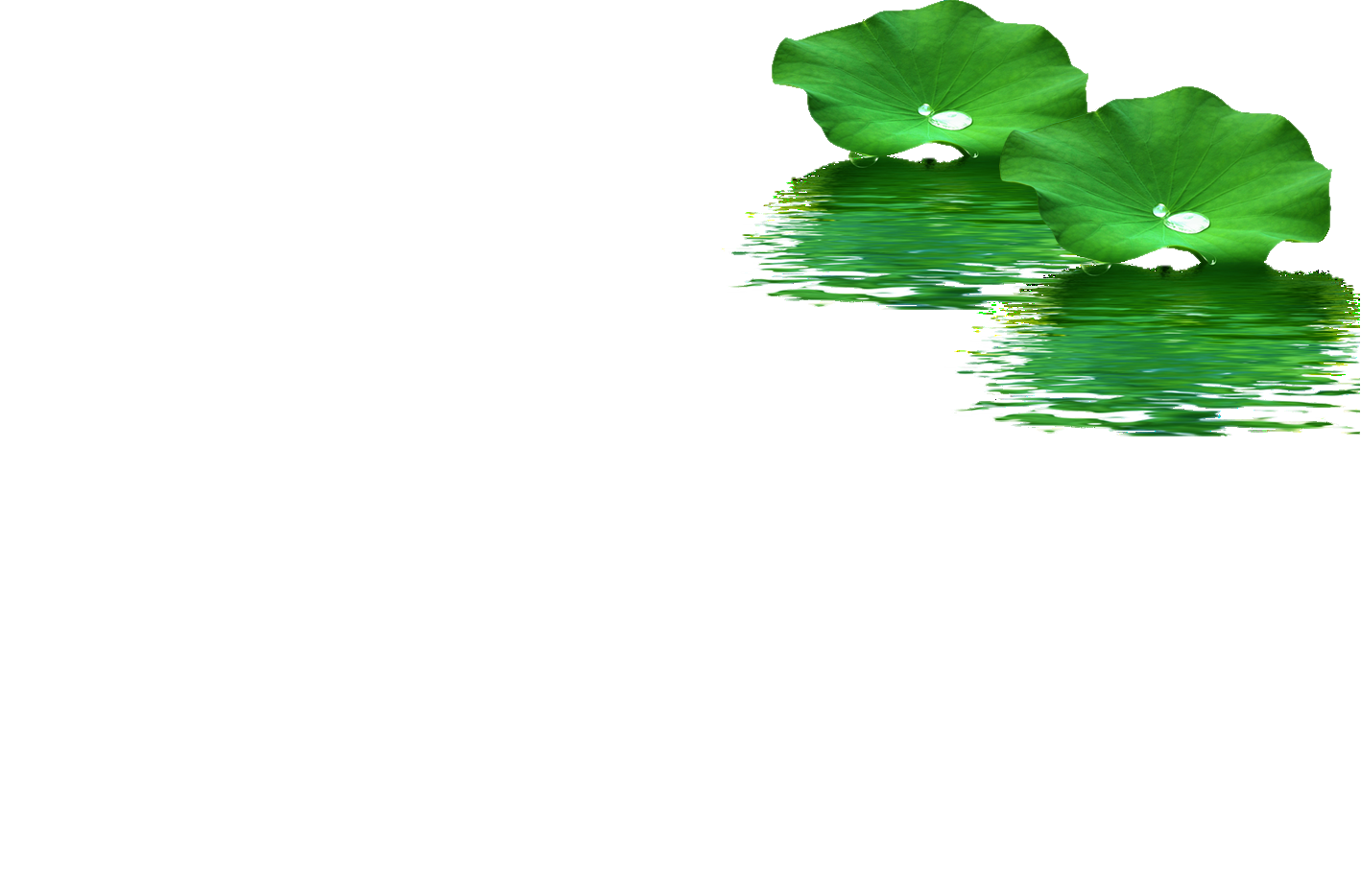 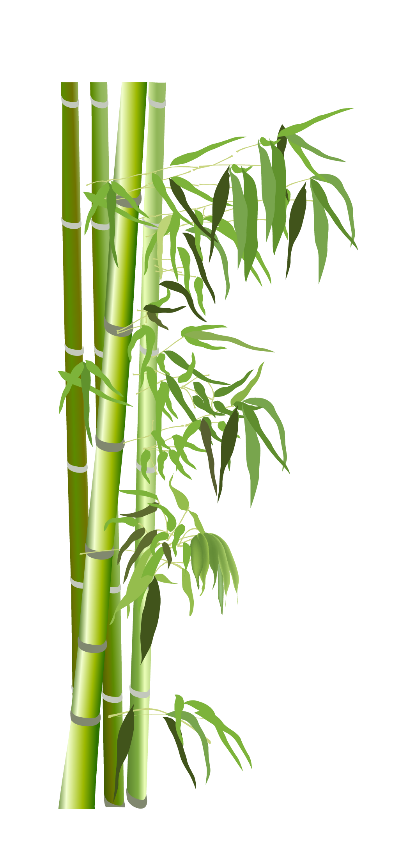 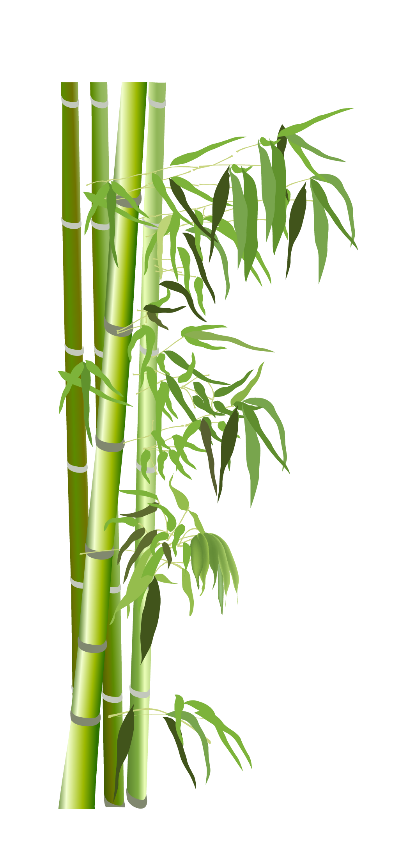 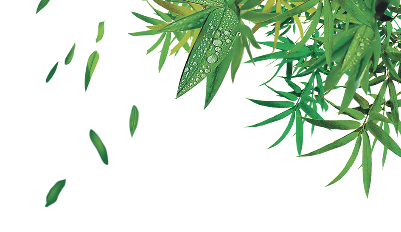 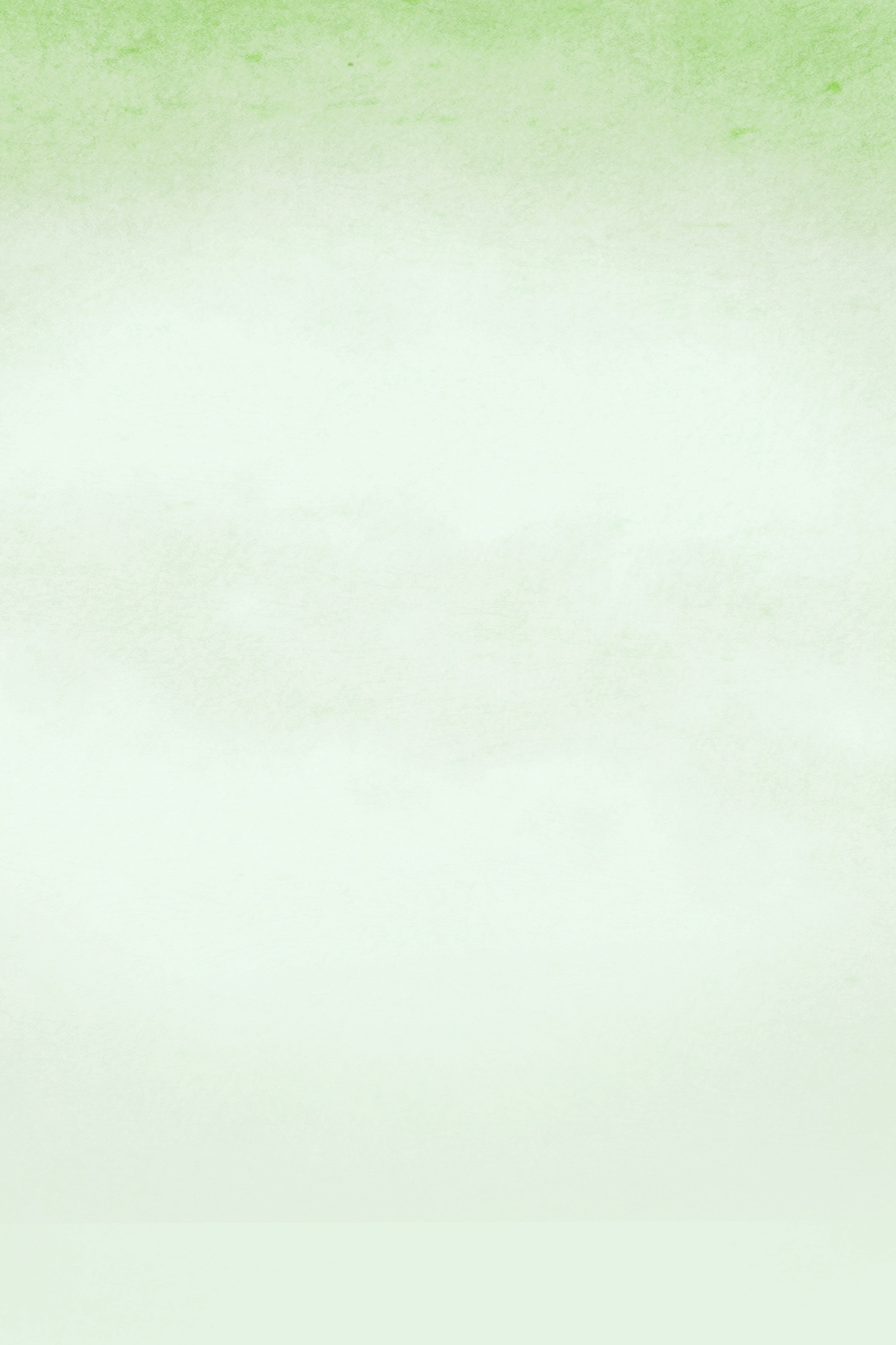 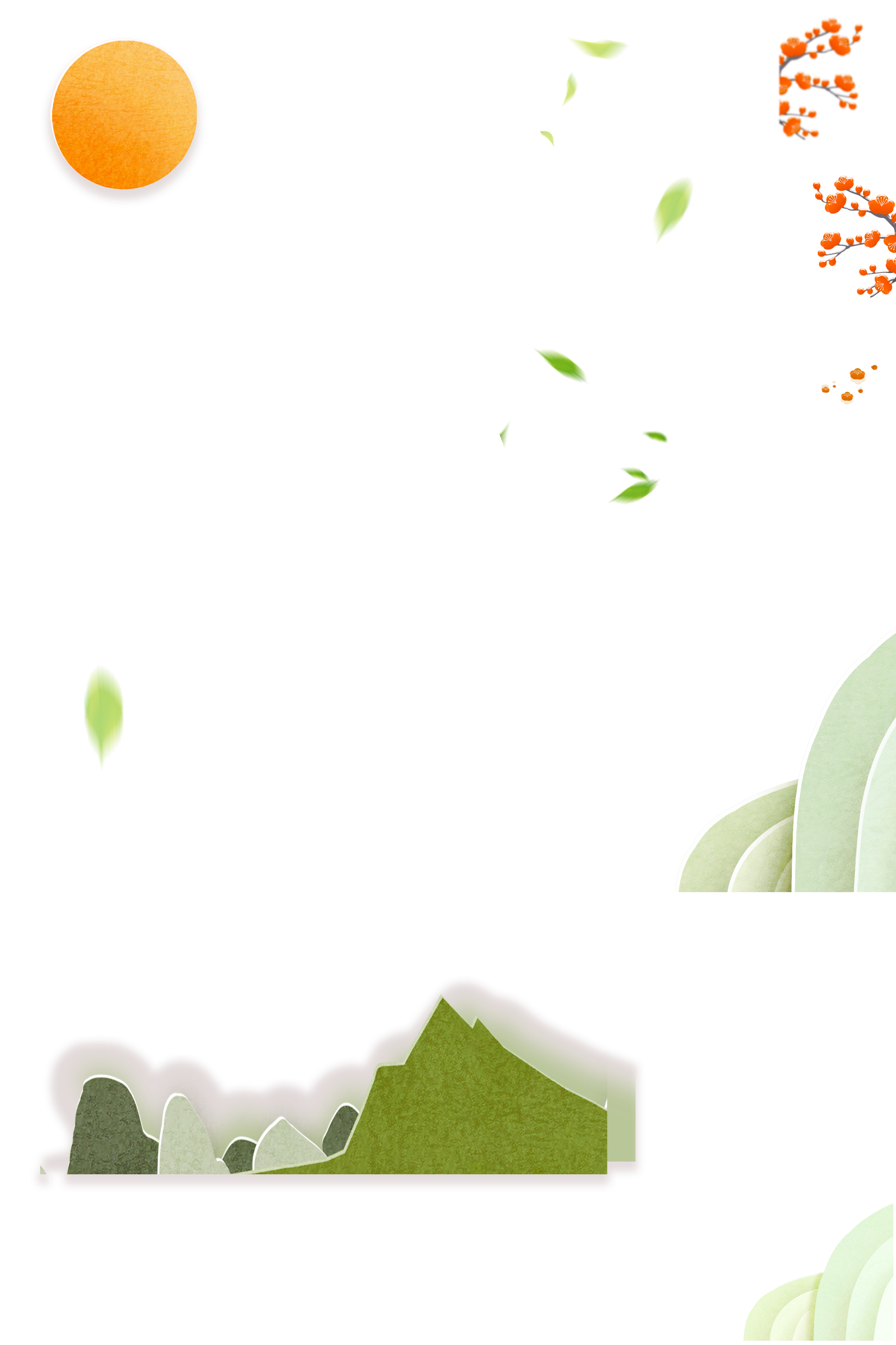 2
A
Số?
Hình bên có        góc nhọn,    góc vuông,        góc tù.
2
4
?
?
1
?
C
B
H
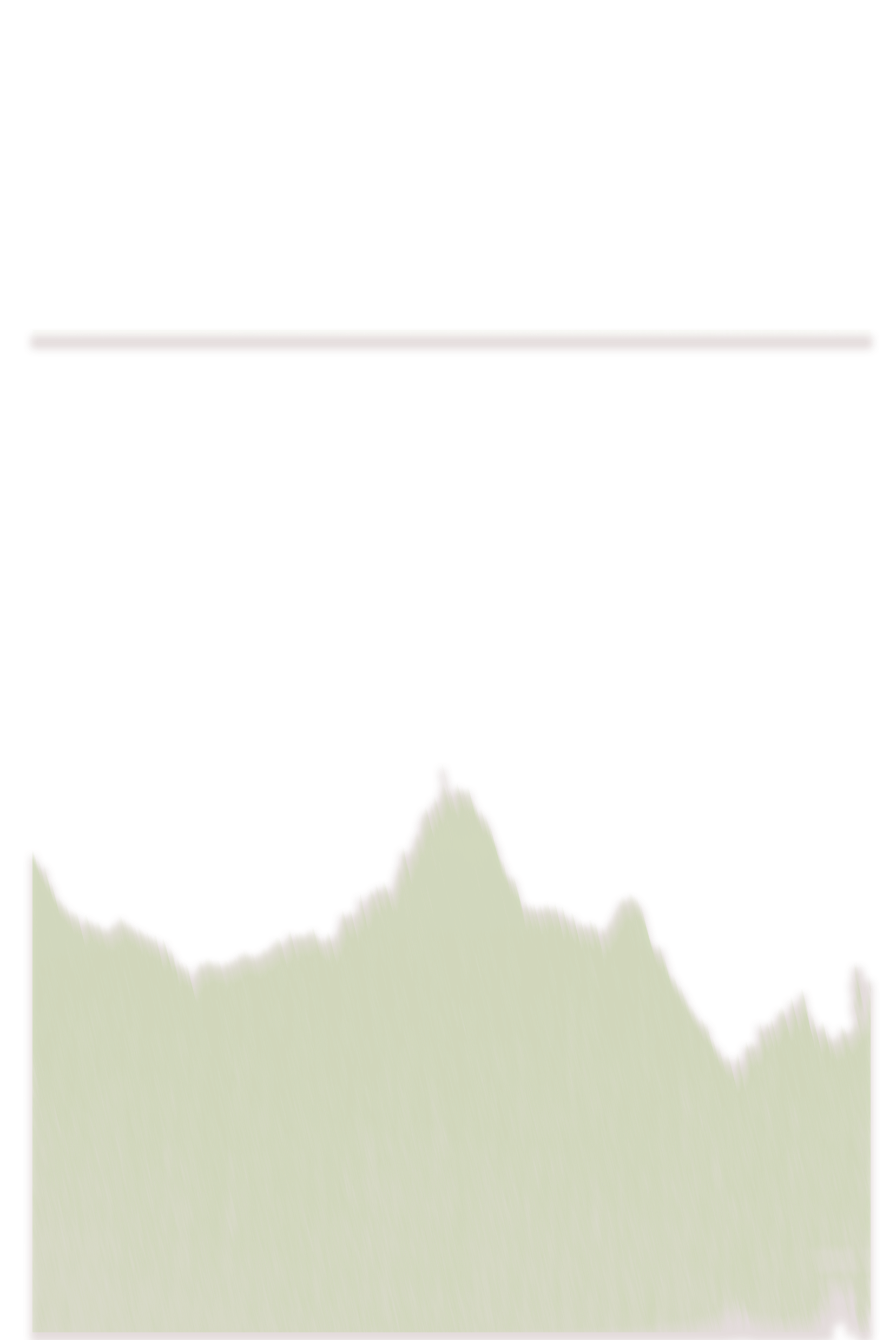 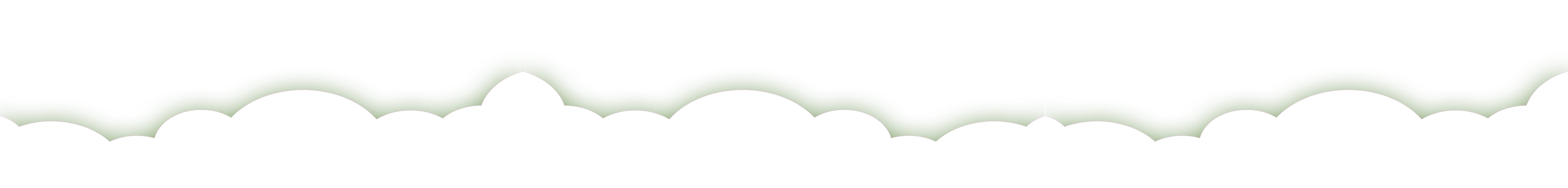 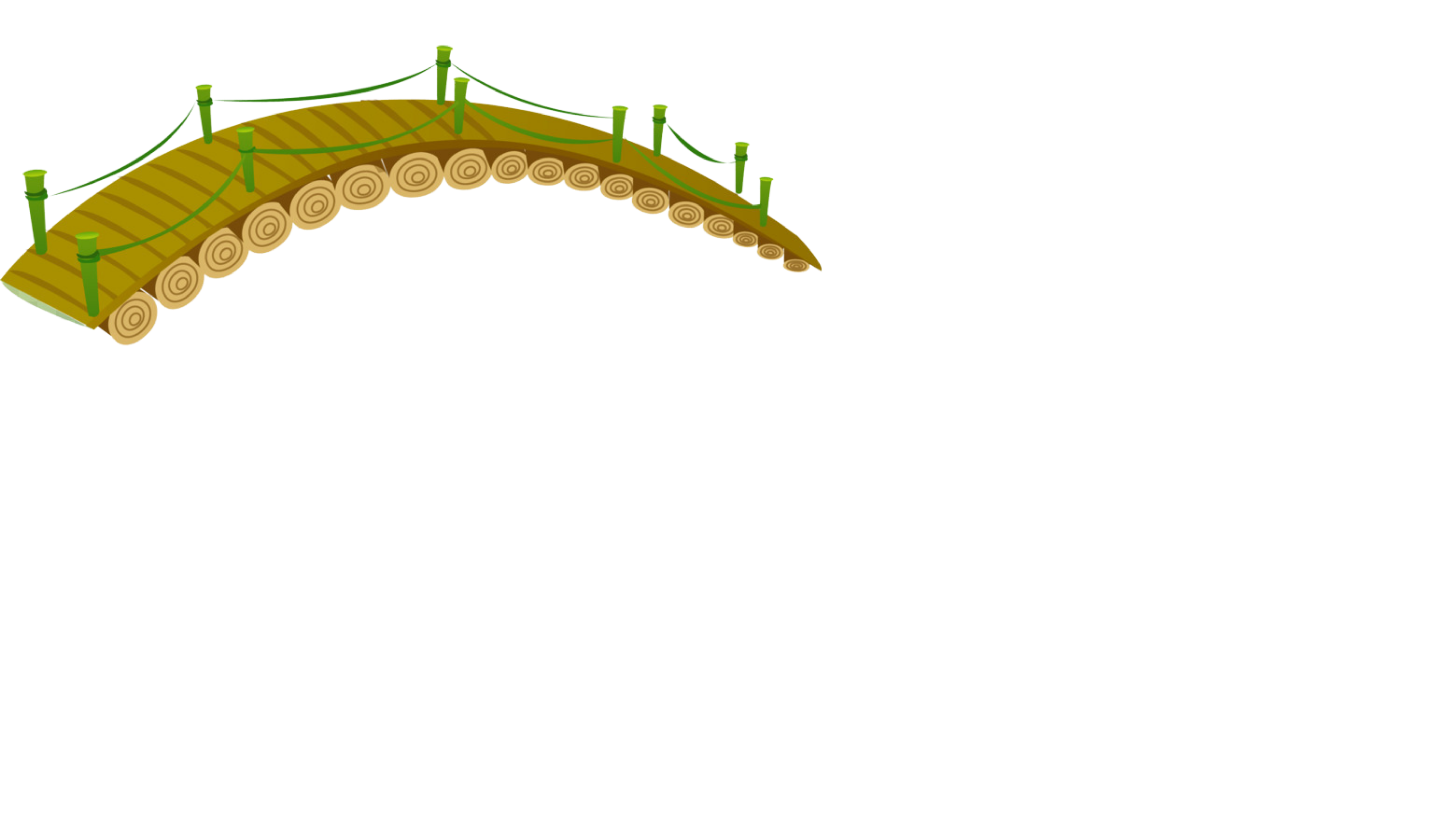 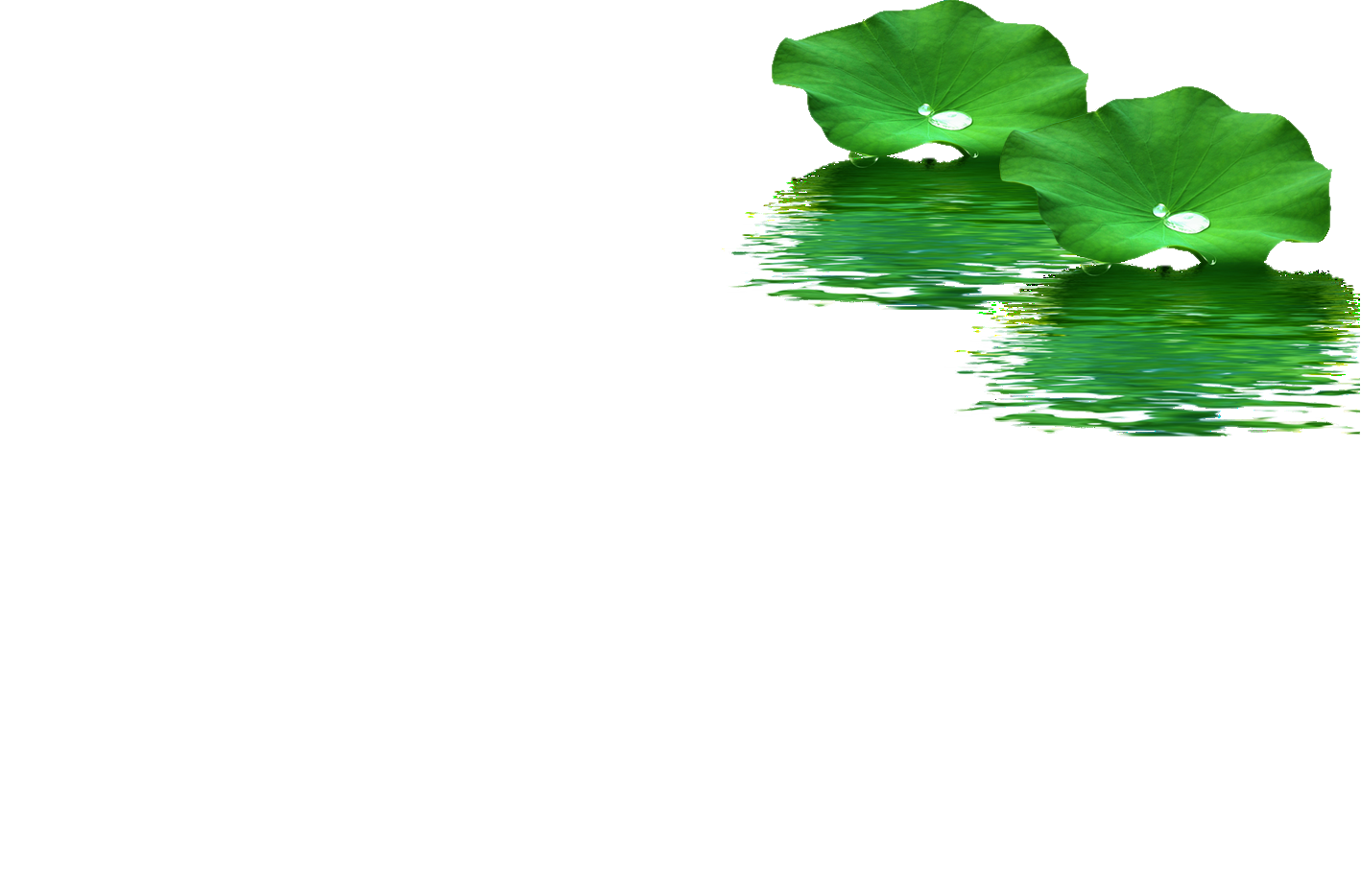 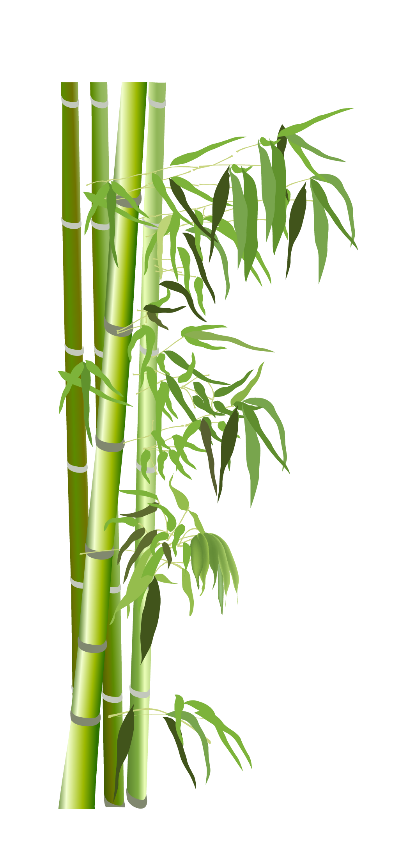 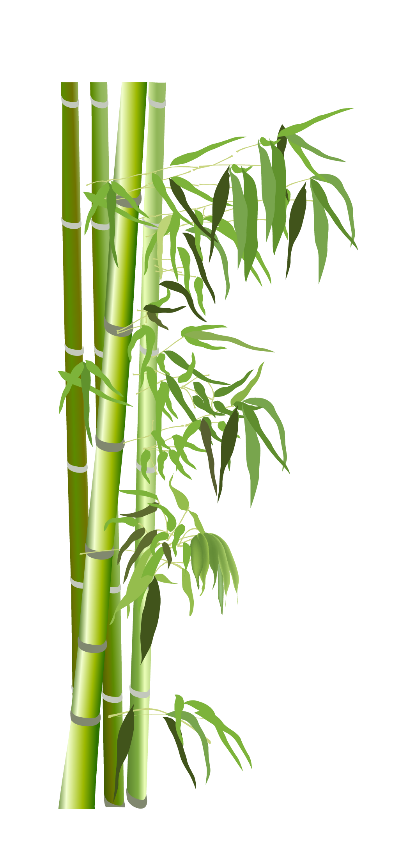 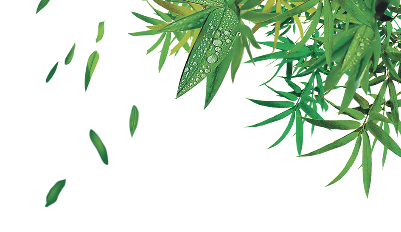 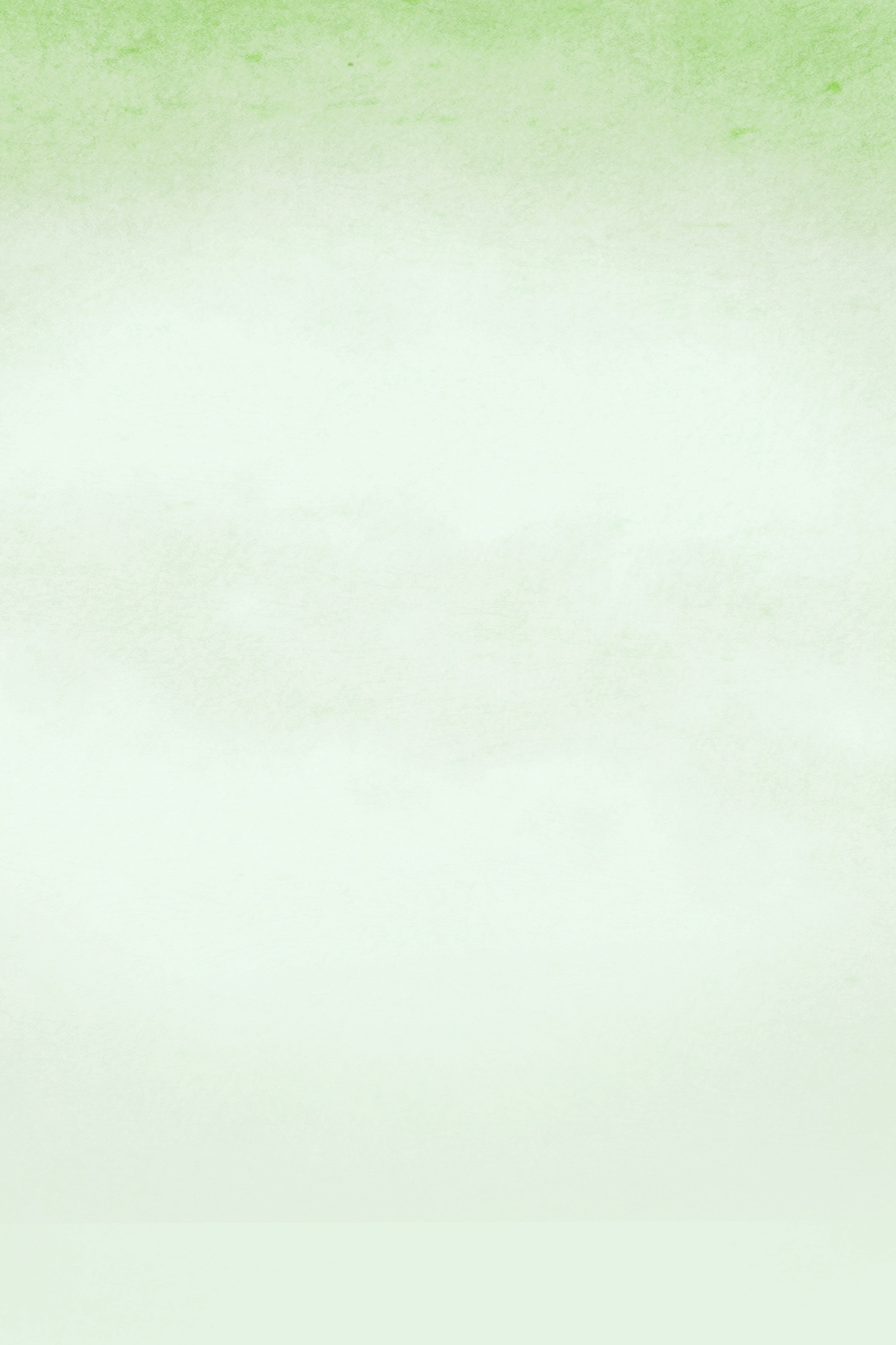 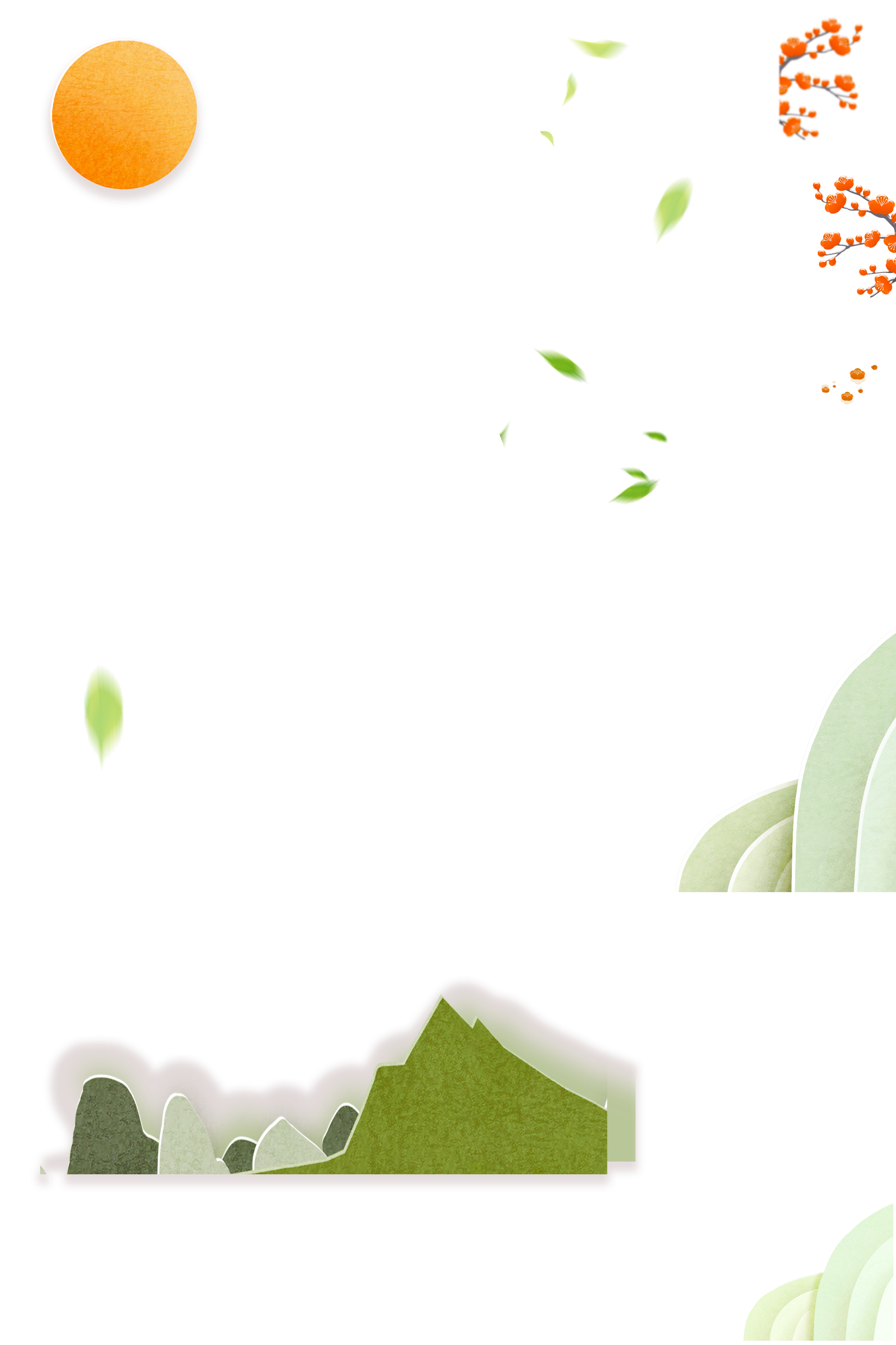 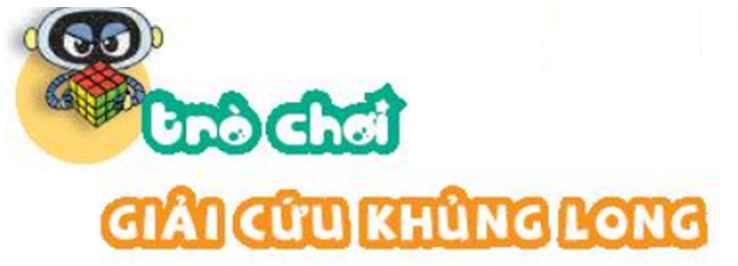 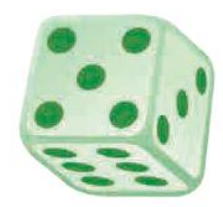 Cách chơi:
Chơi theo cặp đôi hoặc 2 đội chơi.
Người chơi xuất phát ở một ô có hình trứng khủng long. Khi đến lượt, người chơi gieo xúc xắc. Nếu nhận được mặt có số chấm là số lẻ thì tiến 1 ô; nếu nhận được mặt có số chấm là số chẵn thì tiến 2 ô. Dừng lại ở ô nào, người chơi đọc giờ rồi xác định góc được tạo bởi kim giờ và kim phút của đồng hồ ở ô đó là “góc nhọn”, “góc vuông”, “góc tù” hay “góc bẹt”. Nếu nêu đúng thì được ở lại, nếu nêu sai thì quay về ô xuất phát trước đó.
Trò chơi kết thúc khi có một người chơi đến được một trong hai ô màu xanh.
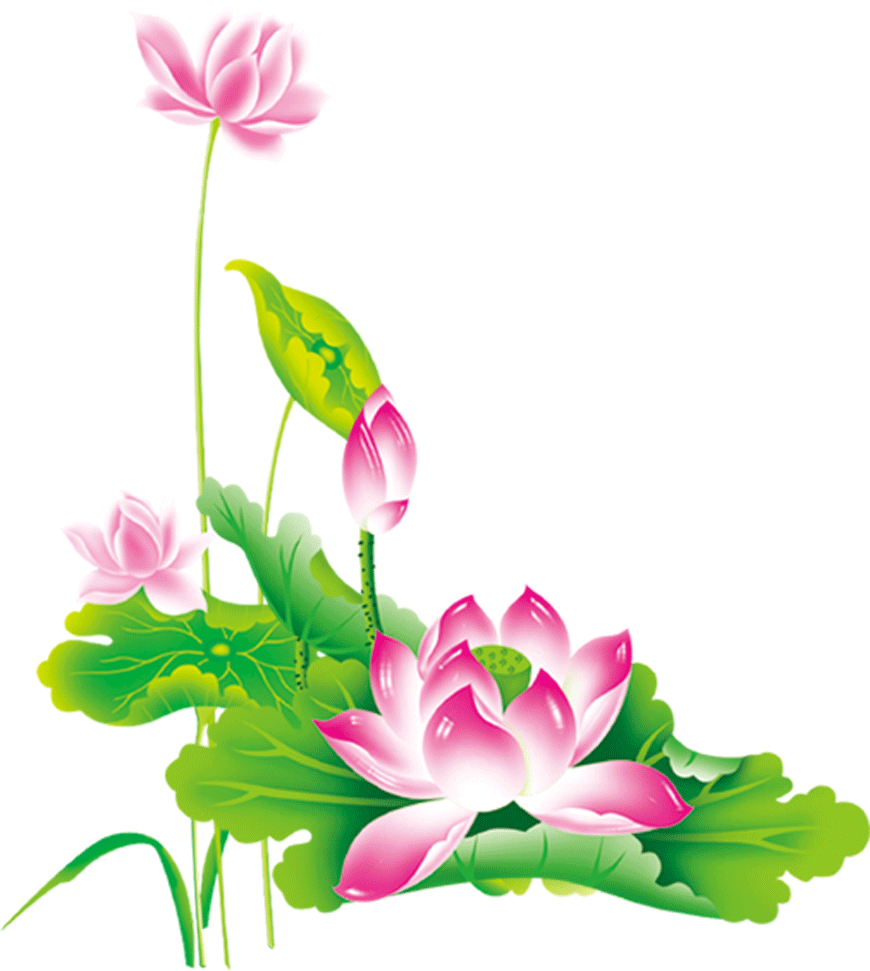 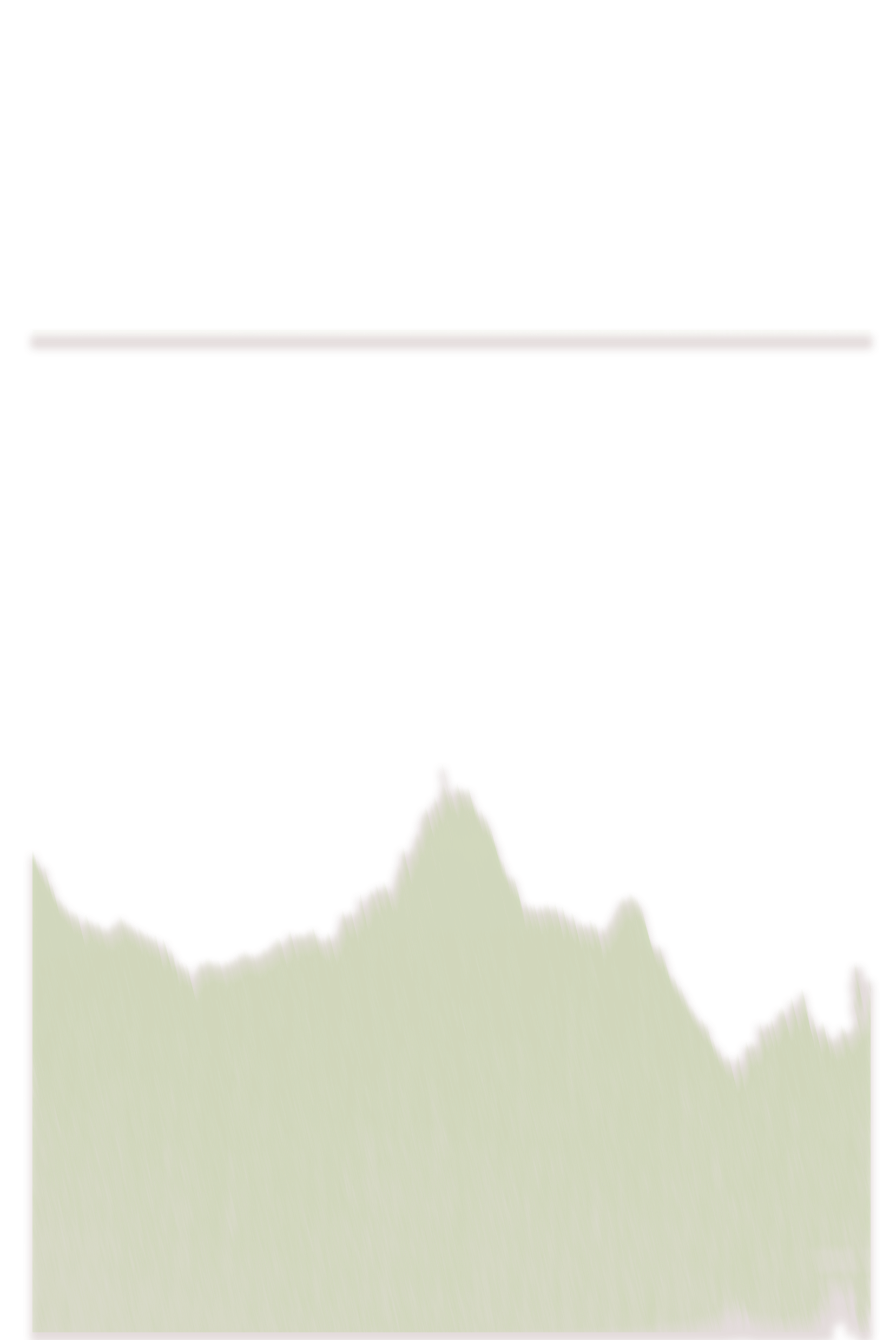 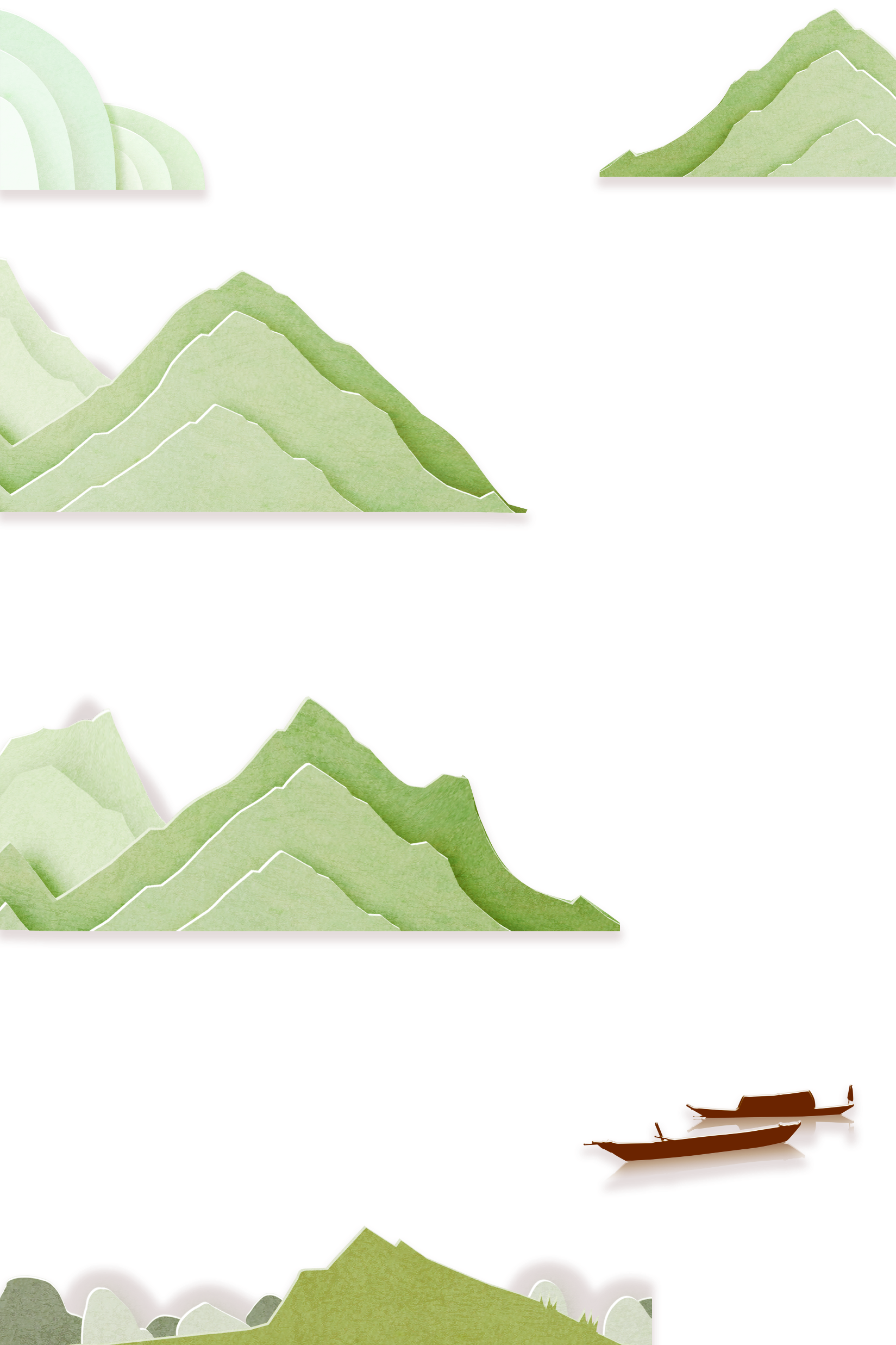 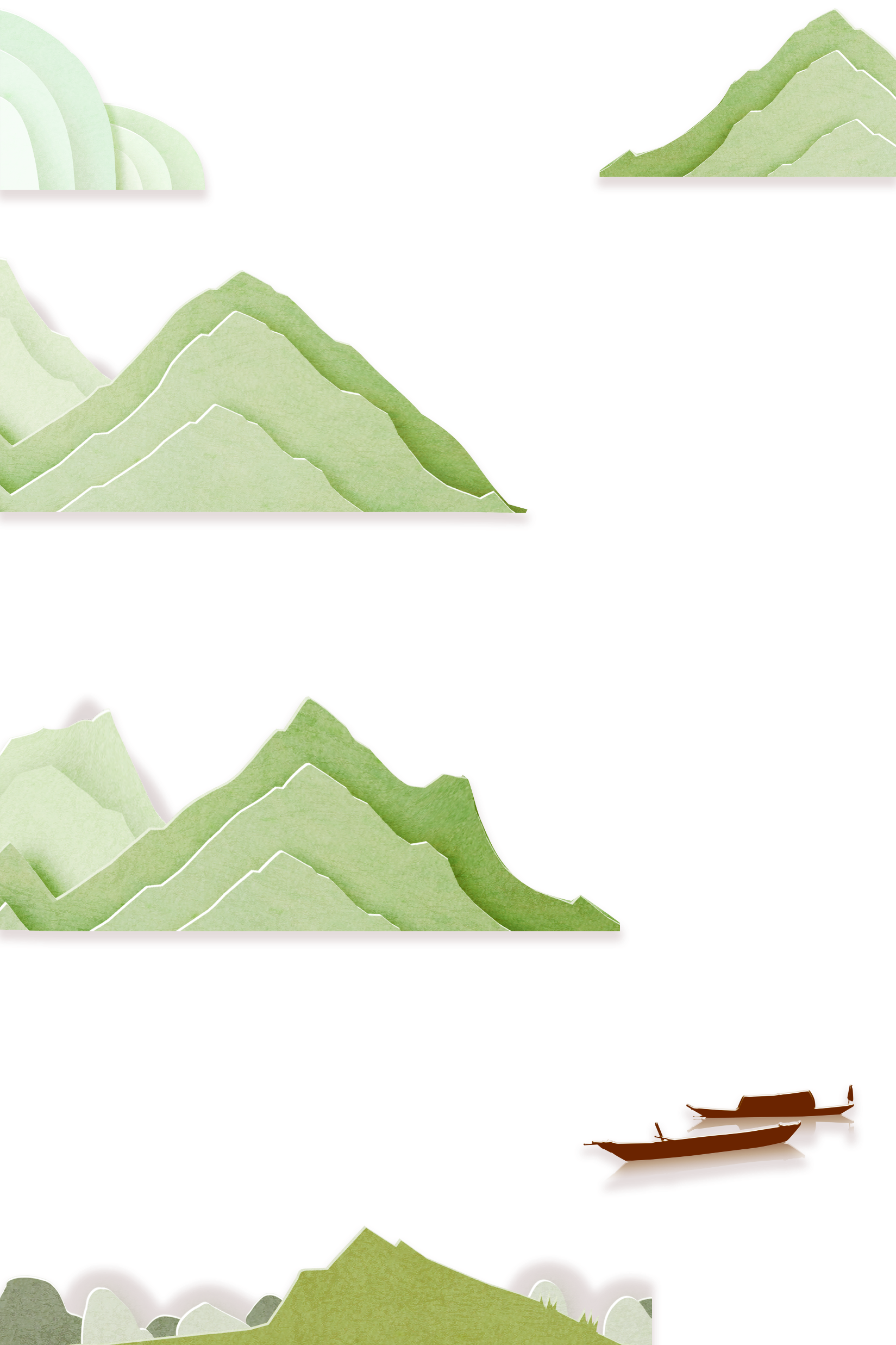 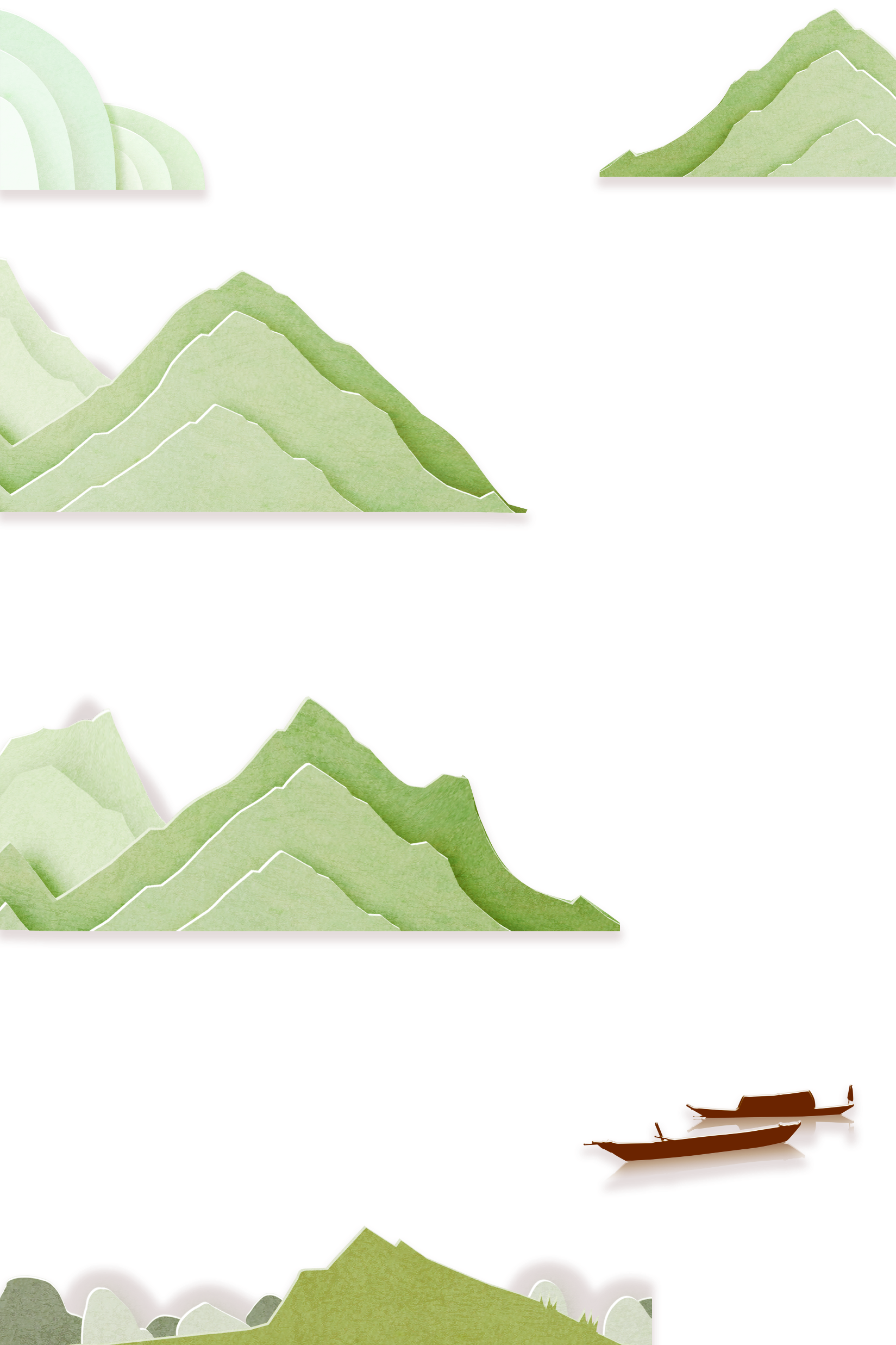 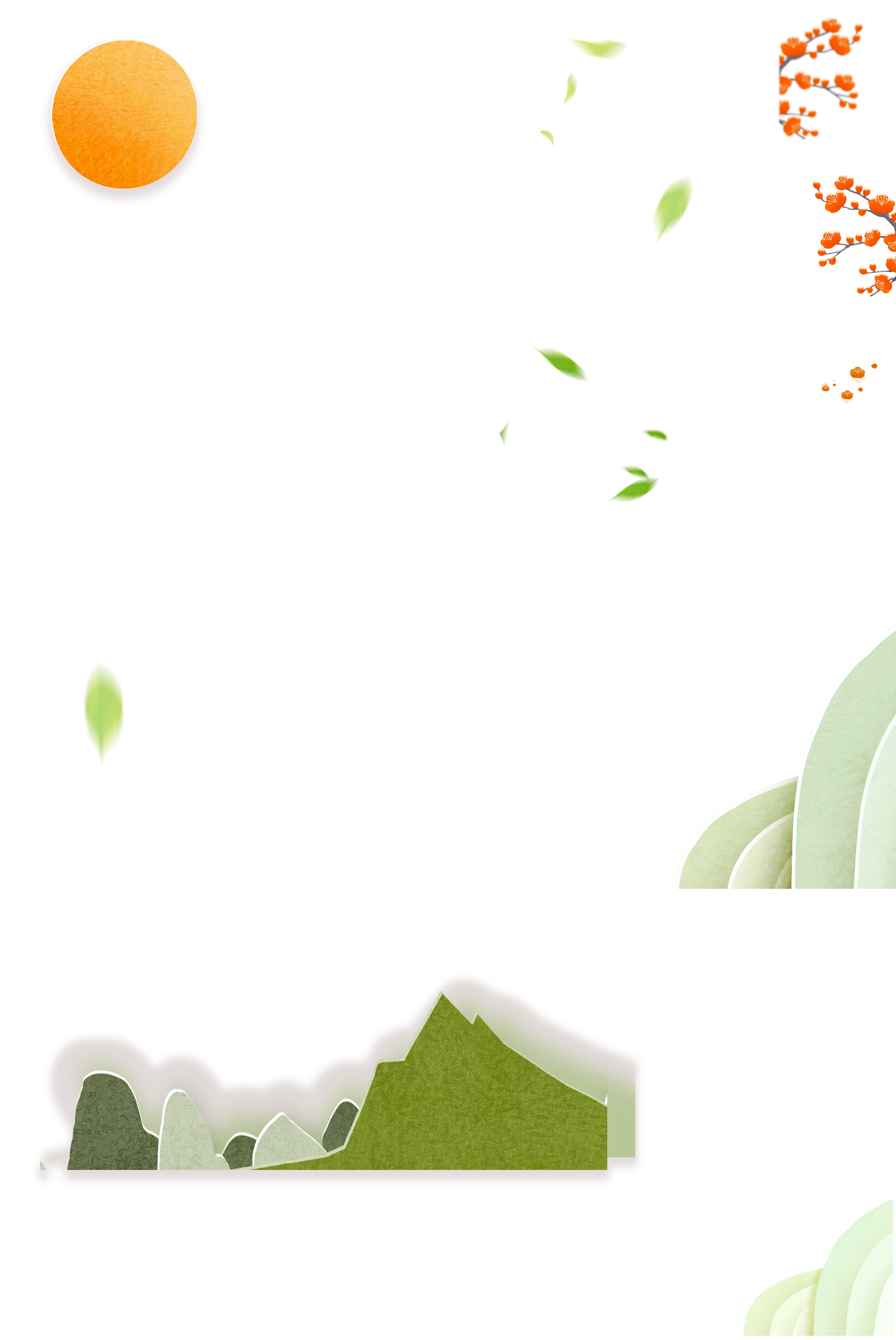 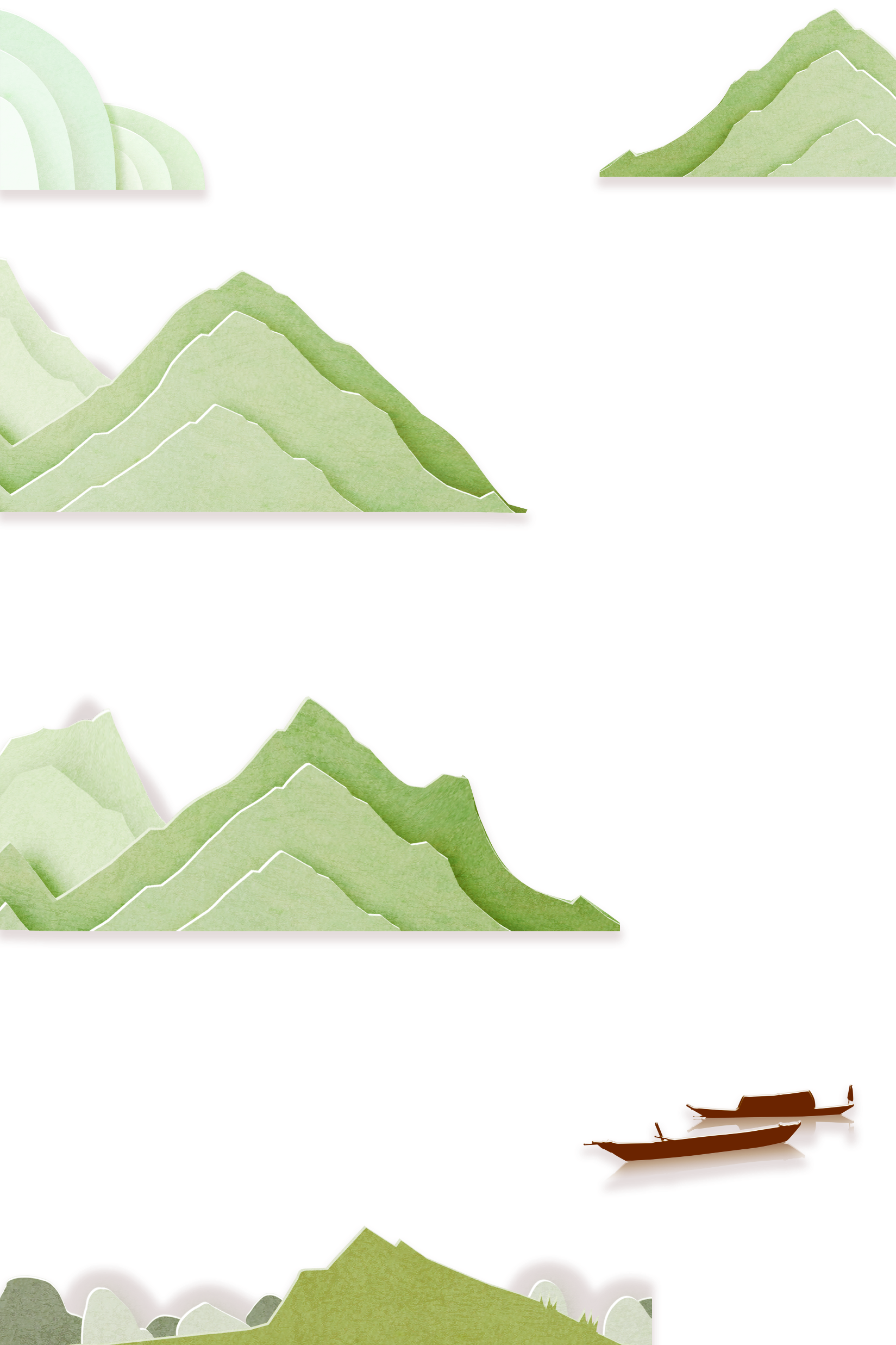 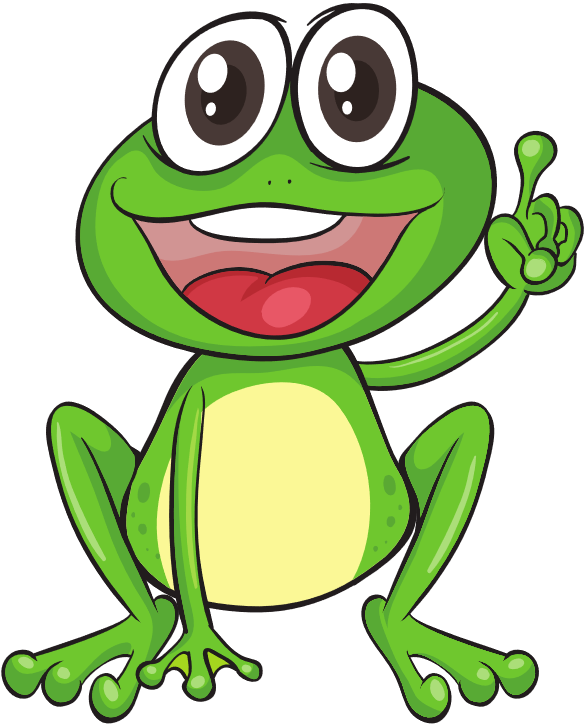 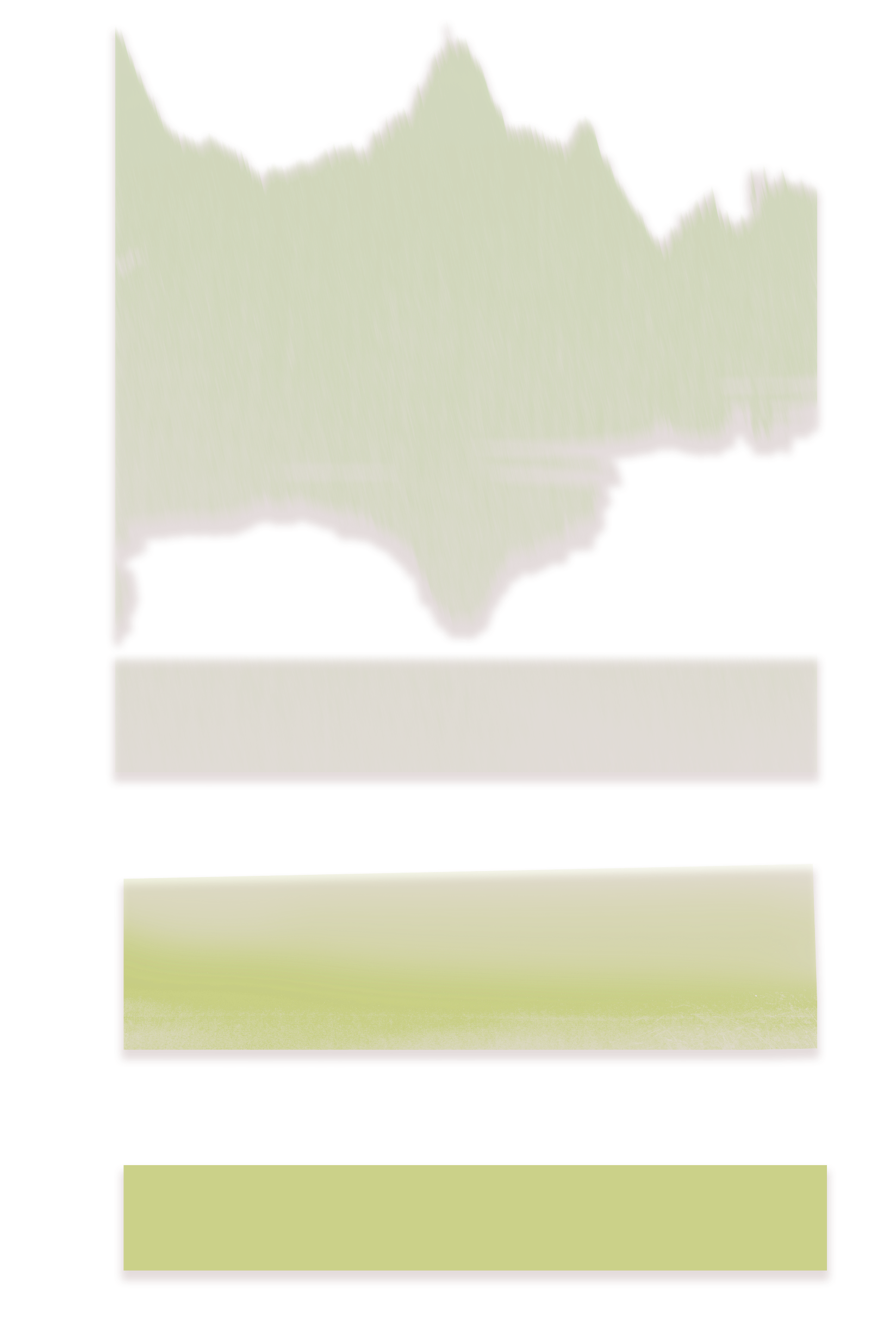 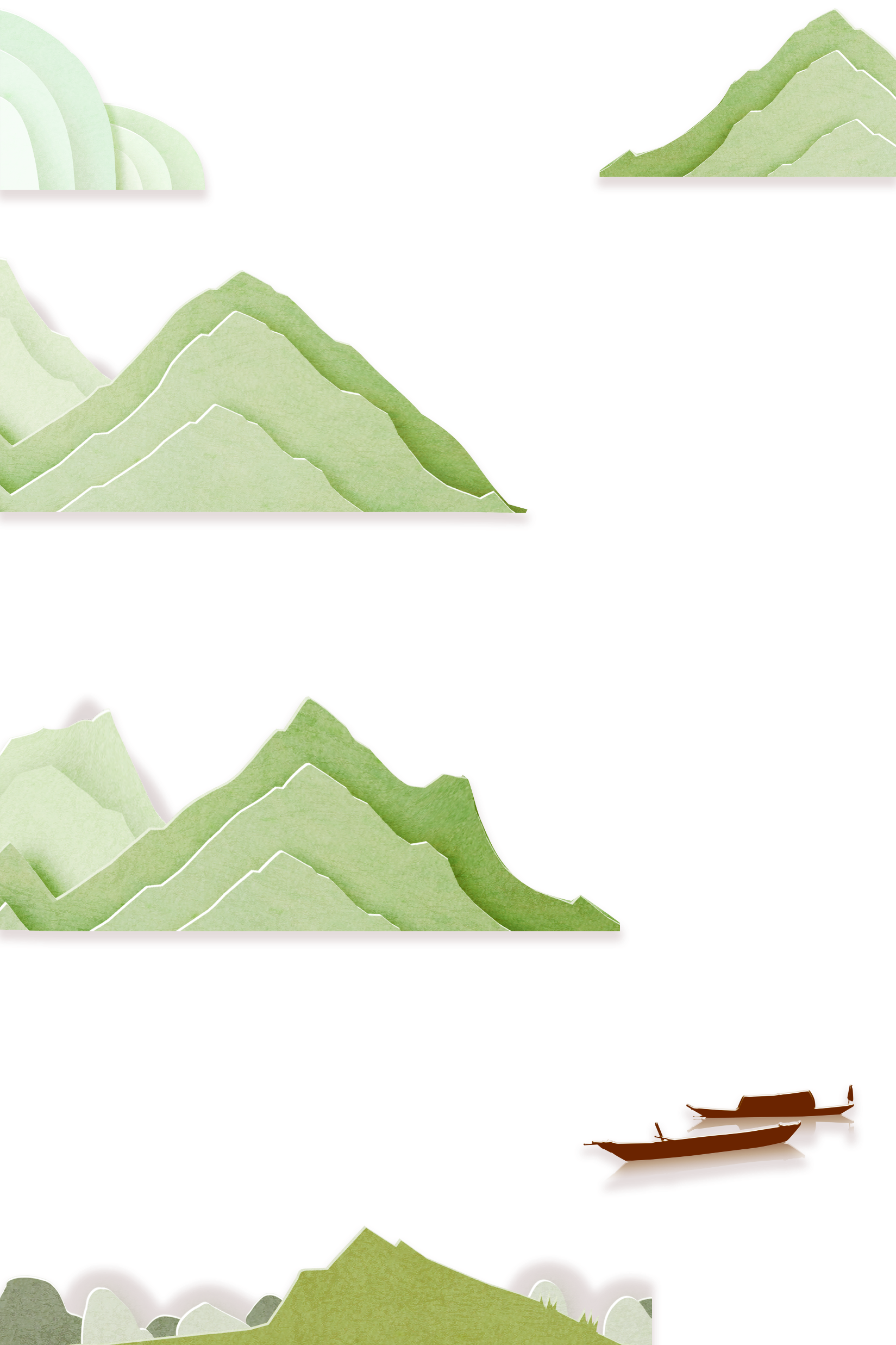 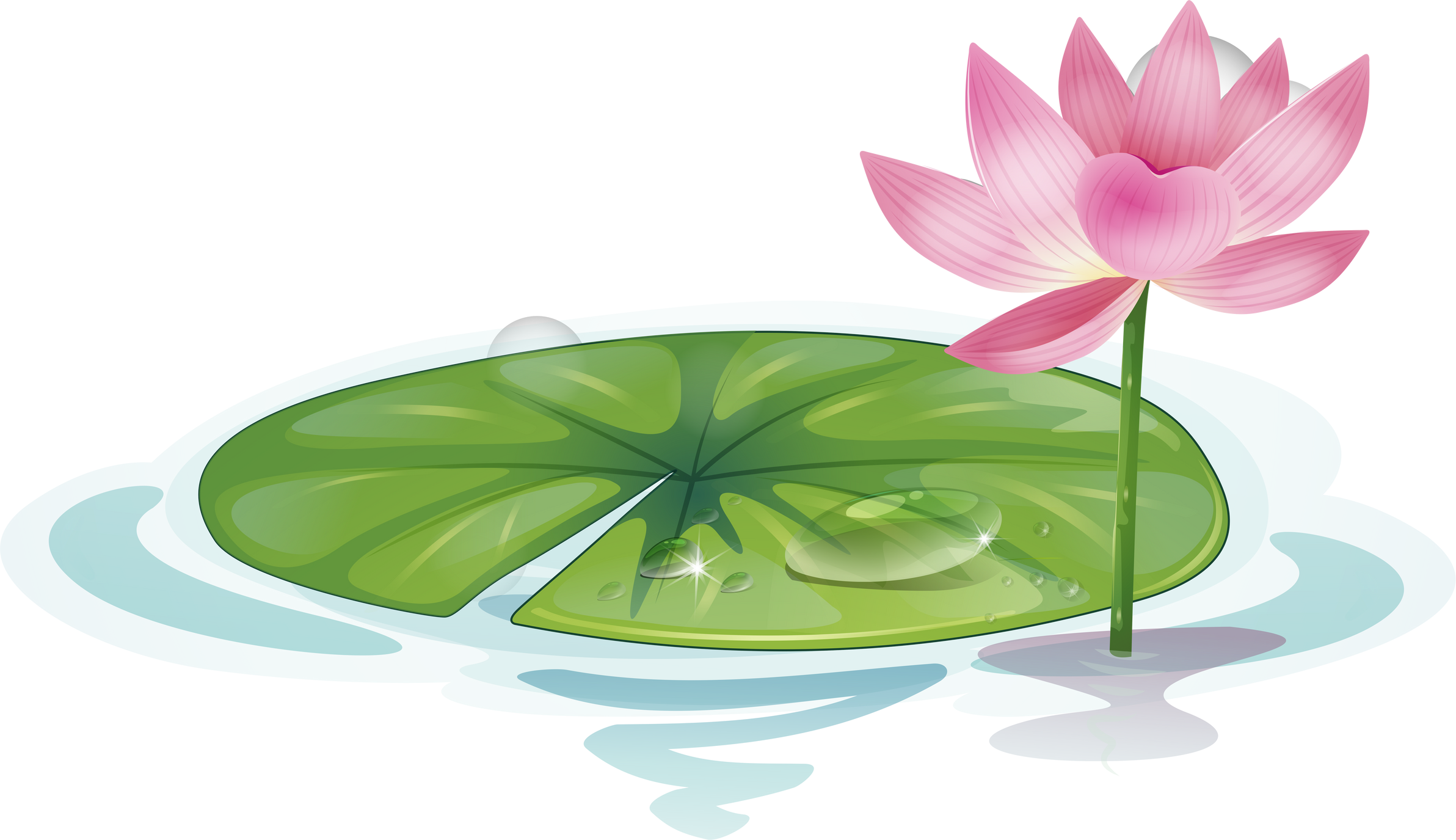 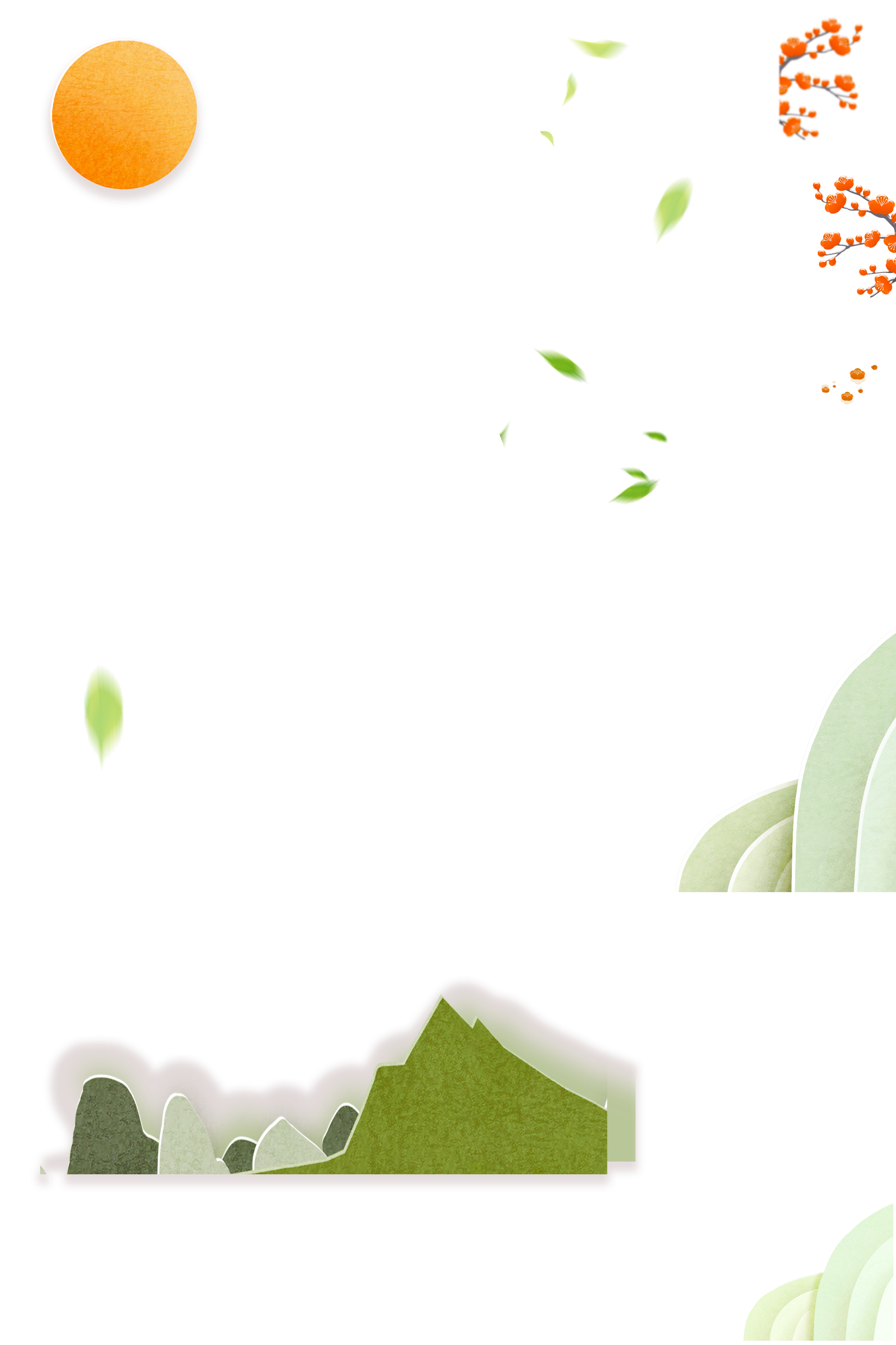 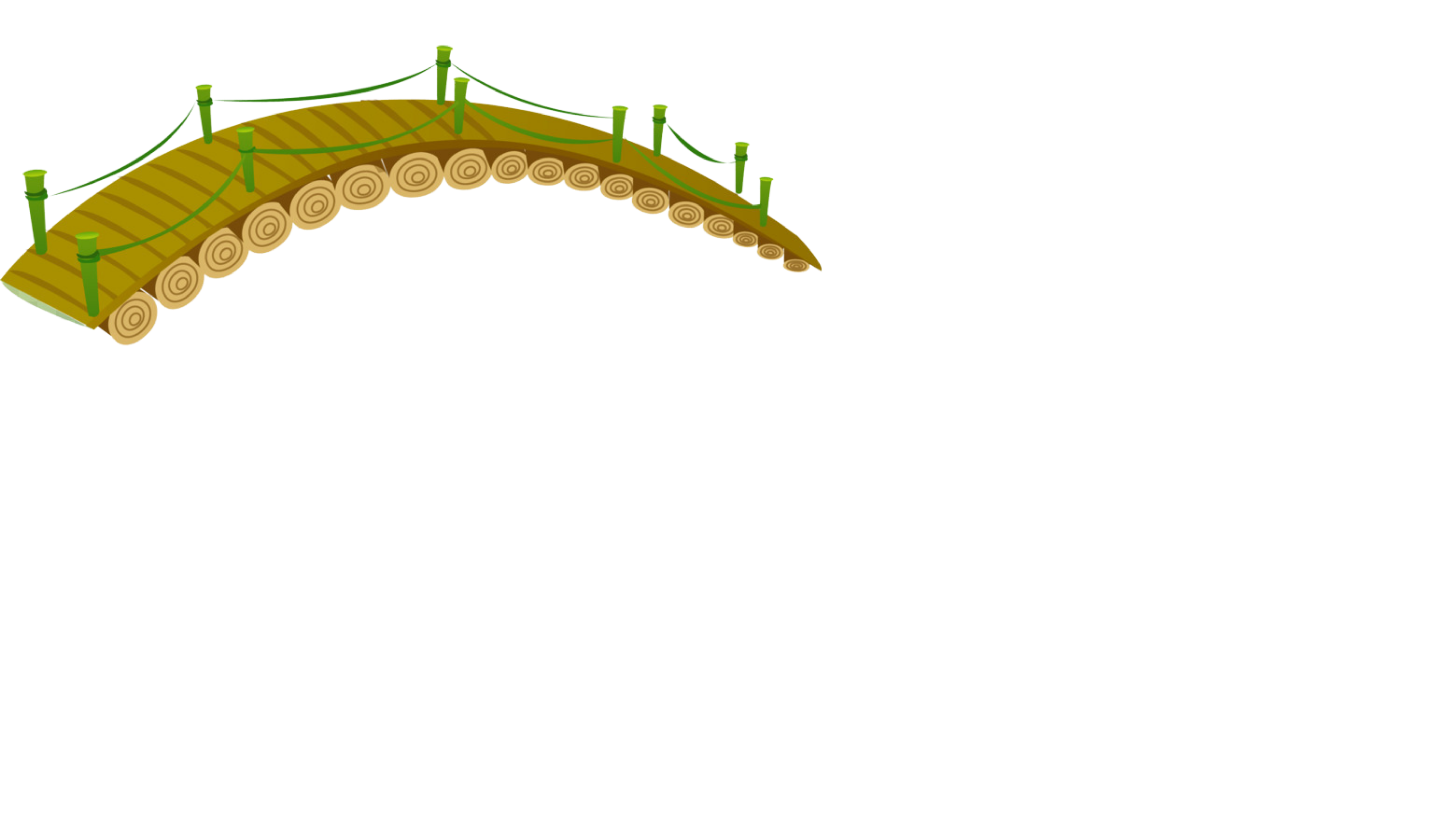 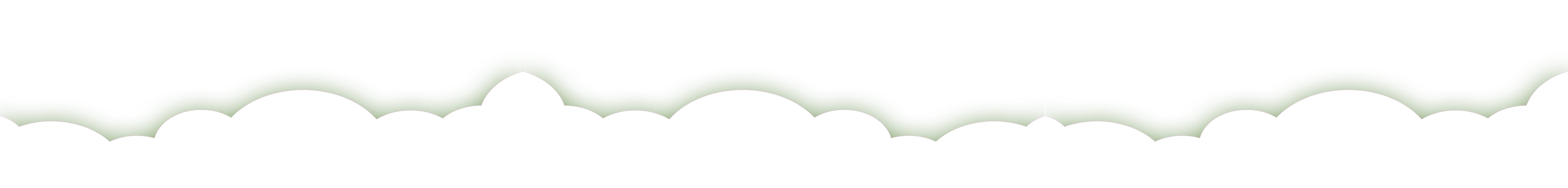 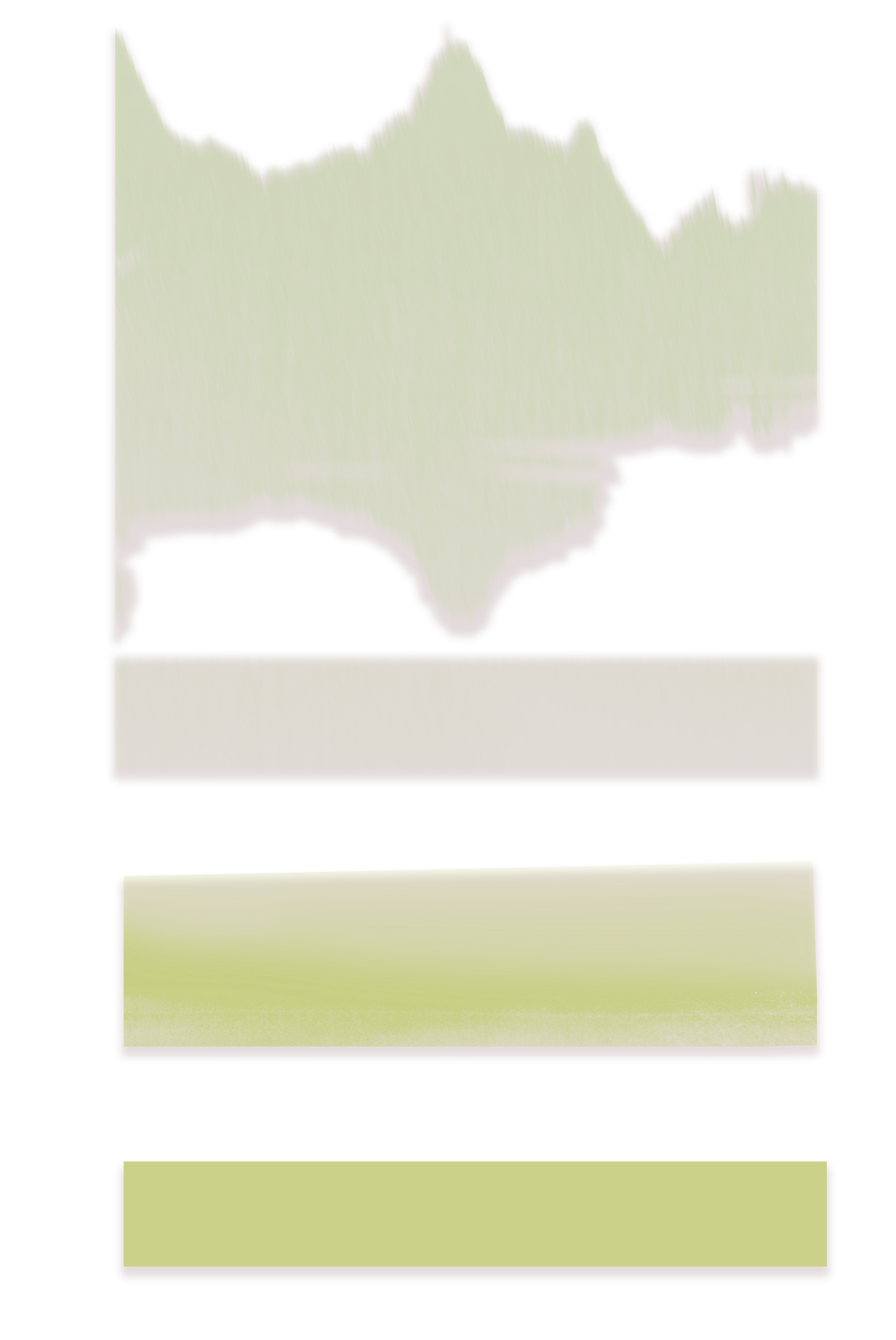 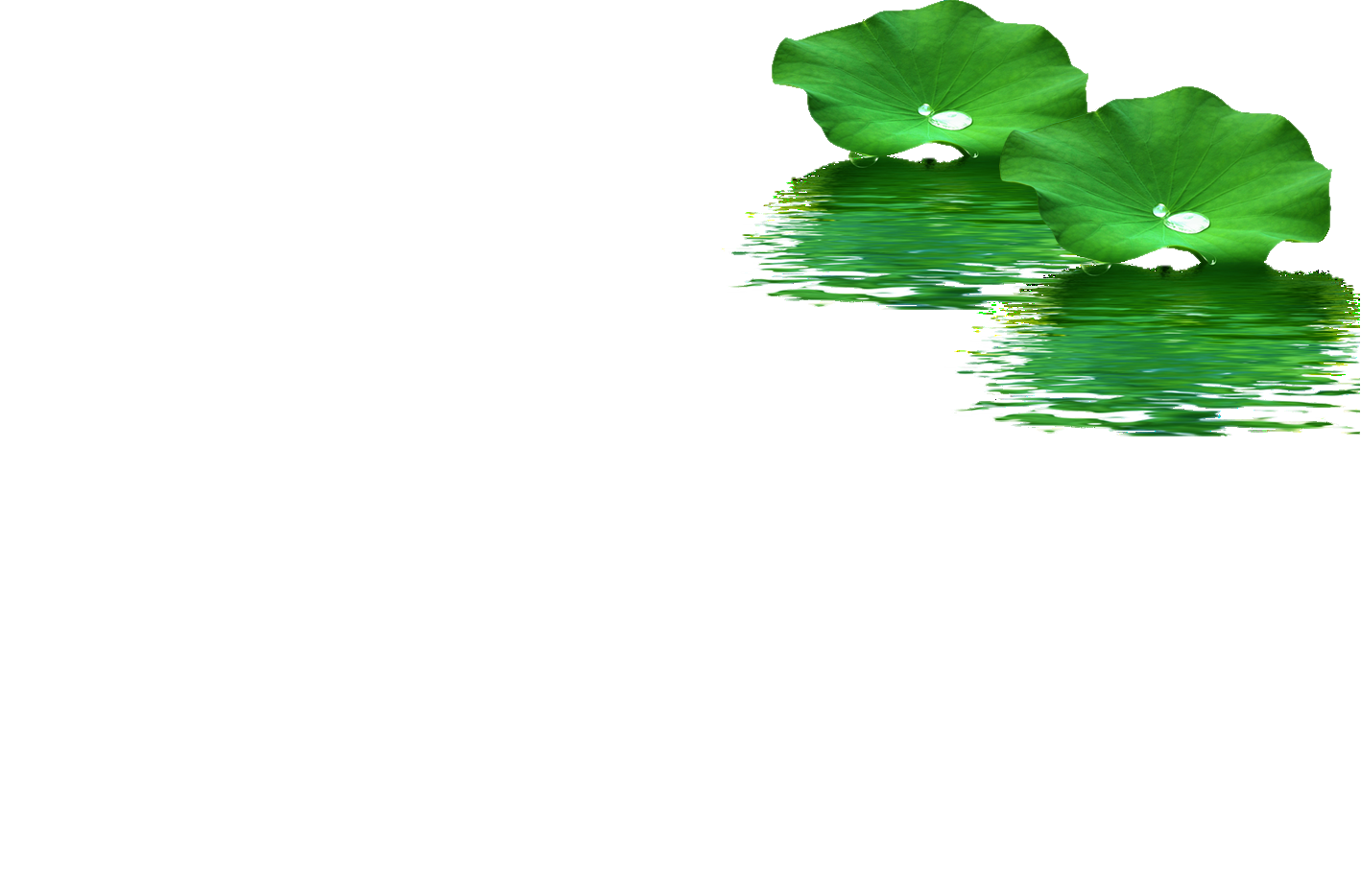 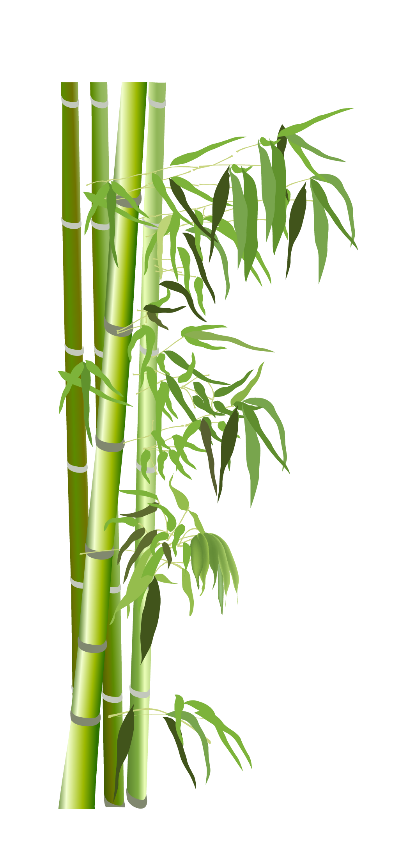 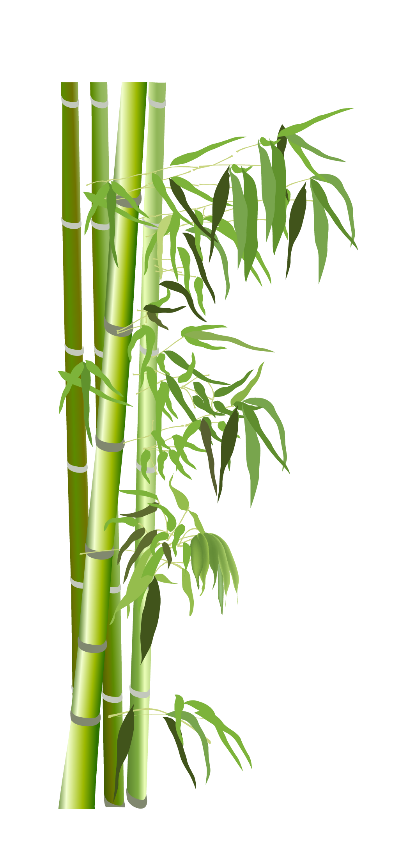 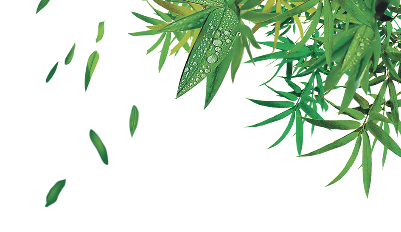 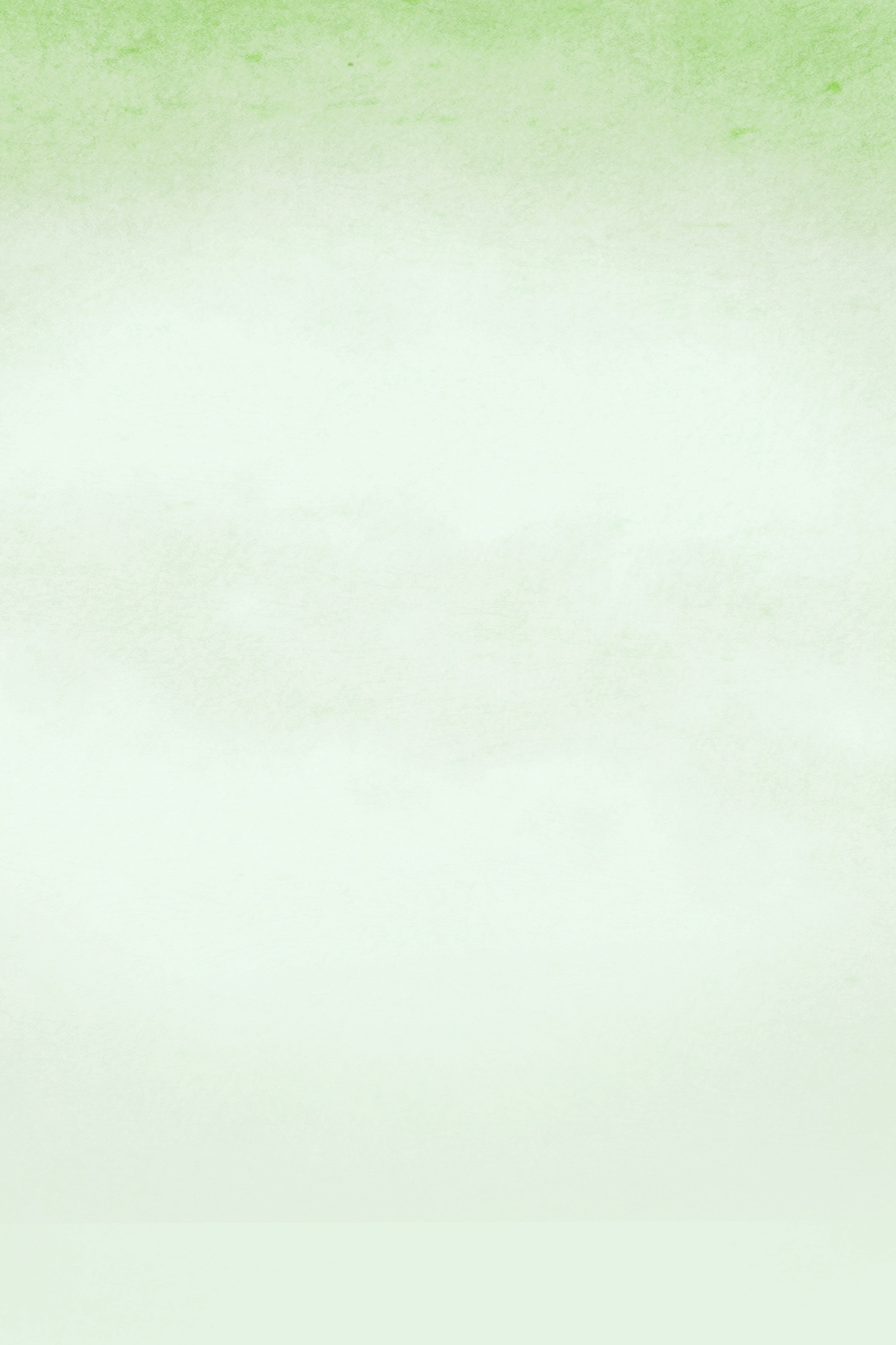 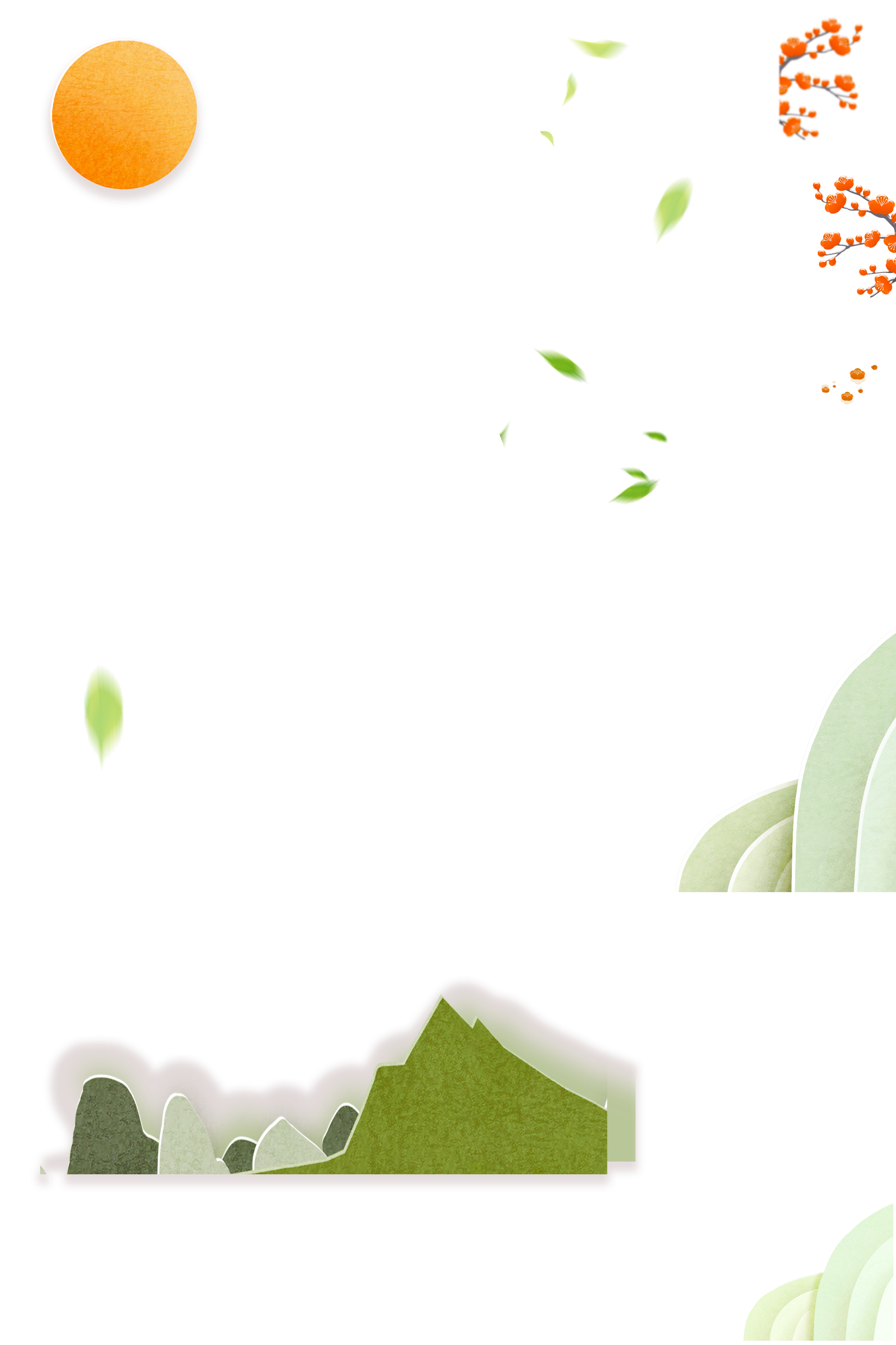 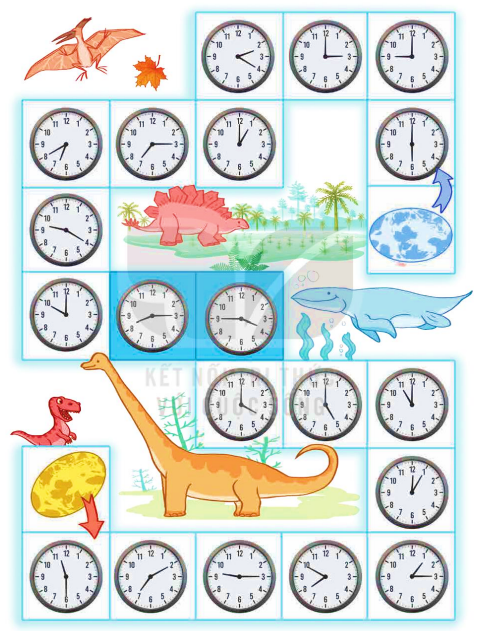 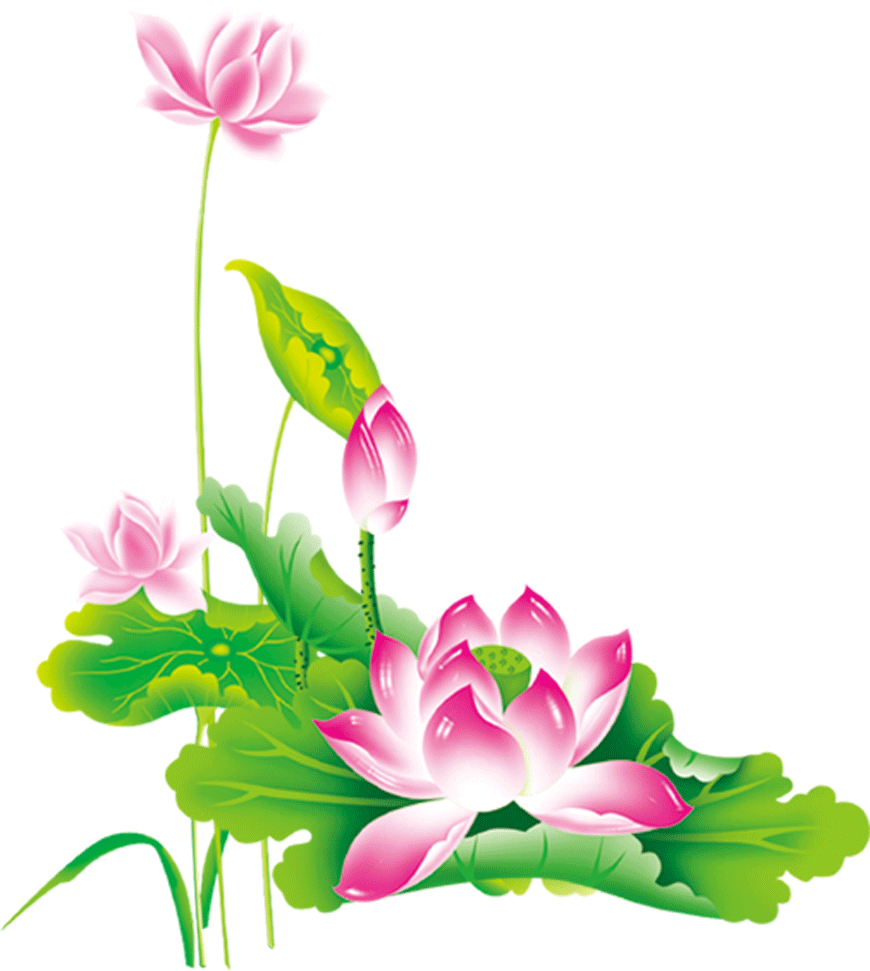 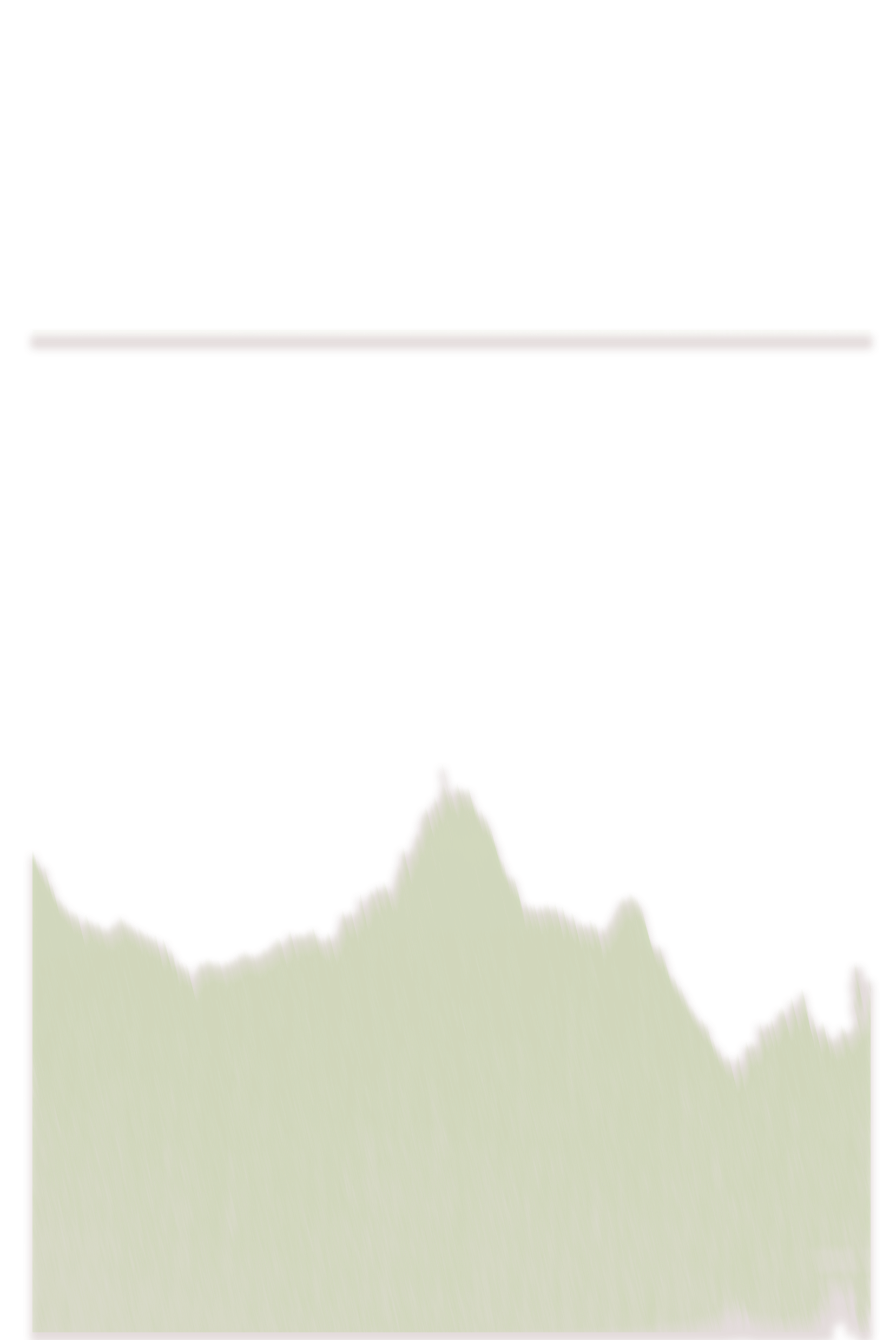 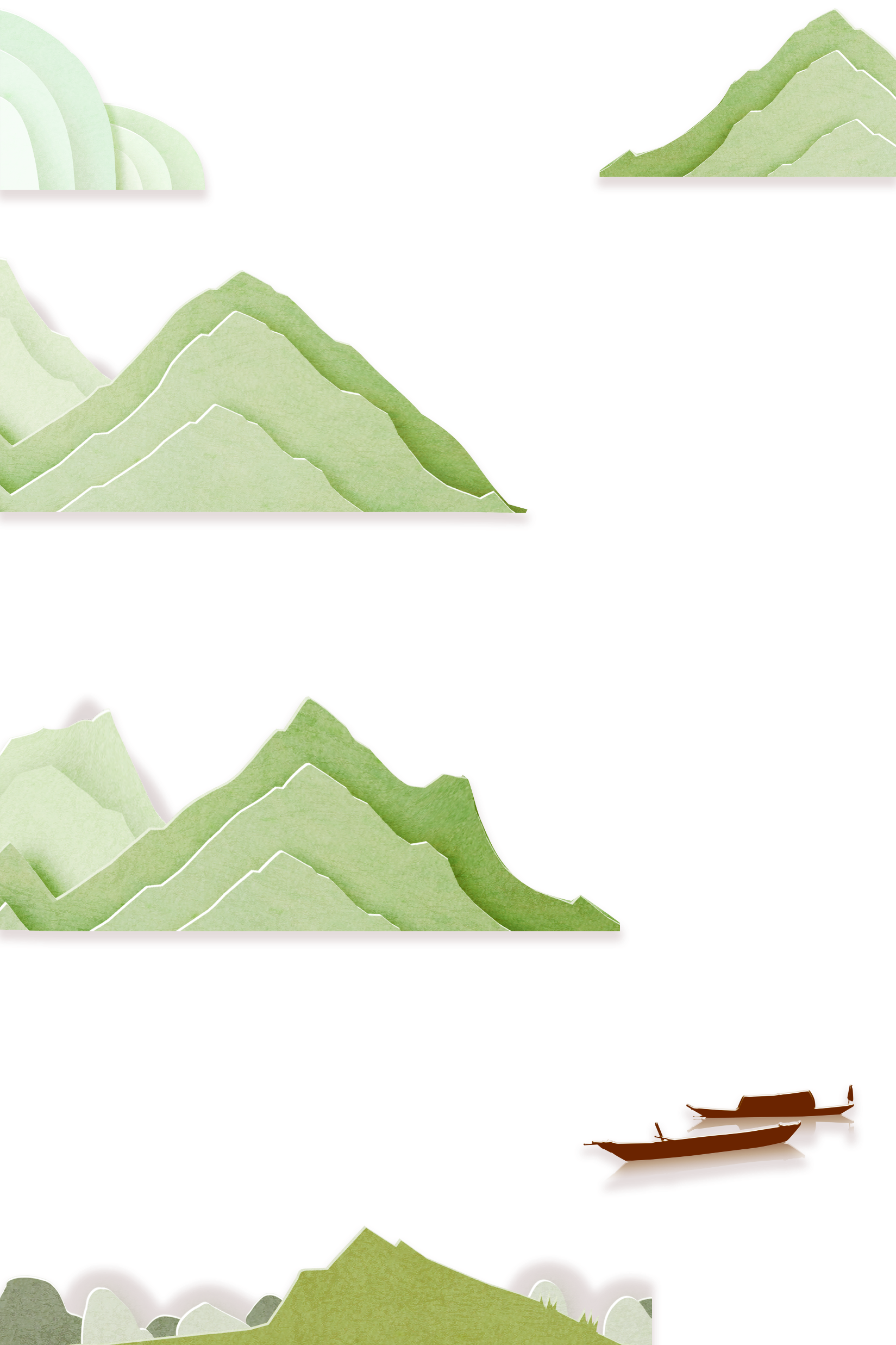 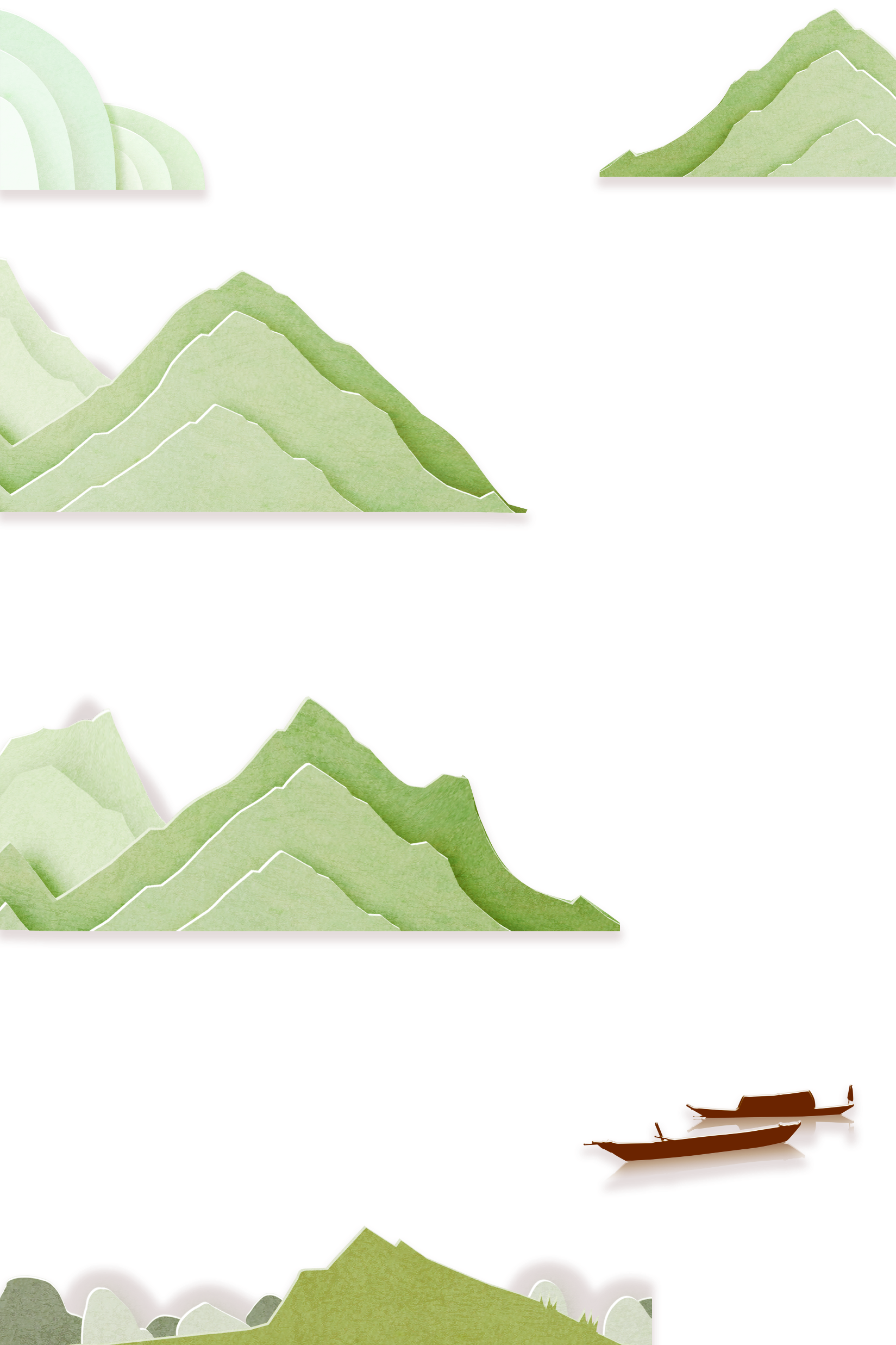 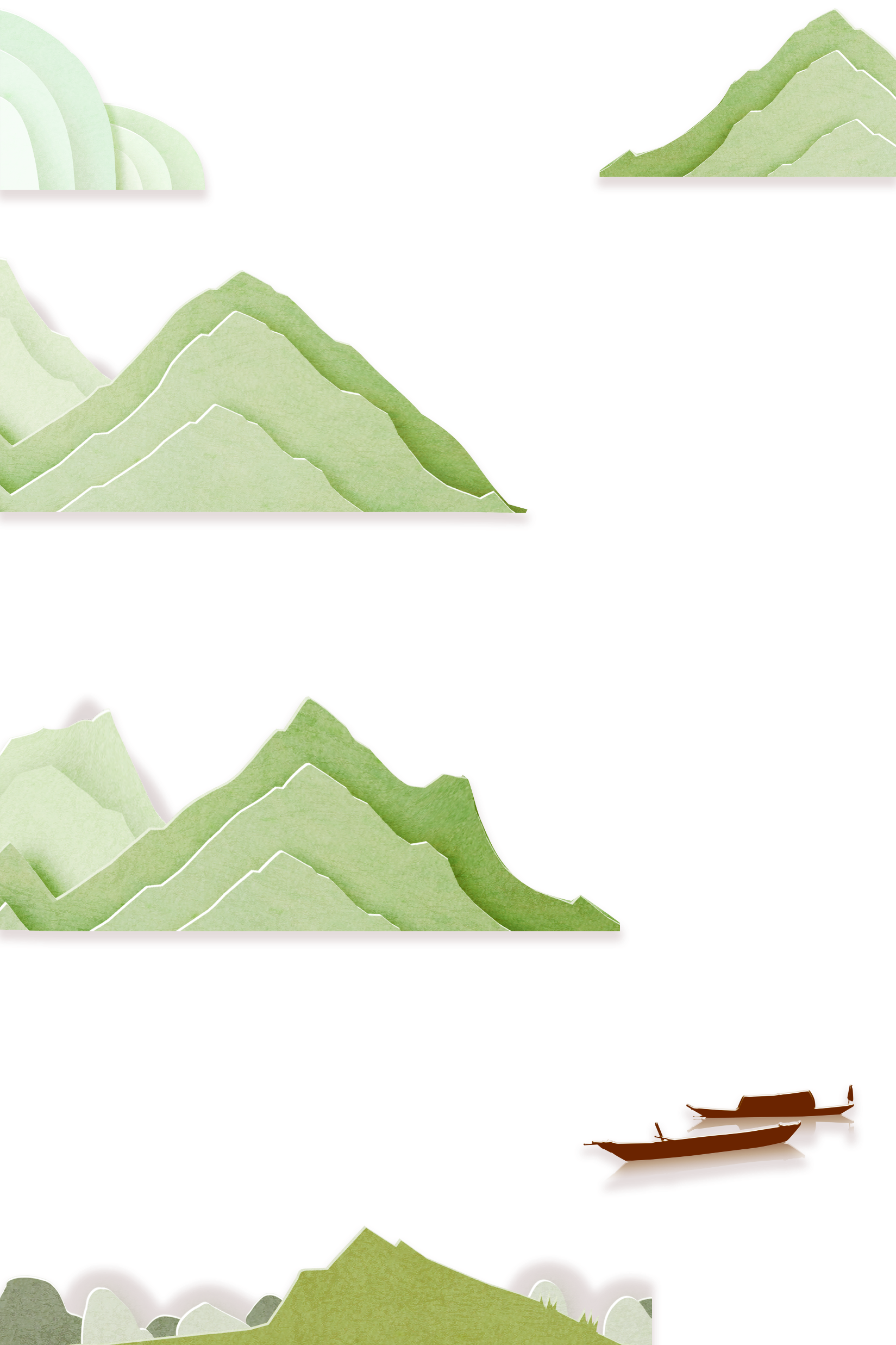 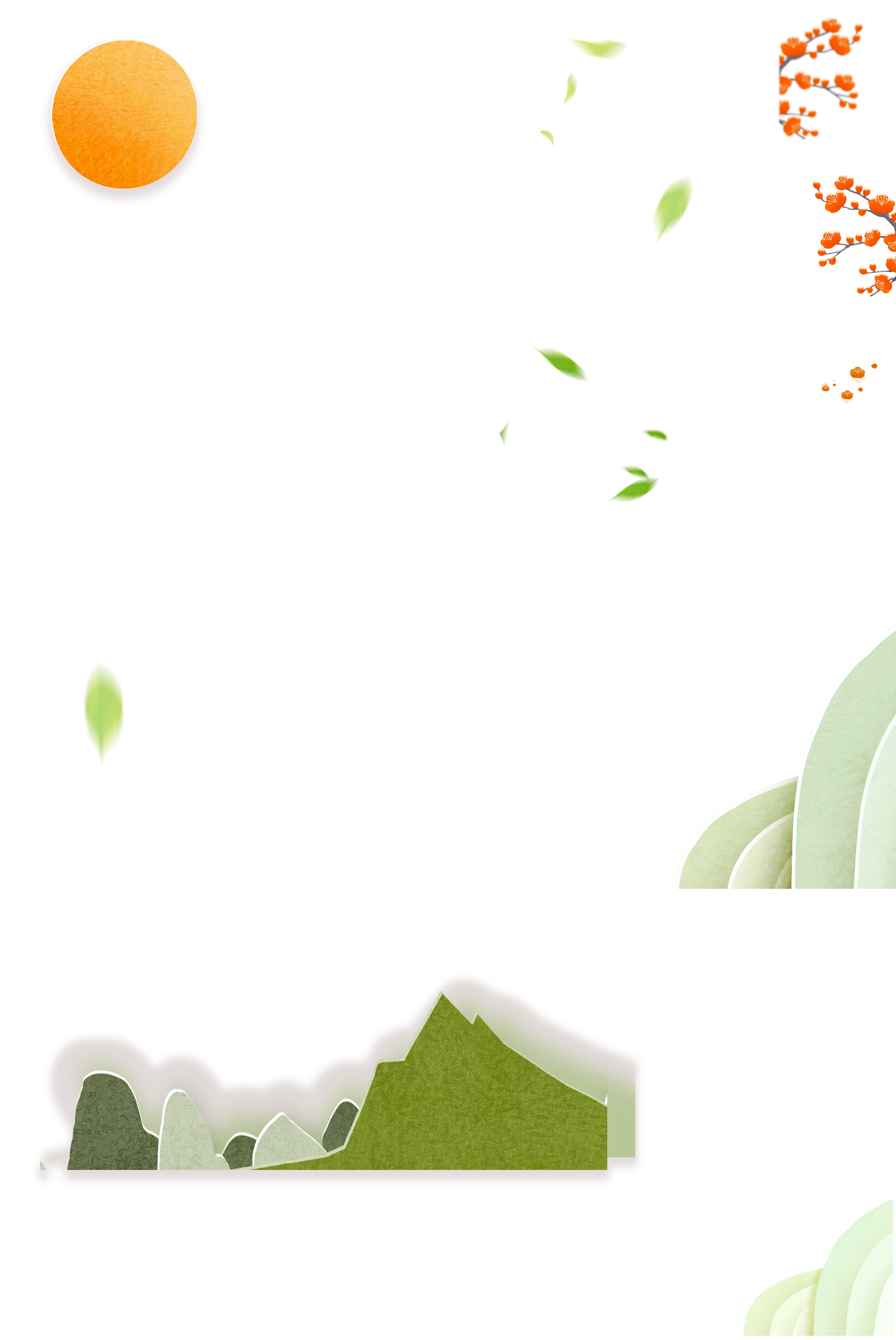 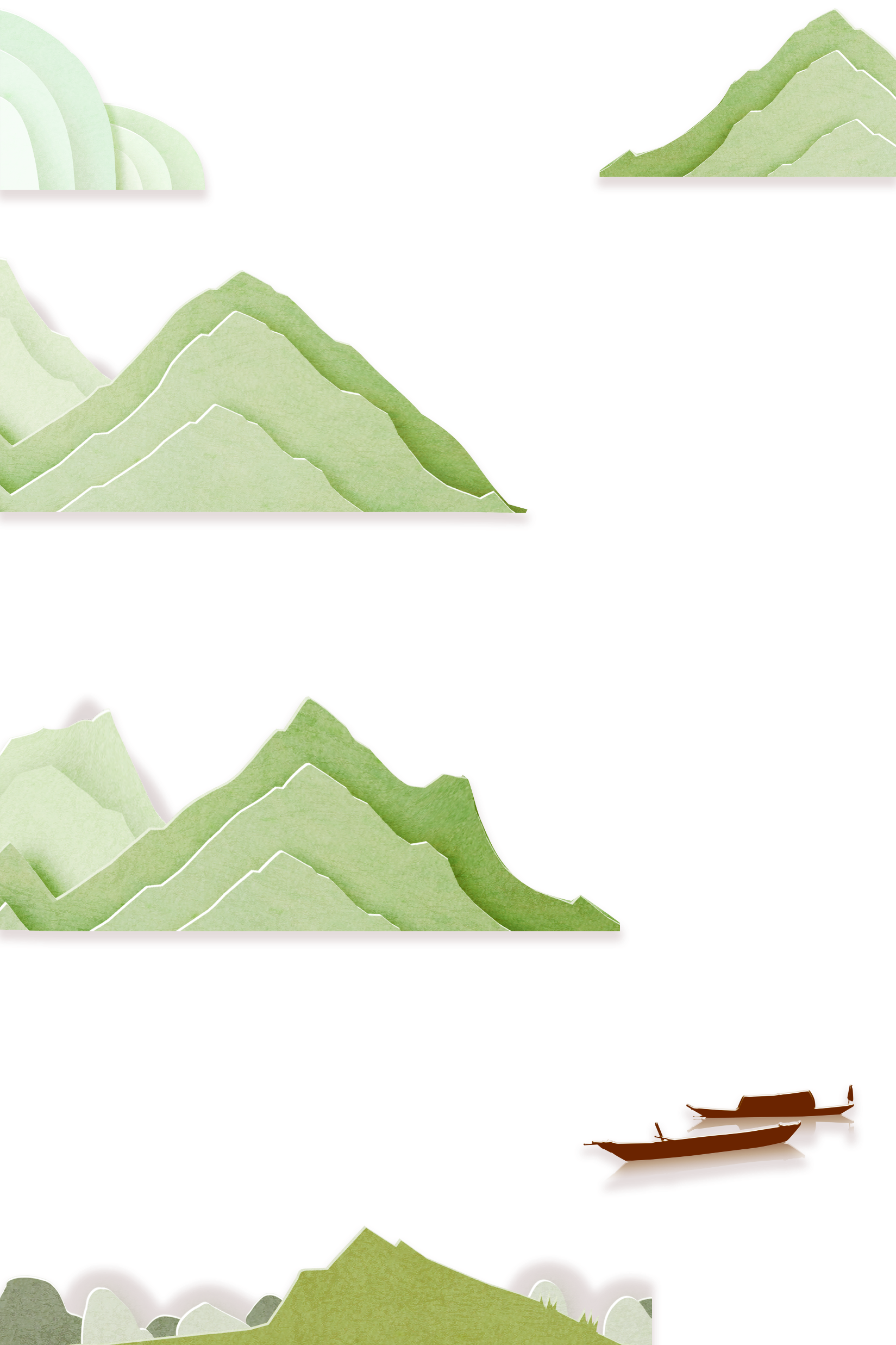 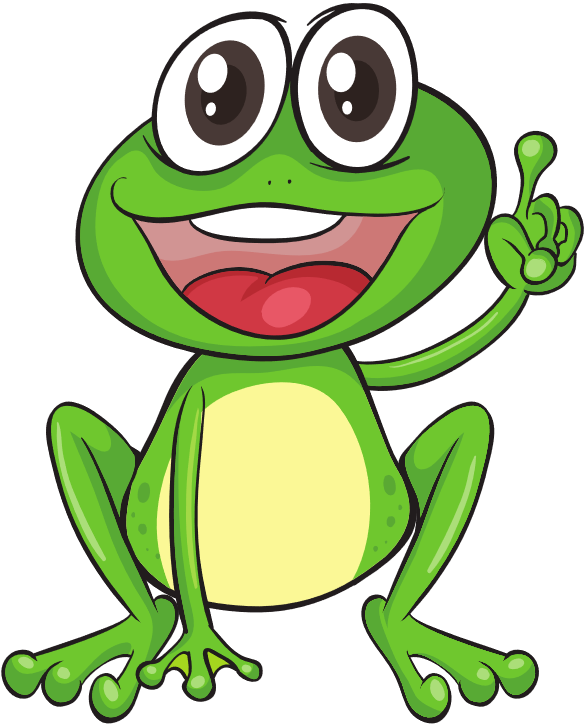 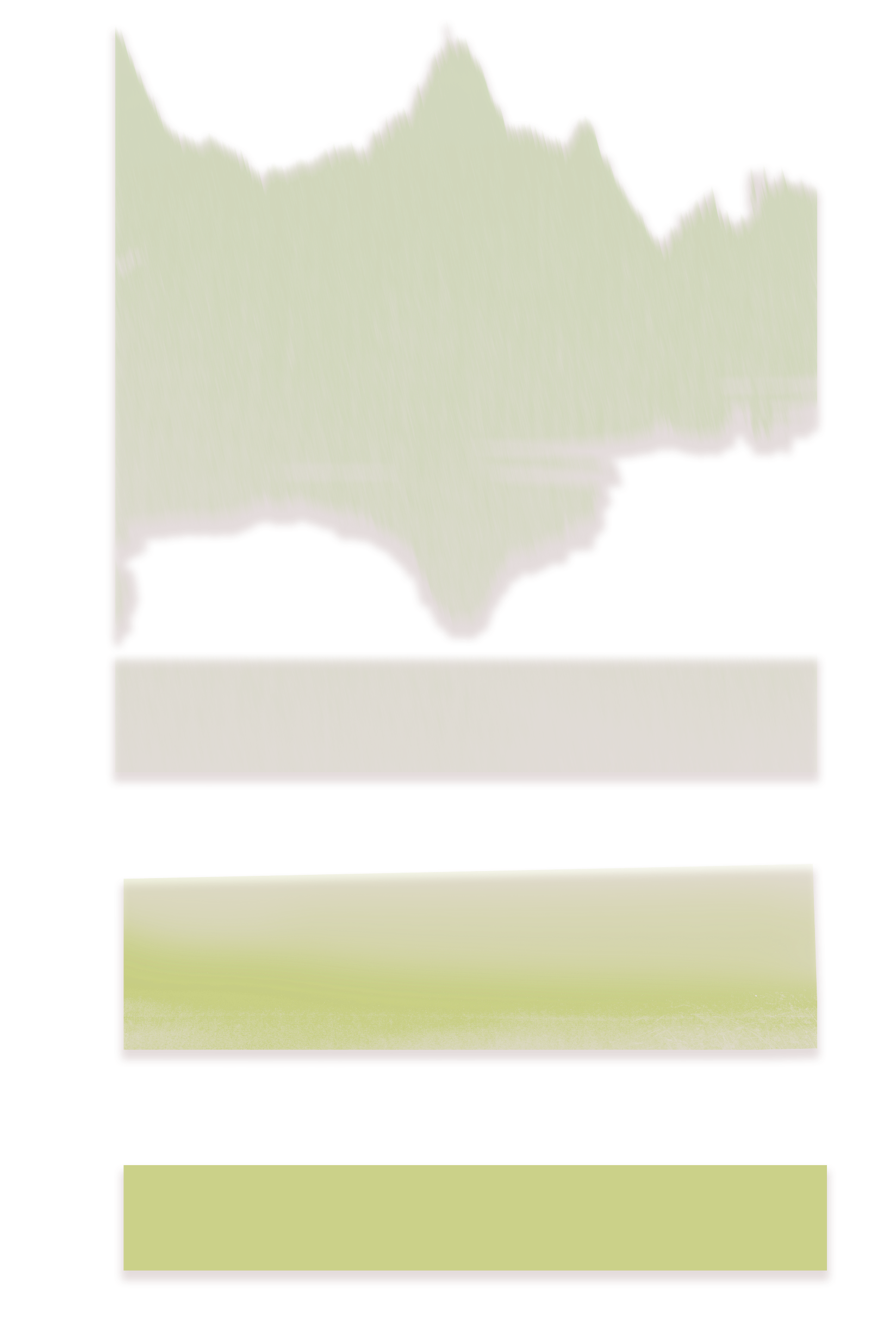 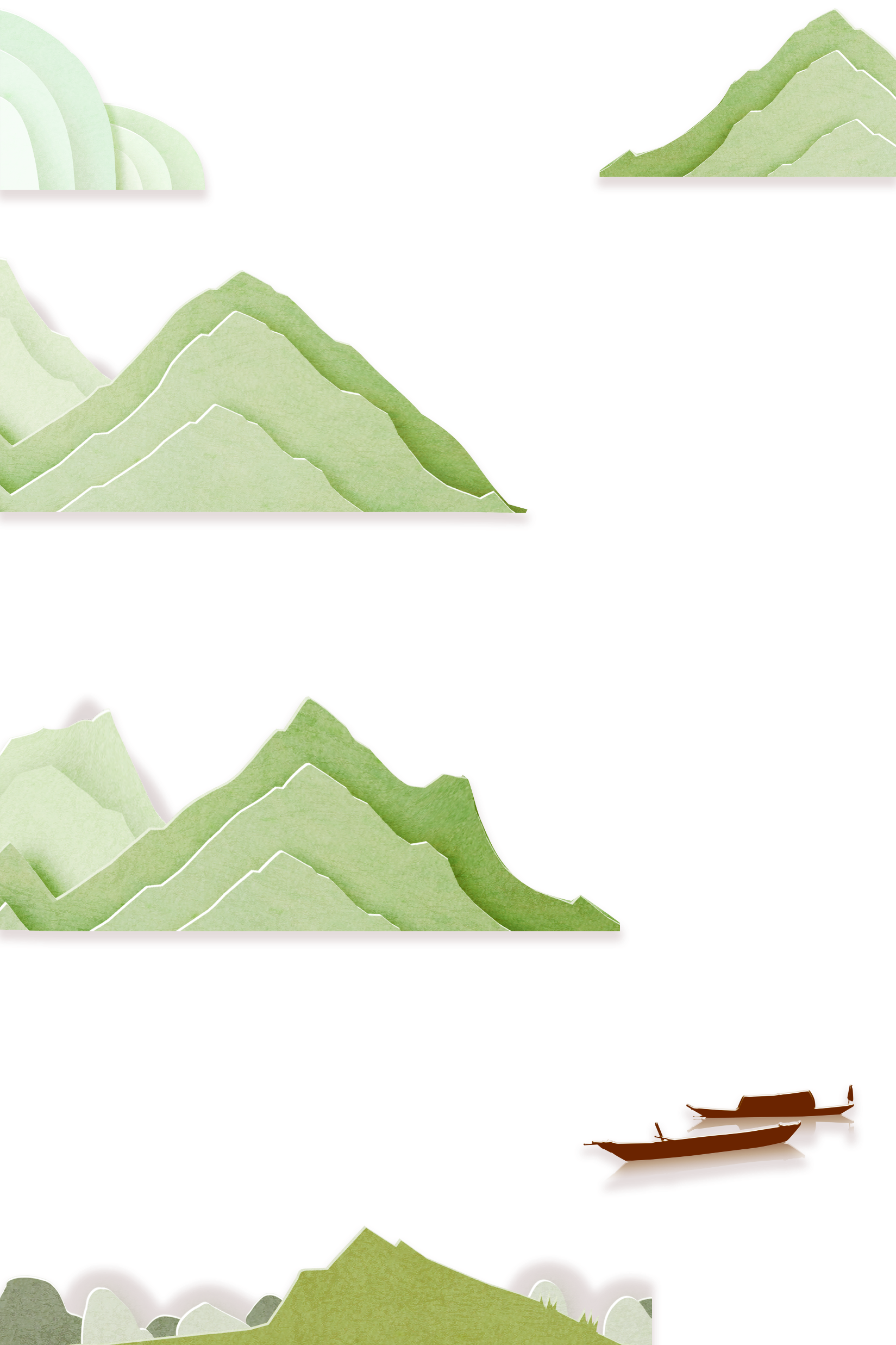 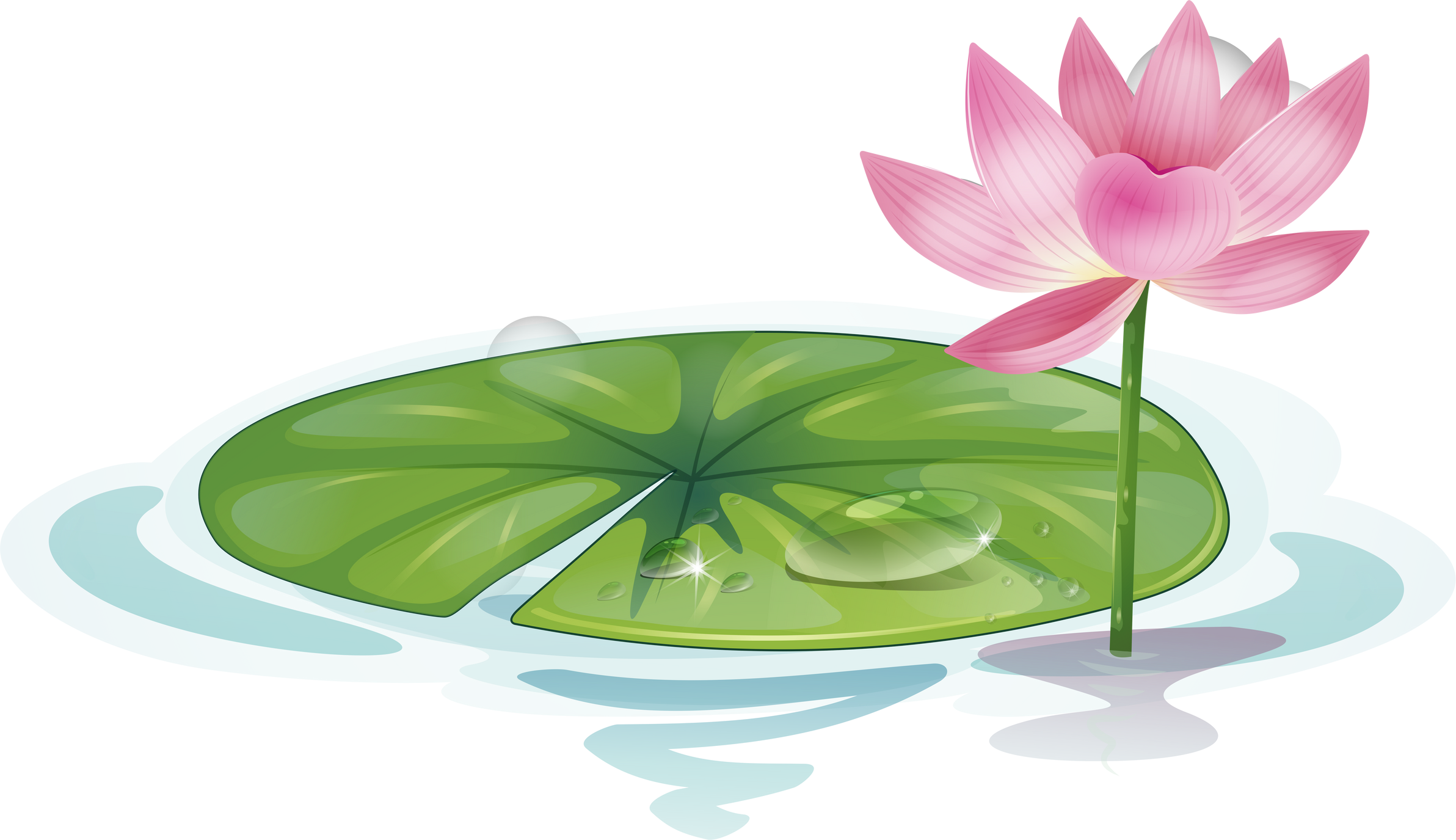 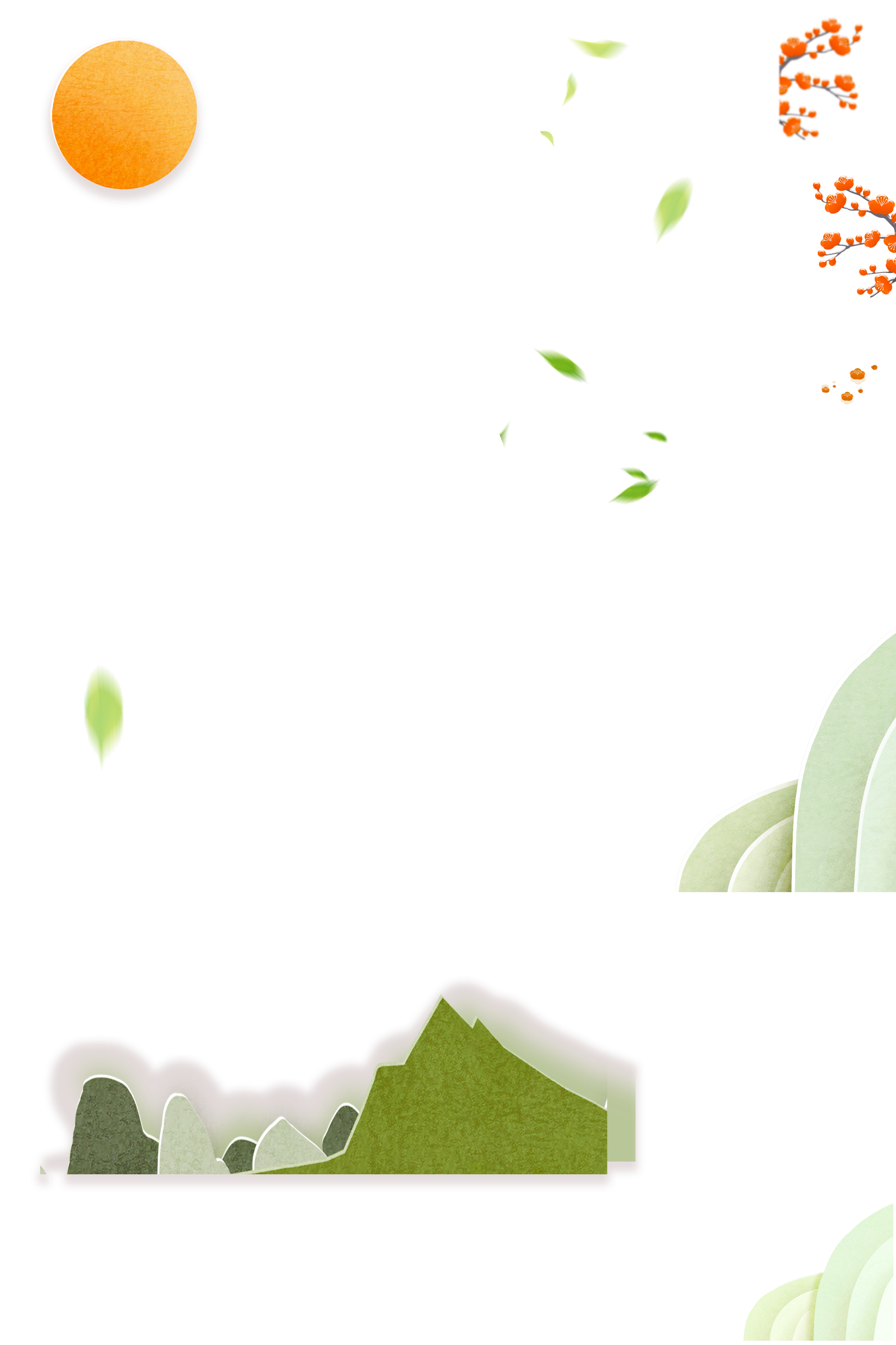 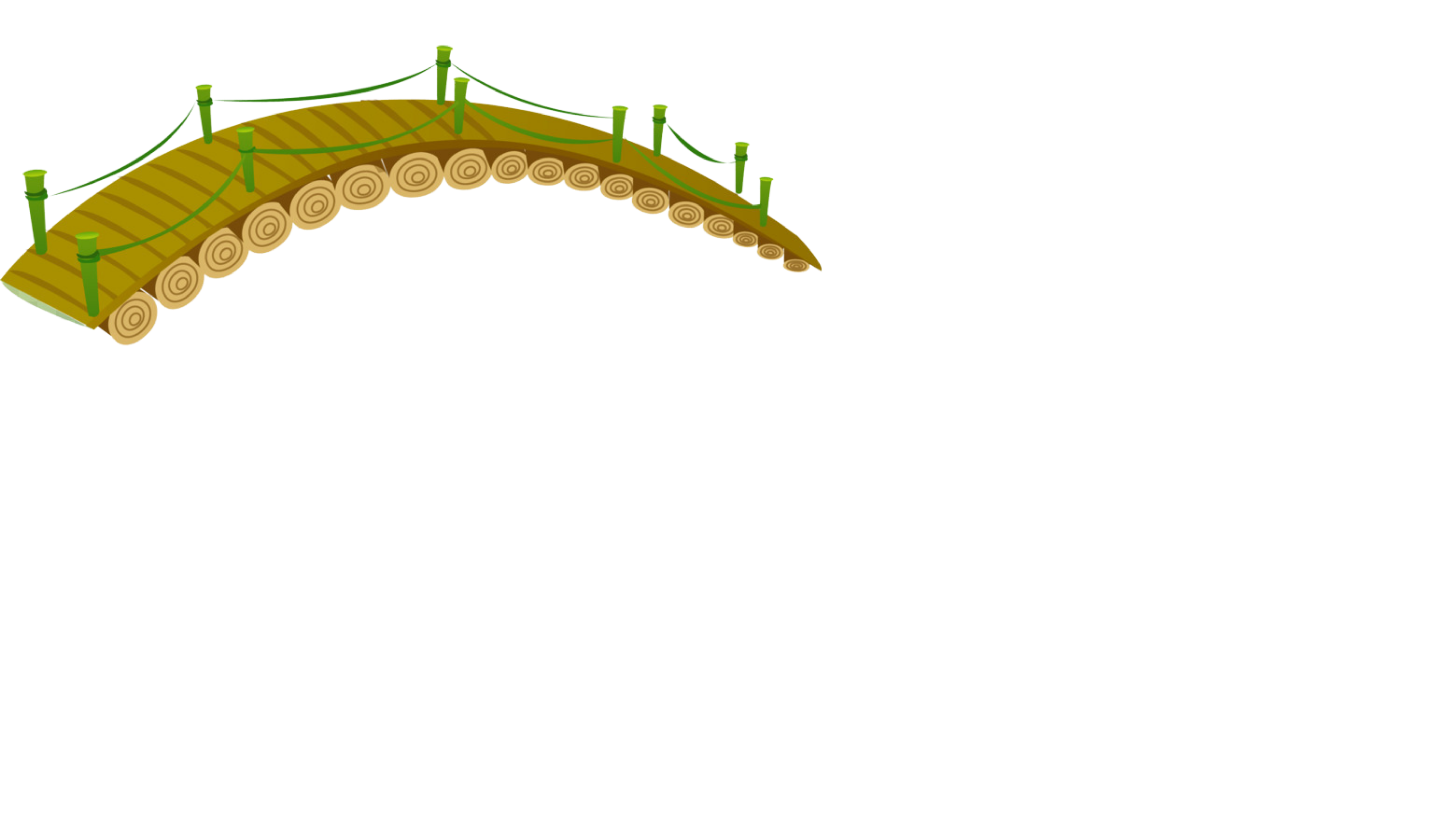 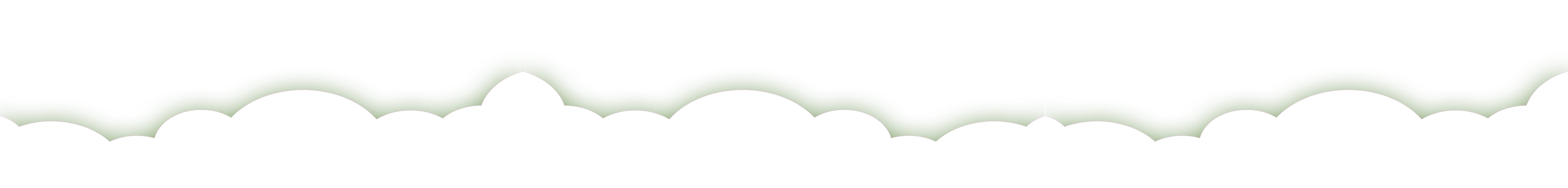 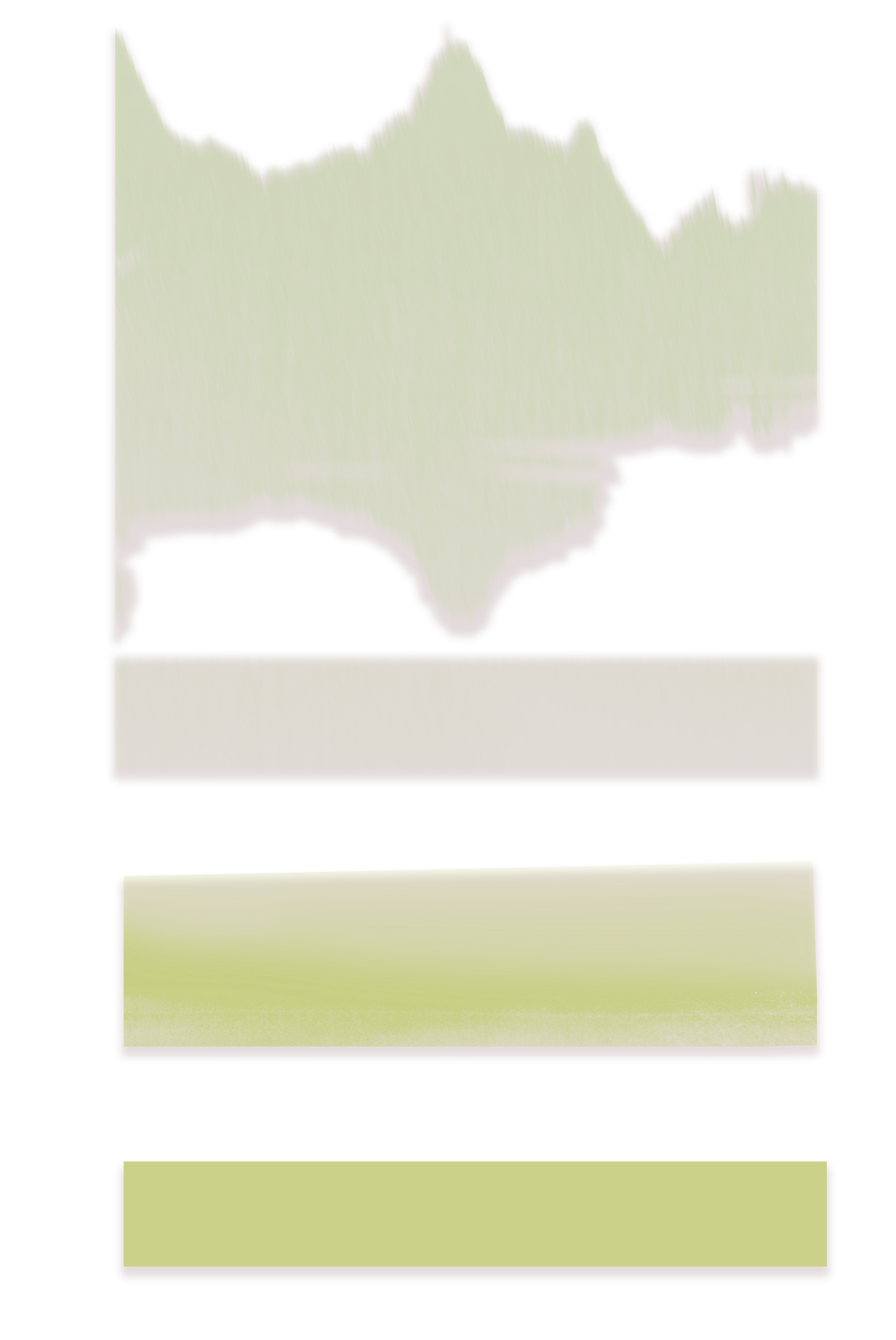 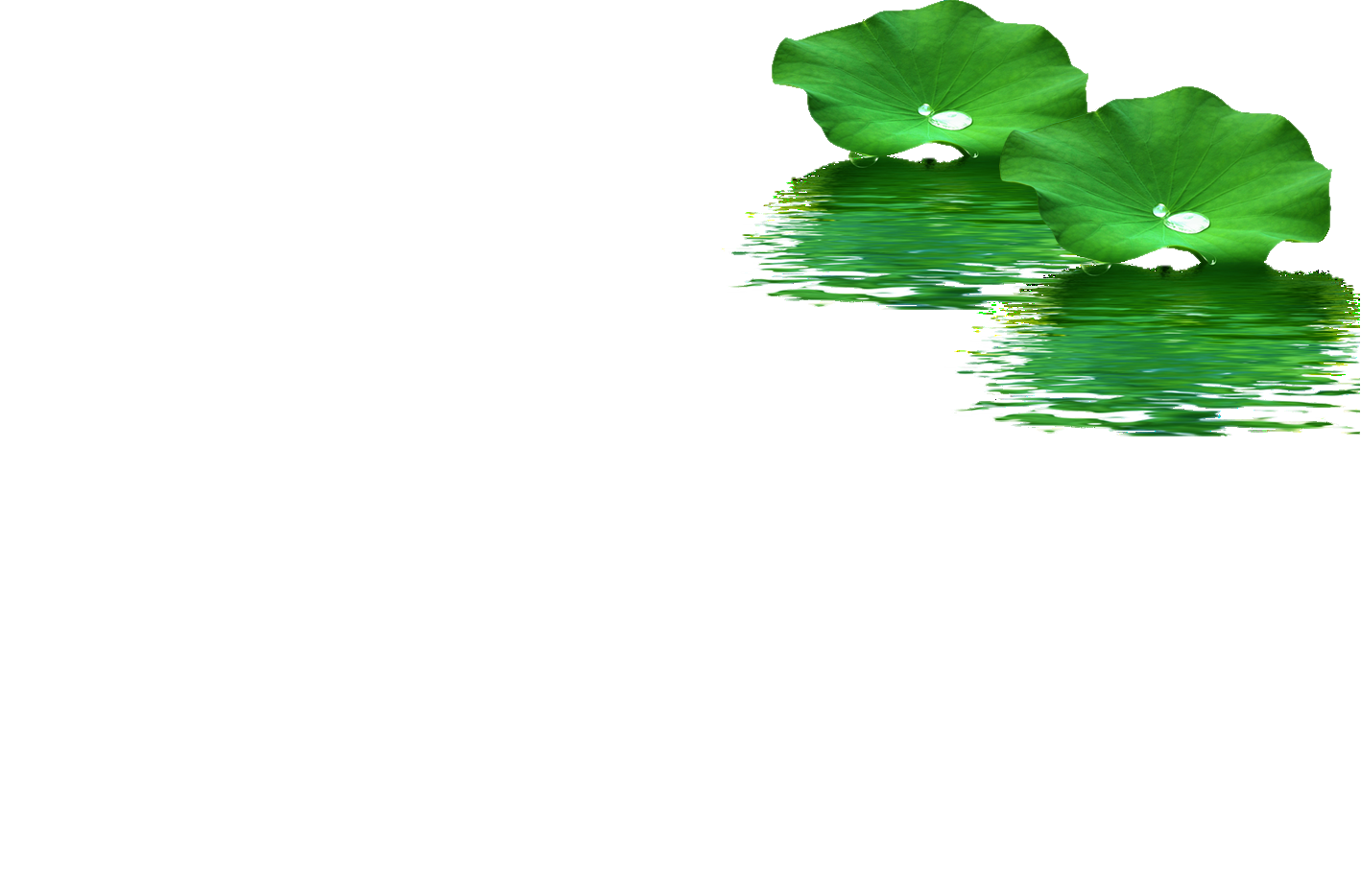 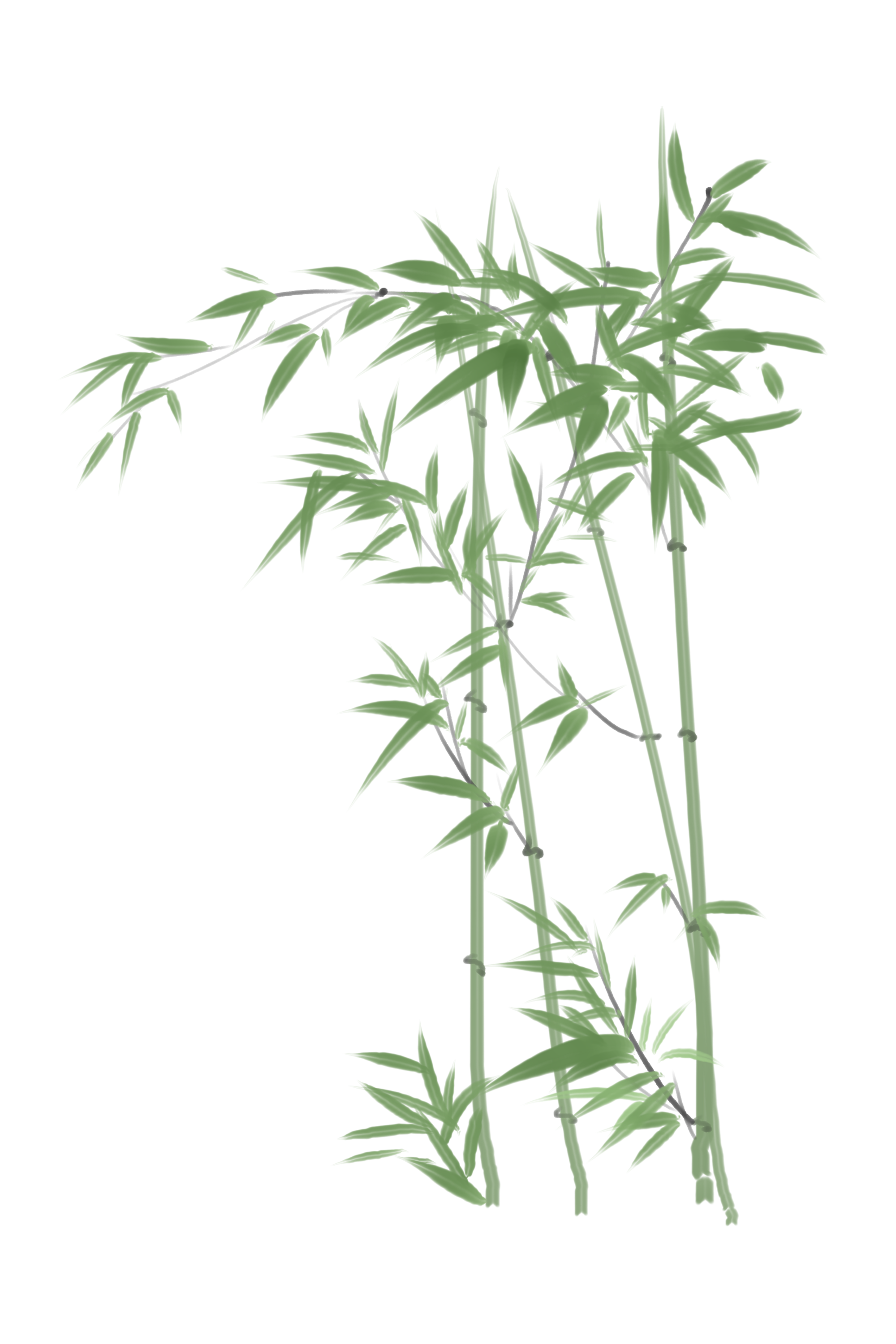 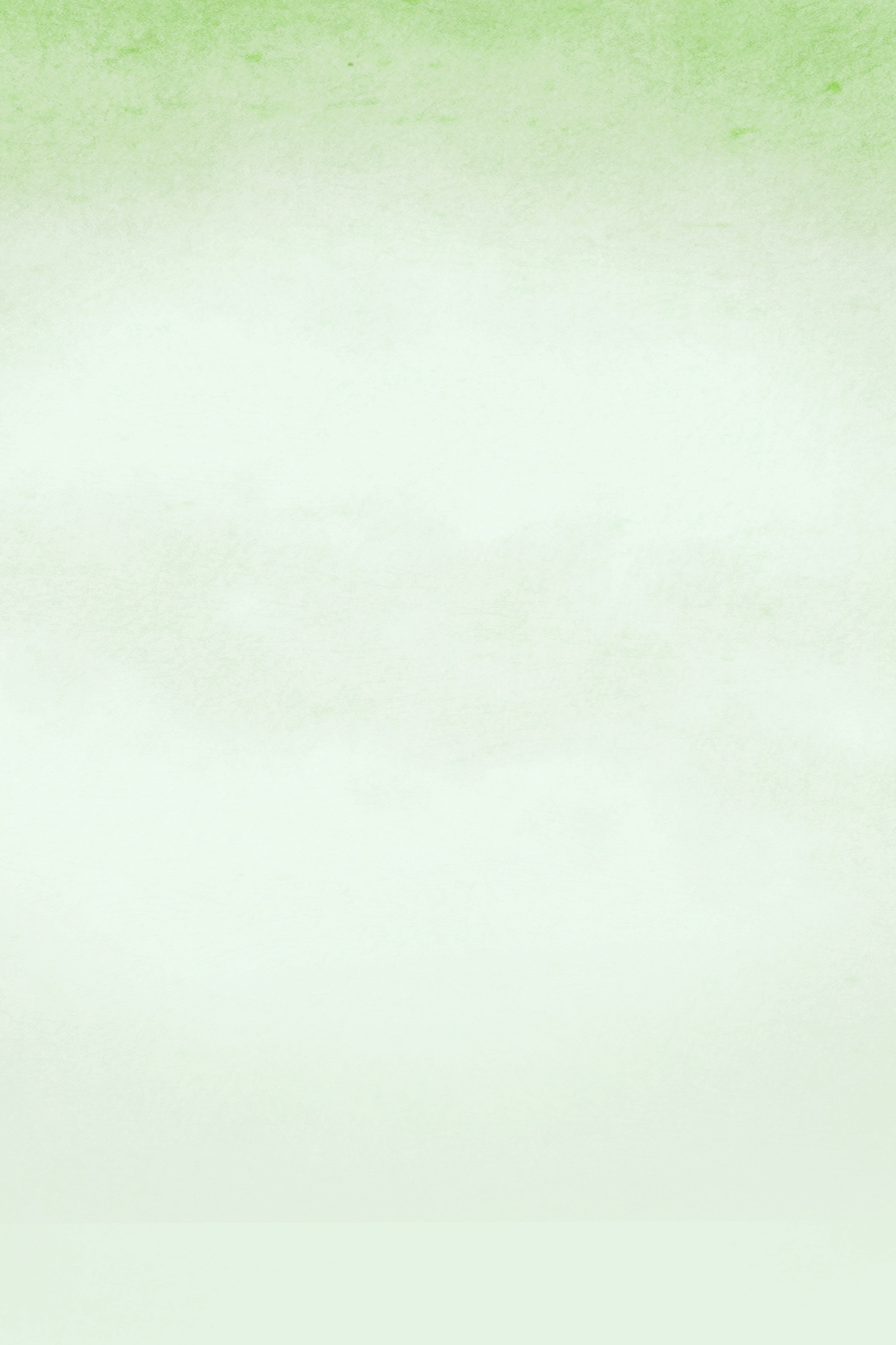 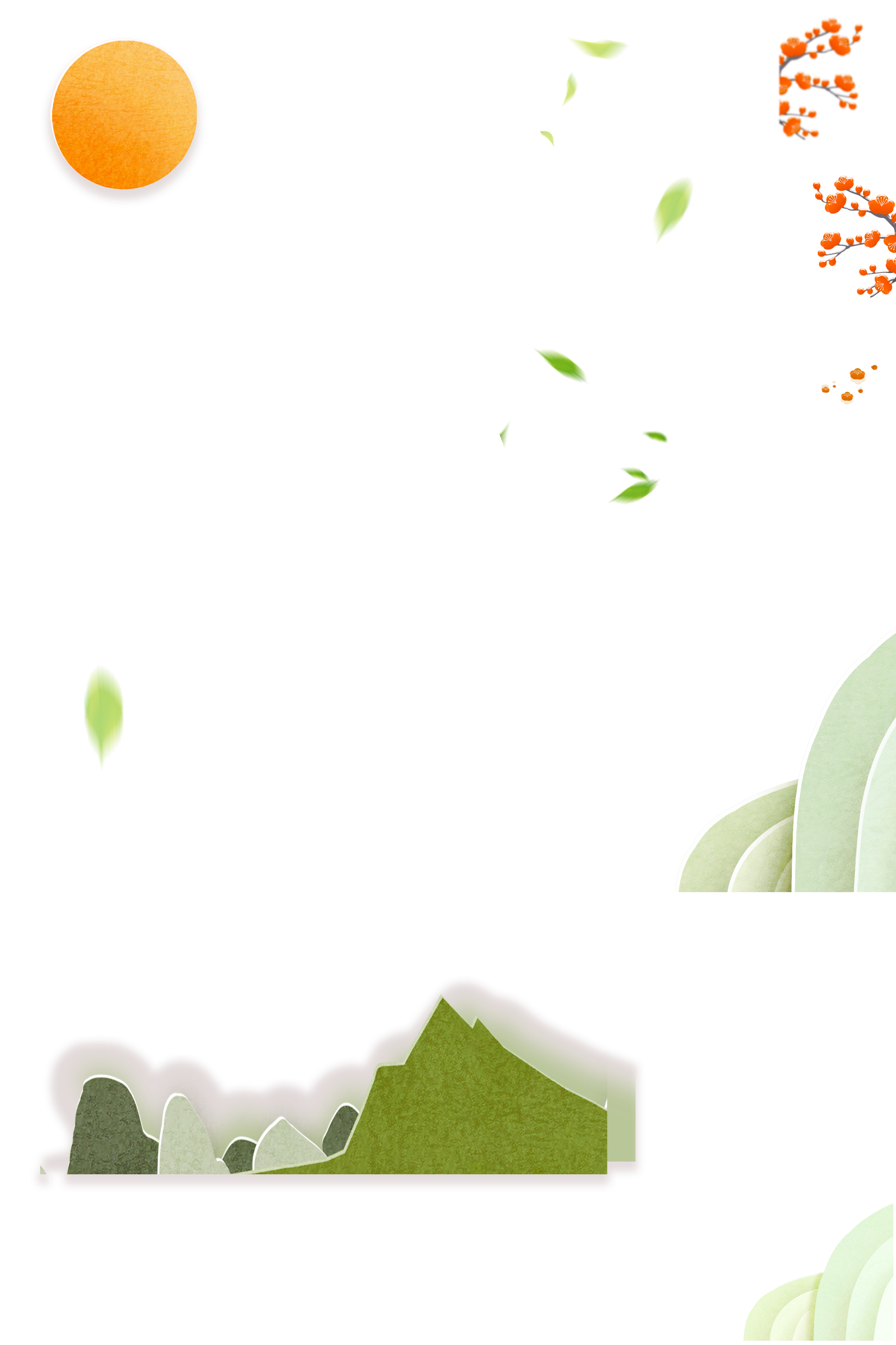 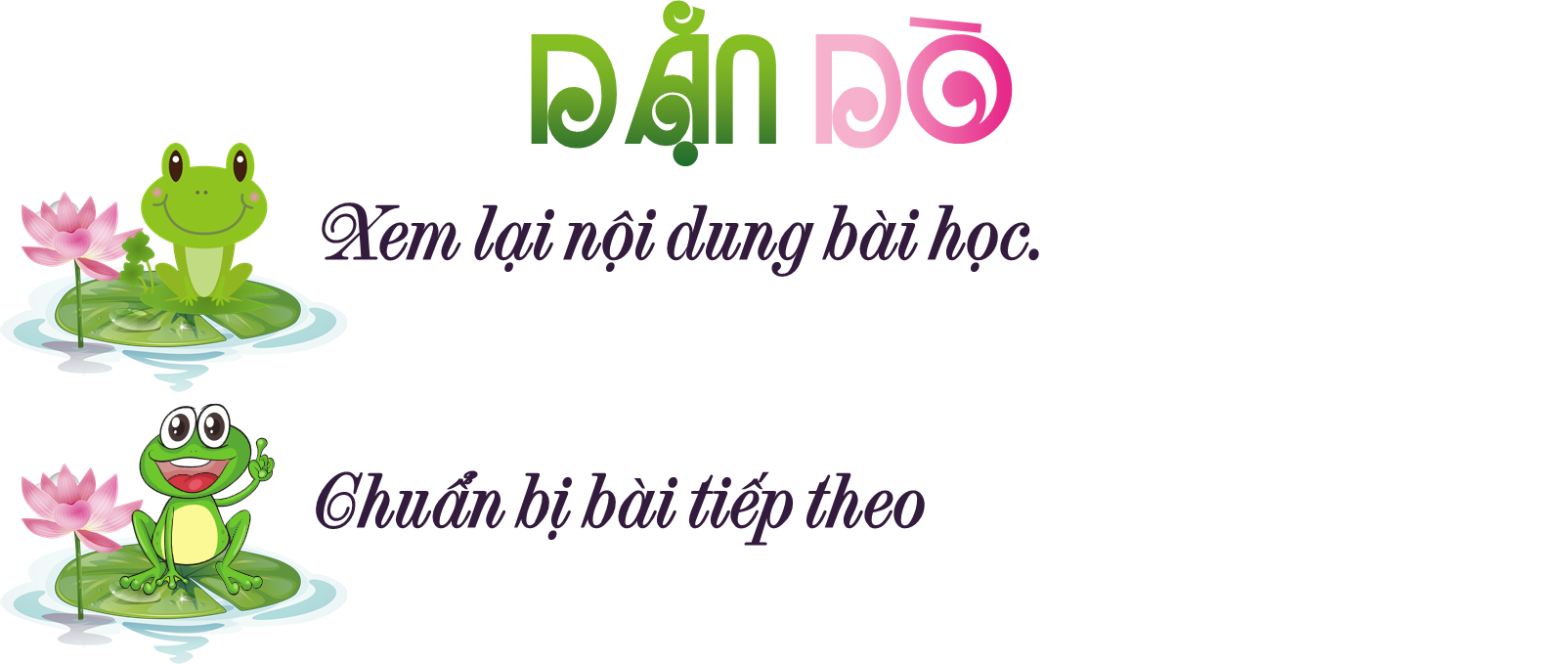 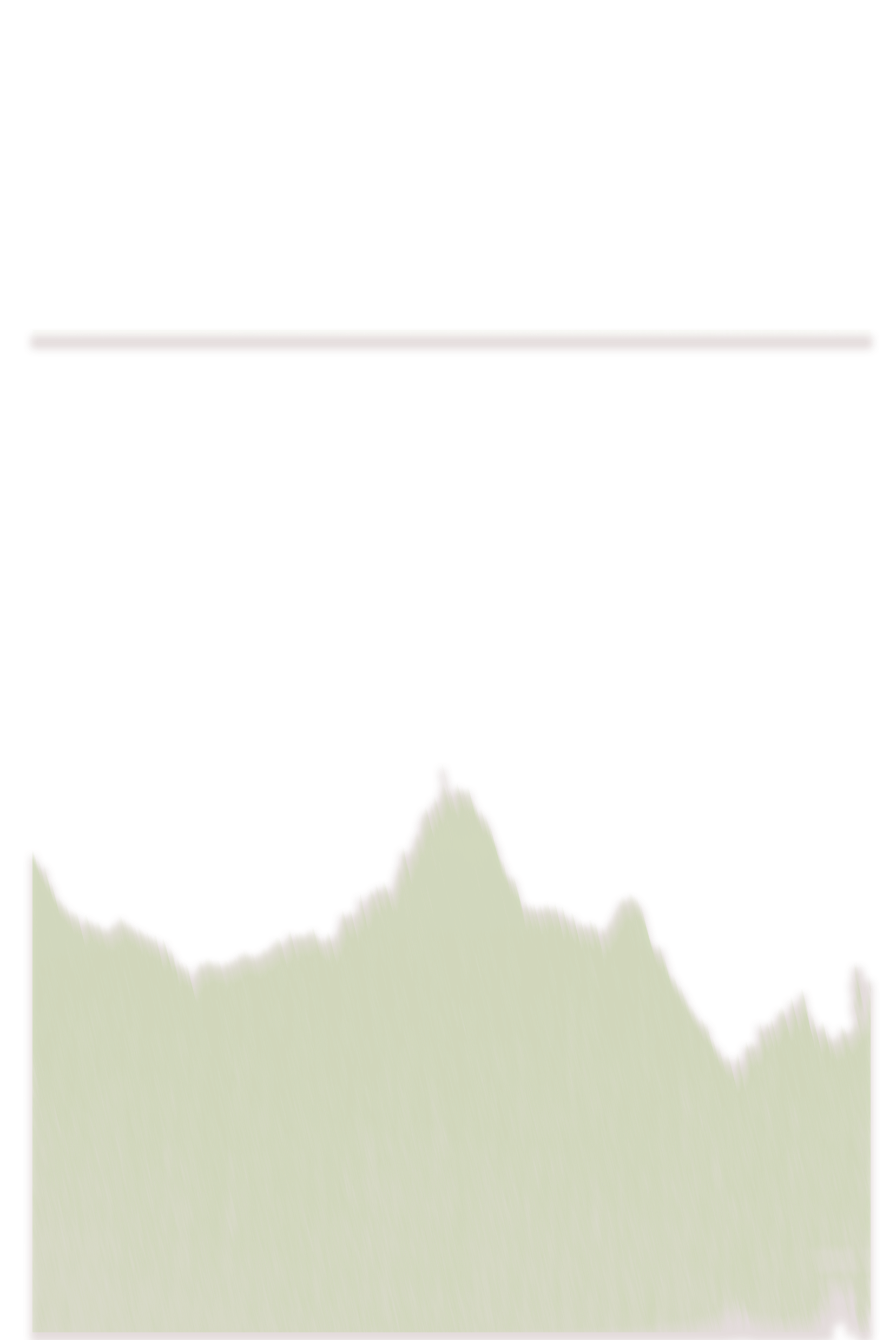 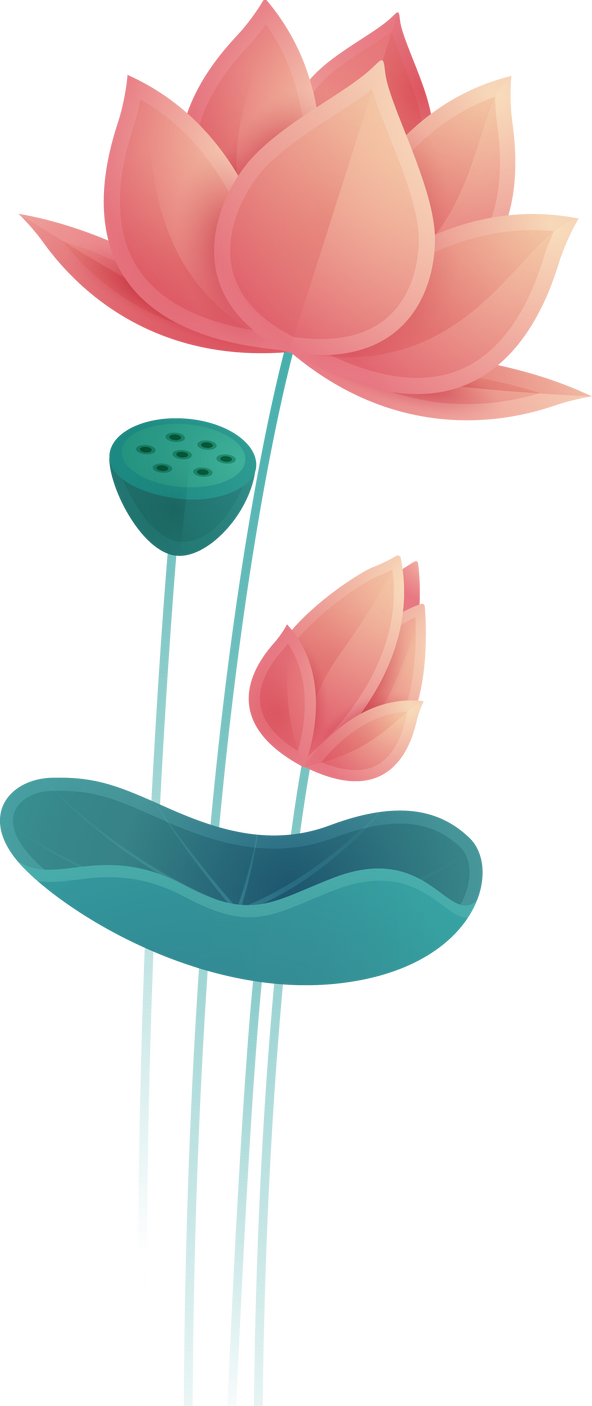 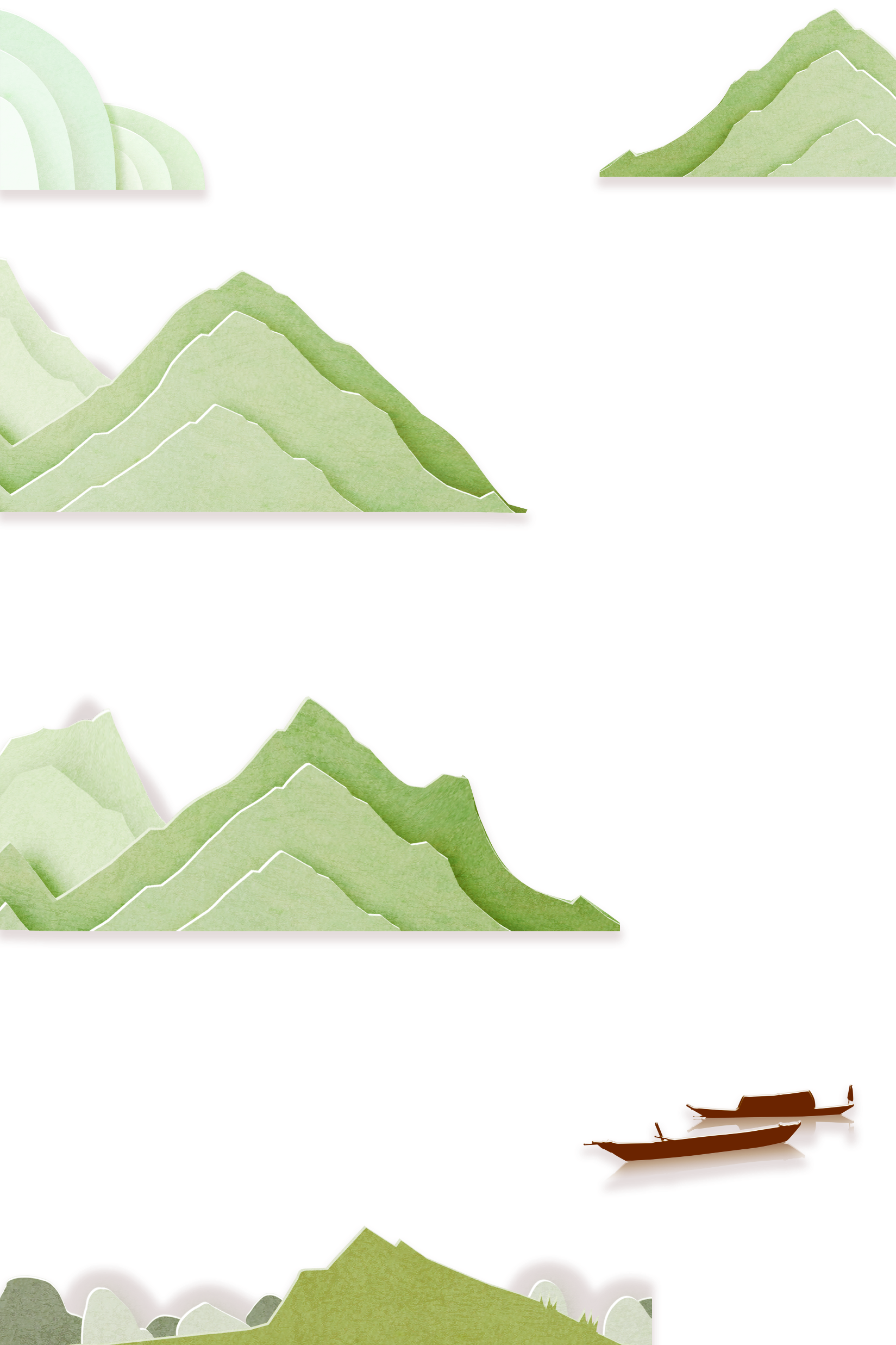 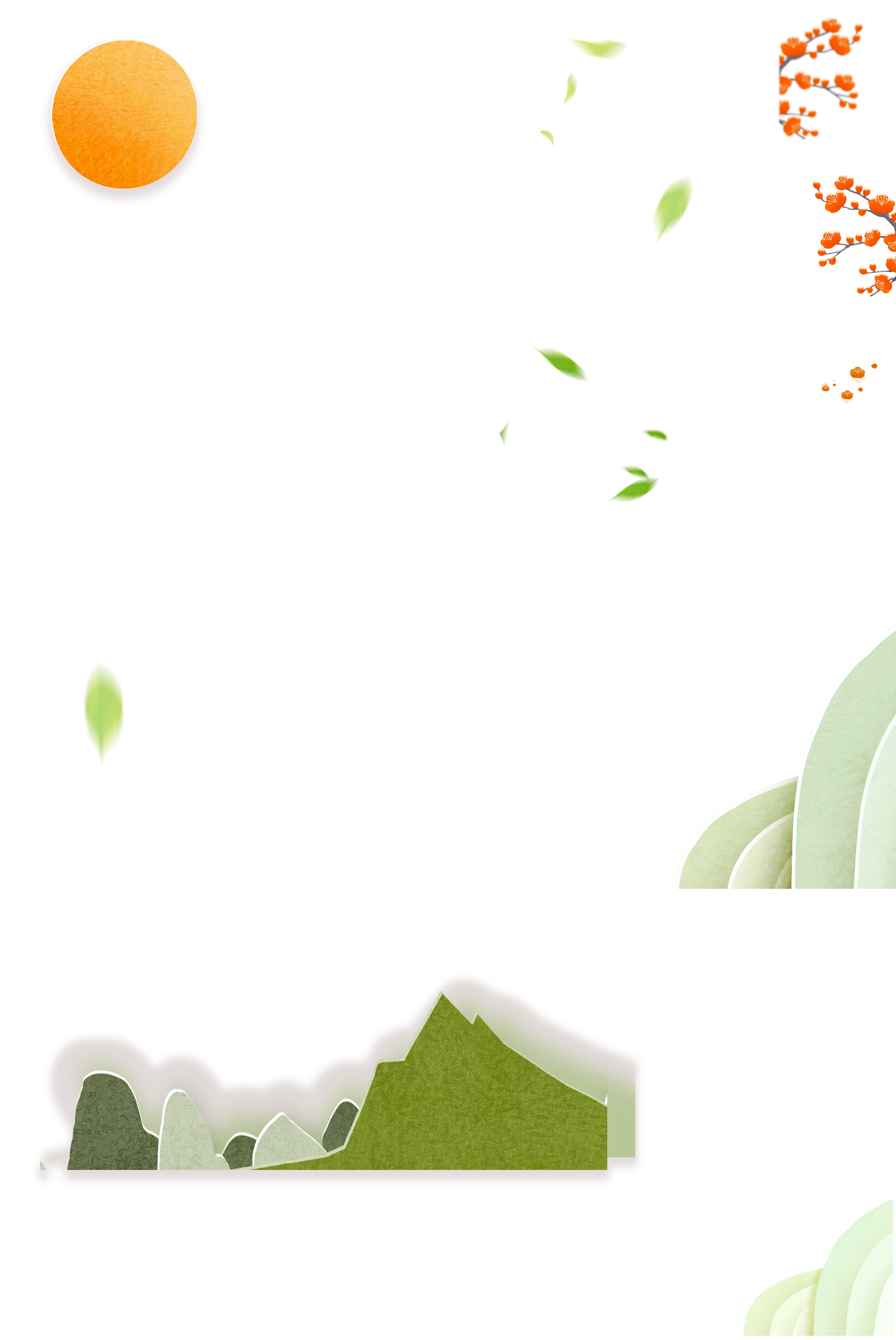 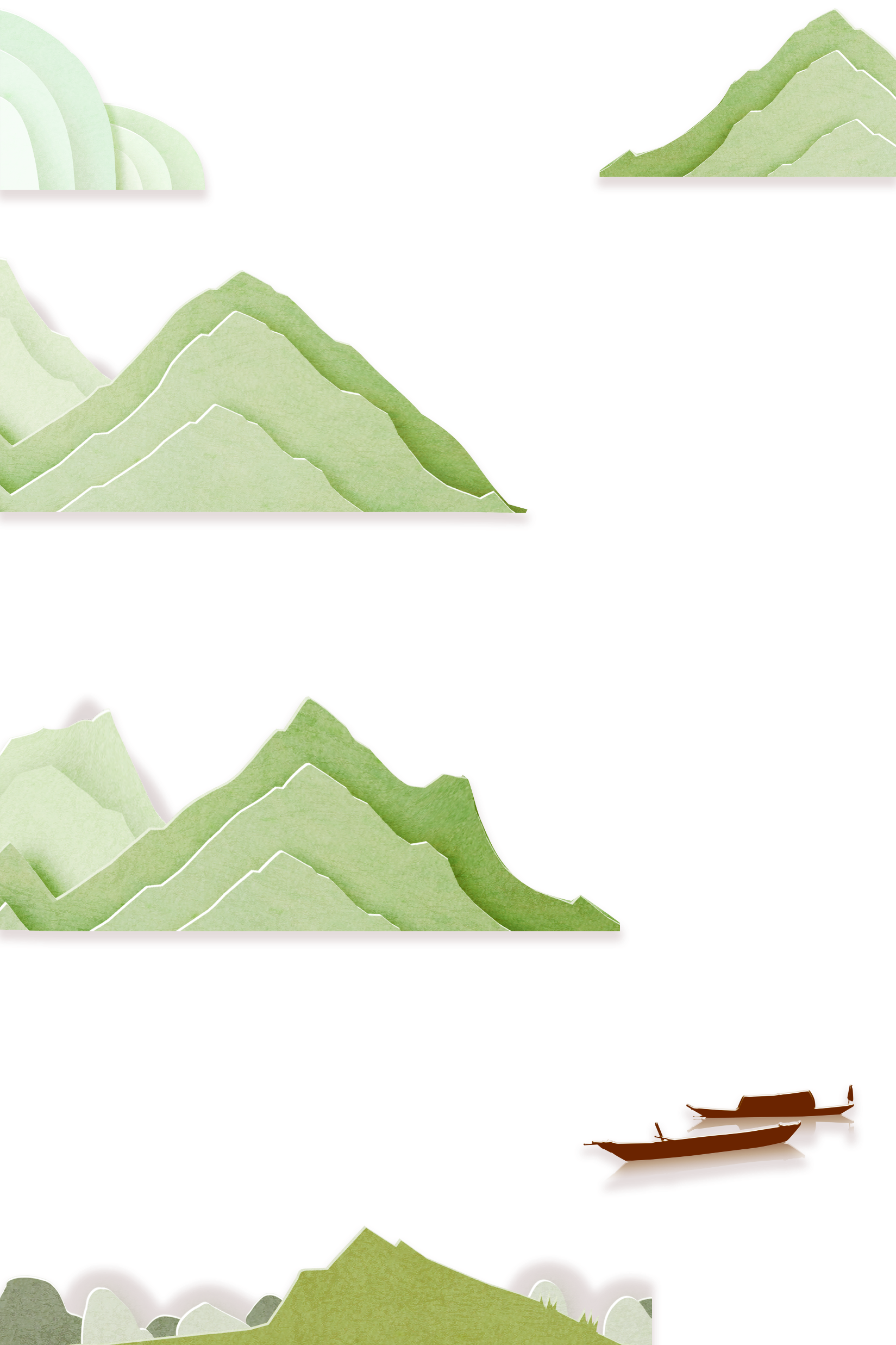 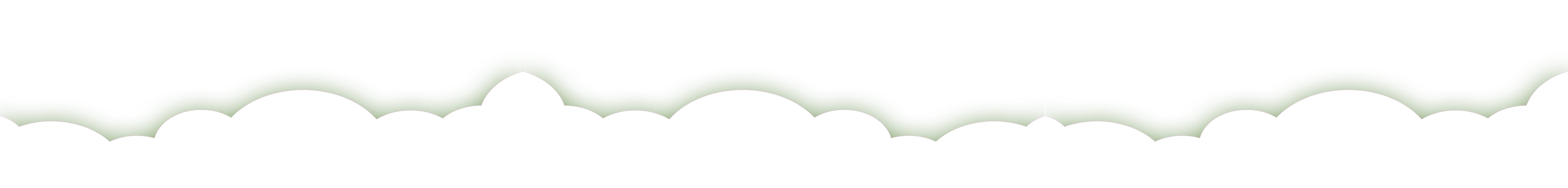 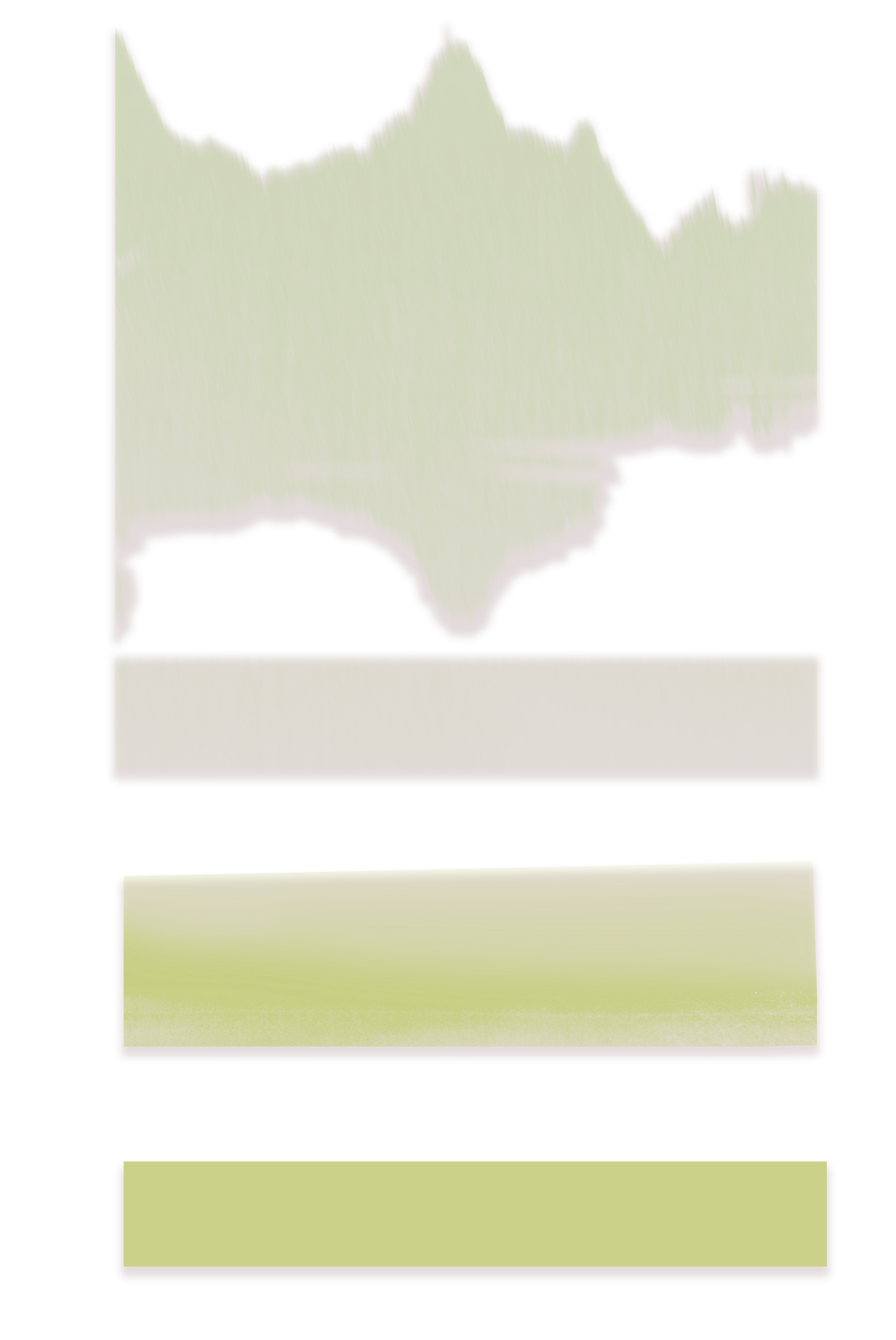 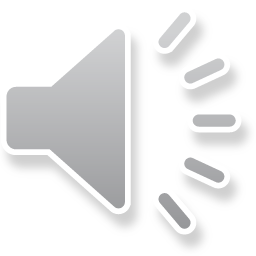 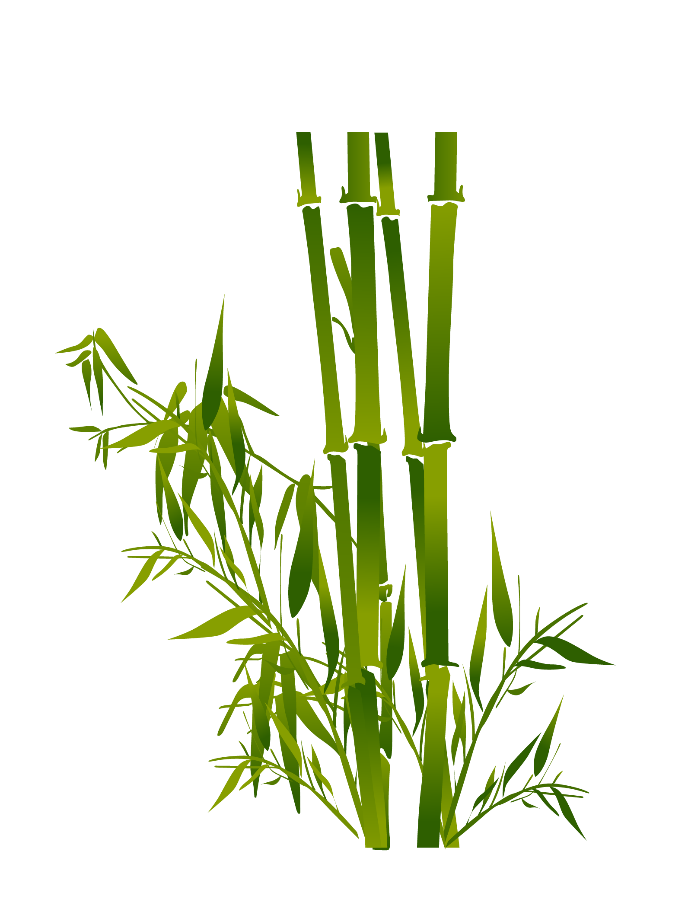 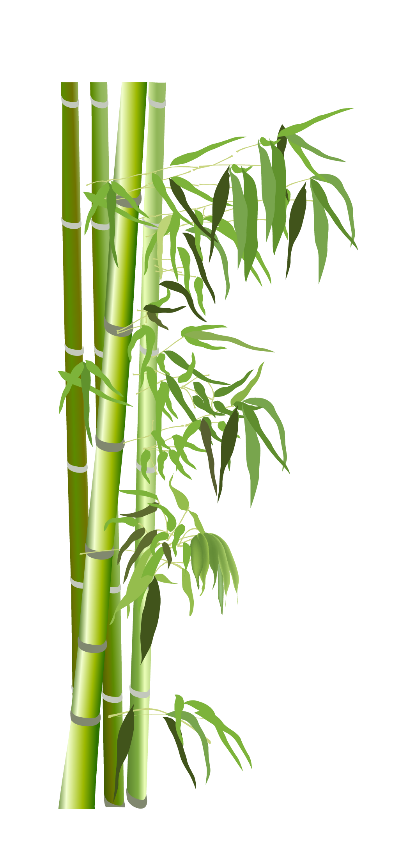 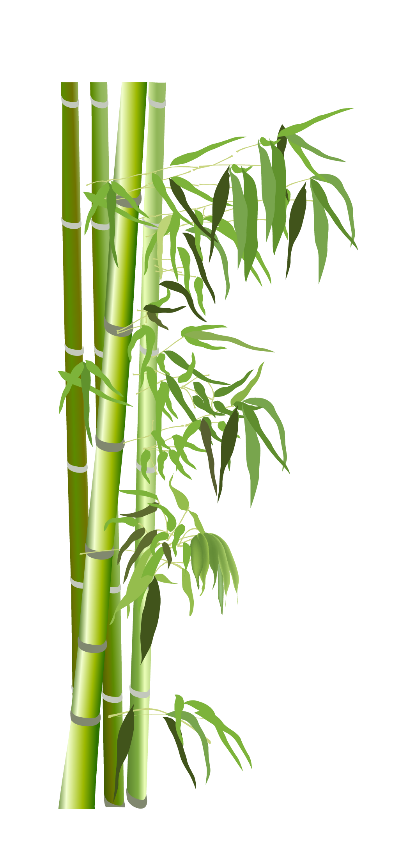 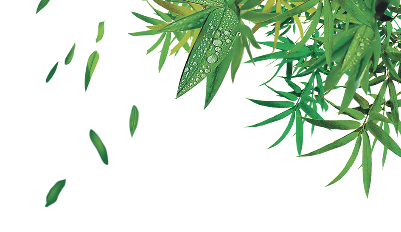 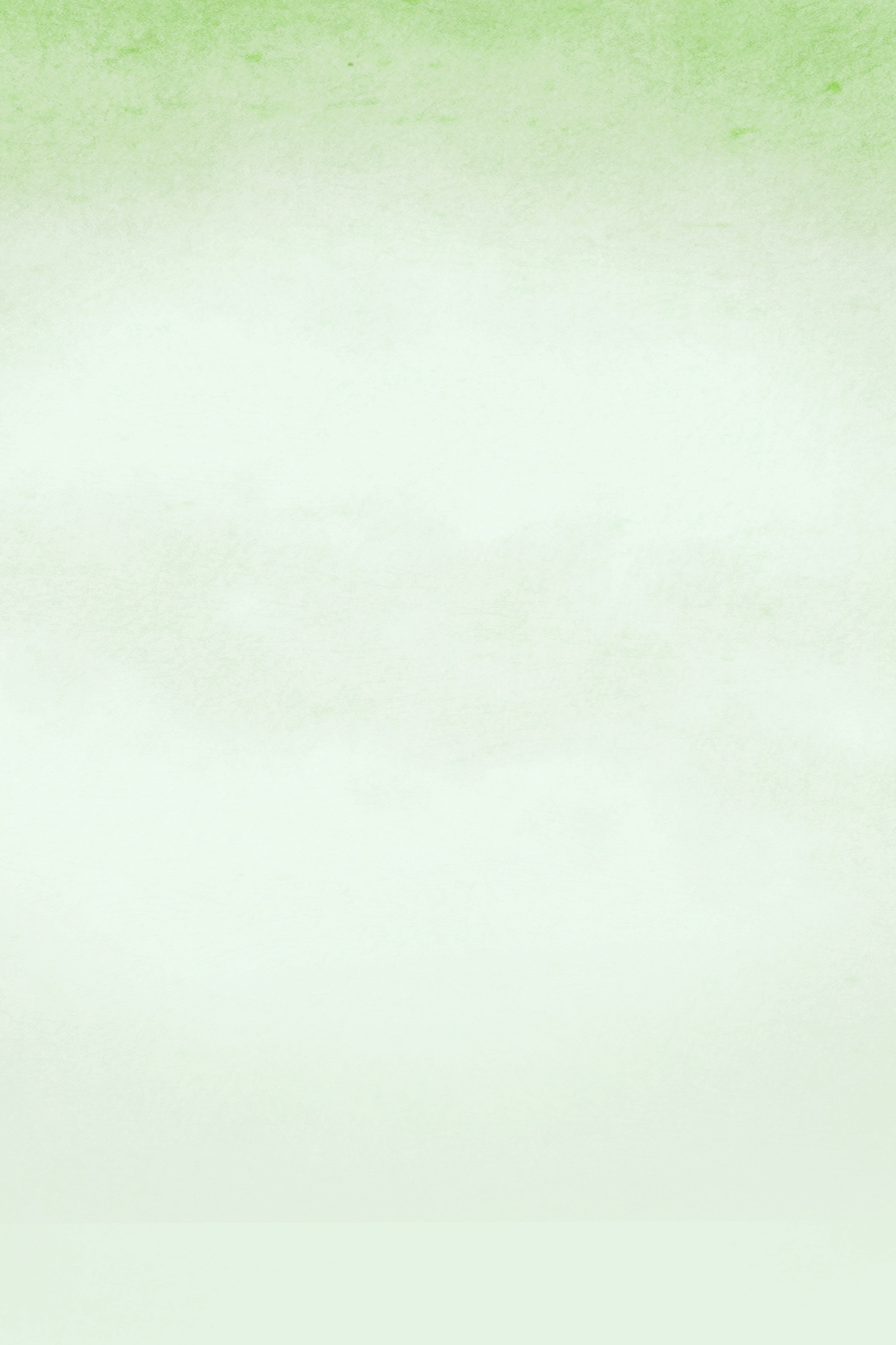 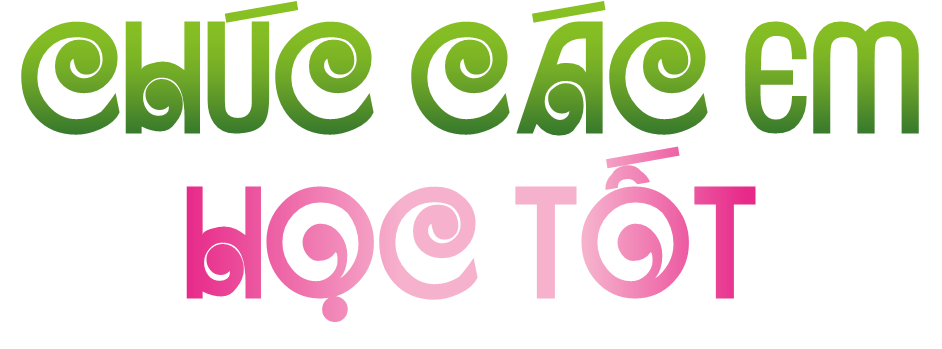 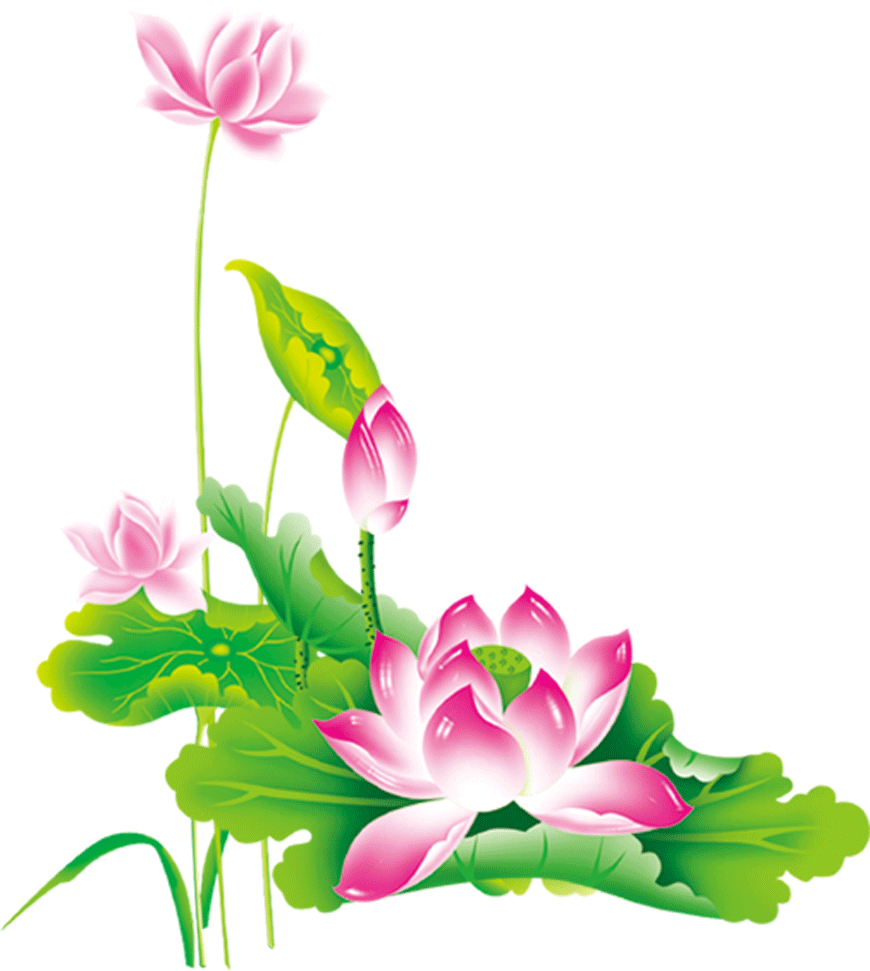 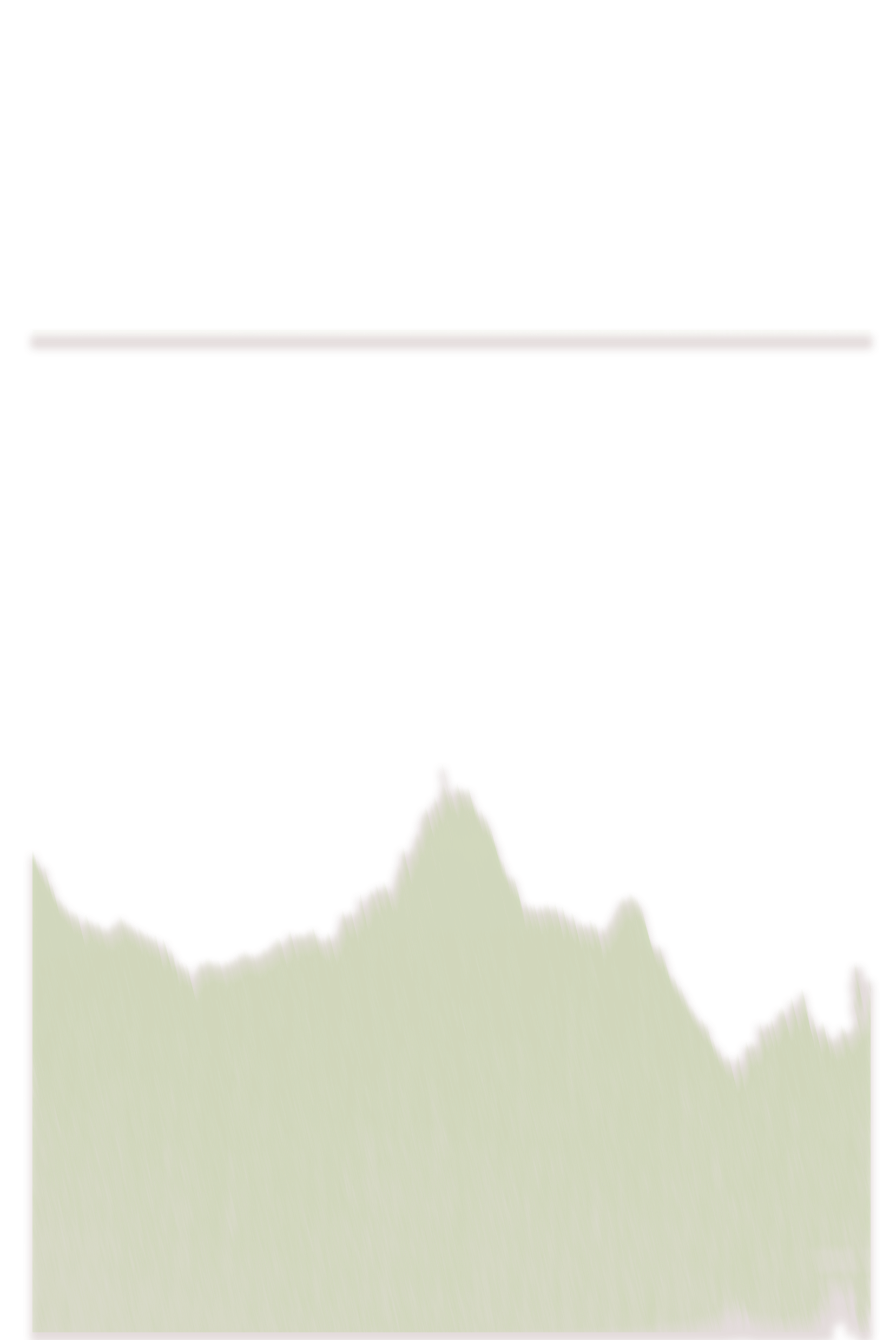 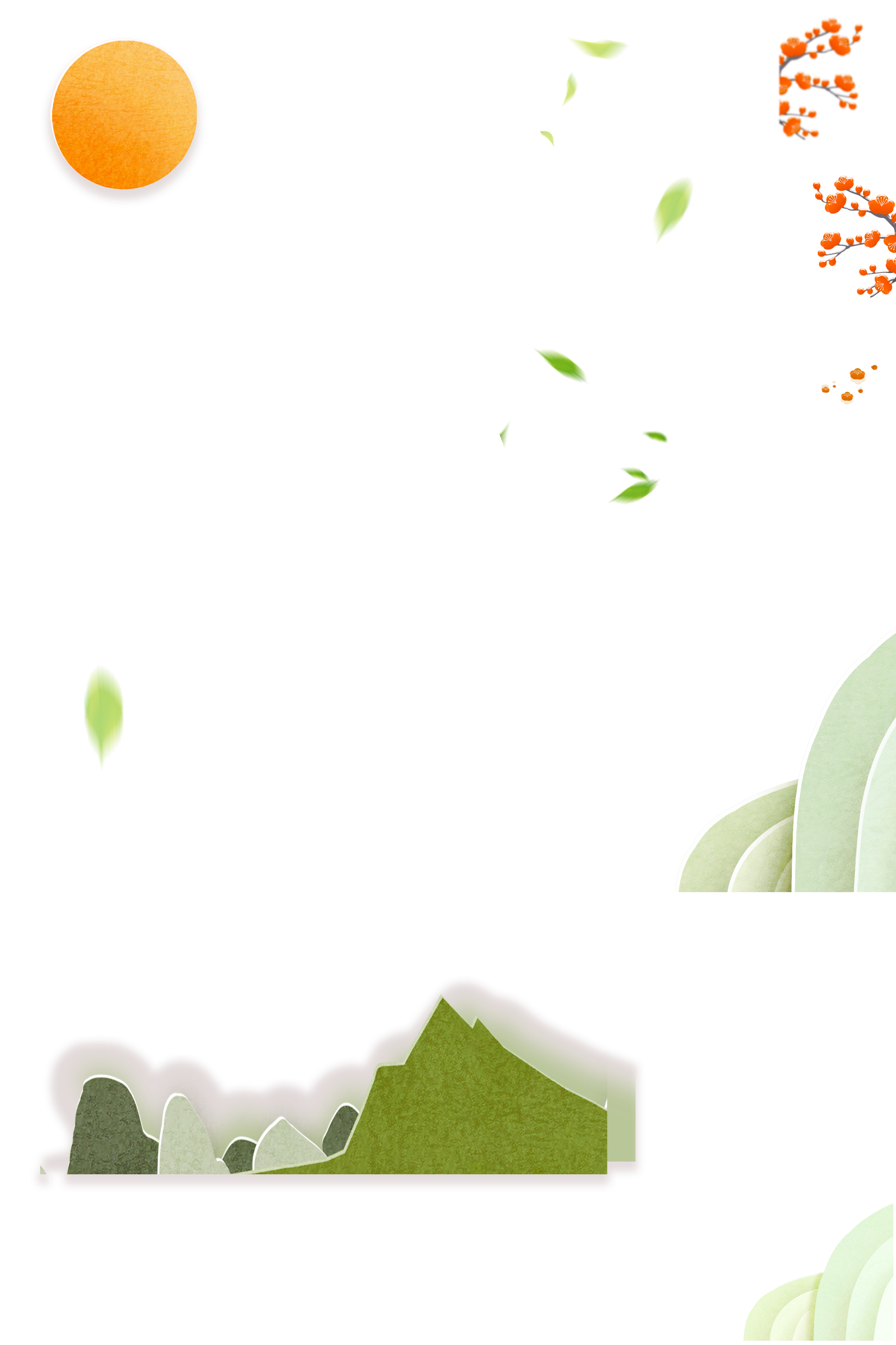 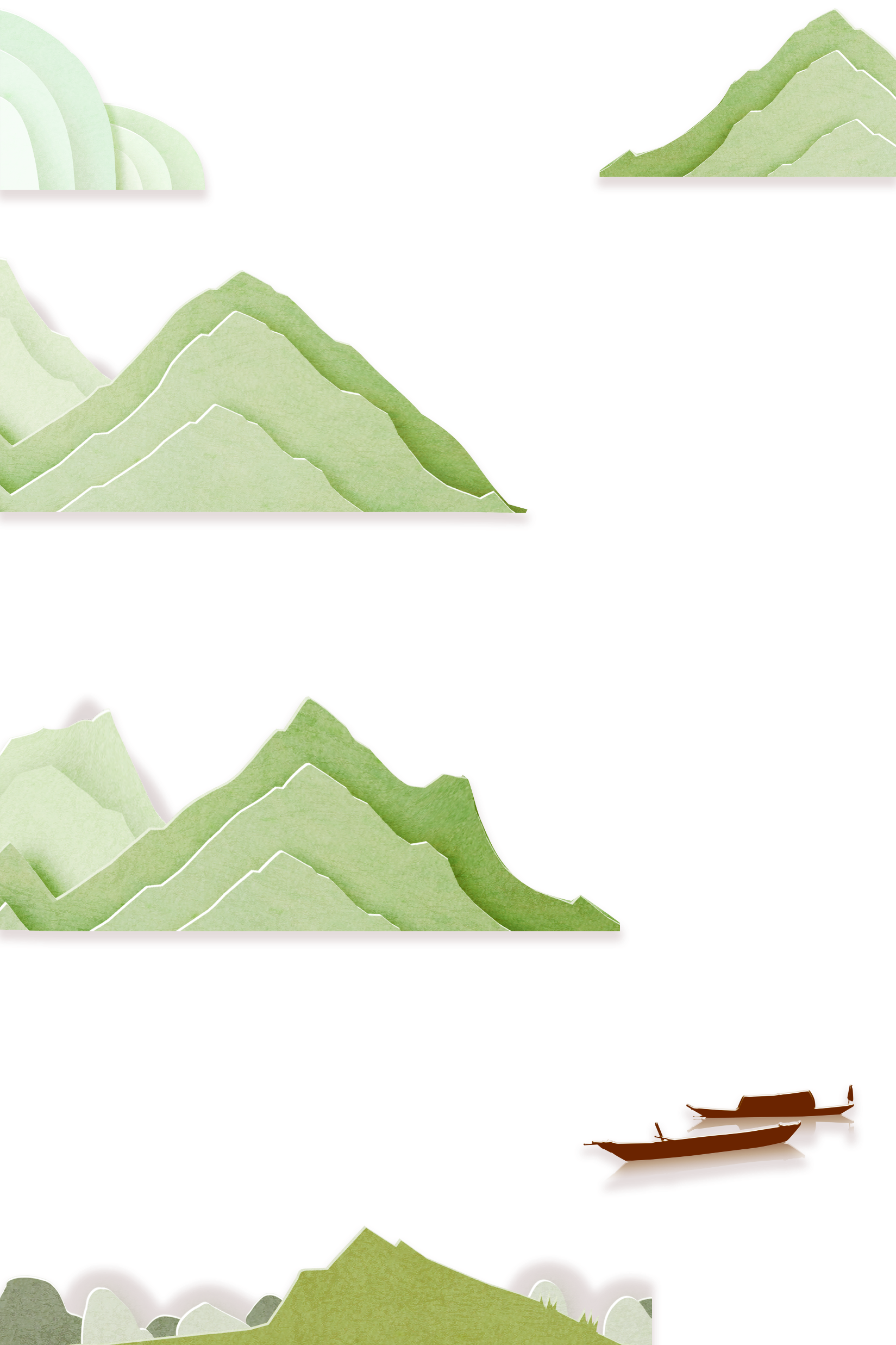 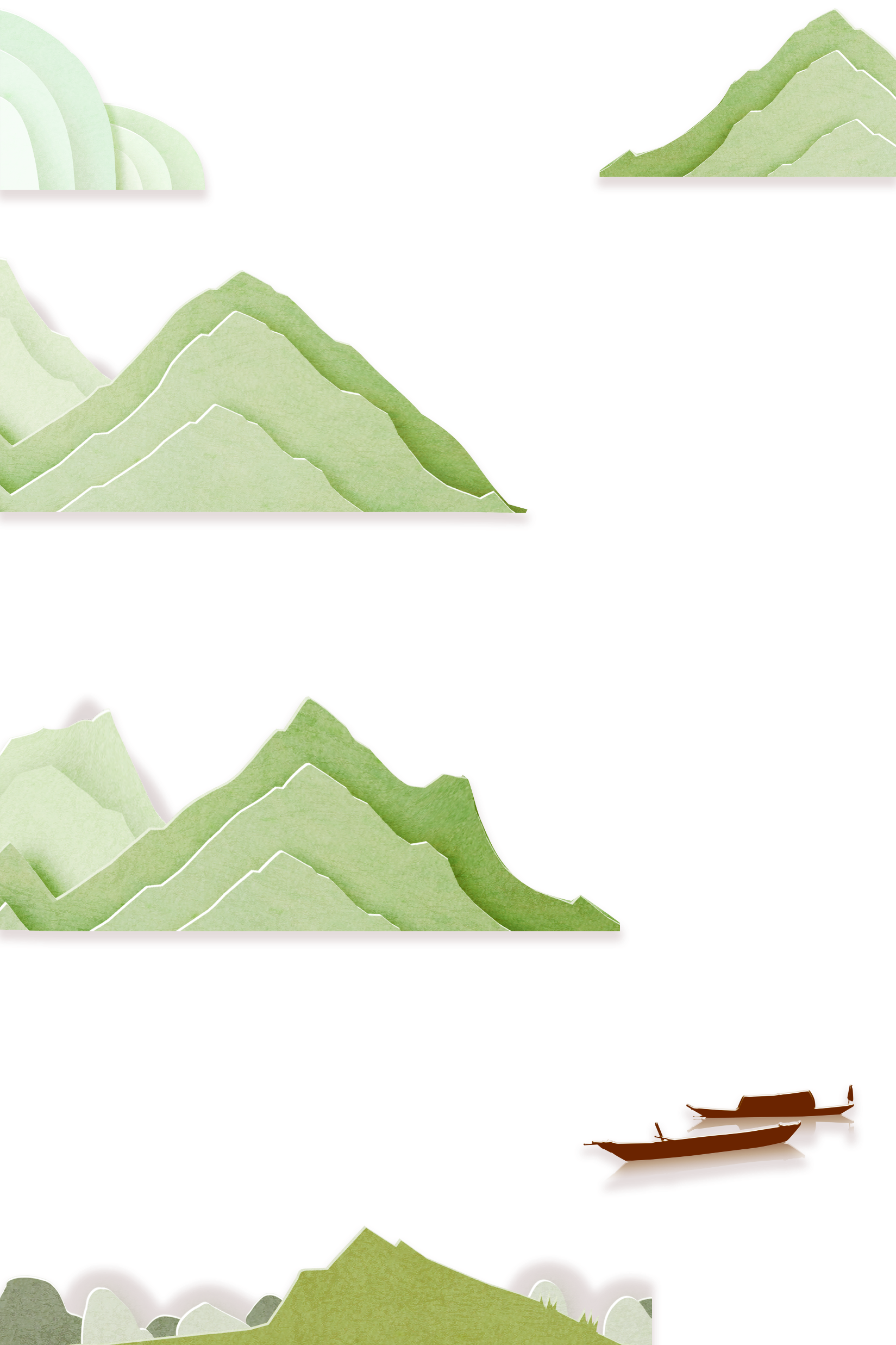 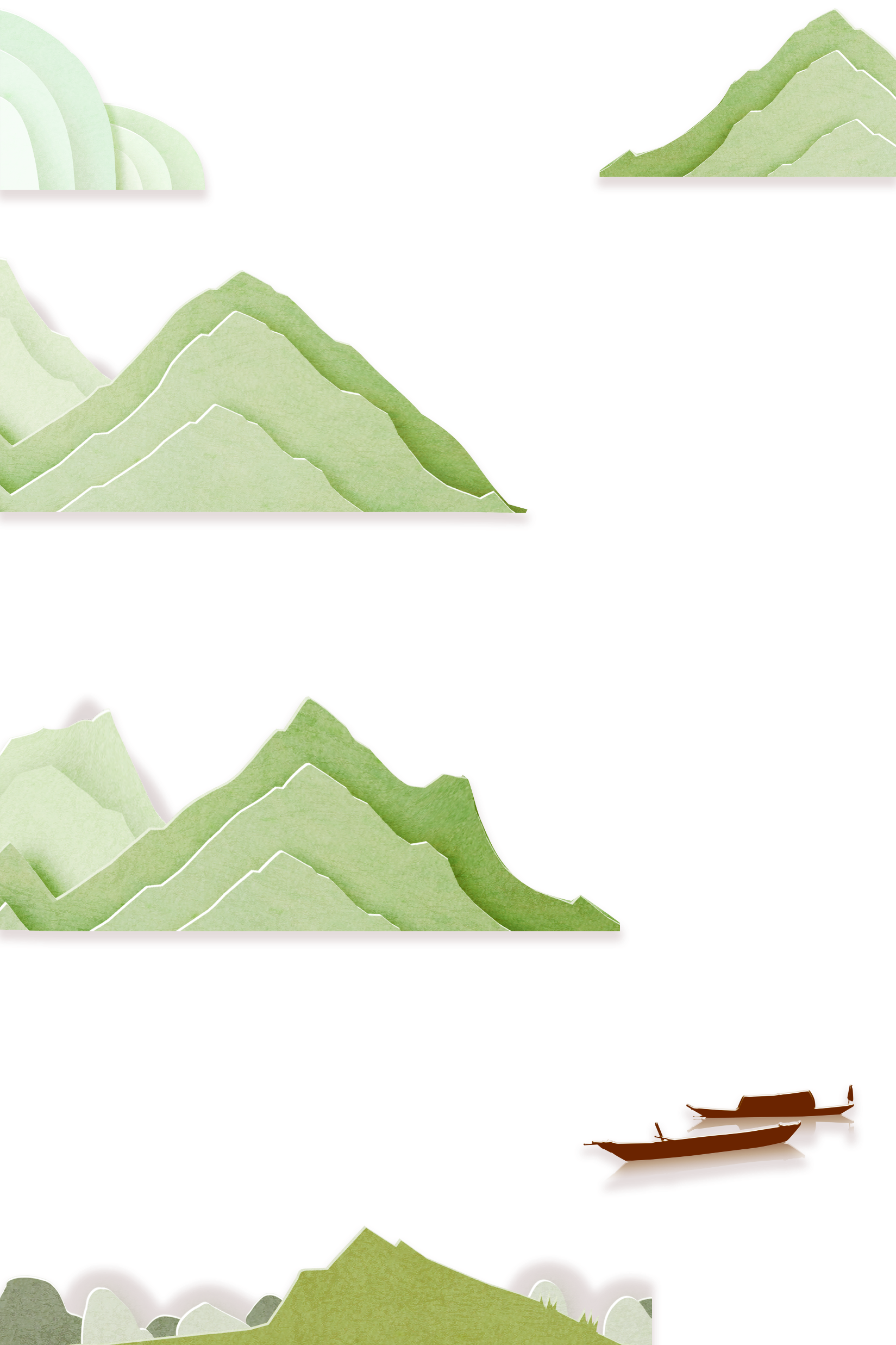 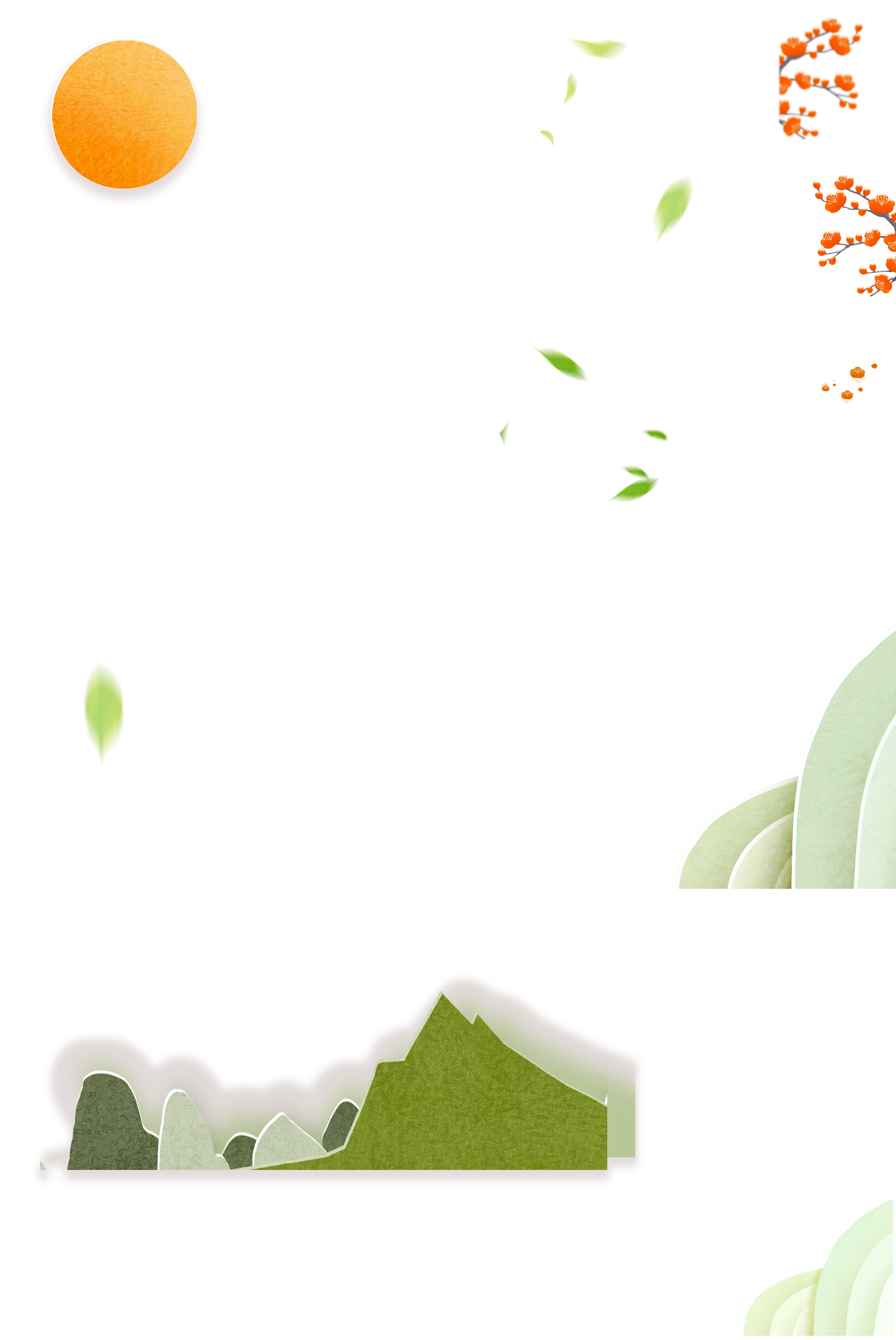 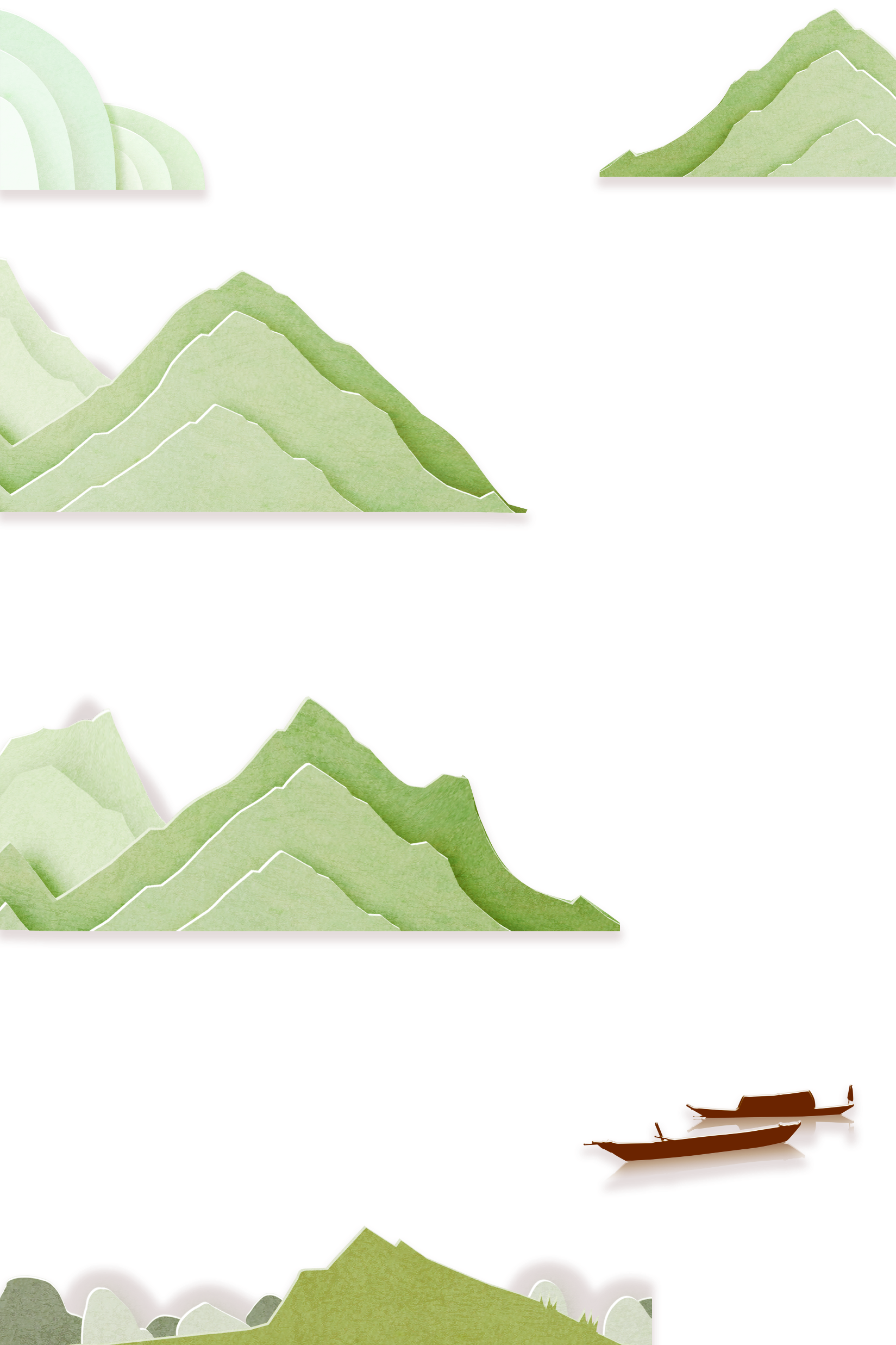 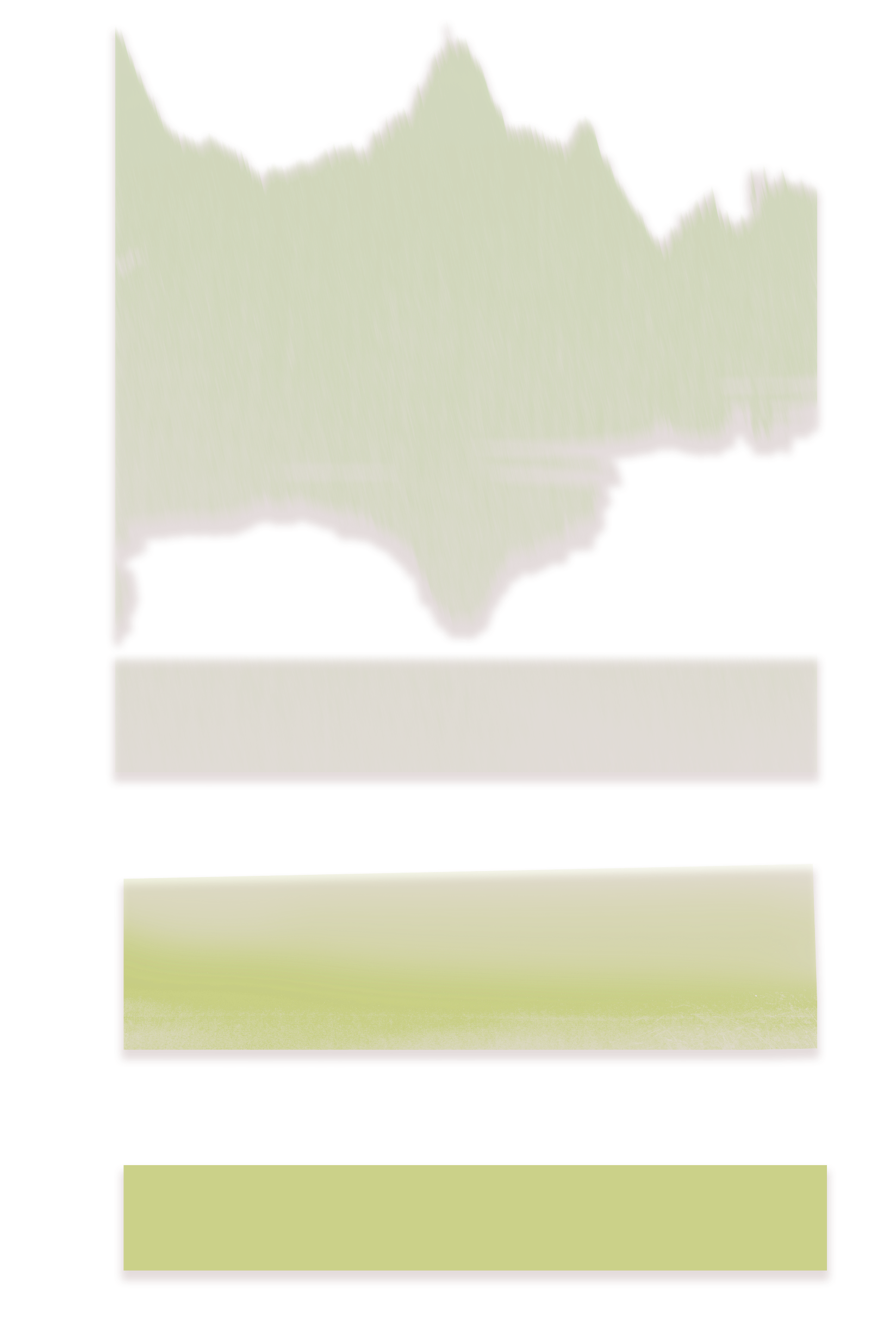 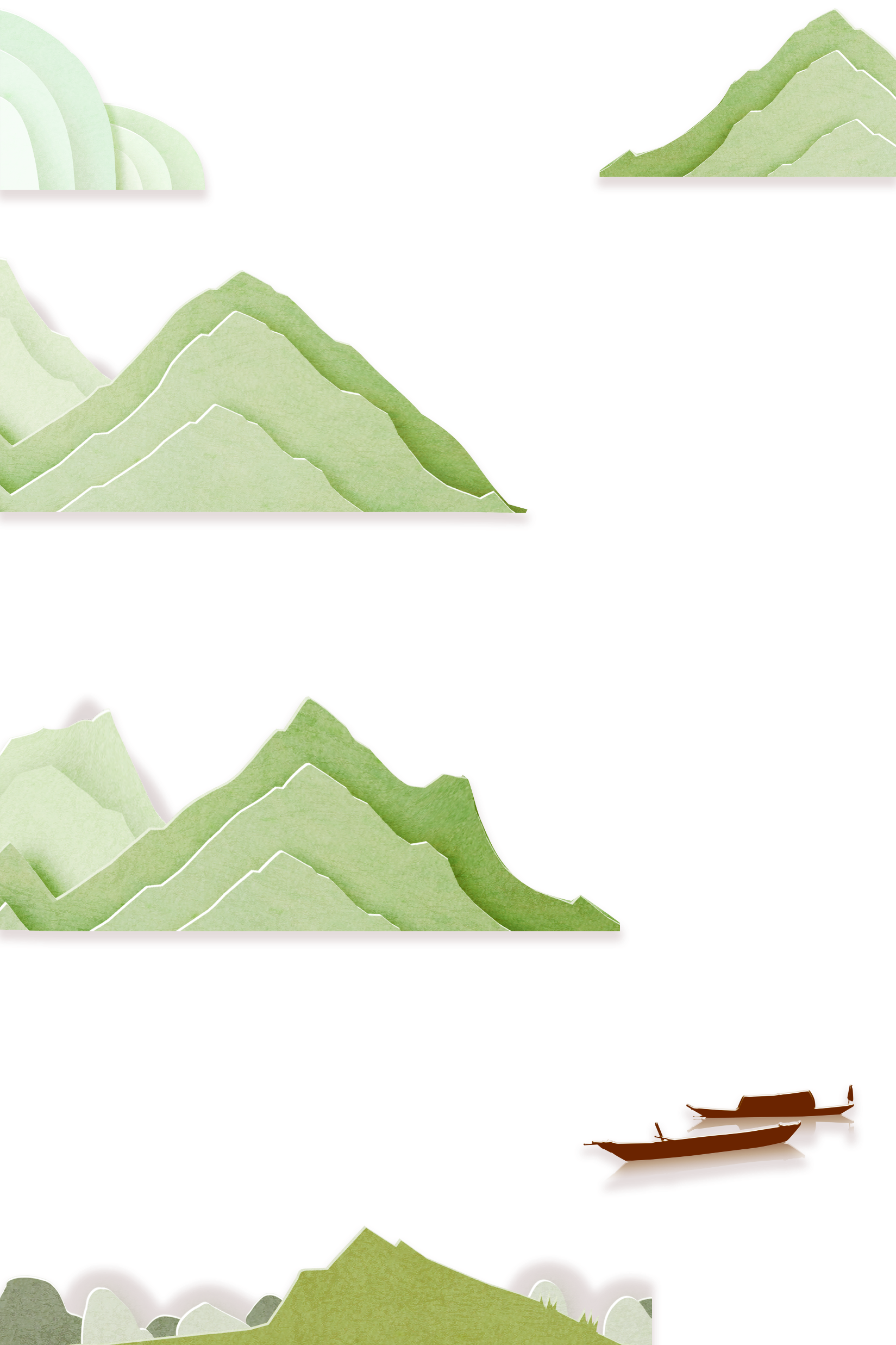 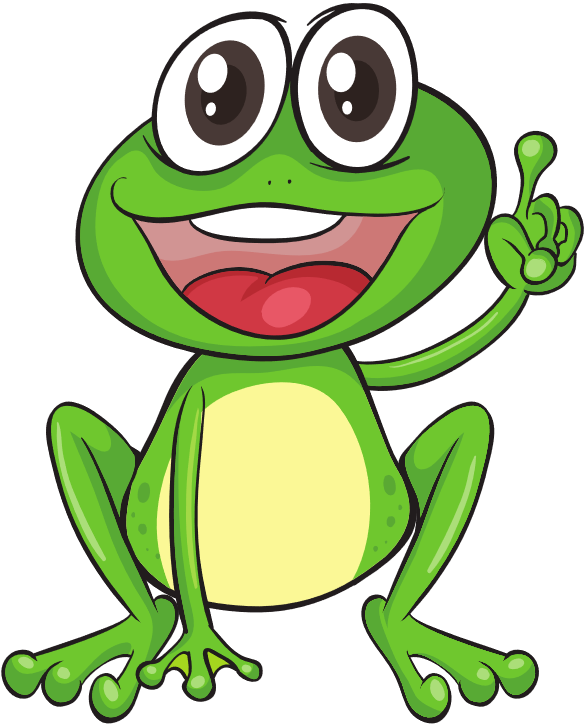 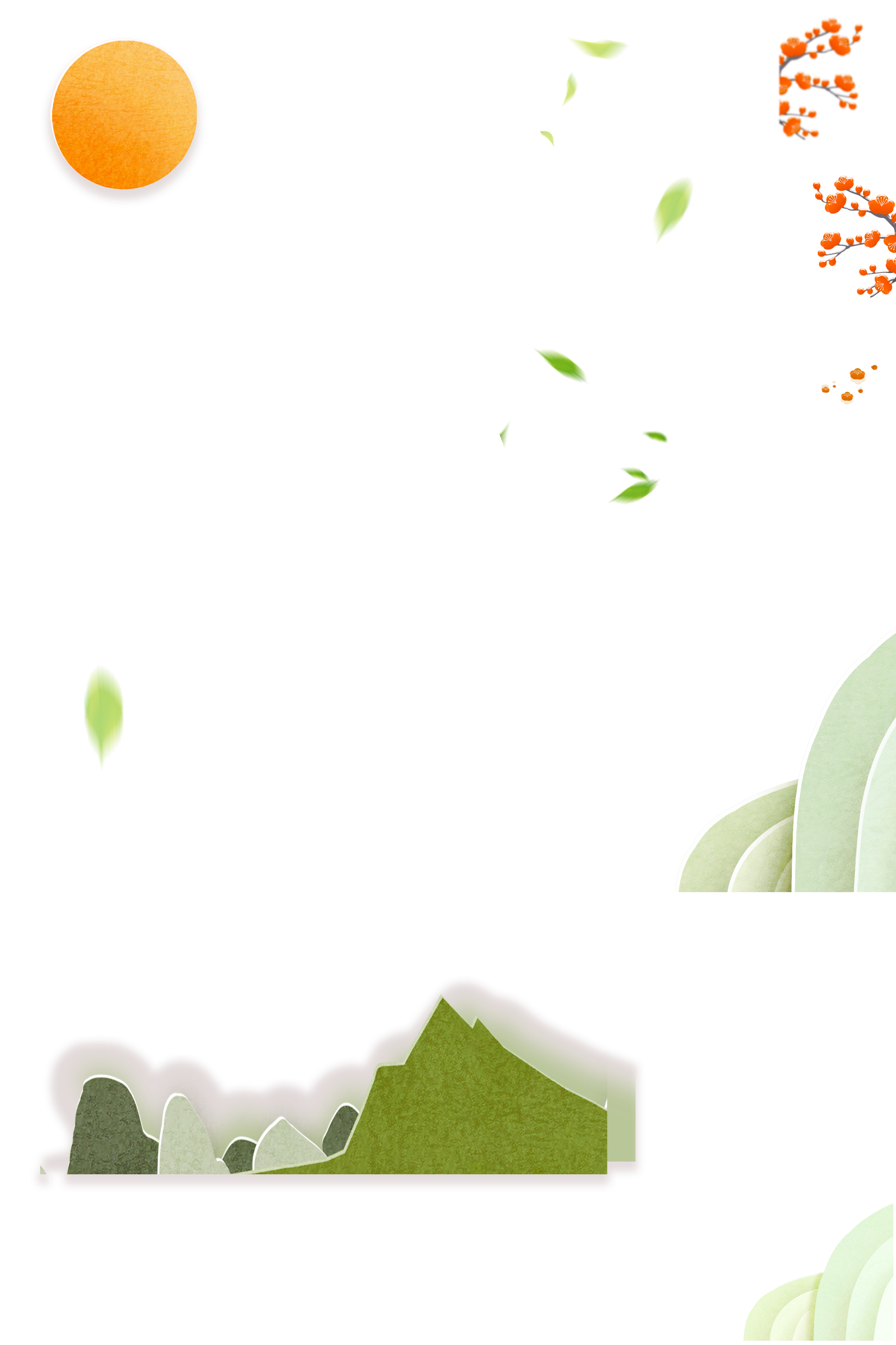 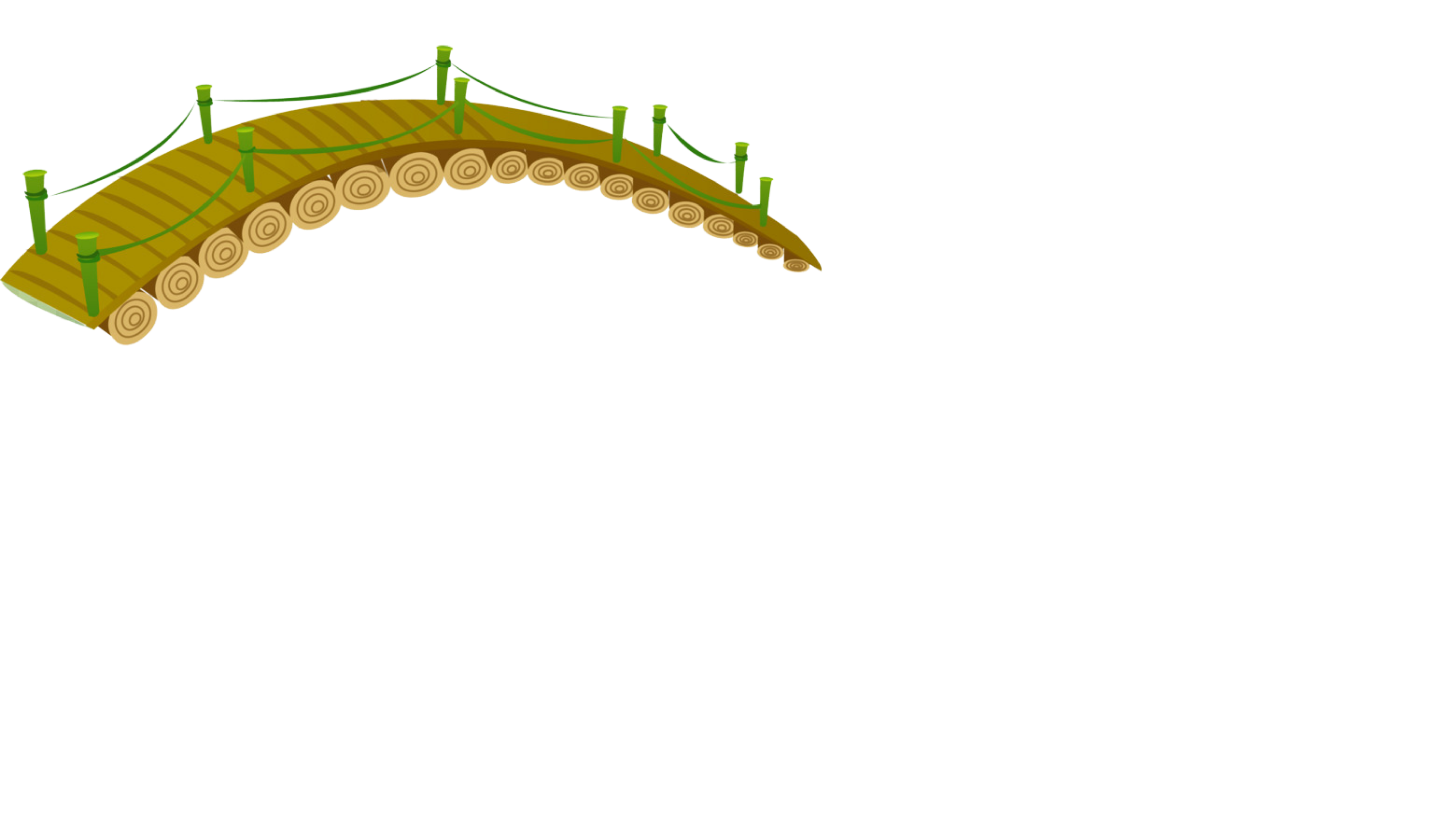 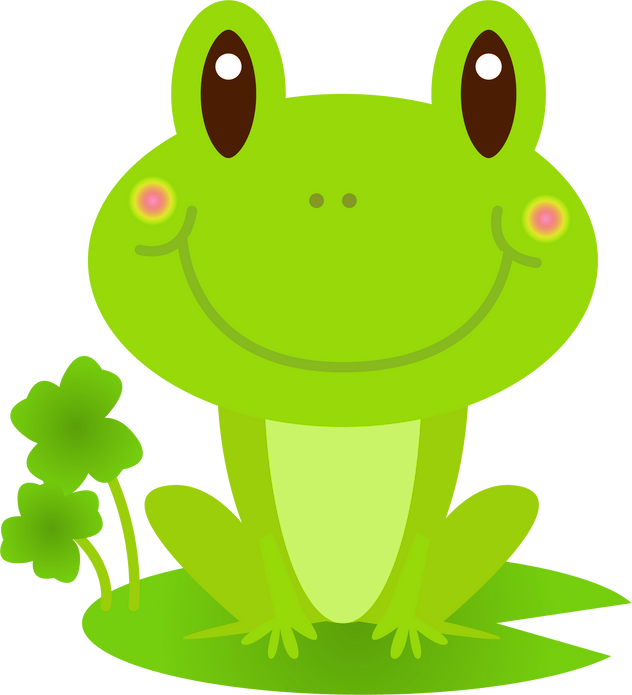 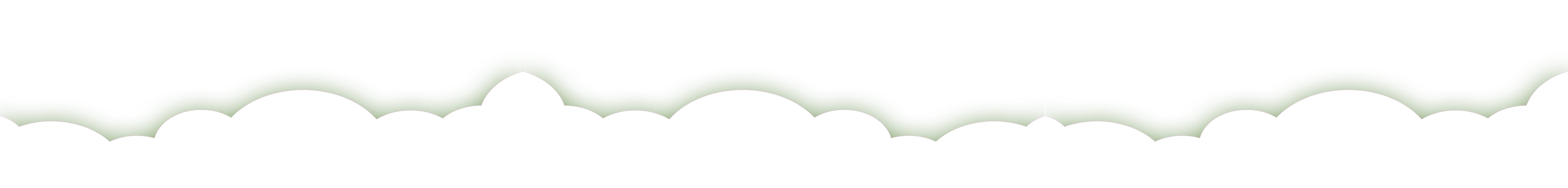 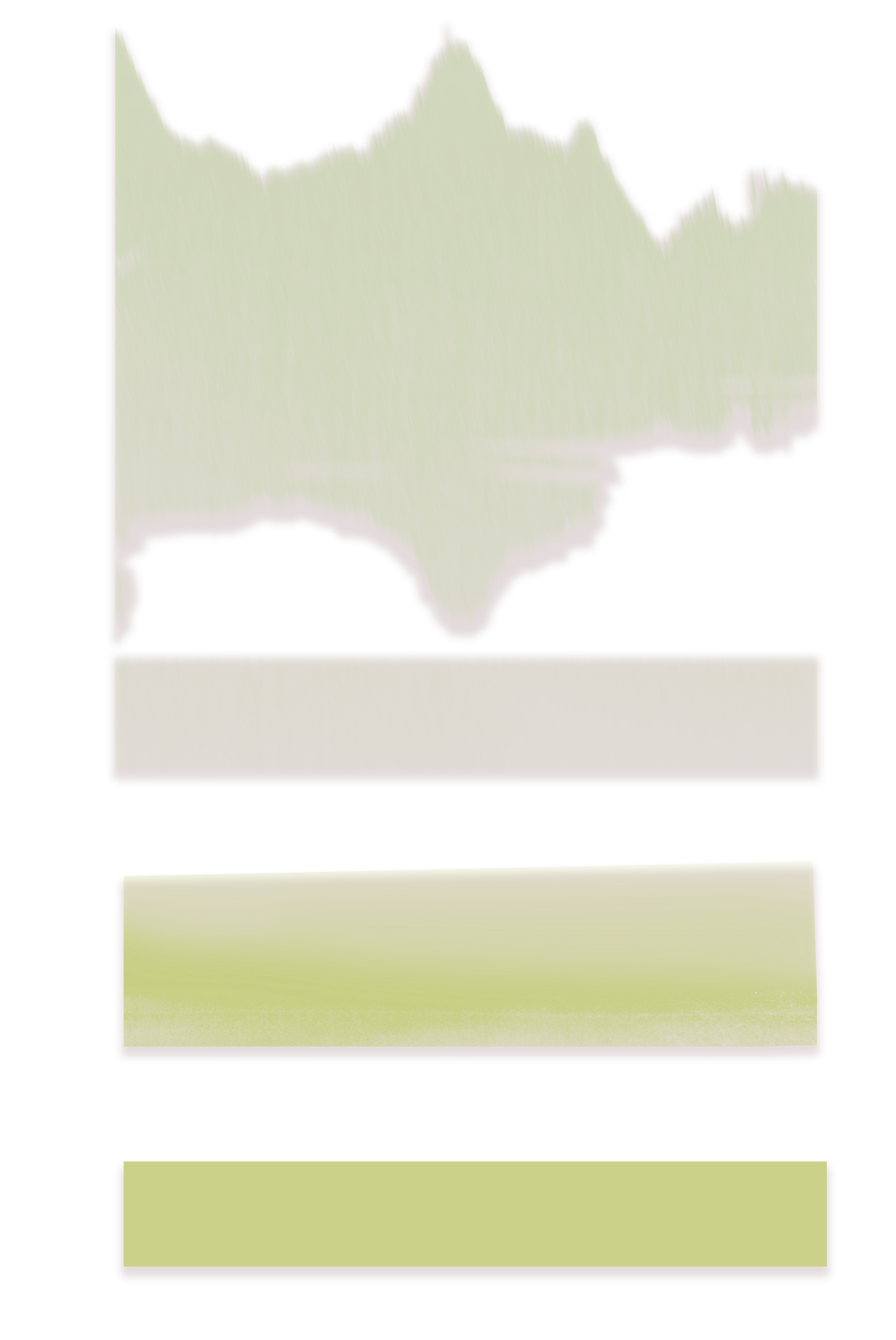 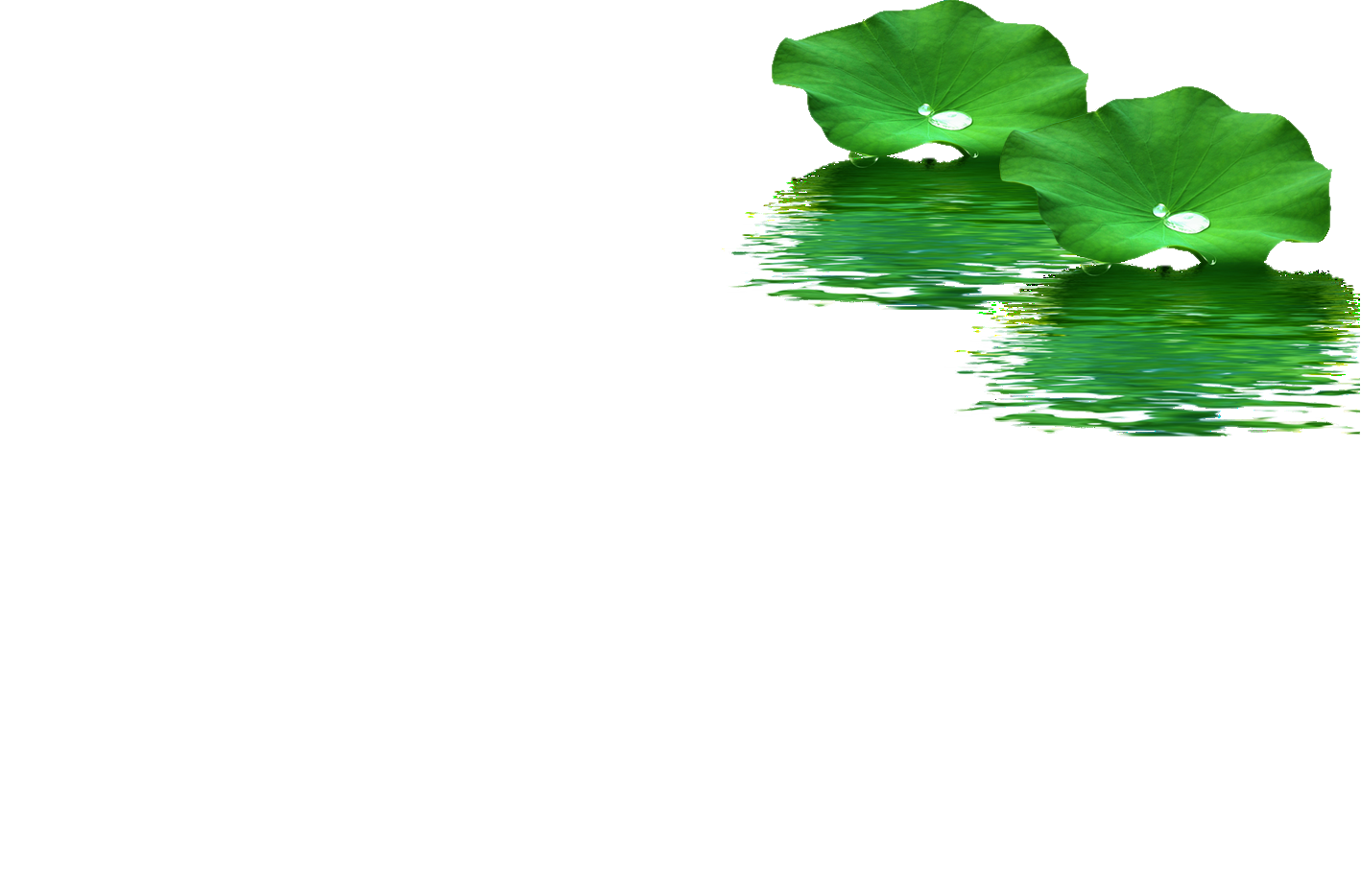